К. Н. Шакиров
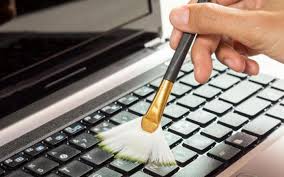 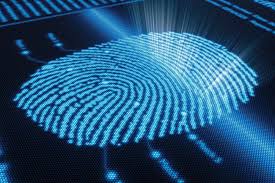 СУДЕБНАЯ ЭКСПЕРТИЗАВ СХЕМАХ
Алматы 2020
УДК 340.6(0353)
ББК 67.5
Рекомендовано к изданию Ученым Советом
 факультета международных отношений
КазНУ им. аль-Фараби
Протокол №  от   мая  2020 г.
Рецензент:
кандидат юридических наук  Д.В. Татаринов
Шакиров К.
Ш 17   Судебная экспертиза в схемах (части общая и особенная): учебно-практическое пособие. Издание 3-е дополненное и переработанное / К. Шакиров. - Алматы: Қазақ университетi, 2020. –  438 с.
ISBN
       В предлагаемом пособии содержатся схемы, иллюстрирующие организационные, правовые и  методические аспекты реализации института судебной экспертизы в Республике Казахстан. Изложенный материал основан на иллюстрации положений действующего в республике законодательства о судебной экспертизе и прежде всего Закона Республики Казахстан «О судебно-экспертной деятельности», УПК РК и подзаконных актов. Так, часть Особенная в схематической форме отражает в целом с небольшими поправками содержание «Правил организации и производства судебных экспертиз и исследований в органах судебной экспертизы», утвержденных приказом Министра юстиции Республики Казахстан от 27 апреля 2017 г. №484. 
       Пособие рассчитано на обучающихся в юридических вузах, может быть полезным для работников правоохранительных органов, судей, адвокатов и экспертов.
УДК 340.6(0353)
ББК 67.5
ЧАСТЬ ОБЩАЯ: ОСНОВЫ ОРГАНИЗАЦИИ И ПРОИЗВОДСТВА 
СУДЕБНЫХ ЭКСПЕРТИЗ
ТЕМА 1. СУДЕБНО-ЭКСПЕРТНАЯ ДЕЯТЕЛЬНОСТЬ В СУДОПРОИЗВОДСТВЕ
Под судебно-экспертной деятельностью понимается деятельность органов судебной экспертизы и судебных экспертов по организации и производству судебной экспертизы
Судебная экспертиза является разновидностью судебно-экспертной деятельности и представляет собой исследование, проводимое по уголовным, гражданским или административным делам, в ходе которого на основе применения судебным экспертом научных знаний (специально разработанных методик) выявляются признаки и свойства объектов исследования, производится их научная оценка и интерпретация для формулирования нового, ранее не известного в процессе судебного доказывания выводного знания
производство судебной экспертизы по уголовным, гражданским делам и делам об административных правонарушениях
подбор, профессиональную подготовку и повышение квалификации судебных экспертов
Содержание судебно-экспертной деятельности включает в себя:
научно-методическое и информационное обеспечение судебной экспертизы
научные исследования в области судебной экспертизы
Задачей судебно-экспертной деятельности является обеспечение производства по уголовным, гражданским делам, а также по делам об административных правонарушениях результатами применения специальных научных знаний.
соблюдения прав, свобод и законных интересов человека и гражданина, прав и
 законных интересов юридического лиц
допустимости использования научно-технических средств и методов при проведении
 судебно-экспертных исследований
законности
Судебно-экспертная деятельность основывается на следующих законодательно предусмотренных принципах:
всесторонности, полноты и объективности судебно-экспертных исследований
соблюдения профессиональной этики судебного эксперта
независимости судебного эксперта
Финансирование органов судебной экспертизы, в том числе производство судебной экспертизы по уголовным, гражданским делам и делам об административных правонарушениях, осуществляется за счет бюджетных средств. Расходы могут также возмещаться за счет стороны, привлекшей эксперта к участию в следственном действии, либо в других предусмотренных Уголовным Кодексом РК случаях.
Эксперту возмещается также стоимость принадлежащих ему химических реактивов и других расходных материалов, истраченных им при выполнении порученной работы, а также внесенная им для выполнения работы плата за использование оборудования, коммунальные услуги и потребление машинного времени.
МЕЖДУНАРОДНОЕ СОТРУДНИЧЕСТВОВ ОБЛАСТИ СУДЕБНО-ЭКСПЕРТНОЙ ДЕЯТЕЛЬНОСТИ
Органы судебной экспертизы вправе устанавливать международные связи с органами и службами иностранных государств, осуществляющими судебно-экспертную деятельность, с целью проведения совместных научных исследований, обмена научной и методической информацией, профессиональной подготовки и повышения квалификации судебных экспертов
Судебная экспертиза может проводиться по поручению компетентного органа иностранного государства, с которым Республика Казахстан имеет международный договор. В этих случаях применяется законодательство Республики Казахстан, если иное не предусмотрено международным договором, ратифицированным Республикой Казахстан
Орган (лицо), назначивший судебную экспертизу, вправе привлекать в качестве судебного эксперта специалиста иностранного государства в области судебной экспертизы в порядке, установленном законом, по собственной инициативе либо ходатайству руководителя органа судебной экспертизы
Проведение судебной экспертизы с участием судебных экспертов иностранных государств осуществляется в порядке, установленном процессуальным законодательством страны исполнителя судебной экспертизы, а также ЗРК  «О судебно-экспертной деятельности»
ТЕМА 2. СУДЕБНАЯ ЭКСПЕРТИЗА: ПОНЯТИЕ, ПРЕДМЕТ И ЗАДАЧИ
Судебная экспертиза - исследование материалов уголовного, гражданского дела либо дела об административном правонарушении, проводимое на основе специальных научных знаний в целях установления фактических данных, имеющих значение для его разрешения (часть 8 статьи 1 Закона РК «О судебно-экспертной деятельности»).
наличие задания следователя (суда) в виде постановления (определения) о назначении судебной экспертизы
обязательное использование судебным экспертом в отличие от других субъектов права специальных научных знаний, подразумевающего получение выводного знания строго на основе научной интерпретации фактов
возможность назначения повторной экспертизы в случаях, если заключение первичной экспертизы недостаточно обосновано, его правильность вызывает сомнение либо существенно нарушены процессуальные нормы производства экспертизы
проведение исследования специальным субъектом – судебным экспертом
ОТЛИЧИТЕЛЬНЫЕ ПРИЗНАКИ СУДЕБНОЙ ЭКСПЕРТИЗЫ
процессуальная регламентация  правового статуса судебного эксперта, предусматривающая его права и обязанности
процессуальная регламентация формы итогового документа – заключения эксперта
защита прав и законных
интересов граждан и юридических лиц 
при назначении и 
производстве экспертиз
наличие в законе правовых гарантий независимости эксперта и правовых гарантий правильности его заключения
Возможность использования заключения эксперта в качестве источника доказательств
несогласие с выводами, содержащимися в заключении эксперта, должно быть мотивировано субъектом доказывания
Предмет судебной экспертизы
Общий 
(устанавливается научно)
Конкретный 
(предопределяется вопросами)
это фактические данные, обстоятельства уголовного, гражданского или административного дела, подлежащие установлению на основе специальных научных знаний
это фактические данные, конкретные обстоятельства уголовного, гражданского или административного дела, устанавливаемые на основе специальных научных знаний по вопросам, выносимым на разрешение экспертизы
Задача судебной экспертизы - задание следователя (суда), выраженное в конкретных вопросах по тому или иному виду экспертного исследования
Научное определение задач судебной экспертизы – это:
методологическая основа
базис для развития теорий и методик экспертного исследования
для уяснения сущности предмета экспертизы
для формулирования конкретных вопросов при назначении судебных экспертиз
Понятие задачи экспертизы близко, сходно с понятием вопроса, поставленного перед экспертом: первое есть научное определение, которое может быть выражено множеством разнообразных формулировок; по конкретной экспертизе оно реализуется посредством ряда вопросов
Понимание задачи судебной экспертизы как цели, заданной в определенных условиях и достигаемой разработанными в науке способами, отражает ее методологическую сущность и позволяет конкретизировать ее структурные элементы, а именно:
условия, обеспечивающие ее решение (исходные данные)
научно разработанные приемы, средства и методы экспертного познания
Экспертные задачи подразделяются на:
задачи рода (вида) экспертизы – научное определение типовой задачи рода (вида) судебной экспертизы
задачи конкретной экспертизы – задание, содержащееся в вопросах, поставленных на разрешение эксперта
Содержательной основой оценки экспертных задач, формирующих предметную область судебной экспертизы, является уровневый подход, который выражается в выделении в общей системе экспертного знания задач следующих уровней:
диагностического
идентификационного
классификационного
ситуалогического
Каждая из названных задач преследует сугубо свой уровень обобщения устанавливаемых фактов, в зависимости от характера познаваемых экспертом связей, существующих между объектами и явлениями окружающего мира
Дифференциация структуры экспертного познания по уровневому критерию дает возможность не только выделить цель и задачу каждого уровня познавательной деятельности эксперта, но и предложить самостоятельные методики их решения
КЛАССИФИКАЦИЯ ЭКСПЕРТНЫХ ЗАДАЧ ПО УРОВНЕВОМУ КРИТЕРИЮ
В структуре экспертного познания базисными, предопределяющими любые иные исследования, являются задачи диагностического уровня, ибо  не распознав, не различив, не определив природы материальных объектов или их состояние в процессе экспертного анализа (именно эти задачи решает экспертная диагностика), трудно говорить о возможности проведения какого-либо исследования вообще.
Целью классификационной задачи является процедура отнесения исследуемого объекта к определенному множеству, группе, т.е. классифицирование, основным принципом которого является научное сравнение рассматриваемых объектов с заданными образцами, эталонами, представителями разработанных наукой классов.
Сущность классификационной задачи заключается не только в распознавании в исследуемом объекте его природы или состояния, но и в последовательном сравнительном исследовании и сопоставлении выявленных признаков с признаками классов, родов, видов, подвидов иных объектов, установлении и обосновании различий и совпадений между ними.
В свою очередь криминалистическая идентификация - это процесс познания, позволяющий установить наличие или отсутствие тождества объекта самому себе по определенным отображениям во внешнем мире, т. е. установить (индивидуализировать) единичный объект, относящийся к исследуемому событию.
При оценке задач ситуалогического уровня надо исходить из их направленности на установление события в целом посредством анализа вещной обстановки места происшествия либо его частей либо фрагментов её элементов на основе выявления генетической, функциональной
 или иных форм связи
ЧАСТНЫЕ ЗАДАЧИ СИТУАЛОГИЧЕСКОГО УРОВНЯ НАПРАВЛЕНЫ НА ОПРЕДЕЛЕНИЕ (УСТАНОВЛЕНИЕ)
способа совершения действия
возможности совершения действия
места совершения действия
времени совершения действия
механизма взаимодействия объектов
причин и условий изменения объекта
причинной связи между действиями и последствиями
последствий совершённого действия
ТЕМА 3. ОБЪЕКТЫ СУДЕБНОЙ ЭКСПЕРТИЗЫ и ОБРАЗЦЫ
Под объектами экспертного исследования понимаются определенные процессуальным законодательством источники информации – материалы дела, необходимые для решения экспертных задач
документы
тело и состояние 
психики человека
вещественные 
доказательства
ОБЪЕКТАМИ ЭКСПЕРТИЗЫ МОГУТ ЯВЛЯТЬСЯ:
животные
трупы
относящиеся к предмету экспертизы материалы дела
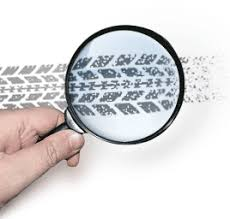 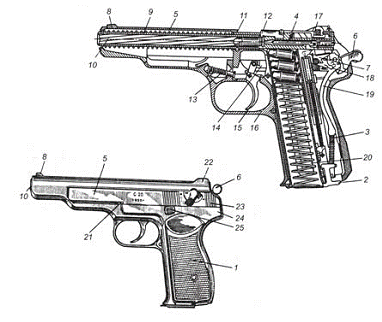 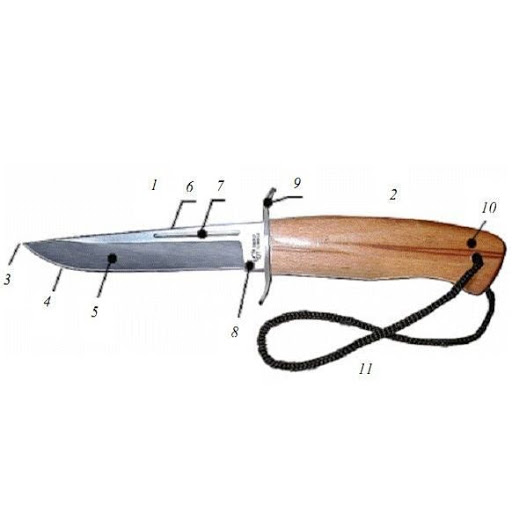 Объект экспертного исследования в общей теории судебной экспертизы рассматривается как сложная динамическая система, состоящая из трех элементов:
1) источник информации о факте;
2) материальный носитель информации о данном факте, событии;
3) механизм передачи информации от источника к носителю, другими словами как отражаемый и отражающий компоненты и механизм их взаимодействия.
Эффективность судебной экспертизы зависит от содержательности и качества предоставляемых в распоряжение эксперта материалов дела.
Эксперту нередко передают полностью все материалы дела, что заставляет его заниматься изучением и оценкой информации, выходящей за рамки его компетенции, что может сказаться на сроках дачи заключения и выводах эксперта.
Поэтому материалы дела, выступающие в качестве объекта экспертизы, должны быть тщательно отобраны до назначения исследования.
Согласно закону орган, назначивший экспертизу, гарантирует достоверность и допустимость объектов экспертного исследования
При производстве экспертизы ее объекты с разрешения органа, назначившего экспертизу, могут быть повреждены или использованы только в той мере, в какой это необходимо для проведения исследований и дачи заключения. Указанное разрешение должно содержаться в постановлении о назначении судебной экспертизы или мотивированном постановлении об удовлетворении ходатайства судебного эксперта либо частичном отказе в его удовлетворении.
Объекты судебной экспертизы, если их габариты и свойства это позволяют, передаются эксперту в упакованном и опечатанном виде. В остальных случаях орган (лицо), назначивший судебную экспертизу, должен обеспечить доставку судебного эксперта к местонахождению объектов исследования, беспрепятственный доступ к ним и условия, необходимые для проведения исследования.
В соответствии со статьей 272 УПК РК участник процесса, по инициативе которого назначается экспертиза, может представить в качестве объектов экспертного исследования предметы, документы. Орган, ведущий уголовный процесс, в свою очередь вправе мотивированным постановлением исключить их из числа таковых.
КЛАССИФИКАЦИЯ ПРИЗНАКОВ ОБЪЕКТОВ ЭКСПЕРТИЗЫ
По значению в процессе познания
диагностические
классификационные
идентификационные
По значимости
По происхождению
существенные
несущественные
собственные
приобретенные
По природе
По длительности существования
закономерные
случайные
устойчивые
неустойчивые
По отношению к объекту 
или его части
По наличию связи с др.
 признаками
независимые
зависимые
общие
частные
По характеру
качественные
количественные
ТЕМА 4: ОБРАЗЦЫ ДЛЯ ЭКСПЕРТНОГО ИССЛЕДОВАНИЯ
Образцы для экспертного исследования – это объекты материального мира, отображающие свойства живого человека, трупа, животного, вещества, предмета, необходимые для проведения судебно-экспертного исследования и дачи заключения эксперта. В отличие от вещественных доказательств они не связаны с расследуемым событием и сами доказательствами не являются. Их отличительный признак – несомненность происхождения от проверяемого объекта
кровь, сперма, волосы, обрезки ногтей
микроскопические соскобы внешних покровов тела
отпечатки кожного узора, слепки зубов
В качестве образцов могут  быть,  в частности, получены:
рукописный текст
фонограммы  голоса
изделия, другие материалы, отражающие навыки человека
слюна, пот и другие выделения
пробы материалов, веществ, сырья, готовой продукции
образцы гильз, пуль, следов орудий и механизмов
По характеру возникновения образцы подразделяются на:
возникшие до расследуемого события и вне связи с ним (свободные);
 возникшие во время расследования события, но не связанные с 
    расследованием дела (условно-свободные);
 возникшие в связи с расследованием дела (экспериментальные). 
Последние могут быть получены как следователем, так и экспертом
Во всех случаях при получении образцов выносится мотивированное постановление, в котором должны быть указаны:
лицо (организация), у которого
 следует получить образцы
лицо, которое будет 
получать образцы
какие именно образцы и в каком 
количестве должны быть получены
когда и к кому должно явиться лицо
 для получения у него образцов
когда и кому должны быть представлены образцы после их получения
Статья 263 УПК РК определяет, что лицо, осуществляющее досудебное расследование лично, а при необходимости, с участием врача, иного специалиста вправе получить образцы, если это не сопряжено с обнажением лица противоположного пола, у которого берутся образцы, и не требует особых профессиональных навыков. В иных случаях образцы могут быть получены по поручению лица, осуществляющего досудебное расследование, врачом или специалистом.
В случаях же, когда получение образцов является частью экспертного исследования, оно может быть произведено экспертом. При этом экспертом могут быть изготовлены экспериментальные образцы, о чем сообщается в заключении. Орган, ведущий уголовный процесс, вправе присутствовать при изготовлении таких образцов, что отражается в составляемом им протоколе. После проведения исследования эксперт прилагает образцы к своему заключению в упакованном и опечатанном виде.
Порядок получения образцов (статья 265 УПК РК)
Лицо, осуществляющее досудебное расследование:
вызывает лицо к себе или прибывает к месту, где оно находится
знакомит его под роспись с постановлением или поступившим к нему постановлением суда о получении образцов
разъясняет этому лицу, специалисту их права и обязанности
решает вопрос об отводах, если они были заявлены.
Затем лицо, осуществляющее досудебное расследование, или прокурор производят необходимые действия и получают образцы для экспертного исследования. При этом могут применяться научно-технические средства, не причиняющие боль и не опасные для жизни и здоровья человека.
В свою очередь статья 264 УПК РК определяет лиц, у которых допускается получение образцов. Так, образцы могут быть получены у подозреваемого, обвиняемого, потерпевшего, а также у лица, в отношении которого ведется производство по применению принудительных мер медицинского характера
При наличии же достаточных данных о том, что следы на месте происшествия или на вещественных доказательствах могли быть оставлены иным лицом, образцы могут быть получены у этого лица, но не иначе, как после его допроса в качестве свидетеля (потерпевшего) об обстоятельствах, при которых могли образоваться указанные следы
Получение образцов у трупа, а также изъятие в качестве образцов проб 
сырья,  продукции, других материалов осуществляются путем производства 
соответственно эксгумации, выемки или обыска
Полученные образцы упаковываются, опечатываются и заверяются подписью лица, получившего образцы. Затем лицо, осуществляющее досудебное расследование, или прокурор направляет их вместе с протоколом получения образцов соответствующему эксперту, и они заверяются подписью лица, получившего образцы
Если же получение образцов осуществлялось по постановлению суда, то следователь, дознаватель или прокурор, выполнявшие данное постановление, направляют образцы в суд вместе с протоколом их получения.
Суд с участием сторон
осматривает образцы
удостоверяется в их подлинности и сохранности
передает образцы вместе с этим постановлением и протоколом
 их получения соответствующему эксперту
Особый порядок предусмотрен при получении образцов врачом или другим специалистом (статья 266 УПК РК). В этом случае:
орган, ведущий уголовный процесс, направляет к врачу или другому специалисту соответствующее лицо, а также постановление о получении у него образцов при этом вопрос об отводах врачу, другому специалисту решает орган, вынесший постановление
врач или другой специалист производит необходимые действия и получает образцы для экспертного исследования. При этом могут применяться научно-технические средства, не причиняющие боль и не опасные для жизни и здоровья человека
образцы упаковываются, опечатываются, удостоверяются подписью лица, получившего образцы, и направляются соответствующему органу
Если возникает необходимость получить образцы для исследования у животных, орган, ведущий уголовный процесс, направляет соответствующее постановление ветеринару или другому специалисту
При получении образцов важно обратить внимание на то, что методы и научно-технические средства получения образцов должны быть безопасны для жизни и здоровья человека
Применение сложных медицинских процедур или методов, вызывающих болевые ощущения, допускается лишь с письменного согласия на это лица, у которого должны быть получены образцы, а если оно не достигло совершеннолетия или страдает психическим заболеванием, то и                  с согласия его законных представителей (статья 267 УПК РК)
Заслуживает внимания статья 268 УПК РК, предусматривающая обязательность исполнения постановления о получении образцов. Так в частности:
у подозреваемого, обвиняемого образцы могут быть получены принудительно
у потерпевшего и свидетеля образцы могут быть получены только с их согласия, за исключением случаев, когда:
принудительное получение образцов у потерпевшего, свидетеля в указанных  случаях, а также у заявителя и лица, на которого заявитель прямо указывает как на лицо, совершившее уголовное правонарушение, допускается только с санкции прокурора или по решению суда.
на данном действии настаивают подозреваемый, обвиняемый, для проверки показаний, изобличающих их в совершении уголовных правонарушений
при необходимости получить образцы для диагностики венерических и иных инфекционных заболеваний, если такая диагностика имеет значение для дела
Лицо, осуществляющее досудебное расследование, получив образцы, составляет протокол, в котором описываются все действия, предпринятые для получения образцов, в той последовательности, в которой они производились, примененные при этом научно-исследовательские и другие методы и процедуры, а также сами образцы
Если образцы получены по поручению органа, ведущего уголовный процесс, врачом или другим специалистом, то он составляет об этом официальный документ, который подписывается всеми участниками указанного действия и передается органу, ведущему уголовный процесс, для приобщения к уголовному делу в порядке, установленном частью девятой статьи 199 УПК РК, а именно, - если в ходе производства следственного действия по результатам исследования специалиста им был составлен официальный документ, он прилагается к протоколу, о чем в протоколе делается соответствующая запись.  К протоколу прилагаются полученные образцы в упакованном и опечатанном виде (статья 269 УПК РК)
Важно учитывать, что соблюдение правового режима представляемых эксперту объектов в конечном счете осуществляется как самим экспертом в процессе их предварительного изучения, так и при оценке заключения эксперта следователем или судом. В случае вывода эксперта о том, что представленные ему объекты исследования либо материалы непригодны или недостаточны для дачи заключения и не могут быть восполнены, он составляет сообщение о невозможности дать заключение и направляет его лицу, назначившему экспертизу
С аналогичной ситуацией приходится сталкиваться, когда происходит нарушение процессуального режима объектов экспертного исследования, вызванного игнорированием требования законодательства (пункт 2 части 2 статьи 18  ЗРК «О судебно-экспертной деятельности») о недопущении со стороны эксперта самостоятельного их собирания в процессе производства экспертизы
Обнаружение подобных фактов в процессе оценки заключения эксперта следователем (судом) должно повлечь отказ от признания данного документа в качестве доказательства
ТЕМА 5. КЛАССИФИКАЦИЯ СУДЕБНЫХ ЭКСПЕРТИЗ
актуальность привлекаемого и используемого знания как экспертного для решения задач административного, гражданского и уголовного процесса
Классификация судебных экспертиз в сфере судопроизводства дает возможность в практическом плане определить
степень разработанности экспертного знания
перечень необходимых экспертных специальностей и, соответственно, требуемое структурное построение экспертных учреждений
возможные пути его совершенствования
практическую значимость
основные направления подготовки кадров для судебно-экспертной системы
В практике судебно-экспертной деятельности нашла признание и фактически воплощена классификация судебных экспертиз, разработанная А. Р. Шляховым. Всю совокупность судебных экспертиз автор разделил на девять классов, которые подразделены на роды, виды и подвиды
криминалистические
судебные инженерно-транспортные
судебные экономические
К классам судебных экспертиз автором отнесены следующие:
судебные биологические
судебные инженерно-технические,
судебные экологические,
инженерно-технологические (материаловедческие),
судебные сельскохозяйственные,
судебные медицинские и психофизиологические
медицинские и психофизиологические
криминалистические
экологические
инженерно-технические
Классификация судебных экспертиз  по 
Ю.Г. Корухову
инженерно-транспортные
инженерно-технологические
экономические
биологические
искусствоведческие
сельскохозяйственные
О. В. Жгенти сократил количество классов экспертиз с девяти до шести классов. По его мнению, такое упрощение отвечает известному в кибернетике принципу, в соответствии с которым эффективность функционирования структуры повышается с уменьшением ее сложности. В число рекомендуемых классов судебных экспертиз автор включает следующие: криминалистические, биолого-медицинские, экономические, инженерно-технические, сельскохозяйственные, судебно-транспортные.
инженерно-технические
криминалистические
В число рекомендуемых классов судебных экспертиз автор включает следующие:
биолого-медицинские
сельскохозяйственные
экономические
судебно-транспортные
Продуктивным и имеющим практическое значение критерием классификации судебных экспертиз является применяемый в процессе экспертного исследования характер обосновывающего знания, выражающийся в методологии конкретной науки, привлекаемой для решения экспертных задач
Методология, включая в себя предмет, объекты, методы (методики), преобразованные в инструментарий познавательной деятельности, своим содержанием направлена на решение конкретных задач науки и практики и в этой связи дает возможность безошибочно выделить ту или иную область знания, лежащую в основе экспертизы
По предлагаемому критерию все судебные экспертизы могут быть разбиты на следующие классы:
криминалистические экспертизы
судебные инженерно-технические экспертизы
судебные экспертизы человека, животных и растений
судебные экономические экспертизы
судебная экспертиза документов
судебная портретная экспертиза
судебная фототехническая экспертиза
судебная трасологическая экспертиза
судебная баллистическая экспертиза
Роды криминалистической экспертизы
судебная экспертиза веществ и материалов и изделий из них
судебная видеофонографическая экспертиза
судебная экспертиза  наркотических средств, психотропных веществ и прекурсоров
судебная экспертиза обстоятельств ДТП и транспортных средств
судебно-медицинская экспертиза
Роды  судебной экспертизы человека, животных и растений
судебно-экспертное 
психолого-филологическое исследование
судебная биологическая экспертиза
судебная экспертиза психофизиологических 
процессов человека
судебно-экспертное
психолого-криминалистическое исследование
судебная молекулярно-генетическая экспертиза
судебно-экспертное бухгалтерское исследование
судебная товароведческая экспертиза
Роды судебно-экономической экспертизы
судебно-экспертное исследование 
хозяйственных операций
судебно-экспертное 
финансово-бюджетное исследование
судебно-экспертное финансово-кредитное исследование
судебная пожарно-техническая экспертиза
Роды судебной инженерно-технической экспертиз
судебная строительно-техническая экспертиза
судебная взрывотехническая экспертиза
судебная инженеро-технологическая экспертиза
судебная экспертиза электротехнических систем и оборудования
судебная агротехническая экспертиза
судебная экспертиза компьютерных систем и технологий
по объему исследования
по количеству экспертов
основные
дополнительные
единоличные
комиссионные
ИНЫЕ КЛАССИФИКАЦИИ СУДЕБНЫХ ЭКСПЕРТИЗ
по 
последовательности 
проведения
по составу используемых знаний
однородные
комплексные
первичные
повторные
по месту производства
в экспертном учреждении
вне экспертного учреждения
В процессуальном законодательстве предусмотрена следующая правовая классификация экспертиз
Комиссионная экспертиза предполагает комиссионный состав экспертов. Основанием для ее назначения является необходимость проведения сложных исследований экспертами одной специальности на основе совместного анализа и оценки полученных результатов
Дополнительная экспертиза назначается при недостаточной ясности или полноте первичной экспертизы, а также при возникновение новых вопросов в отношении ранее исследованных обстоятельств. Согласно закону ее производство может быть поручено тому же или другому эксперту
Комплексная экспертиза назначается при необходимости установления обстоятельств на основе разных отраслей знания экспертами различных специальностей в пределах своей компетенции.
   В процессе производства комплексной экспертизы формулирование общего вывода производится на основе исследований, проведенных каждым экспертом. Общий вывод при этом формулируют и подписывают только эксперты, компетентные в оценке полученных результатом
Повторная  экспертиза всегда назначается для исследования тех же объектов и решения тех же вопросов, которые были предметом рассмотрения первичной экспертизы. Основанием же ее назначения являются случаи, когда:
предыдущее заключение эксперта недостаточно обосновано
его правильность вызывает сомнение
были существенно нарушены процессуальные нормы ее производства
Повторная экспертиза всегда производится комиссионным составом, при этом эксперты, проводившие первичную экспертизу, могут присутствовать при производстве повторной экспертизы и давать комиссии пояснения, однако в экспертном исследовании они не участвуют
ТЕМА 6. ОРГАНИЗАЦИОННЫЕ ВОПРОСЫ НАЗНАЧЕНИЯ 
И ПРОИЗВОДСТВА СУДЕБНОЙ ЭКСПЕРТИЗЫ
А. ПОДГОТОВИТЕЛЬНАЯ СТАДИЯ :
Принятие решения о назначении экспертизы
Определения задач, требующих экспертного разрешения
Определение конкретного вида экспертизы
Формулирование вопросов эксперту
ПРИНЯТИЕ РЕШЕНИЯ О НАЗНАЧЕНИИ ЭКСПЕРТИЗЫ 
Данный этап подразумевает, что в процессе предварительного следствия либо судебного разбирательства возникает ситуация, требующая привлечения специальных научных знаний для установления обстоятельств, имеющих значение для дела. Иными словами, если субъектами доказывания будут исчерпаны возможности использования имеющихся способов получения доказательственной информации для установления искомых обстоятельств, то тогда следователь либо суд могут принять решение о назначении экспертизы.
2. ОПРЕДЕЛЕНИЕ ЗАДАЧ, ТРЕБУЮЩИХ ЭКСПЕРТНОГО РАЗРЕШЕНИЯ
Следователь (суд) должны четко определиться с конкретными задачами предстоящего исследования, что подразумевает конкретизацию целей экспертного исследования и условий, необходимых и достаточных для производства экспертизы.
3. ОПРЕДЕЛЕНИЕ КОНКРЕТНОГО ВИДА СУДЕБНОЙ ЭКСПЕРТИЗЫ Решение данного вопроса предопределяет эффективность привлечения экспертных знаний. В этой связи следователь либо суд должны профессионально ориентироваться в существующих классификациях экспертиз и их возможностях.
4. ФОРМУЛИРОВАНИЕ ВОПРОСОВ ЭКСПЕРТУ
После определения вида экспертизы и конкретизации ее задач следователь (суд) должны приступить к формулированию вопросов, выносимых на разрешение эксперта. Субъектам доказывания важно при этом руководствоваться методическими и процессуальными требованиями к их постановке.
Вопросы к эксперту должны ставиться в логической последовательности, что предполагает их построение с учетом установления вначале фактов (обстоятельств) общего порядка  с переходом к более конкретным, интересующим следствие (суд).
Вопросы не должны выходить за пределы компетенции экспертизы и специально-сти выбранного эксперта.
Вопросы к эксперту должны содержать четкие и ясные формулировки и быть понятными всем участникам процесса
Б. СТАДИЯ ПОДГОТОВКИ ИСХОДНЫХ ДАННЫХ ДЛЯ ПРОИЗВОДСТВА ЭКСПЕРТИЗЫ    Следователь (суд) должен четко определиться с перечнем материалов, направляемых на экспертизу. К таковым относятся объекты исследования, образцы для экспертного исследования, материалы уголовного, гражданского, административного дела и в частности, содержащиеся в них вещественные доказательства и документы, обеспечивающие возможность проведения  исследования экспертом.
При представлении исходных данных следователь (суд) должен учитывать процессуальные требования, предъявляемые к объектам и образцам для экспертного исследования, в числе которых следовало бы назвать требования относимости, допустимости и достоверности.
В. СТАДИЯ ПОРУЧЕНИЯ ПРОИЗВОДСТВА СУДЕБНОЙ ЭКСПЕРТИЗЫ ВКЛЮЧАЕТ В СЕБЯ:
вынесение постановления о ее назначении
выбор эксперта либо экспертного учреждения
передачу материалов назначаемой экспертизы эксперту либо органу  
            судебной экспертизы
Орган (лицо), назначивший экспертизу, представляет руководителю территориального подразделения объекты экспертизы и иные материалы, необходимые для проведения экспертных исследований и дачи заключения, которые в тот же день регистрируются в Журнале регистрации материалов, поступающих для производства судебных экспертиз по формам, согласно приложениям 1, 5-10 к Правилам обращения с объектами судебной экспертизы, утвержденными приказом Министра юстиции Республики Казахстан от 27 марта 2017 года № 305, зарегистрирован в Реестре государственной регистрации нормативных правовых актов № 14958).
Материалы, поступившие на экспертизу, рассматриваются в день их поступления руководителем и передаются судебному эксперту для производства экспертизы.
Экспертизы проводятся в специально оборудованном помещении, за исключением следующих случаев:
необходимости проведения экспертных исследований в процессе судебного разбирательства
невозможности представления объектов по причине их больших габаритов либо
специфики материалов, подлежащих экспертному исследованию
При производстве экспертизы вне специально оборудованного помещения орган (лицо), назначивший экспертизу, обеспечивает доставку эксперта к месту
нахождения объектов, беспрепятственный доступ к ним и условия, необходимые для проведения экспертного исследования
Эксперт, приняв к производству порученную ему руководителем экспертизу, изучает представленные материалы и объекты исследования и удостоверяется в их пригодности и достаточности для дачи заключения по поставленным перед ним вопросам.
При недостаточности или непригодности, представленных для производства экспертизы материалов, эксперт по согласованию с руководителем заявляет ходатайство органу (лицу), назначившему экспертизу, о необходимости предоставления дополнительных материалов в течение трех суток, а по многообъектным экспертизам в течение пяти суток, с момента принятия к производству экспертизы.
До удовлетворения ходатайства органом (лицом), назначившим экспертизу,
производство экспертизы приостанавливается в пределах установленных законом сроков
В случаях неудовлетворения ходатайства исследование экспертом проводится в объеме предоставленных материалов, а в случае их недостаточности и непригодности для дачи заключения постановление, определение о назначении экспертизы и объекты исследования возвращаются органу (лицу), назначившему экспертизу, без исполнения.
СРОКИ ПРОИЗВОДСТВА СУДЕБНОЙ ЭКСПЕРТИЗЫ
Срок производства судебной экспертизы исчисляется со дня принятия органом судебной экспертизы либо лицом, не являющимся сотрудником органа судебной экспертизы, привлеченным в качестве судебного эксперта, к производству постановления, определения о назначении судебной экспертизы и ее объектов.
Срок производства судебной экспертизы не должен превышать тридцать суток, кроме исключительных случаев, предусмотренных Министерством юстиции Республики Казахстан и уполномоченным органом в области здравоохранения Республики Казахстан.
Продление срока производства судебной экспертизы осуществляется органом (лицом), назначившим судебную экспертизу, по мотивированному ходатайству руководителя органа судебной экспертизы либо судебного эксперта (судебных экспертов), не являющегося сотрудником органа судебной экспертизы.
ПРИОСТАНОВЛЕНИЕ ПРОИЗВОДСТВА СУДЕБНОЙ ЭКСПЕРТИЗЫв случае, установленном Законом, производится до устранения обстоятельств, явившихся основанием для приостановления, но не более чем на десять суток. Если обстоятельства, явившиеся основанием для приостановления производства судебной экспертизы, не будут устранены в течение указанного срока, в адрес органа (лица), назначившего судебную экспертизу, направляется сообщение о невозможности дать заключение.
Заключение судебного эксперта либо сообщение о невозможности дать заключение направляется органу (лицу), назначившему судебную экспертизу, в течение трех суток после их составления.
ТЕМА 7. ЭКСПЕРТНЫЕ УЧРЕЖДЕНИЯ РЕСПУБЛИКИ КАЗАХСТАН
В систему государственных организаций судебной экспертизы включены
органы судебной экспертизы Министерства юстиции Республики Казахстан
специализированные психиатрические и наркологические организации местных органов государственного управления уполномоченного органа, к функциям которых отнесено производство судебно-психиатрических, судебно-наркологических экспертиз
органы судебной медицины Министерства юстиции Республики Казахстан
К функциям Центра судебной экспертизы Министерства юстиции Республики Казахстан и его территориальных подразделений, относится:
судебно-экспертная деятельность в сфере уголовного, гражданского, административного судопроизводства в соответствии с перечнем видов экспертиз, производимых в ЦСЭ МЮ РК, и экспертных специальностей, квалификация по которым присваивается Министерством юстиции Республики Казахстан
учебно-методическая работа с сотрудниками правоохранительных органов и судьями по вопросам подготовки, назначения и оценки результатов судебной экспертизы
подбор, профессиональная подготовка и повышение квалификации судебных экспертов по направлениям деятельности
научно-методическое обеспечение осуществляе -мых, в с соответствии 
Перечнем, видов судебных экспертиз
международное сотрудничество в области судебной экспертизы
К функциям Центра судебной медицины Министерства юстиции Республики Казахстан и его территориальных подразделений, которых относятся:
1) судебно-экспертная деятельность в сфере уголовного, гражданского, административного судопроизводства по производству следующих видов судебно-медицинских экспертиз:
2) учебно-методическая работа с сотрудниками правоохранительных органов и судьями по вопросам подготовки, назначения и оценки результатов судебной экспертизы
а) экспертиза живых лиц;
3) международное сотрудничество в области судебно-медицинской экспертизы
б) экспертиза трупа;
в) экспертиза вещественных доказательств биологического происхождения;
4) научно-методическое обеспечение осуществляемых видов судебных экспертиз
г) экспертизы по материалам дела;
д) судебно-химические экспертизы
5) подбор, профессиональная подготовка и повышение квалификации судебных экспертов по направлениям деятельности.
е) судебно-токсикологические экспертизы
ж) криминалистическая, физико-техническая экспертизы
К функциям Республиканского государственного казенного предприятия "Республиканский научно-практический центр психического здоровья" Министерства здравоохранения Республики Казахстан, относятся:
судебно-экспертная деятельность в сфере уголовного, гражданского, административного судопроизводства по производству следующих видов судебных экспертиз живых лиц:
а) психиатрических;
б) психологических;
в) психолого-психиатрических;
б) наркологических.
научно-методическое обеспечение судебно-психиатрической экспертизы
подбор, профессиональная подготовка и повышение квалификации судебных экспертов - психиатров, психологов и наркологов
международное сотрудничество в области судебно-медицинской психиатрической экспертизы
Особые требования законодатель предъявляет при назначении экспертизы вне экспертного учреждения
В частности,  лицо, назначающее экспертизу, должно:
удостовериться в личности предполагаемого эксперта, его компетентности;
выяснить его отношения со всеми участниками процесса;
вынести постановление о назначении судебной экспертизы;
проверить, нет ли оснований к отводу эксперта;
разъяснить эксперту права и обязанности, предусмотренные законодательством;
предупредить об уголовной ответственности за дачу заведомо ложного заключения;
сделать в постановлении отметку о выполнении названных действий, удостоверив ее подписью эксперта;
зафиксировать заявление, сделанные экспертом, и его ходатайства;
в случае отклонения ходатайства вынести мотивированное постановление.
РУКОВОДИТЕЛЬ ОРГАНА СУДЕБНОЙ ЭКСПЕРТИЗЫ
Руководителем органа судебной экспертизы является лицо, осуществляющее руководство судебно-экспертной деятельностью органа судебной экспертизы (первый руководитель органа судебной экспертизы, руководитель территориального подразделения органа судебной экспертизы)
Права руководителя органа судебной экспертизы
1) возвратить органу (лицу), назначившему судебную экспертизу, без исполнения постановление, определение о назначении судебной экспертизы и представленные на исследование объекты с указанием соответствующих мотивов в соответствии с п. 1 ст.43 ЗРК «О судебно-экспертной деятельности»;
2) ходатайствовать перед органом (лицом), назначившим судебную экспертизу, о включении в состав комиссии судебных экспертов лиц, не работающих в данном органе судебной экспертизы, если их специальные научные знания необходимы для дачи заключения;
Руководитель органа судебной экспертизы вправе:
3) ходатайствовать перед органом (лицом), назначившим судебную экспертизу, о привлечении судебного эксперта иностранного государства;
4) заявлять перед органом (лицом), назначившим судебную экспертизу, мотивированное ходатайство о продлении срока производства судебной экспертизы.
Руководитель органа судебной экспертизы имеет также иные права, предусмотренные законодательством Республики Казахстан
Руководитель органа судебной экспертизы не вправе:
1) самостоятельно истребовать объекты, необходимые для производства судебной экспертизы
2) без согласования с органом (лицом), назначившим судебную экспертизу, привлекать к ее производству лиц, не являющихся сотрудниками данного органа судебной экспертизы;
3) давать судебному эксперту указания, предрешающие содержание выводов по конкретной судебной экспертизе.
Обязанности руководителя органа судебной экспертизы
1) при получении постановления, определения о назначении судебной экспертизы и объектов исследования поручить производство конкретному судебному эксперту или комиссии судебных экспертов данного органа судебной экспертизы с учетом требований закона;
2) не нарушая принципа независимости судебного эксперта, обеспечить контроль за соблюдением срока производства судебной экспертизы, всесторонностью, полнотой, объективностью и научной обоснованностью проводимых исследований, а также сохранность объектов судебной экспертизы;
Руководитель органа судебной экспертизы обязан:
3) по окончании исследований направить заключение эксперта, объекты исследований и другие материалы, представленные на исследование, органу (лицу), назначившему судебную экспертизу;
4) не разглашать сведения, которые стали ему известны в связи с организацией производства судебной экспертизы;
5) обеспечить условия, необходимые для проведения исследований.
ТЕМА 8. УГОЛОВНО-ПРОЦЕССУАЛЬНЫЕ ВОПРОСЫ НАЗНАЧЕНИЯ И ПРОИЗВОДСТВА СУДЕБНОЙ ЭКСПЕРТИЗЫ
В соответствии со статьей 270 УПК РК экспертиза назначается в случаях, когда обстоятельства, имеющие значение для дела, могут быть получены в результате исследования материалов, проводимого экспертом на основе специальных научных знаний. Наличие таких знаний у иных лиц, участвующих в уголовном судопроизводстве, не освобождает лицо, ведущее уголовный процесс, от необходимости в соответствующих случаях назначить экспертизу.
1) причины смерти;
2) характер и степень тяжести причиненного вреда здоровью;
4) психическое или физическое состояние подозреваемого, обвиняемого, когда возникают сомнения по поводу их вменяемости или способности самостоятельно защищать свои права и законные интересы в уголовном процессе;
3) возраст подозреваемого, обвиняемого, потерпевшего, когда это имеет значение для дела, а документы о возрасте отсутствуют или вызывают сомнение;
В соответствии со статьей 271 УПК РК назначение и производство
    экспертизы обязательны, если по делу необходимо установить:
5) психическое или физическое состояние потерпевшего, свидетеля в случаях, когда возникают сомнения по поводу их способности правильно воспринимать обстоятельства, имеющие значение для дела, и давать о них показания;
6) иные обстоятельства дела, которые не могут быть достоверно установлены другими доказательствами..
Назначение и производство судебно-психиатрической экспертизы обязательны, если возникают сомнения в психическом состоянии подозреваемого, обвиняемого в совершении преступления, за которое Уголовным кодексом Республики Казахстан предусмотрено наказание в виде смертной казни или пожизненного лишения свободы (часть 2. статьи 271 УПК РК)
По перечисленным в пунктах 4) и 5) части первой статьи 271 УПК РК основаниям в отношении подозреваемого, обвиняемого, потерпевшего, свидетеля назначается и проводится амбулаторная судебно-психиатрическая экспертиза. Если эксперт заявит о невозможности дачи заключения без проведения стационарной судебно-психиатрической экспертизы и помещения испытуемого на стационарное обследование, то по уголовному делу в порядке, предусмотренном статьей 279 УПК РК, назначается стационарная судебно-психиатрическая экспертиза.
Отдельные положения обязательного назначения судебных экспертиз рассмотрены также в следующих документах:
Постановление Пленума Верховного суда РК от 9 июля 1999 года «О судебной практике по применению принудительных мер медицинского характера»
Нормативное постановление Верховного суда РК от 6 декабря
2002 г. № 26 «О практике применения уголовно-процессуального законодательства, регулирующего право на защиту».
Нормативное постановление Верховного Суда РК от 26 ноября 2004 года № 16 «О судебной экспертизе по уголовным делам»
Порядок назначения экспертизы (статья 272 УПК РК)
наименование органа, назначившего экспертизу;
время, место назначения экспертизы; вид экспертизы;
основания для назначения экспертизы;
Признав необходимым назначение судебной экспертизы, орган, ведущий уголовный процесс, следственный судья выносит об этом постановление, в котором указываются:
наименование органа судебной экспертизы;
фамилия, имя, отчество (при наличии) лица, которому поручено производство судебной экспертизы.
объекты, направляемые на экспертизу, и информация об их происхождении, а также разрешение на возможное полное или частичное уничтожение указанных объектов, изменение их внешнего вида или основных свойств в ходе исследования;
Постановление органа, ведущего уголовный процесс, следственного судьи о назначении экспертизы обязательно для исполнения органами или лицами, которым оно адресовано и входит в их компетенцию
Судебная экспертиза в отношении потерпевшего, свидетеля, за исключением случаев, предусмотренных пунктами 2), 3) и 5) части первой статьи 271 УПК РК (случаи обязательного назначения экспертизы), производится с их согласия или согласия их законных представителей, которые даются указанными лицами в письменном виде.
Лицо, назначившее экспертизу
знакомит с постановлением о назначении судебной экспертизы
подозреваемого
обвиняемого и
 его защитника
потерпевшего, его
 представителя
подвергающегося экспертизе 
свидетеля, его законного представителя
разъясняет им права, предусмотренные статьей 274 УПК РК, о чем составляется протокол, подписываемый лицом, назначившим экспертизу, и лицами, которые ознакомлены с постановлением
Экспертиза может быть назначена по инициативе участников процесса, защищающих свои или представляемые права и интересы
Участники процесса, защищающие свои или представляемые права и интересы:
в письменном виде представляют органу, ведущему уголовный процесс, вопросы, по которым, по их мнению, должно быть дано заключение эксперта
указывают объекты исследования
называют лицо, которое может быть приглашено в качестве эксперта
Орган, ведущий уголовный процесс, не вправе отказать в назначении экспертизы, за исключением случаев, когда вопросы, представленные на ее разрешение, не относятся к уголовному делу или предмету судебной экспертизы. Об отказе в удовлетворении ходатайства лицо, осуществляющее досудебное расследование, выносит мотивированное постановление в течение трех суток с момента поступления ходатайства.
При решении вопроса о назначении экспертизы в порядке, предусмотренном пунктом 7) части второй статьи 55 УПК  (по мотивированному ходатайству адвоката, участвующего в качестве защитника, рассматривает вопрос о назначении экспертизы, если органом уголовного преследования в удовлетворении такого ходатайства было необоснованно отказано либо по нему не принято решение в течение трех суток) , следственный судья предлагает стороне защиты представить в письменной форме вопросы, которые необходимо поставить перед экспертом, и выслушивает по ним мнение участников процесса.
Рассмотрев представленные вопросы, орган, ведущий уголовный процесс, отклоняет те из них, которые не относятся к уголовному делу или предмету судебной экспертизы, выясняет, нет ли оснований для отвода эксперта, после чего выносит постановление о назначении экспертизы с соблюдением требований, указанных в части первой статьи 55 УПК РК,
Стороны вправе указать, какие объекты подлежат экспертному исследованию, а также кому может быть поручено  производство экспертизы  и заявить отвод эксперту.
Экспертиза в уголовном процессе в порядке, предусмотренном пунктом 3) части третьей статьи  122 УПК РК (направления запроса в экспертное учреждение о проведении на договорной основе соответствующей экспертизы), на основании адвокатского запроса о даче экспертного заключения проводится в случае отсутствия необходимости в истребовании объектов исследования из органа, ведущего уголовный процесс.
О направлении запроса защитника или представителя потерпевшего о даче экспертного заключения в порядке, предусмотренном частью 7 статьи 122 УПК РК одновременно уведомляется лицо, осуществляющее досудебное расследование, которое при необходимости направляет эксперту дополнительные вопросы.
Заключение эксперта, данное на основании запроса защитника или представителя потерпевшего, составляется в двух экземплярах, одно из которых направляется лицу, осуществляющему досудебное расследование
Участник процесса, по инициативе которого назначается экспертиза, может представить в качестве объектов экспертного исследования предметы, документы. Орган, ведущий уголовный процесс, вправе мотивированным постановлением исключить их из числа таковых.
Орган, ведущий уголовный процесс, обеспечивает доставление к эксперту подозреваемого, потерпевшего, обвиняемого, свидетеля, если признано необходимым их присутствие при проведении экспертизы, за исключением случаев, предусмотренных частью 7 статьи 55 УПК РК.
Возмещение расходов, связанных с производством экспертизы, а также оплата труда эксперта производятся по правилам главы 21 УПК РК. В случаях производства экспертизы по запросу защитника и представителя потерпевшего возмещение расходов возлагается на лицо, в интересах которого оно производилось.
В случаях, предусмотренных пунктом 9) части 1 статьи 55 УПК РК (принудительного помещения не содержащегося под стражей лица в медицинскую организацию для производства судебно-психиатрической и (или) судебно-медицинской экспертиз), лицо, осуществляющее досудебное расследование, выносит перед судом ходатайство о принудительном помещении не содержащегося под стражей лица в медицинскую организацию для проведения судебно-психиатрической и (или) судебно-медицинской экспертиз.
ТЕМА 9. ЭКСПЕРТИЗА В СУДЕБНОМ РАЗБИРАТЕЛЬСТВЕ
При рассмотрении уголовного дела в суде всегда учитывается факт возможного производства экспертизы при досудебном расследовании.  В случае, если экспертиза на этой стадии была проведена, а ее результаты не вызывают у участников процесса вопросов, то тогда суд обычно ограничивается оглашением заключения эксперта без его приглашения.
Судебная практика по уголовным делам к необходимости вызова эксперта в суд при ее производстве на досудебной стадии относит обычно следующие:
когда экспертизой разрешены не все вопросы
когда заключение эксперта вызывает сомнение
когда заключение эксперта оспаривается участниками процесса
когда возникает необходимость решения дополнительных вопросов
когда необходимо разъяснение сути экспертного заключения для правильного его уяснения и оценки объектов экспертизы
по сложным делам, когда заключение эксперта может иметь решающее значение для рассмотрения дела по существу
Экспертиза в суде назначается как по ходатайству сторон, так и собственной инициативе
Экспертизу проводит эксперт (эксперты), давший заключение в ходе досудебного расследования, либо другой эксперт (эксперты), назначенный судом
предупреждает эксперта об уголовной ответственности за   дачу заведомо ложного заключения, о чем дает подписку
должен сообщить, кому предполагается поручить производство экспертизы
разъясняет эксперту его процессуальные полномочия
В этом случае председательствующий:
при отсутствии ходатайств об отводе и самоотводе указанного эксперта суд выносит постановление о привлечении его в качестве эксперта по делу без удаления суда в совещательную комнату
Производство экспертизы в суде осуществляется по правилам, изложенным в главе 35 УПК РК по уголовным делам, в статьях 82-94 ГПК РК по гражданским делам, в статьях 757, 772-776 Кодекса РК об административных правонарушениях по административным делам, имеющим в целом схожее содержание и отдельные особенности в зависимости от категории дел
В судебном заседании эксперт с разрешения председательствующего вправе участвовать в исследовании обстоятельств, относящихся к предмету экспертизы: задавать вопросы допрашиваемым лицам, знакомиться с материалами уголовного дела, участвовать во всех судебных действиях, касающихся предмета экспертизы
Стороны вправе представить в качестве объектов экспертного исследования предметы, документы. Исключая их из числа таковых, суд обязан вынести мотивированное постановление
По выяснении всех обстоятельств, имеющих значение для дела, председательствующий предлагает сторонам представить в письменном виде вопросы эксперту. Поставленные вопросы должны быть оглашены и по ним заслушаны мнения участников судебного разбирательства
Рассмотрев вопросы и заслушав мнения по ним сторон, суд своим постановлением устраняет те из них, которые не относятся к делу или компетенции эксперта, формулирует новые вопросы
Экспертиза в судебном заседании
Лицу, назначенному экспертом, вручается копия постановления суда о назначении экспертизы и разъясняются его права и обязанности, предусмотренные соответствующими статьями процессуального законодательства. Суд, выслушав мнения сторон, вправе отложить судебное заседание на время, необходимое для проведения исследования
Эксперт дает заключение в письменном виде и оглашает его в судебном заседании, после чего может быть произведен его допрос по правилам, соответствующего Кодекса. Заключение эксперта приобщается к делу
В случае вызова в суд эксперта, давшего заключение в ходе досудебного производства по делу, суд после оглашения заключения, если оно не вызывает возражения сторон, вправе не назначать экспертизу и ограничиться допросом эксперта
После проведения экспертизы в судебном разбирательстве в случаях, предусмотренных настоящего Кодекса, суд вправе назначить дополнительную либо повторную экспертизу
В соответствии с частью 4 статьи 82 ГПК РК по заявлению стороны и других лиц, участвующих в деле, о фальсификации письменного доказательства суд вправе назначить соответствующую экспертизу
В соответствии с частью 6 статьи 87 ГПК РК в случае присутствия при производстве экспертизы вне суда лиц, участвующих в деле, обязательное участие судебного пристава определяется судом
В соответствии с частью 8 статьи 82 ГПК РК если сторона уклоняется от участия в производстве экспертизы или чинит препятствия в ее проведении (не является на экспертизу, не представляет экспертам необходимые для исследования материалы, не предоставляет возможности исследования принадлежащих ей объектов, которые невозможно или затруднительно представить в суд), а по обстоятельствам дела без участия этой стороны экспертизу провести невозможно, суд, в зависимости от того, какая сторона уклоняется от экспертизы, вправе признать факт, для выяснения которого экспертиза была назначена, установленным или опровергнутым
В соответствии с частью 5 статьи 87 ГПК РК лица, участвующие в деле, вправе присутствовать при производстве экспертизы, за исключением случаев, когда такое присутствие при производстве экспертизы вне суда может помешать нормальной работе экспертов. При удовлетворении судом ходатайства о присутствии при проведении экспертизы лиц, участвующих в деле, указанные лица извещаются о месте и времени производства экспертизы. Неявка извещенных лиц не препятствует производству экспертизы.
При назначении экспертизы в суде по статье 325 ГПК РК (Подготовка дела к судебному разбирательству) следует обратить внимание на следующих положениях:
Часть 2 данной статьи предусматривает, что при наличии достаточных данных о психическом заболевании или психическом расстройстве, слабоумии или ином болезненном состоянии психики гражданина суд назначает для определения его психического состояния судебно-психиатрическую экспертизу
При явном уклонении лица, в отношении которого возбуждено дело о признании его недееспособным, от прохождения экспертизы суд в судебном заседании с участием психиатра может вынести определение о принудительном направлении гражданина на судебно-психиатрическую экспертизу
Часть же 3 данной статьи предусматривает, что в случаях, предусмотренных частью второй статьи 325 ГПК РК, орган (лицо), назначивший судебную экспертизу, обязан в течение двадцати четырех часов уведомить о месте нахождения лица, принудительно помещенного в медицинскую организацию для производства судебной экспертизы, кого-либо из совершеннолетних членов его семьи, других родственников или близких лиц, а при отсутствии таковых - орган внутренних дел по месту жительства указанного лица
ТЕМА 10. ПРАВОВОЙ СТАТУС СУДЕБНОГО ЭКСПЕРТА
Согласно статьи 1 ЗРК «О судебно-экспертной деятельности» - судебный эксперт - не заинтересованное в деле лицо, обладающее специальными научными знаниями и соответствующее иным требованиям, установленным законом, которому поручено производство судебной экспертизы
Производство судебной экспертизы может быть поручено:
2) лицам, занимающимся судебно-экспертной деятельностью на основании лицензии
сотрудникам органов судебной экспертизы
Названные лица должны состоять в гражданстве Республики Казахстан.
2. Производство экспертизы может быть поручено лицу из числа предложенных участниками процесса
3. Требование следователя (судьи) о вызове лица, которому поручено производство экспертизы, обязательно для руководителя организации, 
где работает указанное лицо
В соответствии со статьей 99 ЗРК «О нотариате» нотариус также является лицом, обладающим правом назначения судебной экспертизы, осуществляя действия по обеспечению доказательств. Согласно данной нормы  в порядке обеспечения доказательств нотариус опрашивает граждан, производит осмотр документов и предметов, при необходимости назначает экспертизу. При выполнении процессуальных действий по обеспечению доказательств нотариус руководствуется соответствующими  нормами ГПК Республики Казахстан
1) назначения судебной экспертизы, не предусмотренной перечнем видов судебных экспертиз, установленных Министерством юстиции Республики Казахстан
3) привлечения судебного эксперта иностранного государства в соответствии со статьей 62 ЗРК «О судебно-экспертной деятельности»
Производство судебной экспертизы в разовом порядке может быть поручено в случаях:
2) удовлетворения мотивированного отвода судебным экспертам соответствующей специальности, являющимся сотрудниками органов судебной экспертизы, а также лицам, занимающимся судебно-экспертной деятельностью на основании лицензии, либо мотивированного отстранения от производства судебной экспертизы органа судебной экспертизы в целом
признанное судом недееспособным или ограниченно дееспособным
Судебным экспертом не может являться лицо:
имеющее судимость, не погашенную или не снятую в установленном законом порядке
судимое или освобожденное от уголовной ответственности за совершение преступления на основании пунктов 3), 4), 9), 10) и 12) части первой статьи 35 или 36 Уголовно-процессуального кодекса Республики Казахстан за совершение тяжких или особо тяжких преступлений.
в отношении которого за совершение уголовного проступка или преступлений небольшой и средней тяжести вынесен обвинительный приговор за совершение уголовного проступка или преступлений небольшой и средней тяжести на основании пунктов 3), 4), 9), 10) и 12) части первой статьи 35 или статьи 36 Уголовно-процессуального кодекса Республики Казахстан
В течение трех лет с момента наступления соответствующего юридического факта судебным экспертом не может являться лицо:
судимость которого погашена или снята в установленном законом порядке (статья 79 УК РК. Судимость)
лишенное лицензии на занятие судебно-экспертной деятельностью
уволенное с государственной службы, из правоохранительных органов, специальных государственных органов, судов, с воинской службы, из органов судебной экспертизы за совершение дисциплинарного проступка
Квалификационные требования, предъявляемые к судебному эксперту
иметь квалификацию судебного эксперта, подтвержденную квалификационным свидетельством на право производства определенного вида судебной экспертизы
иметь высшее образование
Эксперты Республики Казахстан должны отвечать следующим квалификационным требованиям:
быть аттестованным в случаях и порядке, предусмотренных ЗРК «О судебно-экспертной деятельности»
См. также: Квалификационные требования к сотрудникам Центра судебной экспертизы Министерства юстиции Республики Казахстан (утверждены приказом директора Центра судебной экспертизы МЮ РК от 15 июня 2012 года № 336)
Присвоение квалификации судебного эксперта
Присвоение квалификации судебного эксперта осуществляется путем сдачи лицом квалификационного экзамена с выдачей ему квалификационного свидетельства судебного эксперта либо лицензии на право производства определенного вида судебной экспертизы.
См. также: Стандарт государственной услуги «Присвоение квалификации на право производства определенного вида судебно-медицинской, судебно-психиатрической и судебно-наркологической экспертиз»
Аттестация судебного эксперта
Судебные эксперты, являющиеся сотрудниками органов судебной экспертизы, а также лица, занимающиеся судебно-экспертной деятельностью на основании лицензии, проходят аттестацию каждые пять лет, за исключением лиц, осуществляющих судебно-экспертную деятельность более двадцати лет
При установлении фактов несоответствия судебного эксперта квалификационным требованиям проводится его внеочередная аттестация
При установлении фактов несоответствия судебного эксперта квалификационным требованиям проводится его внеочередная аттестация
См. также: Стандарт государственной услуги «Аттестация судебно-медицинских, судебно-психиатрических, судебно-наркологических экспертов», Правила аттестации судебных экспертов
знакомиться с протоколом процессуального действия, в котором он участвовал, а также в соответствующей части с протоколом судебного заседания и делать подлежащие внесению в протоколы замечания относительно полноты и правильности фиксации его действий и показаний
заявлять ходатайства о представлении ему дополнительных материалов, необходимых для дачи заключения, а также принятии мер безопасности
участвовать в производстве процессуальных действий и судебном заседании с разрешения органа, ведущего уголовный процесс, следственного судьи, суда, органа (должностного лица), в производстве которого находится дело об административном правонарушении, и задавать участвующим в них лицам вопросы, относящиеся к предмету судебной экспертизы
Судебный эксперт 
имеет право:
знакомиться с материалами дела, относящимися к предмету судебной экспертизы
по согласованию с органом (лицом), назначившим судебную экспертизу, давать в пределах своей компетенции заключение по выявленным в ходе судебно-экспертного исследования обстоятельствам, имеющим значение для дела, выходящим за пределы вопросов, содержащихся в постановлении, определении о назначении судебной экспертизы
представлять заключение и давать показания на родном языке или языке, которым владеет; пользоваться бесплатной помощью переводчика, заявлять ему отвод
обжаловать решения и действия органа (лица), назначившего судебную экспертизу, и иных лиц, участвующих в производстве по делу, ущемляющие его права при производстве судебной экспертизы
Судебный эксперт 
имеет право
(продолжение):
получать возмещение расходов, понесенных при производстве судебной экспертизы, и вознаграждение за выполненную работу, если производство судебной экспертизы не входит в круг его должностных обязанностей.
Судебный эксперт не вправе:
вести переговоры с участниками процесса по вопросам, связанным с производством судебной экспертизы, без ведома органа (лица), назначившего судебную экспертизу;
 самостоятельно собирать материалы для исследования;
 проводить исследования, которые могут повлечь полное или частичное уничтожение объектов либо изменение их внешнего вида или основных свойств, если на это не было специального разрешения органа (лица), назначившего судебную экспертизу.
являться по вызову органа, ведущего уголовный процесс, следственного судьи, суда, органа (должностного лица), в производстве которого находится дело об административном правонарушении
давать показания по вопросам, связанным с проведенным исследованием и данным заключением
провести всестороннее, полное и объективное исследование представленных ему объектов, дать обоснованное письменное заключение по поставленным перед ним вопросам
Судебный эксперт обязан:
не разглашать сведения об обстоятельствах дела и иные сведения, ставшие ему известными в связи с производством судебной экспертизы
органу (лицу), назначившему судебную экспертизу, смету расходов и отчет о понесенных расходах при производстве судебной экспертизы
обеспечивать сохранность представленных на исследование объектов
в случаях, предусмотренных законом, отказаться от дачи заключения, составить мотивированное письменное сообщение о невозможности дать заключение и выдать (направить) его органу (лицу), назначившему судебную экспертизу
Отвод эксперта (статья 93 УПК РК)
Судебный эксперт подлежит отводу от участия в производстве судебной экспертизы, а если она ему поручена, обязан немедленно прекратить ее производство при наличии оснований, предусмотренных законом
если он находился или находится в служебной или иной зависимости от дознавателя, следователя, прокурора, судьи, подозреваемого, обвиняемого, их защитников, законных представителей, потерпевшего, гражданского истца, гражданского ответчика или представителей
если он проводил ревизию или другие проверочные действия, результаты которых послужили основаниями для начала уголовного преследования
если обнаружилась его некомпетентность
1. Эксперт не может участвовать в производстве по уголовному делу:
если он участвовал в деле в качестве специалиста, за исключением случаев участия врача-специалиста в области судебной медицины в осмотре трупа человека в соответствии со статьей 222 УПК РК.
В производстве экспертизы живого лица, а также трупа в качестве эксперта не может участвовать врач, который до назначения экспертизы оказывал соответствующему лицу медицинскую помощь
Предыдущее участие лица в данном деле в качестве эксперта не является обстоятельством, исключающим поручение ему производства экспертизы по делу, кроме случаев, когда она назначается повторно после экспертизы, проведенной с его участием
Вопрос об отводе эксперта разрешается органом, ведущим уголовный процесс
2. Эксперт не может участвовать в производстве по уголовному делу при наличии любого из обстоятельств, предусмотренных статьей 87 УПК РК
Отвод судьи (статья 87 УПК РК
1) не является судьей, к подсудности которого уголовное дело отнесено в соответствии с настоящим Кодексом
3) является по данному делу потерпевшим, гражданским истцом, гражданским ответчиком, вызывался либо может быть вызван в качестве свидетеля
4) участвовал в производстве по данному уголовному делу в качестве эксперта, специалиста, переводчика, понятого, секретаря судебного заседания, дознавателя, следователя, прокурора, защитника, законного представителя подозреваемого, обвиняемого, представителя потерпевшего, гражданского истца или гражданского ответчика
2) принимал участие по данному уголовного делу в качестве следственного судьи, рассматривал жалобы, ходатайства прокурора на постановления следственного судьи
1. Судья не может участвовать в рассмотрении дела, если он:
5) является родственником потерпевшего, гражданского истца, гражданского ответчика или их представителей, родственником подозреваемого, обвиняемого или его законного представителя, родственником прокурора, защитника, следователя или дознавателя либо свойственником кого-либо из участников процесса
6) если имеются иные обстоятельства, дающие основание считать, что судья лично, прямо или косвенно заинтересован в данном деле
2. В состав суда, рассматривающего уголовное дело, не могут входить лица, связанные родственными или другими отношениями личной зависимости
3. Судья, принимавший участие в рассмотрении уголовного дела в суде первой инстанции, не может участвовать в рассмотрении этого дела в суде апелляционной и кассационной инстанций, а равно участвовать в новом рассмотрении дела в суде первой инстанции в случае отмены приговора или постановления о прекращении дела, постановленных с его участием.
4. Судья, принимавший участие в рассмотрении дела в суде апелляционной инстанции, не может участвовать в рассмотрении этого дела в первой и апелляционной инстанциях после отмены апелляционных приговора, постановления, принятых с его участием, а также при рассмотрении дела в кассационной инстанции.
5. Судья, принимавший участие в рассмотрении дела в суде кассационной инстанции, не может участвовать в рассмотрении этого дела в первой, апелляционной и кассационной инстанциях после отмены постановления, принятого с его 
участием.
Отвод судьи 
(статья 87 УПК РК) (продолжение)
6. Судья, принимавший участие в рассмотрении дела в предшествующих судебных инстанциях, не может участвовать в рассмотрении того же дела в кассационной инстанции. Судья, принимавший участие в рассмотрении дела в кассационной инстанции, не может участвовать в рассмотрении того же дела в судах нижестоящих инстанций, а также при пересмотре в порядке части четвертой статьи 484 настоящего Кодекса постановлений кассационной инстанции.
7. Судья, принимавший участие в рассмотрении д
ела в суде первой, апелляционной и кассационной инстанций, не может участвовать в рассмотрении этого же дела по вновь открывшимся обстоятельствам.
8. Отвод должен быть заявлен, когда стало известно об обстоятельствах, исключающих участие судьи в деле в любой стадии уголовного процесса.
9. Вопрос об отводе судьи, а также подлежащих отводу участников судебного разбирательства разрешается судом в совещательной комнате с вынесением постановления.
10. Отвод, заявленный судье, разрешается остальными судьями в отсутствие отводимого, который вправе до удаления судей в совещательную комнату публично изложить свое объяснение по поводу заявленного ему отвода. Отвод, заявленный нескольким судьям или всему составу суда, разрешается судом в полном составе большинством голосов. При равенстве голосов судья считается отведенным.
11. Отвод, заявленный следственному судье, разрешающему ходатайства о применении меры пресечения или производстве следственных действий, разрешается этим же следственным судьей единолично с вынесением постановления. Отвод, заявленный судье, рассматривающему дело в соответствии с частью первой статьи 52 настоящего Кодекса единолично, разрешается председателем данного суда или другим судьей этого суда, а в случае их отсутствия - судьей вышестоящего суда. В случае удовлетворения заявления об отводе уголовное дело, жалоба либо ходатайство передаются в установленном порядке в производство другого судьи.
Отвод судьи 
(статья 87 УПК РК)
(продолжение)
12. Постановление об отклонении или удовлетворении отвода обжалованию (пересмотру по ходатайству прокурора, опротестованию) не подлежит. Доводы о несогласии с постановлением могут быть включены в апелляционные жалобу, ходатайство прокурора или ходатайство о пересмотре судебных актов в кассационном порядке, протест.
ТЕМА 11. СУДЕБНАЯ ЭКСПЕРТИЗА И ПРОЦЕССУАЛЬНЫЕ ПРАВАУЧАСТНИКОВ ПРОЦЕССА
Судебно-экспертная деятельность осуществляется при соблюдении прав, свобод и законных интересов человека и гражданина, прав и законных интересов юридического лица в соответствии с Конституцией Республики Казахстан, законами Республики Казахстан, общепризнанными принципами и нормами международного
права.
3. Лицо, полагающее, что действия (бездействие) органа судебной экспертизы или судебного эксперта привели к ограничению прав, свобод и законных интересов человека и гражданина либо прав и законных интересов юридического лица, вправе обжаловать указанные действия (бездействие) в порядке, установленном законом.
2. Судебно-экспертные исследования, требующие временного ограничения прав и свобод лица, проводятся только на основаниях и в порядке, установленных законом.
Соблюдение прав, свобод и законных интересов человека и гражданина, прав и законных интересов юридического лица при осуществлении судебно-экспертной деятельности
При назначении экспертизы и ее производстве по уголовным делам подозреваемый, обвиняемый, потерпевший, свидетель, а также лицо, в отношении которого осуществляется производство по применению медицинских мер принудительного характера, если это позволяет его психическое состояние, имеют широкий перечень прав, защищающих их интересы, отраженных в статье 274 УПК РК и других нормативных положениях.
Права подозреваемого, обвиняемого, потерпевшего, свидетеля, защитника и представителя потерпевшего при назначении и производстве экспертизы (статья 274 УПК РК)
1) до проведения экспертизы знакомиться с постановлением о ее назначении и получать разъяснение принадлежащих им прав, о чем составляется протокол
2) заявлять отвод эксперту или ходатайство об отстранении от производства экспертизы органа судебной экспертизы
3) ходатайствовать о назначении в качестве экспертов указанных ими лиц или сотрудников конкретных органов судебной экспертизы, а также проведении экспертизы комиссией экспертов
1. При назначении экспертизы и ее производстве потерпевший, подозреваемый, обвиняемый, защитник и представитель потерпевшего имеют право:
5) присутствовать при производстве экспертизы в порядке, предусмотренном статьей 278 настоящего Кодекса, с разрешения органа, ведущего уголовный процесс
4) ходатайствовать о постановке перед экспертом дополнительных вопросов или уточнении поставленных
6) знакомиться с заключением эксперта либо сообщением о невозможности дать заключение в порядке, предусмотренном статьей 284 настоящего Кодекса.
2. Перечисленными правами обладают также свидетель, в том числе имеющий право на защиту, подвергнутый экспертизе, и лицо, в отношении которого ведется производство по применению принудительных мер медицинского характера, если это позволяет его психическое состояние.
3. Если экспертиза была проведена до признания лица подозреваемым или вынесения постановления о квалификации деяния подозреваемого, орган уголовного преследования обязан ознакомить его с постановлением о назначении экспертизы, заключением эксперта и разъяснить ему его права, предусмотренные статьей 286 настоящего Кодекса.
Права участников назначения и производства экспертизы
 (статья 274 УПК РК)
4. Экспертиза потерпевших и свидетелей, а также лица, пострадавшего от совершения уголовного правонарушения, и лица, в отношении которого решается вопрос о признании подозреваемым, производится только с их письменного согласия. Если эти лица не достигли совершеннолетия или признаны судом недееспособными, письменное согласие на проведение экспертизы дается их законными представителями. Указанное правило не распространяется на проведение экспертизы в случаях, предусмотренных статьей 271 настоящего Кодекса.
5. В случае удовлетворения ходатайства, заявленного лицами, указанными в частях первой и второй настоящей статьи, орган, ведущий уголовный процесс, соответственно, изменяет или дополняет свое постановление о назначении экспертизы. В случае отказа от удовлетворения ходатайств он выносит мотивированное постановление, которое объявляется под расписку лицу, заявившему ходатайство.
Судебная экспертиза в отношении потерпевшего, свидетеля, за исключением случаев, предусмотренных пунктами 2), 3) и 5) части первой статьи 271 настоящего Кодекса, производится с их согласия или согласия их законных представителей, которые даются указанными лицами в письменном виде (статья 272 УПК РК).
Лицо, назначившее экспертизу, знакомит с постановлением о назначении судебной экспертизы подозреваемого, обвиняемого, его защитника, потерпевшего, его представителя, а также подвергающегося экспертизе свидетеля, его законного представителя и разъясняет им права, предусмотренные статьей 274 настоящего Кодекса. Об этом составляется протокол, подписываемый лицом, назначившим экспертизу, и лицами, которые ознакомлены с постановлением.
Участники процесса, защищающие свои или представляемые права и интересы в письменном виде представляют органу, ведущему уголовный процесс, вопросы, по которым, по их мнению, должно быть дано заключение эксперта
 указывают объекты исследования называют лицо, которое может быть приглашено в качестве эксперта
Права участников назначения и производства экспертизы
Экспертиза может быть назначена по инициативе участников процесса, защищающих свои или представляемые права и интересы
Орган, ведущий уголовный процесс, не вправе отказать в назначении экспертизы, за исключением случаев, когда вопросы, представленные на ее разрешение, не относятся к уголовному делу или предмету судебной экспертизы. Об отказе в удовлетворении ходатайства лицо, осуществляющее досудебное расследование, выносит мотивированное постановление в течение трех суток с момента поступления ходатайства.
Присутствие участников процесса при производстве судебной экспертизы
1. Присутствие участников процесса при производстве судебной экспертизы определяется УПК РК, ГПК РК И КРК об АП РК
2. Участники процесса, присутствующие при производстве судебной экспертизы, не вправе вмешиваться в ход исследований, но могут давать объяснения, относящиеся к предмету судебной экспертизы.
3. В случае, если участник процесса, присутствующий при производстве судебной экспертизы, воспрепятствует деятельности судебного эксперта, последний вправе приостановить исследование и ходатайствовать перед органом (лицом), ведущим процесс, либо органом (лицом), назначившим судебную экспертизу, об отмене разрешения указанному участнику процесса присутствовать при производстве судебной экспертизы.
Согласно нормативному постановлению Верховного Суда № 16 от 26.11.2004 г. «О судебной экспертизе по уголовным делам» существенные нарушения уголовно-процессуального закона, допущенные при обнаружении, фиксации и изъятии объектов для экспертного исследования, назначении и проведении экспертизы, могут влечь признание заключения эксперта недопустимым доказательством. Среди перечня таковых постановление называет нарушение прав участников процесса при назначении и производстве экспертизы
Нормативное постановление Верховного Суда Республики Казахстан № 4 от 20 апреля 2006 года дополняет, что заключение эксперта, полученное по результатам экспертизы, назначенной неуполномоченным лицом или проведенной без постановления либо в нарушение иных требований закона (не соблюдена последовательность проведения видов экспертизы и т.д.), не может быть признано допустимым доказательством
ТЕМА12. ОСОБЕННОСТИ ЭКСПЕРТИЗЫ ЖИВЫХ ЛИЦ
Статья 44. Место производства судебной экспертизы живых лиц
Судебная экспертиза живых лиц может производиться в медицинской организации или другом месте, где имеются условия, необходимые для проведения судебно-экспертных исследований и обеспечения прав и законных интересов указанных лиц.
2. В случае возникновения при производстве судебной экспертизы необходимости стационарного обследования лица оно может быть помещено в медицинскую организацию в порядке, предусмотренном статьей 46 ЗРК «О судебно-экспертной деятельности» об основаниях и порядке помещения лица в медицинскую организацию для производства судебной экспертизы» (см. далее).
3. Транспортировка лиц, в отношении которых назначена судебная экспертиза, к месту ее производства и после проведения судебно-экспертных исследований обеспечивается органом (лицом), назначившим судебную экспертизу.
Статья 45. Добровольность и принудительность при производстве 
судебной экспертизы живых лиц
Круг лиц, в отношении которых может быть произведена судебная экспертиза, устанавливается законом.
Судебная экспертиза лиц может производиться в добровольном или принудительном порядке.
В случае, если судебная экспертиза производится в добровольном порядке, в орган судебной экспертизы должно быть представлено письменное согласие лица подвергнуться судебно-экспертным исследованиям.
Если лицо, в отношении которого назначена судебная экспертиза, не достигло совершеннолетия или признано судом недееспособным, письменное согласие на производство судебной экспертизы в отношении указанного лица дается его законным представителем или органом опеки и попечительства.
Производство судебной экспертизы живых лиц в принудительном порядке допускается только в случаях, прямо предусмотренных законом.
Гарантии прав и законных интересов лиц, в отношении которых производится судебная экспертиз (Статья 275 УПК РК)
1. При производстве судебной экспертизы живых лиц запрещаются:
1) лишение или стеснение их прав, гарантированных законом (в том числе путем обмана, применения пыток, жестокого обращения, насилия, угроз и иных незаконных мер), в целях получения от них сведений;
2) использование указанных лиц в качестве субъектов клинических исследований медицинских технологий, фармакологических и лекарственных средств;
3) применение методов исследования, предусматривающих хирургическое вмешательство.
2. Лицо, в отношении которого производится судебная экспертиза, должно быть информировано в доступной для него форме органом, назначившим судебную экспертизу, об используемых методах судебно-экспертных исследований, включая альтернативные, о возможных болевых ощущениях и побочных явлениях. Указанная информация предоставляется также законному представителю лица, в отношении которого производится судебная экспертиза, по его ходатайству.
3. Медицинская помощь лицу, в отношении которого производится судебная экспертиза, может оказываться только по основаниям и в порядке, предусмотренным законом.
4. Лицу, помещенному в медицинскую организацию, предоставляется возможность подачи жалоб и ходатайств. Жалобы и ходатайства, поданные в порядке, предусмотренном настоящим Кодексом, направляются администрацией медицинской организации адресату в течение двадцати четырех часов и не подлежат цензуре.
5. Судебная экспертиза, производимая в отношении лица с его согласия, может быть прекращена на любой ее стадии по инициативе указанного лица.
Статья 46. Основания и порядок помещения лица в медицинскую организацию для производства судебной экспертизы
1. Если производство судебной экспертизы лица предполагает проведение судебно-экспертных исследований в условиях стационара, оно помещается в соответствующую медицинскую организацию на основании постановления, определения о назначении судебной экспертизы.
2. Принудительное помещение лица, не содержащегося под стражей, в медицинскую организацию для производства судебно-медицинской или судебно-психиатрической экспертизы допускается только по решению суда.
3. В случаях, предусмотренных пунктом 2 настоящей статьи, орган (лицо), назначивший судебную экспертизу, обязан в течение двадцати четырех часов уведомить о месте нахождения лица, принудительно помещенного в медицинскую организацию для производства судебной экспертизы, кого-либо из совершеннолетних членов его семьи, других родственников или близких лиц, а при отсутствии таковых - орган внутренних дел по месту жительства указанного лица.
1. Лицо может быть помещено в медицинскую организацию для производства судебно-медицинской или судебно-психиатрической экспертизы на срок до тридцати суток, кроме исключительных случаев, предусмотренных законом.
2. Продление указанного срока для лица, подвергающегося судебной экспертизе в добровольном порядке, осуществляется с его согласия органом (лицом), назначившим судебную экспертизу, по мотивированному ходатайству руководителя органа судебной экспертизы либо судебного эксперта (судебных экспертов), не являющегося сотрудником органа судебной экспертизы.
Статья 47. Сроки пребывания лица в медицинской организации при производстве судебной экспертизы
3. Продление срока пребывания в медицинской организации для лиц, принудительно в нее помещенных для производства судебной экспертизы, осуществляется в порядке, установленном законом.
4. Нарушение срока пребывания в медицинской организации лица, принудительно помещенного в нее для производства судебной экспертизы, а также порядка продления этого срока может быть обжаловано указанным лицом, его защитником, законным представителем или иными представителями, допущенными к участию в деле, в порядке, предусмотренном законом.
Статья 49. Условия производства судебной экспертизы лиц, не содержащихся под стражей, в психиатрических стационарах
Судебно-психиатрическая экспертиза лиц, не содержащихся под стражей, производится в психиатрических стационарах.
В период производства в психиатрических стационарах судебно-психиатрической экспертизы лиц, не содержащихся под стражей, на них распространяется действие норм законодательства Республики Казахстан.
3. Указанные лица пользуются правами пациентов психиатрических стационаров, установленными законодательством Республики Казахстан в области здравоохранения.
Статья 50. Условия производства судебной экспертизы лиц, содержащихся под стражей, в психиатрических стационарах
1. Судебно-психиатрическая экспертиза лиц, содержащихся под стражей, производится в психиатрических стационарах, специально предназначенных для помещения в них указанных лиц.
2. В период производства в психиатрических стационарах судебно-психиатрической экспертизы лиц, содержащихся под стражей, на них распространяется действие норм законодательства Республики Казахстан.
3. Указанные лица пользуются правами пациентов психиатрических стационаров с предусмотренными для них особенностями, установленными законодательством Республики Казахстан в области здравоохранения.
1. Присутствие участников процесса при производстве судебной экспертизы живых лиц определяется УПК Республики Казахстан, а также статьей 35 настоящего Закона, за исключением случаев, предусмотренных пунктом 3 настоящей статьи.
Статья 51. Присутствие участников процесса при производстве судебной экспертизы живых лиц
3. При проведении судебно-экспертных исследований лица, сопровождающихся его обнажением, могут присутствовать только лица того же пола. Данное ограничение не распространяется на врачей и других медицинских работников, участвующих в проведении указанных исследований.
2. Производство судебно-психиатрической экспертизы осуществляется в условиях конфиденциальности.
Производство судебно-психиатрической и судебной психолого-психиатрической экспертизы осуществляется в условиях конфиденциальности.  При проведении судебно-экспертных исследований лица, сопровождающихся его обнажением, могут присутствовать только лица того же пола.
Данное ограничение не распространяется на врачей и других медицинских работников, участвующих в проведении указанных исследований.
Помещение в медицинскую организацию 
для производства экспертизы (статья 279 УПК РК)
1. Если производство судебной экспертизы в отношении лица предполагает проведение судебно-экспертных исследований в условиях стационара, то подозреваемый, потерпевший, свидетель могут быть помещены в медицинскую организацию на основании постановления о назначении экспертизы.
Помещение в медицинскую организацию потерпевшего, свидетеля допускается только с его письменного согласия, за исключением случаев, предусмотренных статьей 271  настоящего Кодекса (Обязательное назначение экспертизы).
 Если указанное лицо не достигло совершеннолетия или признано судом недееспособным, письменное согласие дается законным представителем. В случае возражения или отсутствия законного представителя письменное согласие дается органом опеки и попечительства.
2. Направление в медицинскую организацию для производства судебно-медицинской или судебно-психиатрической экспертизы подозреваемого, не содержащегося под стражей, а также потерпевшего, свидетеля производится в порядке, предусмотренном частью 2 статьи 14 настоящего (Принудительное помещение не содержащегося под стражей лица в медицинскую организацию для производства судебно-психиатрической и (или) судебно-медицинской экспертиз допускается только по решению суда).
2-1. В случаях, предусмотренных частью второй настоящей статьи, орган (лицо), назначивший судебную экспертизу, обязан в течение двадцати четырех часов уведомить о месте нахождения лица, принудительно помещенного в медицинскую организацию для производства судебной экспертизы, кого-либо из совершеннолетних членов его семьи, других родственников или близких лиц, а при отсутствии таковых - орган внутренних дел по месту жительства указанного лица.
3. Правила содержания лиц, в отношении которых проводится экспертиза, в медицинской организации определяются законодательством Республики Казахстан о здравоохранении.
4. При помещении подозреваемого в медицинскую организацию для проведения стационарной судебно-медицинской или судебно-психиатрической экспертизы срок, в течение которого ему должно быть объявлено постановление о квалификации деяния подозреваемого, прерывается со дня получения санкции до получения заключения комиссии экспертов о психическом состоянии подозреваемого.
5. Общий срок пребывания лица, в отношении которого проводится судебно-медицинская или судебно-психиатрическая экспертиза, в медицинской организации составляет до тридцати суток. В случае невозможности завершения судебно-экспертных исследований указанный срок может быть продлен на тридцать суток по мотивированному ходатайству эксперта (комиссии экспертов) в соответствии с требованиями части второй статьи 14 настоящего Кодекса. Продление указанного срока для лица, подвергающегося судебной экспертизе в добровольном порядке, осуществляется с его согласия органом (лицом), назначившим судебную экспертизу, по мотивированному ходатайству руководителя органа судебной экспертизы либо судебного эксперта (судебных экспертов), не являющегося сотрудником органа судебной экспертизы.
Продление срока пребывания в медицинской организации для лиц, принудительно в нее помещенных для производства судебной экспертизы, осуществляется в порядке, установленном законом.
Ходатайство должно быть представлено в суд не позднее чем за трое суток до истечения срока производства экспертизы и разрешено в течение трех суток со дня получения. В случае отказа суда в продлении срока лицо должно быть выписано из медицинской организации. О заявленном ходатайстве и результатах его рассмотрения судом руководитель медицинской организации извещает лицо, в отношении которого производится экспертиза, его защитника, законного представителя, представителя, а также орган, ведущий уголовный процесс.
6. Лицо, в отношении которого проводится судебная экспертиза в медицинской организации, его защитник, законный представитель, представитель вправе обжаловать постановление о продлении срока ее производства в порядке, предусмотренном настоящим Кодексом.
Разъяснение Верховного Суда РК № 16 от 26 ноября 2004 г.
Если у лица, в отношении которого необходимо производство судебно-психиатрической экспертизы, обнаружено временное психическое расстройство (реактивное состояние), которое препятствует проведению экспертизы, в связи с чем  и требуется его лечение, то помещение такого лица для принудительного лечения в психиатрический стационар может осуществляться только по постановлению суда.  В этом случае в соответствии с п. 4 части первой ст. 50 УПК РК (действовавшего на тот период) производство по уголовному делу прекращается.
Лицо может быть помещено в медицинскую организацию для производства судебно-медицинской или судебно-психиатрической экспертизы на срок до тридцати суток.  Продление срока пребывания в медицинской организации для лиц, помещенных для производства судебной экспертизы, осуществляется в порядке, установленном законом.
В этих случаях орган (лицо), назначивший судебную экспертизу, обязан в течение двадцати четырех часов уведомить о местонахождении лица, принудительно помещенного в медицинскую организацию для производства судебной экспертизы, кого-либо из совершеннолетних членов его семьи, других родственников или близких лиц, а при отсутствии таковых – орган внутренних дел по месту жительства указанного лица.
При производстве судебной экспертизы живых лиц запрещаются:
лишение или стеснение их прав, гарантированных законом (в том числе путем обмана, применения насилия, угроз и иных незаконных мер), в целях получения сведений по делу
использование указанных лиц в качестве субъектов клинических исследований медицинских технологий, фармакологических и лекарственных средств
применение методов исследования, предусматриваю-щих хирургическое вмешательство
Лицо, в отношении которого производится судебная экспертиза, должно быть информировано органом (лицом), назначившим судебную экспертизу, в доступной для него форме об используемых методах судебно-экспертных исследований, включая альтернативные, о возможных болевых ощущениях и побочных явлениях
Лицу, помещенному в медицинскую организацию, предоставляется возможность подачи жалоб и ходатайств. Жалобы и ходатайства, поданные в порядке, предусмотренном законом, в течение двадцати четырех часов направляются адресату и не подлежат цензуре.
Судебная экспертиза, производимая в отношении лица в добровольном порядке, может быть прекращена на любой ее стадии по инициативе указанного лица.
ТЕМА 13. МЕТОДИЧЕСКИЕ ОСНОВЫ ПРОИЗВОДСТВА СУДЕБНЫХ ЭКСПЕРТИЗ
Эффективность применения экспертами специальных знаний не в малой степени обусловливается систематизированным подходом, разработанным экспертной теорией и практикой к исследованию объектов, представляющих интерес для установления обстоятельств, имеющих значение для правильного разрешения уголовного, гражданского или административного дела.
Данный подход нашел свое выражение в разнообразных способах решения экспертных задач,  имеющих по своей форме и содержательной направленности общее познавательное начало и сформулированных  общей теорией судебной экспертизы как методика экспертного исследования.
Методика экспертного исследования представляет собой научно-разработанную систему рекомендаций по оптимальному выбору и применению методов, приемов и технических средств для целей исследования объектов и установления фактических данных, относящихся к предмету конкретного вида судебной экспертизы. В рассматриваемом нами случае под системой понимается целенаправленность и упорядоченность использования интеллектуального и технического потенциала в процессе производства экспертизы
Методика по своей сути означает алгоритм действий эксперта в процессе применения специальных научных знаний для решения поставленных перед ним задач. В этом плане важное значение имеет учет иерархичности  познавательного процесса, позволяющий на основе имеющегося знания осуществлять плавный переход от цели исследования к ее результату
В свою очередь иерархичность познавательного процесса подразумевает под собой выделение в нем стадий, обеспечивающих посредством последовательного решения подзадач достижение искомого результата
При оценке методики экспертного исследования принято выделять следующие стадии:
подготовительная
аналитическая 
(стадия раздельного исследования объектов)
синтезирующая 
(стадия сравнительного исследования объектов)
выводная 
(стадия оценки результатов исследования)
Заключительная
 (стадия оформления результатов исследования)
Подготовительная стадия
включает в себя прежде всего ознакомление эксперта с материалами дела, присланными на экспертизу, которое позволяет осуществить:
анализ исходных данных
общий осмотр и оценку объектов исследования
уяснение сущности подлежащих разрешению вопросов
конкретизацию цели исследования
выбор конкретной методики и, соответственно, методов и научно-технических средств исследования
Убедившись в наличии всех необходимых для исследования исходных данных, их достаточности, легитимности получения и пригодности, эксперт уясняет сущность выносимых на экспертизу вопросов с точки зрения правомочности и правильности их постановки. Параллельно решается вопрос о компетентности эксперта в их разрешении и наличии соответствующей методики и материально-технической базы для проведения предстоящего исследования.
В случае если до проведения исследования эксперт убеждается в том, что: 
 поставленные перед ним вопросы выходят за пределы его специальных знаний; 
 представленные материалы непригодны или недостаточны для дачи заключения и не могут быть дополнены; 
 состояние науки и экспертной практики не позволяет ответить на поставленные вопросы,
он составляет мотивированное сообщение о невозможности дать заключение и направляет его лицу, назначившему экспертизу.
Аналитическая стадия
подразумевает своей целью раздельное исследование объектов, 
предполагающее наличие определенных этапов на пути индивидуализации конкретного объекта.
 К примеру, необходимыми этапами, конкретизирующими идентификационный процесс, является решение диагностических и классификационных подзадач, обеспечивающих последовательный переход от информации более общего порядка, извлекаемой в процессе распознавания признаков объекта, к информации, свидетельствующей о наличии между ними общей групповой принадлежности.
Раздельное исследование осуществляется посредством
выявления и систематизации устойчивых свойств и признаков объектов
выявления и систематизации неповторимых свойств и признаков объектов;
установления индивидуальной совокупности свойств и признаков для каждого объекта
Синтезирующая стадия
сущностью которого является сравнительное исследование, включает в себя ряд этапов, составляющих содержание экспертного познания при отождествлении объектов, которые сводятся к следующим:
сравнительный анализ и оценка полученной при решении диагностических и классификационных подзадач информации с точки зрения достаточности выявленных признаков для идентификации объектов
сравнительный анализ и оценка устойчивости или изменяемости частных признаков объектов
установление комплекса совпадающих неповторимых частных признаков в сравниваемых объектах, их локализация
установление и оценка совпадения совокупности устойчивых и неповторимых признаков объекта
оценка и объяснение различий.
Выводная стадия
включает в себя оценку экспертом результатов проведенного им исследования, которая выражается в формулировании в специальном документе – заключении эксперта ответов на поставленные перед ним вопросы
Выводы и их обоснование по установленным обстоятельствам, а также по обстоятельствам, которые не смог установить эксперт, либо по которым он отказывается отвечать, указываются им в исследовательской части даваемого заключения
В завершающей же части документа выводы формулируются в соответствии с логикой и последовательностью проведенного исследования и полученными итоговыми результатами.
Заключительная стадия
Данная стадия экспертного исследования предполагает оформление его результатов. Важность соблюдения методических требований к ее реализации трудно переоценить. В экспертной практике встречаются случаи, когда добротно проведенное исследование не находит своего реального воплощения в заключении эксперта, и, наоборот,  когда данный документ лишь на бумаге отражает то, что в самом деле не было установлено экспертом и является полной или частичной фальсификацией
ТЕМА 14. ЗАКЛЮЧЕНИЕ ЭКСПЕРТА: СТРУКТУРА И СОДЕРЖАНИЕ
В соответствии со статьей 1 Закона Республики Казахстан          
«О судебно- экспертной деятельности» заключение эксперта – это письменный документ, оформленный в соответствии с требованиями законодательства Республики Казахстан, отражающий ход и результаты судебно-экспертного
В судопроизводстве заключение эксперта имеет двоякое значение, как вид судебного доказательства и как процессуальный документ, в котором это доказательство изложено
По своему содержанию и форме заключение эксперта отражает процессуальный статус проводимой экспертизы (первичная, дополнительная, повторная, комиссионная, комплексная), структурно представляется вводной, исследовательской, синтезирующей частями и выводами и сопровождается необходимыми текстовыми приложениями либо иллюстративным материалом в виде фототаблиц, ксерокопий, чертежей, таблиц, схем, графиков, иллюстрирующих ход исследования и полученные результаты
Вводная часть заключения  эксперта отражает организационно-управленческий аспект проводимого экспертного исследования
перечень объектов исследования (вещественные доказательства, сравнительные образцы, их состояние)
В вводной части 
заключения указываются:
основание для производства экспертизы (постановление или определение, когда оно вынесено, по какому делу)
орган и лицо, назначившее экспертизу
срок приостановки производства экспертизы по гражданскому делу в связи с ее оплатой
способ доставки поступивших на исследование объектов
сведения об эксперте (экспертах): фамилия, имя, отчество, образование, ученая степень и звание, должность, экспертная специальность, стаж экспертной работы
ходатайства эксперта о предоставлении дополнительных материалов с указанием даты их заявления и получения ответа, результата их рассмотрения
сведения о лицах, присутствующих при производстве экспертизы (фамилия, инициалы, процессуальное положение)
вопросы, поставленные на разрешение эксперта
информация о предупреждении эксперта об уголовной ответственности за дачу заведомо ложного заключения (при производстве специализированных исследований данный пункт отсутствует)
В исследовательской части заключения излагается весь процесс исследования и его результаты, дается научное обоснование установленным фактам
обстоятельства дела, имеющие существенное значение для дачи заключения и принятые экспертом в качестве исходных данных
В исследовательской 
части указываются:
цель, условия и результаты проведения экспертного осмотра, экспериментов и получения образцов для сравнительного исследования;
внешний осмотр: описание состояния объектов экспертного исследования, упаковка
ссылки на справочно-нормативные материалы, которыми эксперт руководствовался при разрешении поставленных вопросов, специальные литературные источники, использовавшиеся при проведении исследования, а также ссылки на иллюстрации, приложения и необходимые пояснения к ним
описание использованных методов экспертного исследования, технические условия их применения, полученные результаты
результаты следственных действий (допросов, осмотров, экспериментов), если они имеют значение, исходных данных при обосновании выводов
экспертная оценка отдельных этапов исследования и всех полученных результатов в целом в качестве оснований для формулирования соответствующих выводов по экспертизе.
Синтезирующая часть заключения отражает общий итог всего проведенного исследования и выделяется в отдельный раздел 
в случаях:
исследования значительного количества объектов
исследования сложных объектов
исследования сложных объектов
использования комплекса методов
проведения комплексных и комиссионных повторных экспертиз
В выводах заключения эксперта излагаются ответы на поставленные перед экспертом вопросы. Выводы излагаются в соответствии с нормами литературного языка, не допускающими различных толкований
Сообщение о невозможности дать заключение 
как процессуальный документ состоит из 3 частей: вводной, мотивировочной и заключительной. Во вводной части излагаются те же сведения, что и в заключение эксперта. В мотивировочной части подробно излагаются причины невозможности дать заключение. В заключительной части указывается на невозможность дать ответ по каждому поставленному перед экспертом вопросу
ТЕМА 15. ОЦЕНКА ЗАКЛЮЧЕНИЯ ЭКСПЕРТА
В судопроизводстве заключение эксперта приобретает особое значение в качестве одного из средств доказывания, вот почему следует обратить внимание на ряд положений, относящихся к его оценке как источника доказательственной информации
Прежде всего необходимо учитывать следующую законодательную особенность его оценки: заключение эксперта как доказательство не является обязательным для субъектов доказывания, но несогласие с заключением должно быть ими мотивировано
Оценка заключения эксперта в процессе расследования или судебного рассмотрения дела включает в себя определение его относимости, допустимости, достоверности и доказательственного значения.
Решение вопроса об относимости заключения эксперта к делу как доказательства особых затруднений на практике не вызывает, так как появлению этого документа в деле способствует определенная процедура, обусловленная необходимостью привлечения в процесс специальных научных знаний.
Оценка допустимости заключения эксперта предполагает проверку соблюдения требований закона при назначении и производстве судебной экспертизы
Оценка включает в себя решение вопросов:
о соблюдении прав участников процесса при назначении и производстве экспертизы
о законности назначения и производства экспертизы с точки зрения установленных процедур
о соблюдении процедуры постановки вопросов перед экспертом в судебном разбирательстве
о наличии всех реквизитов заключения эксперта и сопровождающих экспертизу документов и материалов
о соответствии компетенции эксперта и отсутствии превышения ее пределов
о правильности оформления заключение эксперта
о соответствии требованиям закона примененных экспертом приемов, методов и технических средств экспертного исследования
об отсутствии оснований для отвода эксперта
Строгое соблюдение рассмотренных выше требований закона - лишь одна из сторон формирования внутреннего убеждения следователя и суда при оценке заключения эксперта. Ее можно назвать общеправовым условием оценки
Не меньшее значение имеют и такие условия (стороны) оценки заключения эксперта, как процессуально - организационная, фактическая, методическая, логическая, грамматическая и иллюстрационная, позволяющие следователю и суду в полной мере уяснить сущность стоявших перед экспертом задач, характер примененных для их решения специальных знаний, методологические и другие аспекты исследования, дающие ответ на вопрос о достоверности, обоснованности и допустимости заключения эксперта как доказательства
Время проведения экспертизы
К процессуально - организационным условиям производства судебной экспертизы относятся следующие элементы, которые находят отражение в заключении и подлежат оценке:
Место проведения экспертизы
Основания производства экспертизы
Сведения об эксперте – (фамилия, имя, отчество, образование, специальность, стаж работы по специальности, ученая степень и ученое звание, занимаемая должность)
Разъяснение прав и обязанностей, удостоверенных подписью эксперта
Вопросы, поставленные перед экспертом
Кто присутствовал при производстве экспертизы и какие давал пояснения
Не меньшее значение при оценке заключения эксперта  имеет и оценка соблюдения принципов всесторонности, полноты и объективности в процессе производства экспертизы
обоснованы ли ответы на поставленные вопросы
какие задачи решались экспертом
какие объекты были подвергнуты исследованию
Следователем и судом эта оценка может быть дана при анализе фактической и методической сторон экспертного исследования, которые включают в себя ответы на такие вопросы, как:
какие исследования произведены и на основе каких знаний
какие материалы уголовного дела эксперт использовал
обоснование невозможности ответить на все или некоторые из 
    поставленных вопросов
обоснованы ли примененные методы исследования и какова  степень их  надежности
Проверка научной обоснованности и надежности примененных экспертом методик – важная составляющая методической стороны оценки, проводимой следователем и судом. Методики должны быть научно разработанными, официально апробированы и утверждены. Эксперт может полно провести исследование и установить достаточные для правильного вывода факты, но они могут быть неверно объяснены им, и, следовательно, его заключение, несмотря на кажущуюся убедительность, будет необоснованным.
какие признаки объектов выявил эксперт и на основании каких примененных методов
При проверке фактической и методической сторон исследовательской части заключения эксперта следователь и суд должны более подробно выяснить:
соответствует ли их описание в заключении
правильно ли избрана методика экспертного исследования
обеспечивает ли примененная методика решение поставленных задач
Следует обратить внимание на то, приводят ли эксперты перечень использованной научной и методической литературы, в которой описаны методы и методики
полно ли она описана в заключении
описаны ли применявшиеся приемы и технические средства и если да, то насколько полно и достаточно для их объективной оценки
соответствуют ли проведенные исследования уровню развития специальных знаний, возможностям данного вида экспертизы
Оценка результатов исследования может быть произведена при ознакомлении с заключительной частью заключения эксперта. Эта оценка дается следователем или судом на основе анализа конкретных данных, которыми оперировал эксперт, приходя к тому или иному выводу. 
Для правильной оценки обоснованности выводов необходимо проверить насколько достоверно вытекают промежуточные выводы из отдельных этапов исследования, соответствуют ли основные выводы эксперта промежуточным, а также ходу всего проведенного исследования
ЧАСТЬ ОСОБЕННАЯПеречень родов и видов судебных экспертиз, проводимых в Центре судебных экспертиз Министерства юстиции Республики Казахстан
СУДЕБНАЯ ЭКСПЕРТИЗА ДОКУМЕНТОВ
Судебная экспертиза документов подразделяется на:
Судебно-автороведческое исследование
Судебно-техническое исследование документов
Судебно-экспертное исследование 
почерка и подписей
ТЕМА 16. СУДЕБНО-ЭКСПЕРТНОЕ ИССЛЕДОВАНИЕ ПОЧЕРКА И ПОДПИСЕЙ
Предметом судебно-почерковедческой экспертизы является установление с помощью специальных научных знаний определенных фактов, обстоятельств, при исследовании рукописных документов, записей или подписей
Задачи, решаемые судебно-почерковедческой экспертизой, делятся на диагностические и ситуационные, клас­сификационные и идентификационные
Диагностические  и ситуационные задачи  связаны   с   установлением     влияния определенных факторов на исполнение рукописей (подписи), а также, установлением определенных видов или конкретных условий письма: алкогольного или наркотического опьянения, стрессового состояния из-за угрозы, шантажа,  или факта намеренного искажения собственного почерка,  подражания почерку другого лица,  необычной позы и т. д. Указанные задачи могут быть поставлены перед экспертом как самостоя­тельная цель исследования, но могут разрешаться и как дополнительные вопросы, наряду с задачами по индивидуальной идентификации лица, выполнившего запись.
При реше­нии   названных   задач   могут   быть   поставлены  
 следующие основные  вопросы:
- не выполнена ли исследуемая рукопись (подпись) намеренно измененным почерком; 
- не выполнена ли исследуемая рукопись (подпись) с подражанием почерку определенного лица; 
- не выполнена ли исследуемая рукопись (подпись) в необычной обстановке (например, в непривычной позе  и т. п.).; 
- не выполнена ли исследуемая рукопись (подпись) в каком-то необычном состоянии  тяже­лой болезни, наркотического или алкогольного опьянения и т. д.; - не дописаны  ли  слова «…», цифры «…»  к  первоначальному тексту  документа другим лицом;- не дописаны  ли  слова «…», цифры «…»  к  первоначальному тексту  документа  лицом под воздействием определенных факторов и т.д.
Диагностические  и ситуационные задачи  связаны   с   установлением     влияния определенных факторов на исполнение рукописей (подписи), а также, установлением определенных видов или конкретных условий письма: алкогольного или наркотического опьянения, стрессового состояния из-за угрозы, шантажа,  или факта намеренного искажения собственного почерка,  подражания почерку другого лица,  необычной позы и т. д. Указанные задачи могут быть поставлены перед экспертом как самостоя­тельная цель исследования, но могут разрешаться и как дополнительные вопросы, наряду с задачами по индивидуальной идентификации лица, выполнившего запись.
При реше­нии   названных   задач   могут   быть   поставлены  
 следующие основные  вопросы:
- не выполнена ли исследуемая рукопись (подпись) намеренно измененным почерком; 
- не выполнена ли исследуемая рукопись (подпись) с подражанием почерку определенного лица; 
- не выполнена ли исследуемая рукопись (подпись) в необычной обстановке (например, в непривычной позе  и т. п.).; 
- не выполнена ли исследуемая рукопись (подпись) в каком-то необычном состоянии  тяже­лой болезни, наркотического или алкогольного опьянения и т. д.; - не дописаны  ли  слова «…», цифры «…»  к  первоначальному тексту  документа другим лицом;- не дописаны  ли  слова «…», цифры «…»  к  первоначальному тексту  документа  лицом под воздействием определенных факторов и т.д.
Классификационные   задачи   связаны   с   установлением   пола,  возраста,  общих  признаков  почерка   исполнителя.
     Для  решения  задач этой  группы могут быть поставлены такие вопросы:
мужчиной или женщиной написан текст исследуемого документа или выполнена подпись;
каков примерный возраст исполнителя рукописи (подписи);
каков образовательный уровень исполнителя рукописи (подписи) или каков уровень его письменно-двигательных навыков;
левой или правой рукой выполнен текст (подпись) и т.д.
Идентификационные задачи – это задачи по установлению факта наличия или отсутствия индивидуального тождества конкретного исполнителя рукописного текста, отдельных фрагментов текста, записей (буквенных или цифровых) и подписи, а также установление факта выполнения одним или разными лицами различных текстов, отдельных фрагментов текста, записей и подписей.   
В рамках идентификационных задач решаются следующие вопросы:
кем, Н., П. или другим лицом, выполнен текст исследуемого документа (указать  наименование документа, конкретные записи и их расположение в документе);
кем, Н., П.   или   другим   лицом   выполнены   цифровые   записи (указать  наименование документа, конкретные записи и их расположение в документе);
кем, самим И. или П. или другим лицом, выполнена подпись от имени И. (указать на какой строке, графе документа расположена исследуемая подпись); 
одним или разными лицами выполнены  записи (подписи) в нескольких документах либо отдельные части текста в одном документе (например, записи от имени ..., расположенные в  приказе № ... от …, в расходном кассовом ордере № ... от ...).
Объекты судебно-почерковедческой экспертизы:
документы – вещественные доказательства (рукописные тексты и их фрагменты, подписи, выполненные в обычных и необычных условиях, цифровые записи, символы);  
сравнительные материалы.
Перед назначением экспертизы следователю, судье следует     тщательно   и   целенаправ­ленно осмотреть документы. Результаты осмотра позволяют      определить конкретный объект исследования (подпись или запись),   установить  особенности почерка в рукописи (подписи), степень устойчивости  признаков, оп­ределить  необходимое количество   образцов   почерка   (подписи)  и   в   конечном   итоге   правильно   поставить вопросы  перед экспертом.  В отдельных случаях в постановлении о назначении экспертизы должны содержаться   сведения об обстоятельствах, имеющих от­ношение к предмету экспертизы (условия выполнения исследуемого документа, образцов; болезни исполнителя исследуемого текста (подписи) в момент выполнения) и т. п.
На экспертизу должны представляться подлинники исследуемых документов. Это требование обусловлено тем, что по копиям  затруднительно (а в большинстве случаев и невозможно) устанавливать условия, влияющие на изменения при­знаков почерка. Даже очень хорошо изготовленная копия огра­ничивает возможности исследования представление ксерокопий и иных копий.
Сравнительные материалы, необходимые для производства судебно-почерковедческой  экспертизы в качестве образцов.
экспериментальные
свободные
условно-свободные
это рукописи   в документах, которые выполнены после регистрации дела ЕРДР
это  рукописи, которые выполняются специально для экспертизы, назначенной следова­телем (судом) по конкретному уголовному либо гражданскому делу или в связи с рассмотрением административного правонарушения.
это рукописи, вы­полненные субъектом вне связи с делом, по которому проводится экспертиза
К условно-свободным образцам могут относится объяснения, жалобы, протоколы допросов, собственноручно заполненные допрашиваемым, возникшие в ходе рассмотрения дела.
Сво­бодными образцами могут служить тексты, относящиеся к служеб­ной переписке, автобиографии, заявления, личные письма, конспекты лекций и другие документы, возникшие до рассмотрения дела.
Отбор экспериментальных образцов почерка осуществляется в целях проявления в рукописи всей совокупности признаков, характеризующих почерк исполнителя.
Это может быть к примеру – поза пишущего, левая пишущая рука, темп, шрифт, материал письма и т.п.
Способы отбора экспериментальных образцов почерка
они могут быть получены под диктовку следова­теля (судьи)
они могут быть получены в результате свободного исполнения текста на тему, избранную исполнителем  по собственному выбору
они могут быть получены путем переписывания заранее подготовленного следователем тек­ста
При этом нежелательно  давать разрешение для списывания с документа, представленного на исследование, так как лицо может выполнить текст с под­ражанием исследуемому почерку либо пытаться существенно изменить признаки своего почерка.
Эксперимен­тальные образцы почерка в рукописях отбираются в количестве не менее 10-12 листов, но может быть отбор значительно большего количества образцов:
- если имеет место большой разрыв по времени исполнения  исследуемого документа и назначения экспертизы; 
- если у следователя (судьи) или эксперта есть основания предполагать, что исследуемый текст (подпись) выполнен намеренно изменен­ным почерком либо в необычных условиях;   
- если исследуемые рукописи   очень кратки и написаны в таких условиях, что в них могут быть признаки, редко встречающиеся в почерке.
Особенности подготовки сравнительного материала при назначении экспер­тизы подписей
Подписи в документах - по сравнению с рукописями, более распространенный объект судебно-почерковедческих экспертиз. В связи с частым повторением одного и того же сочетания букв фамилии письменно-двигательные навыки в подписи формируются быстрее, чем почерк в рукописи, появляется устойчивость в особенностях начертания букв или штрихов, характери­зующая индивидуальность подписи и автоматизм движений.
Обратите внимание: в зависимости от влияния различных факторов, у человека могут вырабатываться различные варианты подписей при исполнении разно­родных документов.
Сво­бодными образцами могут служить подписи, имеющиеся в заявлениях, трудовых договорах, платежных требованиях и в других документах. Количество предоставляемых свободных образцов подписи на документах от 10-ти и больше, иногда образцов требуется больше, если при осмотре исследуемого документа и документов со свободными образцами обнаруживается вариативность в выполнении подписи, неустойчивость письменно-двигательных навыков при исполнении подписи.
Экспериментальные образцы подписей должны выполняться на отдельных листах бумаги с интер­валами   и в несколько приемов, чтобы избежать подражания, сри­совывания    варианта подписей,   намеренного   искажения   почерка. Образцов под­писи должно быть предоставлено не менее 30-40 (на отдельных листах по 5—6 подписей на каждом).
При подготовке материалов для проведения экспертизы почерка следова­тель (суд) собирает сведения о личности, в отношении которой проводится экспертиза: о возрасте, национальности, образовании, письменной практике, физическом состоянии лица до исполнения исследуемой рукописи, в момент ее исполнения и после, о необычных привычках писавшего, например, пишет левой рукой, в очках или без них, владеет ли письмом на иностранном языке и специальными шрифтами.
ТЕМА 17.  СУДЕБНО-ТЕХНИЧЕСКАЯ ЭКСПЕРТИЗА  ДОКУМЕНТОВ
Предмет судебно-технической экспертизы документов составляют факты, (обстоятельства) гражданского, уголовного дела или административного производства, связан­ные с изготовлением бланка или реквизитов документа, изготовлением фальшивых документов, отождествлением материалов и средств их изготовления при частичной и полной подделке документа и т.д.
Обратите внимание: эксперт-криминалист устанавливает только технические, а следователь и суд — юридические вопросы, связан­ные с подлинностью или подлогом документов. Например, при определении изменения содержания документа эксперт устанавливает, что    первоначальные записи удалены травлением, а следователь и суд выявляют цель изменения: маскировка преступного деяния (недостача, хищение, присвоение и т. д.) либо эксперт устанавливает, что денежная купюра изготовлена с помощью множительной техники, следователь (суд) квалифицирует этот факт, как подделку денежных знаков.
Задачи, решаемые судебно-технической экспертизой документов, подразделяются на: неидентификационные (классификационные, диагностические, ситуационные) и идентификационные.
Классификационные  задачи  позволяют установить, например, тип, систему, модель компьютера, принтера,  назначение  бумаги, краски,   использованной    для    изготовления    документа, определить тип пишущего прибора и т.д.
Диагностические и ситуационные исследования направлены на установление:
способа изготовления документа либо его фрагментов (полиграфический, рукописный или иной), факта и способа изменения первоначального содержания    документа    (подчистка,    дописка,    допечатка,    травление);
первоначального содержания документа (восстановление невидимых и слабо видимых записей - подчищенных, залитых, угасших, обесцветившихся результате воздействия высоких температур или травящих веществ и т. п.);
давности изготовления документа (абсолютной, относительной), в том числе хронологической   последовательности   нанесения   пересекающихся   штрихов.
Идентификационные  исследования  проводятся  с  целью  отождествления:
конкретных технических средств, используемых для изготовления докумен­тов либо их фрагментов (печатей, штампов, перьевых и шариковых ручек, карандашей, кассовых аппаратов и  т.п.);
целого по его частям (восстановление документа по обрывкам бумаги);
материалов (бумаги, картона, пасты для шариковых ручек, чернил и т. д.), использованных    для    изготовления    документа;
источника происхождения документа (или материалов, примененных для него изготовления) по признакам, характеризующим условия хранения либо исполь­зования;  
технического исполнителя  бланка или документа в целом.
Объекты  судебно-технической   экспертизы  документов  делятся на три группы:
реквизиты документа (к ним относятся бланки, тексты, выполненные любым способом, оттиски печатей, штампов,  подписи);
материалы документа (к ним относятся бумага, чернила, паста, типографская, штемпельная краска, картон, нитки, скрепки и т.д.);
технические средства, используемые для изготовления бланка и реквизитов документа (к ним относятся ручка, печать, штамп, карандаш, компьютер с принтером, ксерокс, клише, кассовый аппарат и т.д.).
На разрешение судебно-технической экспертизы документов могут быть поставлены следующие  вопросы:
1) Экспертиза документов с измененным первоначальным содержанием:
подвергалось ли изменению первоначальное содержание документа; каким   способом    изменено   первоначальное   содержание   документа    (путем подчистки,    дописки,    травления);
если текст (записи, цифры, числа) документа подвергался изменениям, то, каково первоначальное содержание данного документа; 
не дописаны ли (не допечатаны) цифры, слова, буквы, штрихи после того, как был исполнен основной текст документа;
не нанесен ли  рукописный текст   (подпись)  с использованием  приемов копирования; 
не нанесена ли подпись с предварительной технической подготовкой   (каран­дашной, копированием и т. д.).
2) Экспертиза по установлению содержания залитых, зачеркнутых, 
угасших и иных нечитаемых текстов: 
каково содержание      угасших,   залитых,    замазанных,    зачеркнутых     записей;  записей   на   документах,   подвергшихся   воздействию   высоких температур; вдавленных штрихов; записей,   выполненных    на    разноцветных  поверхностях; выполненных  невидимыми   (симпатическими)   чернилами; записей,  ставших  невидимыми  по  другим  причинам (откопировавшиеся  на оборотной стороне при  контакте с  другим документом); содержание текстов, образовавшихся при использовании промока­тельной     (копировальной)     бумаги;     заклеенных    записей;   разорванных     документов.
3) Экспертиза документов с целью установления переклейки: 
не подвергалась ли переклейке фотокарточка на документе; 
не  переклеивались  ли   марки   на   представленном   документе.
4) Экспертиза сожженных документов: 
каково содержание записей на листах сожженного документа;
к какому документу (паспорту, трудовой книжке, удостоверению личности или иным) относятся сожженные листы.
5) Экспертиза оттисков печатей и штампов: 
каков способ нанесения оттиска печати (штампа) на документ;
не использована ли для изготовления исследуемого документа  часть друго­го,    имеющего  оттиск    печати;
одним ли клише нанесены оттиски печатей (штампов) на представленных документах;
тем ли клише, образцы которого представлены, нанесен оттиск  печати (штампа)     на    исследуемом    документе.
6) Экспертиза документов, изготовленных на компьютерной и
 копировально-множительной технике: 
каков тип (система, модель) буквопечата­ющего  множительного аппарата,  на  которой  отпечатан  исследуемый  документ; 
с помощью какого типа принтера персонального компьютера (далее - ПК) получены изображения реквизитов документа;
какие компьютерные средства, программное обеспечение использовались при изготовлении документа;
на одном или разных принтерах ПК исполнены отдельные фрагменты текста документа либо нескольких документов;
при помощи какого и одного ли текстового или графического редакторов получены изображения реквизитов документа;
позволяют ли технические возможности данного принтера ПК изготовить документ определенного качества;
не использовался ли данный документ в качестве сканируемого оригинала для изготовления копии, изъятой у обвиняемого;
не использовалось ли компьютерное оборудование, изъятое у обвиняемого, для получения текста документа;
на одном или разных копировально-множительных аппаратах получены копии документов;
не произведено ли изменение содержания ксерокопии документа путем ее монтажа из составных частей разных документов;
не исполнен ли текст документа на данном принтере ПК;
получены ли текстовые изображения документов на данных факсимильных аппаратах и т.д.
7) Экспертиза бланков и иной полиграфической продукции: 
каким способом изготовлен документ или его бланк или текст   данного документа;
какой вид полиграфической техники был использован при изготовлении данного бланка документа (либо литературы, изъятой у обвиняемого); 
какого вида печатная форма применялась для изготовления бланка (набор ручной или линотипный, стереотип, цинкографское клише);
произведена ли данная печатная продукция с соблюдением технологии;
с одного ли оригинала изготовлены печатные формы (стереотипы), отлиты ли наборные строки на конкретном линотипе, составлен ли набор с помощью шрифта из конкретной шрифтовой кассы типографии;
с одного ли набора (формы, клише, стереотипа) напечатаны представлен­ные    документы, литература;
каков тип (модель, модификацию)  аппарата, на котором отпечатан представленный на исследование документ;
не   на   данном   ли    аппарате,   образцы   продукции   которого    представлены    па    экспертизу,    отпечатаны    документы;  на данной ли бумагорезательной машине обрабатывалась полиграфиче­ская     продукция;
одним ли способом изготовлены все представленные на исследование документы, литература; 
каким способом сброшюрована книга, представленная на исследование; 
не производилась ли переброшюровка полиграфического изделия или создаваемого организацией (учреждением) блока документов путем замены отдельных его составляющих фрагментов (листов, бланков);
применялась ли данная брошюровальная машина при изготовлении литературы, представленной на исследование; 
каким способом произведена разрезка листов; применялся ли данный бумагорезательный нож при обрезке книжных блоков всей представленной литературы;
8) Экспертиза компостерных знаков, кассовых чеков и иных средств: 
имеются ли какие-либо изменения обозначений на кассовых чеках, телеграммах, оттисках компостеров;
если да, то каким способом они произведены и каковы первоначальные знаки;
каковы тип и модель контрольно-кассовой машины (телеграфного аппарата), на которой отпечатаны представленные на исследование чеки (телеграммы);
на данной ли контрольно-кассовой машине (телеграфном аппарате) отпечатаны представленные на исследование чеки (телеграммы);
с помощью данного ли компостера получены представленные оттиски;
на одной ли контрольно-кассовой машине (телеграфном аппарате) отпечатаны представленные на исследование чеки (телеграммы);
с помощью ли одного и того же компостера получены оттиски;
когда были отпечатаны кассовые чеки (телеграммы), представленные на исследование.
9) Установление хронологической последовательности нанесения пересекающихся штрихов: 
соответствует   ли   дате   время   изготовления   документа;
не   изготовлен   ли   документ   в   конкретном   году;
в каком году (или в какой период) напечатан данный документ на конкрет­ной    пишущей    машине;
в один прием и в естественной ли последовательности выполнены фрагменты  документа;
одновременно    ли    выполнено    несколько    документов;
что было выполнено ранее — подпись или текст, текст или оттиск печати (штампа); 
до или после образования складок выполнены рукописные записи;
 в какой хронологической последовательности выполнены тексты, подписи, оттиски печатей или штампов (что было раньше и что позже); 
в одно ли время выполнены тексты документов; 
не допечатаны ли  конкретные записи   в  исследуемом  документе.
10) Экспертиза материалов изготовления документов: 
каким пишущим прибором или приспособлением выполнены тексты в документе (пером, шариковой ручкой, карандашом, рейсфедером, принтером ПК);
представленным ли пишущим прибором (карандашом, перьевой, шариковой ручкой)  исполнены рукописные записи, подписи на  исследуемом  документе;
не исполнен ли текст исследуемого документа или отдельные его части чернилами (пастой, карандашом, типографской краской), изъятыми у обвиняемого;
соответствует ли материал (бумага, типографская краска, специальные чернила, штемпельная краска, чернила картриджа принтера ПК и т.д.) нормам, принятым для конкретного стандартного документа;
принадлежат ли материалы документов определенному объему (массе), вы­деленному по общности происхождения, по месту изготовления, хранения и ис­пользования (продукция одного и того же производственного выпуска, храня­щаяся в одних и тех же конкретных условиях, использованная определенным способом);
когда был    изготовлен     материал    документа и к какому виду, номеру и марке принадлежит представленная на исследование бумага;
 принадлежит ли представленная на исследование бумага к одной партии выпуска, рулону, пачке; 
принадлежит ли данная часть листа (фрагмент) исследуемому листу или документу;
какого вида материалы (бумага, клей, дерматин) использованы для изготовления переплета, форзаца, листов книг; 
не использованы ли для изготовления переплета, форзаца, внутренних листов книг бумага, дерматин, ледерин, клей, изъятые у обвиняемого; 
имеют ли общий источник происхождения по способу и месту изготовления, условиям хранения представленные на исследование обрывки бумаг (листы, части листов, фрагменты документов); 
не нанесен ли оттиск штампа в документе с помощью штемпельной краски, обнаруженной у обвиняемого; 
не исполнены ли тексты в документе с помощью одной и той же копировальной бумаги (машинописной ленты).
Правила обращения с документами - вещественными доказательствами
Обратите внимание: в криминалистике разработаны определенные правила обращения с документами – вещественными доказательствами, в соответствии с которыми следователь (суд) обязан:
- представлять эксперту документы в том виде и состоянии, в каком они были обнаружены;
- хранить документы - вещественными доказательства в отдельных конвертах (пакетах), не подшивать их в материалы дела, сгибать и складывать лишь по имеющимся складкам;
- оберегать документы от воздействия света, влаги, высокой температуры, так как это может привести к существенным изменением их свойств;
- пользоваться при осмотре документов пинцетом, чтобы не загрязнить их, не оставить на них отпечатков пальцев, что может затруднить отождествление личности по оттискам рук на документах. Особую осторожность следует соблюдать при обнаружении, фиксации и упаковке сожженных документов;
- не делать на документах каких-либо пометок, обводок, указаний.
ТЕМА 18. СУДЕБНАЯ АВТОРОВЕДЧЕСКАЯ ЭКСПЕРТИЗА
Предмет судебно-автороведческой экспертизы составляют факты (обстоятельства), которые экс­перты устанавливают на основе специальных познаний в области судебного автороведения.
Задачи, решаемые судебно-автороведческой экспертизой, делятся на группы: неидентификационные (диагностические, клас­сификационные, ситуационные) и идентификационные. 
    Классификационные   задачи  связаны с установлением   принадлежности автора текста к  определенной группе  лиц   по   полу,  возрасту,   социальной принадлежности, установлением лингвистических и стилистических особенностей текста.  
Для  решения  задач этой  группы могут быть поставлены такие вопросы:
лицом, какого пола (мужчиной или женщиной), составлен текст исследуемого документа;
каков возраст  автора, каковы уровень его грамотности и степень владения навыками письменно-речевого характера; 
к какому социальному слою  общества  принадлежит автор документа или кем по профессии является автор; 
составлен ли данный документ лицом, обладающим навыками научного (публицистического, делового и проч.) стиля письменной речи;
какие типы лексики современного казахского, русского языка относятся к оскорбительной лексике?;
содержатся ли в предложении (цитате) слова, словосочетания или фразы, относящиеся к одному или нескольким типам оскорбительной лексики.
Диагностические  и ситуационные задачи   связаны   с   установлением   факта  влияния на  составление текста определенных видов (или конкретных) условий:   алкогольного или наркотического опьянения, факта намеренного искажения собственных речевых навыков или подражания речи другого лица, установлением смыслового содержания отдельных слов, словосочетаний и т. д.
При реше­нии   диагностических   задач   могут   быть   поставлены   такие   вопросы:
в каком значении употреблено слово (цитата) в контексте данного абзаца или предложения (цитаты) в статье, опубликованной в печатном издании (название);
каковы наиболее существенные и значимые жанровые, психолингвистические и стилистические особенности текста публикации (название);
какова композиционная структура текста статей (статьи), какие художественные приемы использует автор и как они характеризуют героев публикации;
не составлен ли исследуемый текст намеренно измененными речевыми навыками, с подражанием речи определенного лица; 
не составлен ли исследуемый текст   в каком-то необычном состоянии автора - тяже­лой болезни, алкогольного опьянения и т. д.
Объектами судебно-автороведческой экспертизы служат тексты рукописных и машинописных документов.
Непосредственным объектом автороведческого исследования является письменная речь.
Для установления автора рукописи эксперту необходимо предоставить:
- исследуемый документ с точным указанием реквизитов и других его особенностей;
- свободные образцы письменной речи в количестве 15-20 документов (рукописного, машинописного, полиграфического характера), составленные проверяемым лицом вне связи с рассматриваемым событием (письма, черновики, личные записи в дневниках, автобиографии, докладные, объяснительные записки, рапорты);
Свободные образцы письменной речи проверяемого лица должны быть выполнены в рамках того же функционального стиля ив той же письменной речи, что и исследуемый документ;
- экспериментальные образцы письменной речи должны быть представлены в виде сочинений (изложений), выполненных проверяемым лицом на самостоятельно им избранную или предложенную следователем тему на 10-15 листах.
Экспериментальные образцы, выполненные под диктовку, не могут быть использованы в качестве информативного сравнительного материала.
В рамках данного вида экспертизы исследование особенностей письменной речи в текстах, содержание которых направлено на оскорбление чести и достоинства представителей власти, должностных лиц и граждан, не проводится.
Идентификационные задачи включают  в  себя   установление    факта   составления  конкретного      текста       либо   различных   текстов одним   лицом,   отдельных   фрагментов   текста   одним   лицом.  
 Для   решения   этих задач могут быть поставлены следующие вопросы:
кем, Н., П. или другим лицом, составлен текст исследуемого документа (указать его наименование, конкретные записи и их расположение в документе);
одним или разными лицами составлены тексты в несколько документах либо отдельные части текста в одном документе.
Для решения идентификационных задач судебно-автороведческой экспертизы представляются три вида образцов речевых навыков человека: свободные, экспериментальные и условно-свободные.        
   Свободные образцы речевых навыков - это тексты, вы­полненные субъектом вне связи с делом, по которому проводится экспертиза. В свободных образцах  исключается факт намеренного искажения речевых  навыков, т.к. он не предполагает, что они могут быть использо­ваны   при производстве экспертизы. Сво­бодными образцами могут служить тексты, относящиеся к служеб­ной переписке, автобиографии, личные письма, статьи, доклады, монографии  и другие документы. Они могут быть обнаружены при проведении обыска, выемки или добровольно предоставлены участниками процесса (потерпевшим, подозреваемым, истцом или ответчиком).  Одним   из   основных   требований,   предъявляемых   к   свободным   образцам, является  бесспорная  принадлежность их  лицу,  в отношении которого проводится экспертное исследование.
Важной из рекомендаций по представлению на экспертизу свободных образцов является сопоста­вимость их с исследуемым документом.
Параметры сопоставимости были сформулированы в Пособии для следователей, судей, экспертов.-М., Юридическая литература, 1988г., с.53-54, к которым относятся: по   языку изложения - свободные образцы должны быть выполнены на том же языке, что и исследуемый текст;  
по времени исполнения - разрыв во времени исполнения исследуемого текста и образцов должен быть относительно непродолжительным. Однако вопрос о возможности проведения экспертизы и дачи заключения без образцов, соответствующих по времени написания исследуемому документу, решает эксперт;  
по  целевому  назначению  и  содержанию -  свободные образцы должны быть выполнены  в рамках одного функционального стиля - личные письма или деловая переписка, научная статья, отчет; 
по  состоянию  автора -  если   известно,  что   исследуемый  документ  ис­полнялся  лицом  в  каком-то  необычном  состоянии   (например,  в результате стресса),   то   в   качестве   свободных   образцов   желательно   представить рукописи, тексты,   выполненные   в   том   же   состоянии.       Экспериментальные образцы, выполненные под диктовку, не могут быть использованы в качестве информативного сравнительного материала.
Единых рекомендаций по коли­честву представленных образцов нет, однако свободных образцов должно быть не менее 25—30 листов,   иногда образцов требуется  больше, если при осмотре документа обнаруживается краткость исследуемой рукописи.
Экспериментальные образцы речи  - это тексты, которые выполняются специально для экспертизы, назначенной следова­телем (судом) по конкретному уголовному либо гражданскому делу или в связи с рассмотрением административного правонарушения.   Экспериментальные образцы, как и свободные, должны быть сопоставимы с исследуемым объектом по тем параметрам, которые были отмечены выше.  
    Недостатком экспериментальных образцов является возможность умыш­ленного искажения исполнителем своих речевых навыков.
    Ряд качеств, которыми обладают экспериментальные образцы, де­лает их во многих случаях незаменимым материалом при проведении сравнительного исследования. Экспериментальные образцы  должны быть получены в результате свободного изложения на предложенную следова­телем (судом) тему либо по собственному выбору.
    Отбор экспериментальных образцов у подозреваемого осуществ­ляется в несколько приемов, что обеспечивает полное проявление имеющихся у данного лица вариаций речевых навыков.
    Эксперимен­тальные образцы  отбираются в количестве не менее 500 слов в тексте, но может быть отбор значительно большего количества образцов, если имеет место большой разрыв по времени исполнения  исследуемого документа и назначения экспертизы; если у следователя (судьи) или эксперта есть основания предполагать, что исследуемый текст  выполнен намеренно изменен­ным  стилем речи либо в необычных условиях;   если исследуемый текст  очень краток. В таких случаях представление большого количе­ства разнообразных по целевому назначению и условиям выполнения  текстов -  даст возможность ус­тановить различные варианты речи.
Эксперимен­тальные образцы  отбираются в количестве не менее 500 слов в тексте, но может быть отбор значительно большего количества образцов, если имеет место большой разрыв по времени исполнения  исследуемого документа и назначения экспертизы; если у следователя (судьи) или эксперта есть основания предполагать, что исследуемый текст  выполнен намеренно изменен­ным  стилем речи либо в необычных условиях;   если исследуемый текст  очень краток. В таких случаях представление большого количе­ства разнообразных по целевому назначению и условиям выполнения  текстов -  даст возможность ус­тановить различные варианты речи.
Условно-свободные образцы  речевых навыков - это речь, зафиксированная в документах, которые выполнены после возбуждения дела. К ним относятся материалы по делу (объяснения, жалобы, протоколы допросов, собственноручно заполненные допрашиваемым). В таких случаях, экс­перт ставится в известность о причинах невозможности представления  свободных образцов. Тогда экспертное исследование бывает затруднено, хотя в некоторых случаях вопрос, поставленный перед экспертом, все же может быть решен при условии, что в образцах окажется достаточная идентификационная совокуп­ность признаков речевых навыков.
ТЕМА 19. СУДЕБНАЯ ПОРТРЕТНАЯ ЭКСПЕРТИЗА
Предметом судебной портретной экспертизы является установление с помощью специальных научных знаний факта (фактических данных) тождества человека по фотоснимкам, видеокадрам и иным объективным отображениям его внешнего облика
Задачами при исследовании изображений лиц являются: 
диагностические - исследования по дифференциации лиц, зафиксированных на представленных фото-, кино-, видеоизображениях;
идентификационные исследования по установлению тождества конкретного лица, запечатленного на представленных фото-, кино-, видеоизображениях (портретах).
Типовые вопросы, решаемые судебной портретной экспертизой:
одно или разные лица изображены на представленных фото-, кино-, видеоизображениях (портретах);
не изображен ли на снимке неизвестного лица гражданин П. (при достоверных данных о личности одного из изображенных);
воспроизведены ли на портрете (субъективный портрет), представленном для сравнения, признаки внешности, индивидуализирующие конкретное лицо;
имеется ли типовое сходство между проверяемым портретом (субъективный портрет) и конкретным лицом.
Объектами портретной экспертизы являются: фотоснимки живых лиц и трупов, изображения лиц на иных объектах (портреты, рисунки), а также материалы уголовного дела, относящиеся к предмету экспертизы, и образцы для экспертного исследования.
К объектам и образцам предъявляются следующие требования:
лицо на них изображено в том же ракурсе, что и на исследуемом снимке;
снимки соответствуют одному периоду времени;
снимки – качественные, резкие, неотретушированные.
Наряду с видеозаписями исследуют распечатки отдельных кадров с   фиксацией объектов исследования.
Если имеются негативы, для экспертизы следует выбрать необходимый кадр.
Объектами портретной экспертизы животных являются изображения животных на фотоснимках. 
При исследовании изображений животных задачами являются:
исследования по дифференциации животных, зафиксированных на представленных фото-, кино-, видеоизображениях;
идентификационные исследования животных по изображениям на фото-, кино-, видеоизображениях, представленных на исследование.
Для проведения исследований по внешним признакам животного следует изучить кроме исследуемых фотоизображений экспериментальные образцы – фотоснимки, на которых объект фиксации сфотографирован в разных ракурсах (фас, профиль), свободные образцы-фотоснимки, на которых объект фиксации сфотографирован в разные отрезки времени возрастных изменений его внешности.
Типовые вопросы, решаемые при исследовании внешности животных:
одно или разные животные изображены на представленных фото-, кино-, видеоизображениях;
не изображено ли на снимке животного, оспариваемого по принадлежности владельцу, конкретно выделенное животное.
ТЕМА 20. СУДЕБНАЯ ВИДЕОФОНОГРАФИЧЕСКАЯ ЭКСПЕРТИЗА
Предмет судебной видеофонографической экспертизы - установление фактических данных и обстоятельств дела на основе исследования звуковой информации, зафиксированной на различных носителях при помощи специальных средств записи, исследования материалов записи, оценки и использования доказательств, полученных в результате проведенного исследования важных для разрешения уголовных и гражданских дел.
Задачи, решаемые при диагностическом исследовании фонограмм: 
установление признаков монтажа и изменений, привнесенных в процессе записи или после нее;
установление дословного содержания разговора на исследуемой фонограмме;
определение пригодности исследуемой фонограммы для проведения идентификационного исследования.
Задачи, решаемые при классификационном исследовании фонограмм:
определение количества лиц, принимавших участие в разговоре, записанном на исследуемой фонограмме.
Задачи, решаемые при идентификационном 
исследовании фонограмм: 
принадлежность голоса и речи, зафиксированные на исследуемой фонограмме, лицу, сравнительные образцы голоса и речи которого предоставлены для экспертного исследования;
определение производства звукозаписи фонограммы представленным звукозаписывающим устройством;
определение среди зафиксированных на исследуемой фонограмме акустических сигналов какого-либо определенного (конкретного) звукового источника (в этом случае необходимы экспериментальные образцы - запись звука, создаваемого исследуемым объектом);
определение источников и характера звуков, сопутствующих основной записи на исследуемой фонограмме.
Типовыми вопросами, решаемыми при производстве судебной фонографической экспертизы, являются:
каково дословное содержание представленного на исследование разговора, начинающегося со слов: (указывается слово), и заканчивающегося словами: (указывается слово);
сколько лиц принимало участие в разговоре, записанном на представленной фонограмме, начинающейся со слов: (указывается слово), и заканчивающейся словами: (указывается слово);
имеются ли признаки монтажа и изменений, привнесенных в процессе записи либо после нее в разговоре, начинающемся со слов: (указывается слово), и заканчивающемся словами: (указывается слово);
была ли выполнена запись на представленной звукозаписывающей аппаратуре;
принадлежат ли голос и речь, зафиксированные на исследуемой фонограмме, начинающейся со слов: (указывается слово), и заканчивающейся словами: (указывается слово), определенному лицу.
На экспертизу следует направлять:
носители, на которых зафиксирована речевая и иная звуковая информация, а также средства звукозаписи в упакованном и опечатанном виде;
образцы голоса и речи (экспериментальные, условно-свободные, свободные) для экспертного исследования;
копии протоколов вручения и возврата средств аудио-, видеозаписи, либо копии иных процессуальных документов, содержащих информацию о происхождении представленных на исследование объектов, копии перезаписи фонограмм (если были перезаписаны с одного носителя на другой с указанием хеш-сумм);
копии постановлений или протоколов получения образцов для экспертного исследования, либо копии иных процессуальных документов, содержащих информацию о происхождении представленных образцов;
копии протоколов осмотра и прослушивания негласных записей (стенограммы) или заключение специалиста/эксперта, в котором решен вопрос по установлению дословного содержания текста исследуемой фонограммы;
копии процессуальных документов о рассекречивании сведений;
Если имеется вопрос относительно монтажа (по аналоговым записям) и диагностики технических средств, то необходимо предоставить технические средства звукозаписи, с помощью которых выполнены записи исходных и сравнительных фонограмм.
К образцам предъявляются следующие требования:
на носителе отражается процессуальный ввод к получению образцов;
по форме устные тексты представляют собой свободное изложение (беседа, краткое изложение фактов из автобиографии, ответы на поставленные вопросы по обстоятельствам дела), чтение с "листа" и рассказ автобиографии исключается;
длительность устной речи (длительность фонации) диктора должна быть порядка 10 минут, в отдельных случаях допускается менее 10 мин (при надлежащем качестве и полноте информативности);
в некоторых случаях образцы могут быть представлены в виде троекратного произнесения в различных темпах (нормальном, замедленном и ускоренном) отдельных фраз и слов из исследуемой фонограммы, предположительно произнесенных лицом, идентификационное исследование голоса и речи которого будет проводиться;
требуется обязательная сопоставимость языков на исследуемой фонограмме и на фонограмме образцов голоса и речи (если участники в ходе оперативной записи говорят только на казахском или русском языках, то образцы представляются на соответствующем языке, если речь идет смешанная, то представляются два варианта образцов на каждом языке с соблюдением всех требований, длительностью не менее 10 минут на каждом языке);
требуется обязательная сопоставимость технических условий (если исследуемая фонограмма записывалась через телефонный тракт, то и образцы голоса и речи участников разговора получают таким же способом).
при предоставлении условно-свободных или свободных образцов голоса и речи необходимо предоставлять протокол осмотра и прослушивание фонограммы с установленными обозначениями дикторов.
В постановлении о назначении экспертизы обязательно указываются:
носитель, где имеется необходимая для исследования запись;
фразовые и временные границы исследуемого текста (с каких слов начинается и какими словами заканчивается);
При необходимости указываются дополнительные данные о ситуации получения исследуемых фонограмм, есть ли данные о пребывании диктора в момент записи в измененных физических и психических состояниях, таких, как алкогольное и наркотическое опьянение, психотропные препараты, заболевания, яркие эмоции, сильная усталость, необычные условия произнесения (кляп во рту), информация об акустической обстановке в момент звукозаписи, о степени подготовленности речевого материала диктором (читал ли он текст, не выучил ли его заранее);
      При решении вопросов: имеются ли признаки монтажа и изменений, привнесенных в процессе записи или после нее; производилась ли запись исследуемой фонограммы на представленном звукозаписывающем устройстве, указываются хеш-суммы файлов.
Эксперт при приеме материалов для производства экспертизы осуществляет предварительную проверку поступившего материала, определяя:
наличие копии процессуальных документов;
наличие исследуемой фонограммы на представленном носителе (текстовые и временные границы);
качество исследуемой фонограммы (уровень поступления звукового сигнала, разборчивость реплик, длительность фонации идентифицируемого лица);
язык, на котором ведется разговор (русский, казахский, смешанный или возможно иностранный язык);
условия записи исследуемой фонограммы (телефонный тракт, радиоканал и тому подобное);
наличие фонограммы образцов для экспертного исследования;
сопоставимость фонограммы сравнительных образцов с исследуемой фонограммой (качество, длительность, язык, условия записи).
       В ходе приема поступившего материала, эксперт составляет акт осмотра материалов и объектов, в котором указываются: 
 дата и время поступления материалов; 
 орган, назначивший экспертизу;
 ФИО лица, назначившего экспертизу, номер удостоверения;
 фабула дела (статья Уголовного кодекса РК, Гражданского кодекса РК);
количество и состояние пакетов, в которых находится вещественные доказательства;
количество и состояние объектов.
ТЕМА 21. СУДЕБНАЯ ФОТОТЕХНИЧЕСКАЯ ЭКСПЕРТИЗА
Предметом судебной фототехнической экспертизы является установление фактических данных об обстоятельствах изготовления фотоизображений и носителей этих изображений (негативов и позитивов, компьютерных носителей), а также применяемых для их изготовления технических средств с использованием специальных научных знаний в области фотографической технологии и методов исследования этих объектов.
Задачами фототехнической экспертизы являются:
отождествление кино-фотоаппаратуры и лабораторного оборудования,         участков местности, помещений, предметов по негативам, позитивам;
установление условий съемки и обработки фотоматериалов; 
     размеров объектов, расстояний между ними; 
     выяление фотографического монтажа и ретуши; 
идентификация негативов и позитивов по отпечаткам.
Фототехническая экспертиза делится на исследование Фототехническая экспертиза делится на исследование фотографических изображений и исследование фотографических материалов.
Задачи при исследовании фотографических изображений:
установление размеров предметов, изображенных на снимке и расстояний между ними;
установление обстоятельств, относящихся к условиям съемки (освещение – естественное, искусственное; тип объектива – нормальный, широкоугольный, телеобъектив; репродукция или съемка с натуры);
установление способа изготовления снимка (соблюдение правил фотографической технологии, использование фотомонтажа, применение ретуши);
идентификация съемочной аппаратуры, технических средств (увеличителя, рамки, резака), негатива по позитивам, а также предметов, помещений, участков местности.
Типовые вопросы:
каковы размеры тех или иных изображенных на снимке объектов;
на каком расстоянии друг от друга находились два изображенных на снимке объекта;
при каком освещении, естественном или искусственном, производилась съемка;
подвергался ли фотоснимок дополнительной обработке: тонированию, глянцеванию;
Типовые вопросы: (продолжение)
каким способом производилось глянцевание;
применялась ли негативная или позитивная ретушь при изготовлении снимка;
сфотографированы ли изображенные на снимке объекты с натуры или они представляют собой репродукцию печатного издания;
не изготовлен ли данный снимок с применением фотомонтажа;
изготовлен ли данный снимок с соблюдением технологии фотографических процессов;
экспонировалась ли представленная пленка (отдельный негатив) в данном фотоаппарате;
экспонировались ли негативы (пленки, фотопластинки) в данной кассете;
экспонировались ли две (или более) пленки в одном и том же фотоаппарате (одной и той же кассете);
не изготовлены ли фотоснимки с использованием данной репродукционной установки;
отпечатаны ли представленные фотоснимки с применением данного увеличителя, данной кадрирующей рамки;
использовались ли при изготовлении снимка данный резак, глянцеватель;
изготовлены ли фотоснимки с данного (или с одного и того же) негатива;
изображены ли на негативе (фотоснимке) предметы, изъятые у подозреваемого, участок местности.
Задачи при исследовании фотографических материалов:
восстановление выцветшего изображения;
восстановление изображения, закрытого пятном непрозрачного вещества;
установление времени (давность) изготовления фотоснимка;
установление типа светочувствительного материала;
идентификация светочувствительных материалов (фотобумага, пленки), 
применявшегося для обработки данного снимка.
Типовые вопросы:
можно ли восстановить изображение на данном фотоснимке (негативе);
можно ли восстановить изображение на фотоснимке, закрытом красящим веществом;
когда (в какой период времени) изготовлен фотоснимок;
относятся ли представленные на исследование снимки к одному периоду изготовления;
какого типа фотобумага применялась для изготовления данного фотоснимка;
изготовлены ли два (или более) фотоснимка на фотобумаге одной партии выпуска.
Задачи, решаемые в рамках судебной экспертизы видеоматериалов по исследованию изображений, имеющихся на видеопленках:
Исследования по оценке запечатленных действий:
исследования по определению содержания запечатленных на видеокассете действий и оценке их смыслового содержания;
исследования видеоматериалов, произведенных в процессе проведения оперативно-розыскных мероприятий, с целью определения смысла и содержания производимых действий.
Исследования по определению условий изготовления видеоматериалов:
исследования по определению обстоятельств производства видеозаписи;
времени года, суток, ракурса съемки, наличия помех; 
предметов, заслоняющих объектив видеокамеры, недостаточного освещения, недостаточной резкости изображения;
исследования по определению размеров запечатленных на видеопленке предметов и расстояний между ними;
исследования по определению профессиональных навыков, квалификации оператора, лица производящего съемку;
исследования по определению целевого назначения запечатленных на видеопленке предметов.
Исследования идентификационного уровня:
идентификация предметов, строений, помещений, участков местности, запечатленных на двух и более записях.
Вопросы, решаемые в рамках судебной экспертизы видеоматериалов:
какие фильмы записаны на видеокассете;
в какое время года, суток производилась видеосъемка эпизодов, имеющихся на видеопленке;
каковы обстоятельства производства видеозаписи, имеющейся на видеопленке: ракурс съемки, наличие помех – предметов, заслоняющих объектив видеокамеры, недостаточное освещение, недостаточная резкость изображения;
подвергалась ли видеопленка в видеокассете механическому монтажу;
не выполнена ли запись на видеокассете с применением кино-, видеомонтажа с помощью промежуточной кино-, видеоаппаратуры;
каковы размеры запечатленных на видеопленке предметов и расстояния между ними;
каково смысловое и целевое назначение запечатленных на видеопленке предметов, их характерные признаки;
один и тот же ли предмет (строение, помещение, участок местности и прочее) запечатлен на представленных видеоматериалах;
действительно ли на видеокассете запечатлен предмет (строение, помещение, участок местности), являющийся одним из составляющих происшедшего события преступления.
Объектами фототехнического исследования являются: 
фотоснимки, фотокамеры, фотоувеличители, кадрирующие рамки, фотобумага, фотопленка и другие средства, материалы, необходимые для изготовления фотоснимков.
  Кроме того, круг объектов этого вида исследования включает кинопленки, кинокамеры и средства, необходимые для съемки.
При назначении экспертизы в постановлении следует привести сведения о ремонте фото-, кинокамеры, замене в них некоторых деталей, об условиях хранения негативов, снимков, фотобумаги, реактивов.
      Целесообразно представлять непосредственно фото-, кинокамеры, увеличители, кассеты, негативы.
      При идентификации предмета по изображению на снимках следует по возможности направлять сам предмет.
      При изъятии фото-, кинокамер, кассет, с имеющимися в них экспонированными снимками, следует указать это в постановлении о назначении экспертизы.
      Реактивы, фотобумагу, пленки и другие материалы упаковывать в соответствии с правилами их изъятия, хранения и транспортировки.
Объектами судебно-экспертного фототехнического исследования по разделу видеодокументов являются:
киноленты, видеокассеты как средство запечатления предметов, обстановки, действий, с имеющимися на них художественными, документальными фильмами, исполненными профессионально, на баз е кино-, видео-мастерских, либо в рамках любительской кино-, видеосъемки;
киноленты, видеокассеты как средство запечатления действий, проводимых в рамках расследования и судебного разбирательства уголовных и гражданских дел (видеозаписи оперативно-розыскных мероприятий, различных следственных действий).
Фиксирующая (записывающая), воспроизводящая аппаратура, аппаратура вспомогательного характера:
кинокамеры, кинопроекторы, видеомагнитофоны, видеоплейеры, видеомагнитофоны, монтажные установки и прочие;
сопроводительная документация к предоставляемым на исследование кино-, видеоматериала;
При предоставлении материалов для производства экспертизы кино-видеоматериалов, необходимо соблюдение следующих условий:
лицо, назначающее экспертизу, должно предпринять меры к прекращению всех возможных манипуляций с конкретными объектами, содержащими информацию, необходимую для решения поставленных задач (просматривать видеокассеты в каком-либо ином режиме, кроме как по команде "Play" видеовоспроизводящей аппаратуры, использовать для просмотра кинолент проекционную аппаратуру, не соответствующую формату исследуемой кинопленки);
кино-видеоматериалы упаковываются в отдельные пакеты и сопровождены соответствующими надписями о содержании этой информации.
В соответствующих документах – постановлении (определении), либо сопроводительных письмах должно быть указаны сведения о возможной необходимости соблюдения особых режимов воспроизведения видеоинформации – кинопроекторы, видеомагнитофоны определенного типа и прочее;
не допускается подвергать объекты какому-либо механическому воздействию – открывать защитные планки видеокассет, раскручивать скрепляющие их винты, каким-либо образом повреждать корпуса видеокассет и упаковочные коробки кинолент, скреплять киноленты скрепками, пробивать степлерами, каким-либо образом изменять их форму;
запрещается пересылать кино - видеоматериалы по почте иначе, чем заключенными в упаковочный материал жесткой формы, предохраняющий объекты от механических и иных повреждений;
необходимо принять меры, предохраняющие от возможного размагничивания видеокассет и уничтожения, тем самым, имеющейся на них информации (хранить вдали от источников статического электричества, магнитных полей);
если кино- видеоматериалы сопровождаются аудиотекстом, исполненным на языке, не принятым в уголовном, гражданском судопроизводстве Республики Казахстан, и для оценки действий необходимо изучение смыслового содержания этого текста, лицо, назначающее экспертизу, в распоряжение эксперта представляет адаптированный перевод, либо непосредственно самого переводчика;
представляемая документация отображает все этапы передвижения видеоматериалов - с момента производства съемок до момента получения их лицом, производящим дознание, следствие, рассмотрение дел в суде;

Примечание: Поскольку в настоящее время широкое использование получили цифровые носители информации, которыми являются компакт-диски и флеш-накопители то на разрешение экспертизы могут быть поставлены те же вопросы, которые ставятся для изучения информации, содержащихся на видеокассетах. При этом необходимо предпринимать аналогичные меры предосторожности при обращении с данными объектами исследования.
ТЕМА 22. СУДЕБНАЯ ТРАСОЛОГИЧЕСКАЯ ЭКСПЕРТИЗА
Предметом судебной трасологической экспертизы является установление фактических данных при изучении различных следов в целях определения механизма их образования и определения оставившего их объекта.
Задачами трасологической экспертизы являются:
установление групповой принадлежности и идентификация различных объектов по их следам-отображениям;
установление принадлежности частей единому целому;
диагностирование механизма и условий следообразования, определения относимости следов к происшедшему событию, свойств и признаков объектов, оставивших след;
установление обстоятельств, при которых был оставлен след; установление относимости объектов к категории холодного оружия.
Объектами трасологических экспертиз являются: следы, модели следов и иные вещественные доказательства, изымаемые на месте происшествия, проверяемые объекты, образцы, вещная обстановка места происшествия в натуре или зафиксированная на снимках и в протоколах осмотра, сведения о месте, времени и способе изъятия следов. Трасологическая экспертиза изучает не все следы, а лишь механические следы-отображения.
РОДЫ СУДЕБНОЙ ТРАСОЛОГИЧЕСКОЙ ЭКСПЕРТИЗЫ
Трасологическая экспертиза следов человека и животного
Исследование запирающих устройств, предохранительных устройств, а также следов орудий взлома и инструментов
Трасологическое исследование механических повреждений одежды и других объектов, исследование узлов и петель, исследование целого по части
Исследование предметов с целью отнесения их к холодному оружию
Исследование следов автотранспортных средств
Исследование следов крови на различных объектах
Исследование следов уничтожения (изменения) маркировочных обозначений
ВИДЫ ТРАСОЛОГИЧЕСКОЙ ЭКСПЕРТИЗЫ СЛЕДОВ ЧЕЛОВЕКА
Дактилоскопическое исследование следов рук
Дактилоскопическое исследование является разновидностью трасологической экспертизы и назначается в целях идентификации человека по следам и отпечаткам его внутренних поверхностей пальцев и ладоней рук а также пальцев и подошв ступней ног.
При производстве дактилоскопического исследования решаются следующие задачи:
диагностические – установление наличия следов рук на объекте и пригодности их для идентификации личности;
классификационные – определение типа и вида следов;
идентификационные– отождествление человека по следам папиллярных узоров рук, кожного покрова, а также пальцев и подошв ступней ног;
ситуационные – установление отдельных обстоятельств совершения преступления.
Типовые вопросы, которые ставятся перед экспертом при производстве дактилоскопического исследования:
имеются ли на представленных предметах следы рук; Если да, то пригодны ли они для идентификации личности;
пригодны ли следы, на представленных дактопленках, для идентификации личности;
имеются ли на исследуемом предмете следы босых ног и пригодны ли они для идентификации личности;
оставлены ли следы босых ног данным человеком;
не оставлены ли следы рук конкретным лицом (лицами);
образованы ли следы босых ног, изъятые с нескольких мест происшествий, одним и тем же лицом;
не оставлены ли следы рук, изъятые при осмотре нескольких мест происшествий, одним и тем же лицом;
не оставлены ли следы на двух дактокартах с различными анкетными данными одним и тем же лицом;
каков механизм следообразования;
какой рукой и какими пальцами оставлены следы;
каким участком ладонной поверхности оставлены следы;
чем оставлен фрагмент следа: пальцем руки или ладонью руки;
какие особенности отобразились в следах рук человека (шрамы, мозоли, рубцы, кожные заболевания, отсутствие и деформация пальцев, наличие колец, повязок и тому подобное;
имеются ли в следах признаки, свидетельствующие о наличии у отождествляемого "броских" примет (шрамов, анатомических особенностей строения стопы и тому подобное);
отобразились ли в этих следах признаки, позволяющие установить пол и возраст человека.
Объектом дактилоскопического исследования являются объекты, связанные с событием преступления:
предметы или их части с предполагаемым наличием следов рук и/или босых ног;
предметы или их части с выявленными следами руки/или босых ног, которые не изъяты с   поверхности объектов;
дактилоскопические пленки или иные липкие и полимерные материалы с перекопированными следами руки/или босых ног;
слепки, полученные с объемных следов руки/или босых ног;
фотоснимки, видеопленка и репродукции с изображением следов руки/или босых ног;
материалы предварительного расследования уголовного дела;
протокол осмотра места происшествия с фототаблицей;
фотонегативы и/или видеопленка с зафиксированной обстановкой места происшествия и следами руки/или босых ног;
планы, схемы, рисунки к протоколу осмотра места происшествия и информационно-поисковая карта с результатами предварительных исследований следов, проведенных специалистами-криминалистами в ходе осмотра места происшествия (приложение к протоколу осмотра);
материалы следственных действий, связанные с обнаружением, фиксацией и изъятием объектов исследования и/или следов: протоколы допросов, обыска (выемки), следственного эксперимента, получения образцов для сравнительного исследования;
материалы предыдущих экспертиз: 
заключение эксперта, фототаблица, фотонегативы, различные разработки и приложения к нему.
На исследование могут быть представлены образцы 
отпечатков рук и ног:
потерпевших, знакомых, соседей, материально ответственных лиц и прочих граждан, которые могли оставить свои следы не в связи с событием преступления;
подозреваемых, обвиняемых и проверяемых на причастность к совершению преступления;
неопознанных трупов;
лиц, скрывающих свои биографические данные; 
экспериментальные отпечатки, полученные на специфических поверхностях.
Требования к предоставляемым объектам 
дактилоскопического исследования.
      Объекты со следами упаковываются таким образом, чтобы исключить соприкосновение следов с поверхностью упаковки. Исключается упаковка объектов непосредственно в полиэтиленовые пакеты. В случаях обнаружения следов рук на поверхности громоздких и других предметов, исключающих возможность транспортировки, следует снять эти следы на следокопировальную пленку и направить ее на экспертизу.
В качестве сравнительных материалов необходимо представить экспериментальные отпечатки ногтевых фаланг пальцев и/или других частей рук (ладоней, основных и средних фаланг), босых ступней ног идентифицируемых лиц.
 Отпечатки ногтевых фаланг пальцев отбираются путем прокатывания каждого окрашенного черной типографской краской пальца на бланке установленного образца (дактилоскопической карте) или белом листе бумаги. Отпечатки ладоней, основных и средних фаланг пальцев отбираются путем их оттисков.
К экспериментальным отпечаткам предъявляются требования четкости и полной передачи папиллярного узора. Не допускается забитость отпечатков краской или их смазанность. На дактилокарте должно быть указано, когда, у кого (ФИО и год рождения) и кем (ФИО, должность) отобраны экспериментальные отпечатки.
Все направляемые на экспертизу материалы заверяются лицом, назначающим экспертизу. В случаях, когда следственные работники назначают дактилоскопическую экспертизу после первоначального исследования объектов специалистами системы Министерства внутренних дел, необходимо представлять в обязательном порядке кроме дактилоскопических
К представляемым на дактилоскопическую экспертизу материалам в случае необходимости прилагать протоколы осмотров и изъятия следов с места происшествия. В данных протоколах содержатся следующие сведения: 
описание объекта, на котором обнаружены следы, способы их обнаружения и изъятия (цвет и характер поверхности, вид использованного порошка, реактива);
описание количества изъятых следов и их взаиморасположение, направление головки узора следа;
описание упаковки с изъятыми следами.
Исследование следов ног человека (босых, обутых в чулки, носки) и обуви
Задачи исследования ног человека и обуви:
установление наличия следов ног человека и обуви на объекте-носителе: половом покрытии, деревянной преграде, стекле, одежде, гипсовом слепке, фотоснимке, дактопленке и их пригодности для идентификации;
установление характерных особенностей в следах ног человека (босых, ног в чулках, носках);
установление принадлежности следов ног одному или нескольким лицам;
установление размера обуви, которую мог носить человек, оставивший следы босых ног (ног в чулках, носках);
установление конкретной обуви, оставившей след на объекте;
установление механизма образования дорожки следов (образованы ли следы при беге, ходьбе, лицом, несшим значительный груз) и некоторых особенностей походки человека, оставившего следы;
установление конкретного человека, оставившего дорожку следов.
Типовые вопросы, которые ставятся перед экспертизой:
  какой обувью (вид, размер, степень изношенности, особенности) оставлены следы;
  каково направление и характер движения человека, оставившего следы;
  не оставлены ли следы конкретной обувью, представленной на исследование.
На экспертное исследование следует направлять:
а) масштабные фотоснимки, слепки с объемных следов, следокопировальную пленку с перенесенными на нее поверхностными следами. В тех случаях, когда это возможно, представляется сам предмет или часть его со следами ног (обуви). Если обнаружено несколько следов (дорожка), производят их замеры, а гипсовые слепки изготавливаются с наиболее четких следов правой и левой ноги. Предварительно с поверхности следа удаляются случайно попавшие посторонние предметы - веточки, комочки, осыпавшиеся со стенок почвы.
б) сравнительные материалы: для исследования следов обуви необходимо представить обувь, в отношении которой ставится вопрос перед экспертизой; при исследовании объемных следов босых ног нужно представить слепки с экспериментальных следов ног лица, предположительно оставившего следы, а для исследования поверхностных следов босых ног - экспериментальные отпечатки подошвенной части ступней ног (дорожки следов), окрашенные черной типографской краской на листах белой бумаги.
Для исследования следов ног в носках и чулках необходимо изготовить слепки с экспериментальных следов ног в носках или чулках, а также представить сами носки или чулки.
Вместе с перечисленными объектами на экспертизу необходимо представить протоколы осмотра места происшествия, изъятия и осмотра вещественных доказательств.
Исследование следов зубов и иных частей тела человека
Задачи исследование следов зубов и иных частей тела человека: 
установление наличия на представленных объектах следов зубов и пригодности их для идентификации конкретного лица;
установление наличия на объекте следов зубных протезов;
идентификация конкретного человека по следам зубов, зубных протезов, ногтей, кожных покровов головы; 
установление принадлежности следов одному человеку или разным лицам.
Типовые вопросы, которые ставятся перед экспертизой:
имеются ли на исследуемых объектах следы зубов (зубных протезов), пригодны ли они для идентификации личности;
зубами верхней или нижней челюсти, и какими конкретно, оставлены следы;
каковы особенности зубного аппарата человека, оставившего следы;
каков механизм образования следов зубов;
не оставлены ли следы зубов (зубных протезов), ногтей конкретным человеком;
оставлены ли следы зубами (зубными протезами) одного человека или разных людей.
Материалы, направляемые на экспертизу следов зубов
На экспертизу следов зубов необходимо направить предмет, на котором обнаружены следы. Если по каким-либо причинам указанный предмет или часть его невозможно изъять или сохранить продолжительное время, на экспертизу направляются масштабные фотоснимки и изготовленные из них слепки (из гипса или слепочных масс).
В качестве сравнительных материалов нужно представить модели зубов обеих челюстей лиц, в отношении которых поставлен вопрос перед экспертизой, а также экспериментальные следы (надкуса или откуса), воспроизведенные на пластилине или зуботехническом воске. Модели челюстей лучше всего изготовить из легкоплавкого металла, они обладают достаточной твердостью и позволяют при проведении экспертных экспериментов получить отображение моделируемых признаков следов на различных воспринимающих поверхностях.      
Изготовление моделей зубов следует поручить зубным врачам
или техникам-протезистам, которые изготавливают их в присутствии лица, производящего дознание, следователя или судьи.
ТЕМА 23. ИНЫЕ ВИДЫ ТРАСОЛОГИЧЕСКИХ ИССЛЕДОВАНИЙ
Исследование следов ног животных
Задачи, решаемые при исследовании следов ног животных:
установление наличия следов ног животных на объекте-носителе;
установление видовой принадлежности следов ног животного;
установление принадлежности следов ног одному или разным животным;
установление пригодности следов ног для идентификации животного;
установление направления движения животного по следам ног.
Типовые вопросы, которые ставятся перед экспертизой:
имеются ли на объекте-носителе следы ног животного, пригодны ли они для
     идентификации животного;
принадлежат ли следы ног одному или разным животным;
оставлены ли следы определенным животным;
оставлены ли следы подков лошади данными подковами (подковами данной
     лошади);
в каком направлении двигалось животное, судя по его следам.
Вместе со следами, изъятыми на месте происшествия (преимущественно объемными, зафиксированными с помощью гипсовых слепков), необходимо представить экспериментальные слепки следов ног животного. При отображении в следах на месте происшествия подков, кроме слепков экспериментальных следов подков, необходимо представить и подковы, снятые с копыт вместе с гвоздями, которыми они крепились, с однозначным указанием местонахождения каждого из гвоздей на подкове.
Исследование запирающих устройств, предохранительных устройств, а также следов орудий взлома и инструментов
Основные задачи:
установление видовой принадлежности запирающего устройства;
установление факта исправности или неисправности запирающего устройства;
установление факта отпирания запирающего устройства (замков различного целевого назначения) с помощью: ключа, предназначенного для него; подобранного, поддельного ключа; отмычки; постороннего предмета;
установление способа отпирания (взлома) нескольких запирающих устройств;
установление конкретного предмета, которым отпиралось или взламывалось запирающее устройство;
установление факта нарушения целостности пломбы, способа и инструмента, которые для этого применялись; 
установление факта нанесения оттисков на пломбах конкретными пломбировочными тисками;
установление факта повторного воздействия пломбировочных тисков на пломбу;
установление факта вскрытия и повторного навешивания запорно-пломбировочного устройства (далее - ЗПУ), способа вскрытия и повторного навешивания.
установление наличия следов воздействия орудия (инструмента) при взломе преграды;
установление механизма образования следов взлома;
установление вида орудия, оставившего следы (стамеска, сверло, топор);
установление направления взлома по следам на преграде и запирающем устройстве.
Типовые вопросы, которые ставятся перед экспертизой:
      к какому виду (типу) относится запирающее устройство;
      исправен ли представленный на исследование замок;
      в каком положении находится запирающий механизм (закрытый, открытый);
      отпирался ли данный замок с помощью отмычек, либо подобранным, 
       поддельным ключом;
      отпирался ли замок представленным ключом;
      не образованы ли следы на замке данным предметом;
      данными ли пломбировочными тисками оставлены оттиски на пломбах;
      одними ли пломбировочными тисками оставлены оттиски на пломбах;
      подвергалась ли пломба повторному воздействию тисков;
      нарушалась ли целостность пломбы и если да, то каким способом;
      оставлены ли следы на пломбе данным инструментом;
      производилось ли вскрытие и повторное навешивание ЗПУ, если да, то                
        каким способом;
      имеются ли следы воздействия орудия (инструмента) при взломе преграды;
      каков механизм образования следов взлома;
      каким видом орудия оставлены следы (стамеска, сверло, топор);
      с какой стороны (внутренней, внешней) разрушена преграда;
      этим ли экземпляром орудия (инструмента) оставлены следы.
Объекты исследований:
Для экспертного исследования замков необходимо представить сами замки и предметы, которые могли использоваться для их отпирания или взлома, а также ключи, предназначенные для этих замков. При направлении на экспертное исследование цилиндровых замков, необходимо представить данные о том, какая его сторона подвергается исследованию. 
На экспертное исследование представляется только те ключи, которые предназначены для исследуемого замка, а не вся связка ключей, изъятых с места происшествия. 
  До направления на экспертизу не допускается вводить в скважину замка ключи или другие предметы, чтобы не повредить возможные имеющиеся следы и не образовать дополнительные следы.
На экспертизу пломб нужно представить пломбы, в отношении которых поставлены вопросы, пломбировочные тиски, которыми они были опломбированы или несколько экспериментальных пломб с оттисками этих пломбировочных тисков.
На экспертизу ЗПУ, помимо исследуемых ЗПУ, необходимо направлять образцы аналогичных ЗПУ.
На экспертизу следов орудий взлома и инструментов следует представить предметы или части со следами, орудия и инструменты, в отношении которых ставятся вопросы перед экспертизой. Если по каким-либо причинам сам предмет со следами представить невозможно, для экспертизы следует изготовить масштабные фотоснимки и слепки следов.
Объекты исследований:
При исследовании следов распила и сверления экспертам необходимо направить также опилки или стружки с места происшествия.
      На частях предметов со следами необходимо сделать надписи, ориентирующие их положение на месте происшествия, например: "верх", "низ", "наружная сторона", "внутренняя сторона".
Запорные планки со следами взлома, ключи, предметы, использованные для взлома или отпирания, тщательно упаковываются, с целью сохранности следов и наслоений (краски, отщепов древесины, слепочных масс на ключах), могущих остаться на предмете взлома или ключе, с которого была сделана копия.
Помимо непосредственных объектов исследования, на экспертизу могут быть направлены материалы дела (либо их копии), содержащие информацию о состоянии, месторасположении и взаиморасположении объектов в момент их обнаружения, а также способах запирания и контроля, использованных ответственными лицами до их повреждения (предполагаемого повреждения).
Трасологическое исследование механических повреждений одежды и других объектов, исследование узлов и петель, исследование целого по части
Задачи исследования механических повреждений одежды и других объектов, исследование узлов и петель:
установление наличия повреждений и их локализации;
установление характера и механизма образования повреждений (разрез, разрыв, разруб);
установление наслоений на орудии, образовавшем повреждение, и их локализации;
установление групповой принадлежности и конкретного орудия (нож, стамеска и тому подобное), образовавшего повреждение;
установление положения потерпевшего в момент нанесения повреждения;
установление факта принадлежности пуговицы конкретному изделию;
установление способа завязывания узла.
Типовые вопросы, которые ставятся перед экспертизой:
каков механизм образования повреждений и их локализация на объекте; имеются ли на предмете, образовавшем повреждение, наслоения от преграды;
данным ли предметом (нож, топор, ножницы и тому подобное) образовано повреждение на преграде;
не принадлежат ли пуговицы, изъятые с места происшествия, конкретному изделию;
каким способом завязан узел или петля на объекте;
какими профессиональными навыками обладает лицо, завязавшее узел или петлю.
Объекты исследований:
На экспертизу необходимо представить одежду (или поврежденную преграду) с повреждениями, а также орудия (колющие, режущие, рубящие, тупые), предполагаемые в качестве следообразующих объектов.
В процессе контакта одежды или других предметов со следообразующими объектами возможен взаимный перенос микрочастиц. В связи с этим упаковка направляемых на исследование объектов обеспечивает сохранность как самих объектов и повреждений, так и возможных микрочастиц на них. Это позволит провести комплексное исследование.
Повреждения одежды при наличии соответствующих повреждений на теле человека подлежат комплексному исследованию, в связи с чем в обязательном порядке необходимо представлять, наряду с другими объектами, заключение судебно-медицинской экспертизы трупа потерпевшего (или судебно-медицинского освидетельствования тела потерпевшего). Окровавленная одежда перед упаковкой и направлением на исследование просушивается.
Объекты, направляемые на экспертизу, могут иметь различные по характеру повреждения (в том числе и эксплуатационные), поэтому в постановлении следует точно конкретизировать, какие из них подлежат исследованию.
Задачи  исследование целого по части:
установление видовой принадлежности разделенных частей;
установление механизма разделения частей предметов;
установление принадлежности частей единому целому (при наличии или отсутствии общей линии разделения).
Типовые вопросы, которые ставятся перед экспертизой: 
не составляли ли ранее представленные на исследование объекты единое целое.
На экспертизу необходимо представить все имеющиеся разделенные части предметов, в отношении которых предполагается их принадлежность одному целому, как изъятые на месте происшествия, так и у подозреваемых лиц или в других местах.  При направлении на экспертизу части предметов, подлежащих сравнительному исследованию, помещаются в упаковку раздельно друг от друга, исключающую их смешение и дополнительное повреждение. На упаковке должны быть сопроводительные надписи в отношении места изъятия объектов.
Исследование предметов с целью отнесения их 
к холодному оружию
Задачи исследования:
установление видовой (типовой) принадлежности объекта;
установление способа изготовления объекта;
установление принадлежности объекта к холодному оружию различного целевого назначения: метательного, колющего, колюще-режущего, ударно-раздробляющего, колюще-режуще-рубящего, комбинированного действия.
Типовые вопросы, которые ставятся перед экспертизой:
относится ли данный предмет к холодному оружию;
к какому типу, виду, образцу холодного оружия относится данный предмет;
каким способом он изготовлен;
не является ли данное холодное оружие переделанным из холодного оружия другого типа, вида, образца, какого именно и каким способом.
На экспертизу необходимо представить в упакованном и опечатанном виде сами объекты, в отношении которых поставлены вопросы. На упаковках указываются: наименование объекта, у кого он изъят, подписи понятых, задержанного и лица, произведшего изъятие объекта
Исследование следов автотранспортных средств
Задачи по исследованию:
установление наличия следов колес транспортных средств; 
определение по следам колес, каким типом и моделью автотранспортного средства они оставлены;
установление модели или размерной группы шин по следам-отображениям;
идентификация транспортного средства по следам его колес.
Типовые вопросы, которые ставятся перед экспертизой:
имеются ли на исследуемом объекте следы автотранспортного средства и пригодны ли они для идентификации;
каким типом, моделью автотранспортного средства оставлены следы;
какой моделью шины оставлены следы;
оставлены ли следы шинами данного транспортного средства.
На экспертизу необходимо представить следы автотранспортных средств (шин), оставленные на различных материальных носителях. Помимо самих следов шин, объектами экспертного исследования могут быть их копии, изготовленные путем получения слепков с объемных следов шин, обнаруженных на месте происшествия. Объектами также могут быть фотографические снимки с изображением следов шин (поверхностных, объемных) и другие копии, полученные с помощью разнообразных технических средств. 
В качестве образцов для сравнения при исследовании следов шин направляются шины колес проверяемых транспортных средств, в отношении которых поставлены вопросы.
Исследование следов крови на различных объектах
Основные задачи:
установление механизма образования следов крови;
установление места совершения преступления, места расположения и позы потерпевшего и подозреваемого (обвиняемого) в момент нанесения повреждений, установление признаков борьбы и самообороны;
установление последовательности нанесения повреждений, траектории передвижения раненого или перемещение трупа.
Типовые вопросы, которые ставятся перед экспертизой:
каков вид и механизм образования следов крови на объектах;
возможно ли установить позу потерпевшего и преступника, последовательность нанесения повреждений, траекторию передвижения раненого и перемещения трупа по следам крови.
Объектами данного вида исследования чаще всего бывают различные предметы со следами крови: одежда, предметы мебели, вещная обстановка места происшествия в целом. Одежда, покрывала, простыни и тому подобное на исследование представляются в высушенном состоянии. Причем, при их упаковывании необходимо исключить возможность перехода следов крови на незагрязненные участки; также обязательно представляется заключение биологической экспертизы о том, что данные следы являются следами крови. Так как биологи делают вырезки или смывы с объектов со следами крови обязательно необходимо зафиксировать (произвести фотосъемку, детально описать в протоколе осмотра) взаиморасположение и расположение первичных следов с масштабной линейкой.
Исследование следов уничтожения (изменения) маркировочных обозначений
Основные задачи:
установление наличия на объекте следов уничтожения (изменения) маркировочных обозначений;
установление способа уничтожения (изменения) маркировочных обозначений;
установление первоначального содержания измененных маркировочных обозначений.
Типовые вопросы, которые ставятся перед экспертизой:
подвергались ли уничтожению или изменению маркировочные обозначения на изделии;
каким способом уничтожено либо изменено содержание маркировочных обозначений на данном изделии;
каково первоначальное содержание измененных маркировочных обозначений на данном изделии.
Объектами данного вида исследования чаще всего бывают огнестрельное и холодное оружие, двигатели, кузова автотранспортных средств, шасси пишущих машин, ювелирные изделия, часы, ордена, телевизионная и радиоаппаратура и другие предметы с индивидуальными обозначениями.
ТЕМА 24. СУДЕБНАЯ БАЛЛИСТИЧЕСКАЯ ЭКСПЕРТИЗА
Предметом судебной баллистической экспертизы является установление фактических данных, обстоятельств расследуемого события при исследовании оружия, боеприпасов, следов выстрела, устанавливаемые на основе специальных научных знаний при исследовании оружия, боеприпасов, следов выстрела.
Задачи судебно-баллистической экспертизы: 
установление вида, модели и калибра огнестрельного оружия и боеприпасов, установление конкретного экземпляра оружия по стреляным пулям, гильзам; 
определение исправности пригодности для стрельбы оружия и боеприпасов; 
определение однородности патронов, пуль, гильз, дроби, картечи;
исследование следов выстрелов на преградах с целью установления направления, угла, дистанции выстрела.
Объектами судебно-баллистической экспертизы являются: 
оружие и боеприпасы; 
предметы, претерпевшие изменение в результате прямого или непрямого воздействия оружия и боеприпасов; 
документальные процессуальные источники с содержащейся информацией, полученной в процессе доказывания следствием и судом.
Непосредственными объектами судебно-баллистической экспертизы являются оружие в целом и его отдельные части, боеприпасы и компоненты снаряжения боеприпасов, повреждения одежды потерпевшего и предметов с места происшествия (пробоины, следы рикошета), материалы, сырье, инструменты, используемые для изготовления боеприпасов и переделки оружия, газовое оружие и патроны к нему, образцы для экспертного исследования, материалы дела, содержащие информацию, относящуюся к предмету экспертизы (протоколы осмотра и изъятия вещественных доказательств, протоколы осмотра места происшествия, схемы осмотра места происшествия, заключения судебно-медицинской экспертизы).
НАПРАВЛЕНИЯ СУДЕБНО-БАЛЛИСТИЧЕСКИХ ЭКСПЕРТИЗ
Исследование огнестрельного оружия (его частей)
Основные задачи:
установление является ли конкретный объект (механизм) огнестрельным оружием;
установление вида, модели оружия, представленного на исследование;
установление способа изготовления оружия (заводское, самодельное, переделанное);
установление факта производства выстрела из оружия после последней чистки и смазки;
установление технического состояния оружия и пригодности его для стрельбы; 
установление возможности производства выстрела без нажатия на спусковой крючок;
установление факта и способа переделки оружия.
Типовые вопросы, которые ставятся перед экспертизой:
  к какому виду, образцу, модели относится оружие, представленное на исследование;
  относится ли данное оружие к категории огнестрельного;
  каким способом изготовлено оружие (переделанное, самодельным или заводским);
  имеются ли изменения в устройстве оружия, если да, то какие именно?
  исправно ли оружие, если неисправно, то какова причина неисправности?
  пригодно ли оружие для стрельбы;
  производился ли выстрел из представленного оружия после его последней чистки и
       смазки;
  возможен ли выстрел из данного оружия снарядом определенного калибра (калибр
       необходимо указать).
Объекты исследования
На экспертизу необходимо представить:
оружие, в отношении которого ставятся вопросы перед экспертизой, а также  детали и приспособления, которые подозреваемый мог использовать для переделки и самодельного изготовления оружия; 
в обязательном порядке предоставляются соответствующие патроны для экспериментального отстрела (не менее трех).
Оружие, боеприпасы, снаряды, гильзы, подлежащие направлению на экспертизу, необходимо упаковать раздельно друг от друга таким образом, чтобы они были надежно защищены от повреждений и взаимного соприкосновения в процессе транспортировки. 
Огнестрельное оружие, боеприпасы доставляются на экспертизу лицом ее назначившим, либо нарочным. Их пересылка по почте запрещена.
Оружие, направляемое на экспертизу, должно быть разряжено. До направления на экспертизу нельзя из оружия производить выстрелы или проверку ударно-спускового механизма путем постановки курков на боевой взвод и нажатия на спусковой крючок, а также разборку ударно-спускового механизма, так как эти действия могут вызвать нарушение взаимодействия деталей оружия, их поломку.
Исследование компонентов снаряжения охотничьих патронов и боеприпасов, а также следов на стреляных пулях и гильзах
Основные задачи:
установление видовой (типовой) принадлежности боеприпасов;
установление способа изготовления патронов (заводские, самодельные); 
установление технического состояния боеприпасов и пригодности их к стрельбе; 
установление изготовления патронов-заменителей с использованием специальных устройств и приспособлений;
установление общего источника компонентов снаряжения патронов;
установление конкретного оружия по следам на гильзах и снарядах;
установление принадлежности пули и гильзы одному патрону.
Типовые вопросы, которые ставятся перед экспертизой:
к какому виду, образцу относятся боеприпасы, для стрельбы из какого оружия они предназначены;
к патронам какого образца, назначения относятся данный снаряд, гильза, капсюль, пыж;
каким способом изготовлены боеприпасы;
каким способом изготовлены компоненты снаряжения охотничьих патронов (снаряды, пыжи,    прокладки);
каким способом снаряжены патроны;
исправны ли патроны, если неисправны, то в чем заключается неисправность;
пригодны ли патроны для стрельбы;
имеют ли компоненты снаряжения патронов (гильзы, снаряды, пыжи, прокладки, порох) общий источник происхождения;
относятся ли представленные патроны к патронам-заменителям, и в каком оружии они могут быть использованы;
из какого вида оружия выстреляна данная пуля;
не выстреляны ли данная пуля, дробь, картечь из представленного оружия (одного и того же оружия);
не принадлежит ли данная гильза патрону, отстрелянному из представленного оружия;
не являются ли данная пуля и гильза частями одного патрона.
Объекты исследования
патроны, гильзы, пули, охотничьи снаряды (пули, всю дробь или картечь, составляющие снаряд), изъятые в качестве вещественных доказательств, с указанием, где они обнаружены, откуда изъяты; 
патроны для экспериментальной стрельбы из исследуемого оружия в количестве 5-10 штук, одной и той же партии выпуска, что и исследуемые гильзы, оружие, для идентификационных исследований, сравнительные образцы. 
До направления оружия на экспертизу нельзя производить из него выстрелы и разборку, чтобы не изменить микрорельефа его следообразующих частей. 
Успешное решение задачи об установлении общего источника происхождения компонентов снаряжения патронов зависит от количества и разнообразия представленных сравниваемых объектов, поэтому на экспертное исследование следует направлять все изъятые на месте происшествия и у подозреваемого снаряды, пыжи, прокладки, порох, снаряженные патроны, пласты войлока, бумагу, которые могли использоваться для самодельного изготовления прокладок, а также инструменты и приспособления, которые могли использоваться при самодельном изготовлении пыжей и прокладок.
Орган (лицо), назначающий экспертизу требует от судебных экспертов, производящих вскрытие трупа потерпевшего, извлечения из ран всех снарядов, так как исследование одного или двух снарядов дроби, картечи, практически не позволяет решать задачи, связанные с установлением общего источника происхождения.
Каждый объект, представляемый на экспертизу, упаковывается раздельно, в отдельные пакеты с надписями, указывающими место обнаружения, изъятия.
Пыжи и прокладки, извлеченные из трупа потерпевшего до представления на экспертное исследование, просушиваются.
    Примечание: исследование патронов с целью решение вопроса о пригодности к стрельбе предполагает изменение объекта, поэтому в постановлении (определении) о назначении судебной экспертизы обязательно указывается разрешение на отстрел патронов.
Исследование следов и обстоятельств выстрела
Основные задачи:
установление наличия на поврежденном объекте огнестрельных повреждений;
установление вида оружия, причинившего повреждение, по следам-отображениям;
установление различных обстоятельств применения огнестрельного оружия (дистанция, количество выстрелов, положение и место стрелявшего);
установление наличия следов выстрела на руках и одежде стрелявшего;
установление факта ношения оружия и боеприпасов подозреваемым.
Типовые вопросы, которые ставятся перед экспертизой:
являются ли повреждения на объекте огнестрельными;
с какой стороны располагаются входные и выходные отверстия;
каким видом оружия (боеприпаса) образованы огнестрельные повреждения;
следы, какого количества попаданий из огнестрельного оружия имеются на поврежденном объекте, какова последовательность нанесения огнестрельных повреждений на объекте;
с какого расстояния произведен выстрел в пораженный объект;
с какого места был произведен выстрел;
в каком направлении, и под каким углом к пораженному объекту был произведен выстрел;
каким было взаимное расположение оружия и поврежденного объекта в момент выстрела;
мог ли потерпевший сам причинить себе огнестрельное повреждение;
 имеются ли на руках и одежде подозреваемого следы выстрела.
Объекты исследования
На экспертизу необходимо представить для исследования всю одежду со следами огнестрельных повреждений, все ее слои от наружного до прилегавшего к телу, другие предметы вещной обстановки места происшествия с огнестрельными повреждениями, а также оружие и боеприпасы, имеющие отношение к делу (участки одежды с повреждениями прокладываются изолирующим материалом, то есть изолированы от поверхности упаковки, во избежание возможной утраты наслоений микрочастиц в области данных повреждений).
Окровавленная и загрязненная одежда высушивается до ее направления на экспертизу. Недопустимым является пересылка для исследования вырезанных из одежды кусков.
Если одежда после причинения огнестрельного повреждения подвергалась стирке или ремонту, об этом должно быть сообщено эксперту с указанием объема проведенных работ, способа стирки и способа ремонта. 
При предоставлении смывов с рук необходимо изымать их на марлевые тампоны, обработанные при помощи этилового спирта и просушенные перед упаковкой. Наряду со смывами с рук необходимо предоставить контрольный образец тампона.
Упаковка представленных на исследование вещественных доказательств снабжается соответствующими надписями с указанием места обнаружения и изъятия, опечатана, заверена подписями следователя и понятых.
Совместно с вещественными доказательствами на экспертизу предоставляются:
протокол осмотра места происшествия, схемы и фотоснимки к нему;
в отдельных случаях следует направлять также протоколы допроса обвиняемого, потерпевшего и свидетелей об обстоятельствах происшествия;
акт судебно-медицинской экспертизы трупа потерпевшего (или освидетельствования потерпевшего).
Исследование газового, пневматического, травматического
 оружия, патронов к нему.
Задачами данного вида исследования являются:
установление исправности и пригодности газового (пневматического, травматического) оружия к производству выстрела;
установление факта переделки газового (пневматического, травматического) оружия для стрельбы боевыми патронами;
установление видовой принадлежности патронов;
установление исправности и пригодности использования по назначению газовых, травматических патронов;
установление факта переделки патронов.
Типовые вопросы, которые ставятся на разрешение судебной экспертизы:
к какому виду, образцу, модели относится газовое, пневматическое, травматическое оружие;
исправно ли газовое, пневматическое, травматическое оружие, если неисправно, то какова причина неисправности;
подвергалось ли газовое, пневматическое, травматическое оружие переделке для стрельбы боевыми патронами;
к какому виду, образцу относятся газовые (травматические) патроны, к какому виду оружия они предназначены;
исправны и пригодны ли патроны для производства выстрелов.
Объекты экспертизы: газовое (пневматическое, травматическое) оружие, патроны, инструменты и приспособления, которые могли использоваться для их переделки.     Газовое (пневматическое, травматическое) оружие, направляемое на экспертизу, должно быть разряжено. К оружию в обязательном порядке предоставляются патроны для экспериментального отстрела в количестве не менее трех штук.
ТЕМА 26. СУДЕБНАЯ ЭКСПЕРТИЗА ВЕЩЕСТВ И МАТЕРИАЛОВ
Объектами экспертизы являются различные вещества, материалы и изделия, выступающие в роли материальных источников доказательственной информации по конкретному делу, а также соответствующие материалы дела, содержащие необходимую или существенную для дачи заключения информацию – исходные данные (протоколы следственных действий, схемы мест происшествий, заключения судебно-медицинской экспертизы).
      Кроме того, в роли самостоятельного специфического совокупного (интеграционного) объекта может являться тот или иной комплекс указанных объектов, связанных с событием преступления, который является носителем доказательственной информации о системе механизма криминального события в целом.
Судебную экспертизу веществ и материалов проводят для решения
 следующих основных задач:
обнаружение и определение природы объектов;
установление классификационной принадлежности объектов судебной экспертизы, целевого назначения объектов;
установление родовой, групповой принадлежности объектов;
отождествление конкретного объекта по отделенным частям или следам-наложениям;
нахождение конкретных предметов в контактном взаимодействии;
установление источника происхождения веществ, материалов, изделий;
определение способа изготовления, назначения и области применения веществ, материалов, изделий.
      Задачи, решаемые путем интеграционного исследования, определяются (и формулируются) целями доказывания по установлению совокупного элемента механизма конкретного события.
Судебно-экспертное исследование лакокрасочных материалов, покрытий и полимерных материалов
Предмет судебно-экспертного исследования лакокрасочных материалов, покрытий и полимерных материалов (далее – ЛКМ, ЛКП и ПМ) составляют установление фактических данных, обстоятельств расследуемого события с помощью экспертных исследований ЛКМ, ЛКП и ПМ на основе общих положений судебной экспертизы с использованием специальных научных знаний в области технологии, состава и методов исследования этих объектов.
Задачами судебно-экспертного исследования ЛКМ, ЛКП и ПМ являются:
определение природы вещества с целью отнесения его к ЛКП, ЛКМ, ПМ, а также его состава и целевого назначения;
определение пригодности микрочастиц и микроследов ЛКМ, ЛКП и ПМ для отождествления конкретных объектов (лакокрасочных покрытий предметов, объемов лакокрасочных материалов, изделий из полимерных материалов);
определение общей родовой, групповой принадлежности сравниваемых объектов ЛКП, ЛКМ, ПМ;
отождествление конкретного окрашенного предмета по отдельным частям или следам-наслоениям на предметах-носителях;
установление механизма образования следов-наслоений ЛКМ, частиц ЛКП и ПМ на предметах-носителях;
установление факта и механизма контактного взаимодействия исследуемых объектов (ТС с одеждой пешехода, двух и более ТС, орудия взлома с конкретным окрашенным предметом (указанные задачи имеют комплексный характер и проводятся в рамках комплексных экспертиз);
установление по следам ЛКМ, ЛКП, ПМ источника их происхождения: предмета с окрашенной поверхностью, емкости ЛКМ, предприятия-изготовителя;
определение факта и способа перекраски предмета.
Вопросы судебно-экспертного исследования ЛКМ, ЛКП, ПМ:
не является ли представленное на исследование вещество, в том числе вещество следов-наслоений на предмете-носителе, лакокрасочным материалом или частицами ЛКП, ПМ (определенного рода, вида);
не имеют ли сравниваемые объекты общей родовой, групповой принадлежности (если да, то какой именно) по составу, условиям хранения и эксплуатации;
не составляли ли ранее единый объем (массу) исследуемые части ЛКМ, ПМ;
не являются ли частицы ЛКП, ПМ (на предмете-носителе или изъятые с места происшествия) частью ЛКП конкретного предмета либо изделия из полимерного материала;
не имеют ли сравниваемые объекты единый источник происхождения (по технологии, способу изготовления ЛКМ или ПМ, нанесения окраски);
находились ли в контактном взаимодействии конкретные предметы;
каков способ нанесения ЛКМ на конкретный предмет;
каков способ изготовления ЛКМ, изделия из ПМ; 
имел ли место факт полной или частичной перекраски поверхности определенного предмета, какова его первоначальная окраска;
каков механизм образования следов краски или частиц ЛКП, ПМ и соответствует ли он конкретному событию происшествия;
пригодны ли обнаруженные частицы ЛКП, ПМ (объемов ЛКМ) для отождествления конкретного элемента вещной обстановки места происшествия (ЛКП автотранспорта, изделия из ПМ, орудия).
Объектами судебно-экспертного исследования ЛКМ, ЛКП и ПМ являются: различные элементы вещной обстановки места происшествия – предметы с окрашенной поверхностью и изделия из полимерных материалов, лакокрасочные материалы и составляющие их компоненты, инструменты и приспособления для работы с лакокрасочными материалами, конкретные совокупности окрашенных предметов со следами контактного взаимодействия, определенная совокупность сырья для изделий из полимеров
Непосредственными объектами судебно-экспертного исследования 
ЛКМ, ЛКП и ПМ являются:
лакокрасочные материалы и лакокрасочные покрытия широкого круга предметов (транспортных средств, сейфов, предметов домашнего обихода, явившихся либо орудием преступления, либо предметами преступного посягательства);
сырьевые компоненты и изделия из полимерных материалов различного целевого назначения (пленки, шпагаты, фурнитура, изделия кабельной промышленности, полимерные детали автотранспортных средств, изделия из резины - автомобильные шины, шланги);
частицы ЛКП, отделенные от предметов с окрашенной поверхностью, обнаруженные на месте происшествия или в следах наслоениях на предметах-носителях;
частицы полимерного материала (изделия), подвергшегося разрушению, изменению в связи с событием преступления;
предметы-носители следов их контактного взаимодействия с ЛКМ, ПМ или окрашенным предметом;
отдельные объемы сыпучих или жидких ЛКМ, имеющих предположительно общий источник происхождения (по месту изготовления, хранения, использования), а также отдельные объемы компонентов ЛКМ (связующие, пигменты, наполнители), предположительно использованные для изготовления конкретного и готового к употреблению ЛКМ;
оборудование (механизмы) и технология изготовления ЛКМ, ЛКП и ПМ;
образцы для экспертного исследования ЛКМ и ЛКП конкретного окрашенного предмета или конкретной массы полимерного материала;
справочная и исходная информация об объектах исследования (технология изготовления, окраски, условия хранения, использования);
коллекционный материал (контрольные образцы ЛКМ, ЛКП, ПМ информационного фонда).
Объекты - материалы дела:
протокол осмотра места происшествия;
протокол изъятия вещественных доказательств;
заключения судебно-медицинской экспертизы по делам о дорожно-транспортном происшествии (далее – ДТП);
протоколы допроса подозреваемого (потерпевшего), содержащие информацию о времени эксплуатации объекта с окрашенной поверхностью, например, транспортного средства (далее – ТС), возможной перекраски, замене деталей в случае ДТП.
При проведении исследования дополнительно изучаются:
фабула дела (данные осмотра ТС: цвет, наличие повреждений, место их расположения, год выпуска); результаты судебно-медицинской экспертизы либо первоначального медицинского освидетельствования потерпевшего – наличие, характер и месторасположение повреждений; состояние дорожного полотна (грунт, асфальтированное покрытие, наличие загрязнений);
информация о дате и технологии окраски предмета, об условиях эксплуатации и хранения предмета, условиях обнаружения, о возможных изменениях предмета, происшедших с ним с момента происшествия до изъятия (в том числе и перекраске).
При назначении экспертизы ЛКМ, ЛКП и ПМ следует соблюдать следующие требования:
вещественные доказательства - кусочки краски, полимера, обнаруженные на месте происшествия, собирают в один бумажный пакет, стараясь не нарушить границ их раздела;
для получения информации о полной системе окраски конкретного предмета (например, транспортного средства) следует производить отбор сравнительных образцов покрытия путем вырезания кусочков его вплоть до нижележащей подложки (металла, дерева);
предметы со следами наслоения необходимо изымать так, чтобы сохранились старые следы и не образовывались новые, не связанные с событием преступления;
поврежденные места лакокрасочного покрытия окрашенных предметов, а также одежду или другие объекты со следами краски следует предохранять от дополнительных механических воздействий, попадания каких-либо посторонних частиц;
на одежде или другом предмете микрочастицы краски, полимера могут быть не замечены, поэтому все операции с ними (осмотр, измерение) проводят на чистой белой бумаге (если частицы осыпаются, они остаются на ней), в которую эти вещи затем упаковывают и направляют на экспертизу.
образцы для исследования с окрашенных поверхностей желательно изымать в местах, расположенных как можно ближе от предполагаемого места их контактирования;
направляя на экспертизу предметы-носители с наслоениями краски, соскобы лакокрасочных покрытий, отдельные окрашенные предметы, необходимо каждый предмет герметично упаковывать в плотную белую бумагу, либо отрезки полиэтиленовой пленки;
при исследовании пленочных полимерных материалов выявление признаков связано с особенностями технологии производства, вследствие этого в качестве образцов необходимо представление образцов продукции не только определенного (проверяемого) завода - изготовителя, но и определенного механизма;
при изъятии с места происшествия полимерных пуговиц следует обеспечить сохранность на их поверхности посторонних микрочастиц, в том числе и остатков ниток пришива и микрочастиц ткани, так как решение задачи по установлению принадлежности пуговиц конкретному предмету одежды предусматривает комплексный характер экспертизы с привлечением экспертов разных экспертных специальностей (трасологов, специалистов в области судебной экспертизы полимерных и волокнистых материалов);
если по материалам дела установлено (например, при допросе подозреваемого), что пуговица, обнаруженная на месте происшествия, является частью комплекта пуговиц, приобретенного в торговой сети (конкретном месте), следует представить в качестве свободных образцов комплект пуговиц (либо оставшуюся часть) той же партии;
для идентификационного исследования разделенных на части изделий кабельной промышленности при проведении материаловедческой экспертизы (в случае отсутствия общей линии разделения) эксперту необходимы сведения, определяющие границы искомого целого, то есть указываются его количество, обстоятельства возникновения, особенности эксплуатации и разделения на части;
для установления факта перекраски транспортного средства требуется отбор образцов покрытия с различных деталей, основной из которых является кузов автомобиля, а в случае перебивки номера отбор образцов производится и с внутренних частей детали (места расположения номера).
При назначении экспертизы в зависимости от поставленных вопросов необходимо:
в установочной части постановления изложить подробно фабулу дела (данные осмотра ТС: цвет, наличие повреждений, место их расположения, год выпуска (для ДТП в условиях очевидности); результаты судебно-медицинской экспертизы либо первоначального медицинского освидетельствования потерпевшего - наличие, характер и месторасположение повреждений; состояние дорожного полотна (грунт, асфальтированное покрытие, наличие загрязнений);
предоставить информацию о дате и технологии окраски предмета, об условиях эксплуатации и хранения предмета, условиях обнаружения, о возможных изменениях предмета, происшедших с ним с момента происшествия до изъятия (в том числе и перекраске); 
при решении вопроса относительно обнаружения следов наслоений частиц покрытия (либо других частиц, принадлежащих АТС при расследовании дел о ДТП) рекомендуется привлекать специалиста оперативно-криминалистического управления системы Министерства внутренних дел Республики Казахстан, а на экспертное исследование ставить вопрос относительно конкретных следов повреждений, наслоений, образованных при контакте с ТС;
при экспертном исследовании следов ЛКП на предмете-носителе в постановлении следует оговаривать возможность (нежелательность) частичного повреждения данного предмета;
формулировка вопросов при криминалистическом исследовании одежды с целью ее идентификации по отделенным пуговицам либо идентификационного исследования разделенных на части изделий кабельной промышленности при проведении материаловедческой экспертизы (в случае отсутствия общей линии разделения) обеспечивается комплексное трасолого-материаловедческое исследование.
ТЕМА 27. СУДЕБНО-ЭКСПЕРТНОЕ ИССЛЕДОВАНИЕ НЕФТЕПРОДУКТОВ 
И ГОРЮЧЕ-СМАЗОЧНЫХ МАТЕРИАЛОВ
Предметом данного рода экспертизы является установление фактических данных, обстоятельств расследуемого события с помощью исследования нефтепродуктов и горюче-смазочных материалов (далее – НП и ГСМ) на основе общих положений судебной экспертизы и специальных отраслей знания – нефтехимии, технологии нефтепереработки и др., составляющие научные основы экспертизы данного рода.
Задачи судебно-экспертного исследования нефтепродуктов и горюче-смазочных материалов:
обнаружение и установление природы вещества неизвестного происхождения с целью отнесения его к продуктам переработки нефти;
определение вида, марки представленного на исследование НП и ГСМ в соответствии с существующими научно-техническими и торговыми классификациями;
назначение и области применения НП, ГСМ, представленных на исследование;
установление общей групповой принадлежности НП, ГСМ;
установление единого источника происхождения по месту изготовления (конкретного нефтеперерабатывающего завода, принадлежности одной партии выпуска), условиям хранения, эксплуатации;
отождествление масс (объектов) НП, ГСМ разделенных на части, в связи с исследуемым событием;
определение количественного содержания конкретных НП, ГСМ в смесях с другими веществами;
определение характера и причин видоизменений НП, ГСМ.
Вопросы судебно-экспертного исследования нефтепродуктов и горюче-смазочных материалов:
относится ли представленное на исследование вещество к НП и ГСМ;
к какой группе относится данное вещество (вид, марка, сорт, целевое назначение, сфера использования);
каково количественное содержание НП и ГСМ в смеси веществ;
имеются ли на данном предмете следы наслоения НП и ГСМ и к какому виду они относятся;
находились ли данные НП и ГСМ в эксплуатации, и какие примеси в них присутствуют;
имеют ли сравниваемые вещества, относящиеся к НП, ГСМ (в емкостях, наслоениях, пятнах), общую родовую или групповую принадлежность;
имеют ли сравниваемые вещества, относящиеся к НП, ГСМ (в емкостях, наслоениях, пятнах), общий источник происхождения по технологическим, эксплуатационным условиям;
находились ли сравниваемые объекты НП, ГСМ ранее в единой массе, объеме (указываются конкретные объемы, массы или следы).
Объектами судебно-экспертного исследования нефтепродуктов и горюче-смазочных материалов (далее НП и ГСМ) являются:
легковоспламеняющиеся нефтепродукты (далее – ЛВНП) исследуются в основном по делам, связанным с поджогами, сожжениями трупов и так далее, а также по делам о фальсификации, хищении НП;
смазочные материалы (далее – СМ) наиболее часто исследуются по делам о дорожно-транспортных происшествиях, а также связанным с применением холодного и огнестрельного оружия;
твердые нефтепродукты (далее – ТН) исследуются по разнообразным уголовным делам, связанным с убийствами, кражами, дорожно-транспортными происшествиями.
Непосредственными объектами судебно-экспертного исследования НП и ГСМ могут являться:
определенные объемы нефти и нефтепродуктов (легковоспламеняющиеся, твердые), ГСМ, а также смазочные материалы иной природы;
следы НП и ГСМ на предмете-носителе (одежде, инструментах, частях тела);
образцы для экспертного исследования;
коллекционные образцы;
материалы уголовного дела.
При подготовке объектов НП и ГСМ на экспертное исследование соблюдаются следующие требования:
объекты исследования представляются герметично укупоренными, так как большинство жидких НП (бензин, керосин, растворители) содержат в своем составе легколетучие компоненты;
во избежание изменения свойств НП и ГСМ, изъятие и представление их на экспертное исследование следует проводить в кратчайшие сроки и до отправки образцов на исследование рекомендуется хранить их в прохладном и темном месте (холодильнике);
если невозможно добиться герметичности емкости с обнаруженными НП (жидкими) их помещают в другую емкость, которая обеспечивает герметичность упаковки; при этом следует направить и емкость с ранее находящимися НП, что необходимо для обнаружения случайных посторонних примесей, обусловленных возможным "загрязнением" самой емкости; в случае невозможности представить конкретные объемы НП в виду значительных габаритов емкостей отбор жидких образцов НП из данных объемов производится в сухую стеклянную герметично укупоренную емкость;
образцы вязких НП и ГСМ (масла, пластичные смазки) следует помещать в стеклянную тару, твердых НП и ГСМ - в чистые полиэтиленовые пакеты;
для целей упаковки НП непригодны бумажные пакеты, спичечные коробки, упаковочный материал из древесины, картоны, тканей, так как жидкие и вязкие НП способны проникать и распределяться в массе материала предмета-носителя и последующее извлечение их из пористых материалов приводит к искажению результатов;
для обнаружения и исследования следов НП и ГСМ на предметах-носителях наиболее целесообразно предоставление самих предметов, обеспечивая сохранность на них следов наслоений НП и ГСМ, их локализацию;
при невозможности транспортировки предмета-носителя НП и ГСМ их следы снимаются ватными либо марлевыми тампонами или представляются вырезки из данных предметов-носителей. При этом необходимо представлять чистые образцы материалов этих предметов-носителей;
при решении вопроса относительно НП и ГСМ, качество которого вызывает сомнение, необходимо представление контрольных образцов данной марки в промежуток времени, близкий к проверяемому;
объекты, относящиеся к НП и ГСМ, предполагают первоочередность проведения экспертных исследований и только затем проводятся другие виды экспертиз (баллистическая, трасологическая, судебно-медицинская).
Особенности подготовки постановления:
при назначении экспертизы и формулировании вопросов эксперту необходимо в установочной части постановления изложить подробно фабулу дела, а также предоставить следующую исходную информацию:
сведения о происхождении исследуемых объектов, условиях хранения, транспортировки, эксплуатации, способах обнаружения и изъятия объектов;
данные о месте приобретения, о возможности использования причастными к делу лицами определенных видов НП и ГСМ, то есть в соответствии с профессиональной деятельностью;
сведения о технологии изготовления самодельных композиций, о характере предмета, на котором обнаружены следы НП и ГСМ.      
Данная исходная информация может содержаться в материалах дела - протоколах допроса, в технической документации проверяемых предприятий.
ТЕМА 28. СУДЕБНО-ЭКСПЕРТНОЕ ИССЛЕДОВАНИЕ МЕТАЛЛОВ И СПЛАВОВ
Предметом судебно-экспертного исследования металлов и сплавов является установление фактических данных, обстоятельств расследуемого события на основе специальных научных знаний в области судебной экспертизы, металловедения и других технических наук.
Задачами судебно-экспертного исследования металлов и сплавов является установление:
принадлежности металла (сплава) к определенному виду в соответствии с принятой в металловедении классификацией;
свойств объекта из металла (сплава) и их соответствие нормативно-технической документации (рабочему чертежу, технологической карте, ГОСТу, ТУ);
факта наличия микрочастиц и следов металлов на предметах-носителях;
механизма образования наслоений микрочастиц;
целевого назначения объектов из металлов и сплавов, не измененных и измененных в связи с событием происшествия;
характера и причин разрушения объектов из металлов и сплавов;
родовой и групповой принадлежности сравниваемых объектов из металлов и сплавов;
источника происхождения (общего, единого) сырья, изделий из металлов и сплавов;
принадлежности частей (микрочастиц) металла конкретному единому изделию;
способа изготовления изделий, агрегатов;
принадлежности изделий продукции конкретного завода-изготовителя.
Вопросы, которые решаются в рамках судебно-экспертного 
исследования металлов и сплавов:

из какого металла (сплава) изготовлены представленные на исследование объекты (их фрагменты, микрочастицы с места происшествия);
 не изготовлены ли представленные на исследование объекты из драгоценных металлов, сплавов и каких именно;
какова марка представленного на исследование объекта (изделия), каково его назначение;
имеются ли на представленных предметах-носителях следы металлизации (драгоценных металлов, сплава железа);
какова причина разрушения представленного на исследование объекта;
имеют ли обнаруженные на предметах-носителях (инструментах, предметах одежды) микрочастицы металла (опилки, стружки) общую родовую принадлежность с металлом изделия (дужка замка);
имеют ли общую родовую, групповую принадлежность сплав изделия и сплав материала (заготовок), из которых могло бы быть изготовлено изделие (нож, коронки зубов);
составляли ли ранее единое целое сравниваемые части объекта из металлов (сплавов);
находились ли ранее сравниваемые объекты в единой массе (например, гвозди, изъятые со склада и обнаруженные у подозреваемого);
имеет ли группа сравниваемых изделий общий производственный источник происхождения;
каков способ изготовления представленных на исследование изделий из драгоценных металлов;
не являются ли определенные объекты (металл, сплавы, изделия из них) продукцией конкретного завода-изготовителя;
из сырья, какого месторождения получено золото, изъятое у подозреваемого.
Объектами судебно-экспертного исследования металлов и сплавов является продукция из металлов и сплавов, отдельные части изделий, сырьевой материал, как для получения металлов, так и изделий, следы наслоения частиц металла на предмете-носителе, технологические процессы получения металлов, сплавов и изготовления определенной продукции.
Непосредственными объектами являются:
изделия (и их части) из сплавов на основе железа (сталей, чугунов);
изделия (и их части) из цветных металлов и сплавов (меди, алюминия, свинца, цинка);
сырье, лом, изделия и покрытия из благородных металлов (серебро, золото, платина и другие);
следы металлизации на предметах-носителях;
продукция конкретного завода-изготовителя;
образцы для экспертного исследования и контрольные образцы металлов и сплавов;
научно-техническая документация на изделия, технологический процесс;
материалы уголовного дела.
При назначении экспертизы по судебно-экспертному исследованию металлов и сплавов необходимо соблюдать следующие требования:
 вещественные доказательства представляются в том виде, в каком они были обнаружены;
 упаковка производится в отдельные пакеты, которые обеспечиваются сохранность вещественных доказательств;
участки предметов, на которых предполагается наличие следов металлизации либо микрочастиц металла (например, при распиле изделия), изолируются и тщательно упаковываются, чтобы не допустить их осыпания и переноса на другой участок или предмет;
при решении задачи с целью отнесения изделий к сертифицированной продукции либо к продукции определенного завода-изготовителя необходимо представлять сертификаты качества на данную продукцию и сравнительные образцы данного завода;
для исследования качества продукции определенного завода-изготовителя помимо образцов данного завода необходимо представлять технологическую документацию и при необходимости организовать проведение исследований на данном заводе.
Особенности подготовки постановления:
в постановлении необходимо подробное изложение фабулы дела, обстоятельств обнаружения, хранения, транспортировки, а также тех факторов, в результате которых могло произойти изменение объекта (его структуры, внешнего вида).
ТЕМА 29. СУДЕБНО-ЭКСПЕРТНОЕ ИССЛЕДОВАНИЕ ПОЧВ
Предметом судебно-экспертного исследования почв является установление на основе специальных научных знаний в области криминалистики, почвоведения и других наук фактических обстоятельств, свидетельствующих о нахождении объекта на конкретном участке местности (месте происшествия).
Задачами судебно-экспертного исследования почв являются:
установление наличия на объектах-носителях наслоений почвенной природы;
установление принадлежности наслоений на предметах-носителях конкретному участку местности (при этом промежуточными задачами являются установление родовой, групповой принадлежности сравниваемых объектов);
установление механизма образования наслоения почвы на предметах-носителях;
установление временных характеристик образования наслоений на предметах-носителях.
Вопросы судебно-экспертного исследования почв:
имеются ли на объектах-носителях (указать объекты-носители)наслоения почвы, если да, то пригодны ли они для идентификации;
имеются ли на объектах-носителях (указать объекты-носители) наслоения почвы, принадлежащие участку местности, образцы которого представлены на исследование;
каков механизм образования наслоений почвы на объектах-носителях (указать объекты-носители);
возможно ли установить время образования наслоений почвы на объектах-носителях, если да, то к какому временному интервалу это относится;
являются ли обнаруженные на предметах вещества почвенными (почвенно-техногенного, почвенно-растительными); 
имеют ли сравниваемые вещества общую родовую, групповую принадлежность;
находились ли представленные на исследование объекты в контактном взаимодействии.
Объектами судебно-экспертного исследования почв являются:
     
наслоения веществ почвенного происхождения на предметах-носителях (ТС, одежде, обуви, инструментах взлома, орудиях травм и убийства);
конкретный участок местности, либо исследуемые и контрольные образцы почвы, представляющие этот участок (изъятые согласно прилагаемой план-схемы);
протокол осмотра места происшествия, в котором отражается характер описания участка местности, описание растительности, техногенных образований;
протоколы изъятия образцов почв с указанием времени, места, способа изъятия;
справочная информация: о факторах воздействия на материальные объекты, выделенные как вещественные доказательства, в период после происшествия до предоставления на экспертизу (идентификационный период); о метеорологических условиях в момент события происшествия и изъятия образцов.
В криминалистическом исследовании веществ почвенного происхождения особое значение имеет отбор образцов.
Образцы почв подразделяются на два вида: сравнительные и контрольные.
Сравнительными образцами для экспертного исследования являются образцы почв, изъятые с проверяемого участка или участков (с места происшествия либо с мест, указанных подозреваемым и другими участниками происшествия). Их изымают с места предполагаемого контактного взаимодействия предмета с почвой на месте происшествия или в непосредственной близости от этого места. Почву для сравнительных исследований необходимо отбирать совком или лопатой путем снятия поверхностного слоя грунта, соответствующего по площади предмету, находившемуся с ним в контакте. Если площадь контактного взаимодействия значительна, необходимо изъять несколько образцов из разных точек, либо один смешанный образец. Смешанный образец получают смешиванием нескольких (от двух до пяти) образцов, изъятых из различных точек. Из полученного таким образом образца отбирается необходимая для изъятия масса. Масса образцов составляет 50-200 г.
Глубина отбора образцов определяется исходя из обстоятельств дела. При этом она соответствует глубине проникновения контактирующего предмета. Например, для наслоений с обуви эта глубина в зависимости от плотности поверхностного слоя может составлять от 1 до 5 см, с одежды – 1-2 см. Отбор почвенных образцов можно производить способами, моделирующими обстоятельства расследуемого происшествия, например, путем хождения по участку в предварительно вымытой обуви с последующим снятием наслоений с нее. Повторяемость процедуры отбора проб в данном случае – 3-5-кратная.
Контрольными образцами являются образцы почвы, изъятые в н епосредственной близости от границ участка местности, определенного как место происшествия. При необходимости контрольные образцы изымают не только с места происшествия, но и с участков местности, где нахождение подозреваемого было наиболее вероятно: места работы, учебы, проживания и так далее. Целью отбора почвенных образцов является выделение из массы наслоений тех, которые не имеют отношения к событию преступления. 
      Каждый образец нумеруется и снабжается сопроводительными надписями о месте, глубине, способе и дате изъятия.
К образцам (сравнительным и контрольным) прилагается схема местности с указанием на ней мест отбора почвенных образцов и расстояний между ними. Количество сравнительных и контрольных образцов должно быть не менее 5-ти.
Отбор образцов для производства судебно-экспертного исследования почв необходимо произвести как можно быстрее вслед за событием преступления, ибо почва является биологическим объектом и ее состав и свойства изменяются со временем под влиянием внешних факторов.
В протоколе осмотра места происшествия даётся подробное описание участка местности, с которого отбирались образцы (лес, пашня, луг, дорога и тому подобное); была ли почва влажной в момент изъятия образцов; какой обработке подвергалась почва на данном участке (внесение удобрений, ядохимикатов, дорожные работы, вспашка и другие), данные о метеоусловиях в момент происшествия, а также предметов-носителей (длительность ношения обуви, ее чистка и другие изменения).
Объекты упаковывают в пакеты из плотной бумаги, исключающие просыпание. Влажные объекты перед упаковкой высушивают при комнатной температуре. Не допускается упаковка объектов в полиэтиленовые пакеты, стеклянную тару, марлевую салфетку.
ТЕМА 30. СУДЕБНО-ЭКСПЕРТНОЕ ИССЛЕДОВАНИЕ ВОЛОКНИСТЫХ МАТЕРИАЛОВ И ИЗДЕЛИЙ ИЗ НИХ
Предметом судебно-экспертного исследования волокнистых материалов и изделий из них является установление на основе специальных научных знаний фактических данных, обстоятельств дела, свидетельствующих о связи с расследуемым событием происшествия конкретных объектов волокнистой природы или их остатков.
Задачами экспертизы волокнистых материалов, в зависимости от форм существования объекта, являются:
Диагностические задачи – это установление:
места, времени изготовления волокнистых материалов;
факта наличия следов-наслоений частиц, фрагментов текстильных волокон, нитей, тканей, трикотажа на объектах-носителях;
факта перекрашивания объектов;
факта пригодности объектов для изготовления продукции;
способа производства объектов;
способа и характера повреждения объектов;
вида объекта, измененного в результате определенного вида воздействия (термического, химического, биологического);
целевого назначения объекта, претерпевшего изменения;
следообразующей и следовоспринимающей способности объектов;
механизма расчленения волокон и взаимодействия;
причин разрушения и изменения объектов из волокнистых материалов.
Классификационные задачи как самостоятельные и промежуточные задачи – это установление:
факта наличия следов-наслоений частиц, фрагментов текстильных волокон, нитей, тканей, трикотажа на объектах, их общей родовой (групповой) принадлежности со сравниваемыми волокнистыми предметами;
группы, подгруппы, вида объекта по технологической, торговой классификациям;
артикула ткани, трикотажа;
отдельных свойств объектов, их соответствия нормативным данным;
предприятия-изготовителя;
вида следов на ткани, трикотаже;
класса и вида полимеров химических волокон;
класса и марки красителей окрашенных волокон;
локализации следов-отображений и соответствия их криминальной ситуации;
первоначального вида и целевого назначения объектов волокнистой природы по их сожженным остаткам.
Идентификационные задачи как самостоятельные и промежуточные задачи – это установление:
общей родовой (групповой) принадлежности;
общего источника происхождения по признакам изготовления, хранения и эксплуатации;
целого изделия волокнистой природы по его частям;
индивидуально-определенного объекта по отображениям рельефа поверхности;
индивидуально-определенного объекта по следам на вязких веществах;
общего источника происхождения объектов волокнистой природы;
факта контактного взаимодействия комплектов одежды с иными предметами.
По объектам-носителям не волокнистой природы решаются 
следующие вопросы:
При отсутствии сравниваемого объекта:
имеются ли на конкретном объекте-носителе (предполагаемом орудии преступления, предметах вещной обстановки, элементах окружающей среды, транспортных средствах) волокнистые материалы; каковы их характеристики и возможный источник происхождения;
какова локализация обнаруженных волокнистых материалов на предмете-носителе;
как зафиксированы волокна на предмете-носителе;
каков механизм образования наслоений волокнистой природы на данном предмете-носителе;
соответствует ли локализация следа, представительность наслоений волокнистой природы конкретному механизму следообразования, определяемому специфическими условиями расследуемого криминального события;
имеются ли следы-наслоения веществ в содержимом срезов ногтей, снятых с рук трупа потерпевшего, свидетельствующих о его профессиональной принадлежности;
имеются ли наслоения веществ, указывающих на соотносимость с конкретным преступным событием.
При наличии сравниваемого объекта помимо перечисленных ставятся следующие вопросы:
имеют ли фрагменты волокнистых материалов на конкретном объекте-носителе (предполагаемом орудии преступления, предметах вещной обстановки, элементах окружающей среды, ТС) общую родовую (групповую) принадлежность с волокнами, входящими в состав представленных предметов одежды;
не принадлежали ли ранее волокнистые материалы, изъятые с предмета-носителя (с предполагаемого орудия преступления, с предметов вещной обстановки, с элементов окружающей среды, с ТС) конкретному предмету одежды;
каков механизм их образования;
имел ли место факт контактного взаимодействия конкретного предмета-носителя и представленных на исследование предметов одежды.
По объектам-носителям волокнистой природы решаются следующие вопросы.
      При отсутствии сравниваемого объекта:
имеются ли в сожженных остатках части сгоревших волокнистых материалов, если да, каково было целевое назначение этих объектов;
каковы причины повреждения текстильных изделий;
имеются ли следы-наслоения веществ на одежде и в содержимом срезов ногтевых пластин, снятых с рук трупа, свидетельствующих о профессиональной принадлежности.
      При наличии сравниваемого объекта:
имеются ли на предметах одежды потерпевшего, представленных на экспертизу, волокна общей родовой (групповой) принадлежности с волокнами, входящими в состав одежды подозреваемого;
имеются ли на предметах одежды подозреваемого, волокна общей родовой (групповой) принадлежности с волокнами, входящими в состав одежды потерпевшего;
имеются ли следы, указывающие на соотносимость с конкретным преступным событием;
имел ли место факт контактного взаимодействия одежды потерпевшего с одеждой подозреваемого;
составляли ли ранее детали одежды волокнистой природы, изъятые с места происшествия (далее – МП), и конкретный предмет одежды, единый комплект;
имеет ли материал, остатки от сожжения которого представлены на исследование, общую родовую принадлежность с материалом образца;
имеют ли единый источник происхождения, представленные на исследование волокнистые материалы по месту изготовления, хранения, эксплуатации, способу производства;
принадлежала ли ранее пуговица, изъятая с МП, конкретному предмету одежды потерпевшего (подозреваемого).
В постановлении не следует формулировать вопрос о факте контактного взаимодействия (далее - ФКВ) в следующих ситуациях:
комплектов одежды, которые носили длительный период времени после события происшествия, подвергавшихся стирке, химической чистке; 
предметов одежды, значительно загрязненных кровью и другими выделениями человека, почвенными объектами, покрытых плесенью; 
комплектов одежды, однородных по цвету или волокнистому составу (например, спецодежды, военной одежды); 
предметов нижнего белья из белого хлопка и вискозы с постельными принадлежностями (простыня, наволочка, пододеяльник);
в отношении лиц, находившихся в контакте до времени совершения преступления;
в отношении одежды, подвергшейся первоначально судебно-медицинской, судебно-биологической, судебно-трасологической и другим видам экспертиз;
в отношении лиц, ранее находившихся в контактном взаимодействии с вещной обстановкой (домашней, рабочей, чехлами сидений АТС) места происшествия;
неполных комплектов одежды;
срезов ногтей (подногтевого содержимого) и предметов одежды;
в отношении комплектов одежды, причастность которых к криминальному событию не установлена, так как зачастую на экспертное исследование для решения вопроса о ФКВ предоставляется несколько однородных предметов одежды (например, четверо брюк или пять сорочек) или разнородных комплектов одежды, в одном из которых предположительно мог находиться подозреваемый.
В установочной части постановления отражаются следующие сведения:
время и место совершения преступления, характеристика материальной среды;
изложение предполагаемого способа и механизма совершения преступления с   указанием маршрута движения, преодоления препятствий, совершения каких-либо    действий при этом и другое; 
  метеоусловий в момент совершения действий;
время изъятия одежды потерпевшего (-ей), подозреваемого (-ой);
особенности обнаружения, изъятия или упаковки объектов, которые могли сказаться на свойствах исследуемых объектов;
порядок и способ отбора проб, если объект по каким-либо причинам целиком не направляется эксперту (кусок ткани, масса волокон);
особенности взаимодействия предметов на месте происшествия;
использование и хранение объектов с момента события преступления до изъятия их органом (лицом), назначившим экспертизу;
каким исследованиям подвергались объекты (проводилась ли судебно-медицинская экспертиза, предварительное исследование);
условия нахождения одежды потерпевшего и подозреваемого в идентификационный период (с момента совершения преступления до момента направления на экспертизу), находилась ли одежда в носке, подвергалась ли стирке, чистке;
в случаях представления на экспертизу самих микрообъектов (изъятие проводится только специалистами) указать точное расположение на объекте-носителе (общую топографию, локализацию); способ фиксации, использованные методы для изъятия микрообъектов;
при назначении экспертизы и формулировании вопросов эксперту в постановлении необходимо максимально точно обозначить, конкретизировать объект исследования.
При изъятии волокнистых материалов и изделий из них следует руководствоваться специальными рекомендациями, сформулированными с учетом особенностей экспертизы:
экспертиза волокнистых материалов предшествует судебно-медицинской и судебно-трасологической экспертизам;
при этом в первую очередь на экспертизу представляются такие объекты, как: срезы ногтевых пластин; 
 микрочастицы с ладоней рук и открытых частей тела трупа, изъятые на дактопленки; 
 ножи и другие орудия убийства, а также холодное и огнестрельное оружия, отделяемые детали ТС. 
Объекты необходимо упаковать в коробочки из плотной бумаги, так, чтобы наслоения на них не были утрачены в процессе транспортировки.
особую осторожность нужно соблюдать при изъятии остатков от сожжения волокнистых материалов и одежды. В целях обеспечения максимальной сохранности хрупких объектов не следует ворошить содержимое костра или печи, изымать из него отдельные куски золы. Содержимое очага нужно осторожно с помощью совка целиком перенести в тару с жесткими стенками и дном, включая мелкие и крупные, сгоревшие и не прогоревшие куски, металлическую фурнитуру, не подвергая дроблению;
одежда потерпевшего (в том числе с трупа) изымается сразу же, как только орган уголовного преследования приступил к расследованию дела;
одежда потерпевшего и подозреваемого изымается в полном комплекте;
при изъятии, осмотре и упаковке нельзя допускать соприкосновение предметов одежды потерпевшего и подозреваемого, а также одежды лиц, производящих их осмотр, изъятие и упаковку; следует также избегать соприкосновения между собой отдельных предметов комплекта одежды одного лица.
каждый предмет одежды нужно упаковать отдельно в неиспользованные бумажные либо полиэтиленовые пакеты, сохранив локализацию посторонних микрочастиц путем их помещения между двумя листами бумаги и последующим сворачиванием;
 осмотр и изучение вещественных доказательств проводить на столе, покрытом калькой, исключая контакт с одеждой лица, проводящего осмотр.
ТЕМА 31. СУДЕБНО-ЭКСПЕРТНОЕ ИССЛЕДОВАНИЕ СПИРТОСОДЕРЖАЩИХ ЖИДКОСТЕЙ
Предметом судебно-экспертного исследования спиртосодержащих жидкостей является установление фактических данных о событии преступления, устанавливаемые на основе специальных научных знаний в области теории судебной экспертизы, химии и технологии изготовления спиртосодержащих жидкостей и методов их исследования.
Задачи, решаемые судебно-экспертным исследованием ССЖ:
установление принадлежности ССЖ, находящихся в объеме или следах, определенному виду в соответствии с существующими классификациями (научно-технической, торговой);
определение способа изготовления ССЖ;
установление принадлежности ССЖ определенному виду (типу) и сорту изделия промышленного производства;
становление соответствия характеристикам ГОСТов;
установление общей родовой, групповой принадлежности ССЖ;
установление общего источника происхождения ССЖ по способу, месту их изготовления (производства);
отождествление конкретных объемов ССЖ, разделенных на части в связи с расследуемым событием;
установление принадлежности ССЖ единому купажу;
отнесение различных приспособлений и конструкций к перегонным аппаратам для получения крепких спиртных напитков в домашних условиях.
Вопросы, которые могут быть поставлены при назначении судебно-экспертного исследования ССЖ:
являются ли жидкости, представленные на исследование, спиртосодержащими;
каким способом изготовлены данные жидкости;
соответствуют ли они определенному типу, виду продукции (указывается конкретный вид ССЖ промышленного производства);
соответствуют ли они требованиям ГОСТа;
имеют ли жидкости (указываются сравниваемые объекты) общую родовую, групповую принадлежность;
не составляли ли они ранее единое целое (объем);
является ли представленная на исследование конструкция приспособлением для получения крепких спиртных напитков в домашних условиях;
имеются ли на данном аппарате следы крепких спиртных напитков домашней выработки;
не приготовлена ли водка, изъятая в торговой точке (у потребителя) из спирта, изъятого у подозреваемого;
не является ли, представленная ССЖ, продукцией конкретного завода-изготовителя, либо определенной стадии технологического процесса (задача, решаемая в рамках комплексной экспертизы, исследуются признаки алкогольной продукции как товара в целом).
Объектами судебно-экспертного исследования спиртосодержащих жидкостей (далее – ССЖ) являются спирты, водки, коньяки, ликеры, вина кустарного и заводского способа изготовления, продукция домашней выработки (браги, чача, самогон), следы данных жидкостей на предметах-носителях, технология производства ССЖ.
Непосредственными объектами судебно-экспертного
 исследования ССЖ могут быть:
индивидуально определенные объемы ССЖ различного целевого назначения, в том числе и смеси с жидкостями иной природы;
спиртосодержащие жидкости промышленного (заводского) изготовления (спирты, водки, коньяки, вина), фальсифицированная продукция;
спиртосодержащие жидкости кустарного изготовления (самогон, чача, настойки);
следы спиртосодержащих жидкостей на различных предметах-носителях;
приспособления, конструкции, аппараты, используемые для изготовления крепких спиртных напитков кустарным способом;
промышленные технологические процессы и аппараты;
контрольные образцы ССЖ определенных предприятий, партий продукции;
нормативно-техническая документация государственных стандартов (далее –ГОСТы);
исходные данные о производстве ССЖ (технологические схемы, регламент);
материалы уголовного дела, содержащие сведения, относящиеся к предмету исследования.
При подготовке объектов ССЖ на экспертное исследование 
соблюдаются следующие требования:

объекты исследования заводского способа изготовления с целью установления соответствия требованиям ГОСТа, принадлежности продукции определенного завода-изготовителя изымаются в полном объеме;
укупорка бутылок и наличие этикеток сохраняются в том виде, в котором они находились в момент изъятия;
если объект экспертного исследования находился в больших емкостях (цистерны), отбор проб осуществляется на разных уровнях данной емкости, так как пробы отражают свойства всего объема жидкости;
при наличии большого количества одноименной продукции ССЖ (ящики с бутылками, фляги) образцы для экспертного исследования представляются в количествах, обеспечивающих представительность данных образцов: не менее 3-х бутылок из одного ящика, усредненной пробы из фляги (бочки, канистры); 
образцы отбираются в чистую сухую посуду, обеспечивающую герметичность упаковки;
спиртосодержащие жидкости, находящиеся в стадии брожения (вина, изделия домашней выработки), не предусматривают герметичной укупорки;
следы ССЖ на предмете-носителе изолируются полимерной пленкой и представляются на исследование вместе с данным предметом;
для исследования различных агрегатов с целью отнесения их к самогонным аппаратам необходимо представлять все его части с соблюдением герметичной упаковки;
при исследовании технологического процесса производства ССЖ представляется соответствующая научно-техническая документация данного проверяемого предприятия, а при необходимости организовывается проведение исследований на нем.
ТЕМА 32. СУДЕБНО-ЭКСПЕРТНОЕ ИССЛЕДОВАНИЕ СПЕЦИАЛЬНЫХ 
ХИМИЧЕСКИХ ВЕЩЕСТВ
Предмет судебно-экспертного исследования специальных химических веществ (далее - СХВ) составляют установление фактических данных, обстоятельств расследуемого события с помощью экспертных исследований СХВ на основе общих положений теории судебной экспертизы с использованием специальных научных знаний в области химии, состава и методов исследования этих объектов.
Задачи, решаемые в рамках данного исследования, относятся к задачам классификационного, диагностического, идентификационного и ситуационного характера, а именно: 
 обнаружение люминесцирующих веществ (люминофоров), относящихся к СХВ, на предметах-носителях;
установление следообразующей способности люминофора и следовоспринимающей способности поверхности предмета-носителя с целью изучения возможности и условий образования следов наслоений при контакте с ним;
сравнительное исследование люминофоров на предметах-носителях и образца люминофора с целью отнесения их к одному классу, виду, марке;
установление принадлежности следов-наслоений люминофоров на предметах-носителях и образца люминофора по составу единому (конкретному) объему, массе, то есть решение идентификационной задачи – идентификации целого по части;
установление механизма следообразования люминофоров на объектах-ноcителях (в основном на одежде и ватных тампонах со смывами с рук) с целью определения соответствия данных следов механизму производства смывов;
установления факта контактного взаимодействиярук подозреваемого, предметов его одежды с заблокированными объектами.
Вопросы, которые могут быть поставлены при назначении судебно-экспертного исследования СХВ:
имеются ли на поверхности объекта-носителя наслоения люминесцирующего вещества, относящегося к специальным химическим веществам;
относятся ли обнаруженные наслоения частиц люминесцирующего вещества на объектах и люминофор, представленный в качестве образца для экспертного исследования, к одному классу, марке люминофоров;
имеют ли обнаруженные наслоения частиц люминесцирующего вещества на представленных объектах и люминофор, представленный в качестве образца для экспертного исследования, общую родовую (групповую) принадлежность;
каков механизм образования следов СХВ и соответствует ли механизм следообразования люминофора на ватных тампонах со смывами с рук механизму производства смывов;
возможно ли образования следов-наслоений люминофора на ватных тампонах при производстве смывов с рук при определенных условиях.
Объектами судебно-экспертного исследования специальных химических веществ (далее – СХВ) являются:
объекты-носители, на которых имеются микроследы специальных химических веществ;
микроследы, содержащие в своем составе специальные химические вещества, обнаруженные на поверхности различных частей тела человека, его одежде, на предметах-носителях вещной обстановки места происшествия и перенесенные на искусственные подложки;
объекты, заблокированные специальными химическими веществами;
образцы для экспертного исследования;
материалы дела, содержащие сведения о блокировке объектов, обнаружении, изъятии и фиксации микроследов СХВ.
Непосредственным объектом исследования является: 
индивидуально-определенный объект, представленный для проведения экспертизы по данному уголовному делу, т.е. микроследы-наслоения и микроследы-внедрения веществ на поверхности объектов-носителей, вольно или невольно вовлеченных в преступление. Такими объектами-носителями могут быть ватные тампоны со смывами с различных частей тела подозреваемого, одежда подозреваемого, элементы вещной обстановки места преступления.
При назначении судебной экспертизы по экспертному исследованию СХВ необходимо соблюдение следующих условий:
все изъятые объекты, направляемые на экспертное исследование (ватные тампоны со смывами, образцы СХВ для сравнения, блокируемые объекты), необходимо упаковывать помимо бумажных конвертов в полиэтиленовые пакеты небольших размеров либо отрезки пленки, исключающие случайное попадание посторонних частиц - загрязнений на объекты-носители, а также возможное осыпание порошка люминофора с предметов-носителей либо внедрение в микроструктуру бумаги конверта;
образец люминофора представляется не только на поверхности ватного тампона, которым производили обработку предмета взятки (денежные купюры), но и в виде порошка весом не менее 0,2 гр., помещенного на отрезок полиэтиленовой пленки (небольшой пакетик) либо бумаги;
при производстве смывов с рук подозреваемого в процессе проведения оперативных мероприятий, при обработке денежных купюр (или иных предметов взятки) необходимо использовать ватные тампоны из нестерильной ваты, которые формируют из одного и того же объема ваты. Чистый тампон данного объема ваты представляется в качестве сравнительного образца (для исключения влияния экстрактивных веществ, обусловленных технологической обработкой ваты);
перед обработкой предмета взятки (денежных купюр) специальным химическим веществом необходимо провести осмотр их поверхности с целью установления наличия посторонних загрязнений, в том числе и люминофорами от предыдущей обработки (в случае неоднократного использования денежных купюр в качестве предмета взятки), влияющих на цвет видимой люминесценции люминофора или изменение его состава в результате химического взаимодействия. Результаты осмотра отражаются в соответствующем протоколе;
при производстве смывов не рекомендуется использование иных материалов кроме ваты, не подвергавшейся обработке (стерилизация, отбеливание), включая бинты, стерильную вату и отрезки белых тканей, что связано с наличием в их составе различных веществ технологического характера (красителей, отбеливателей, антисептиков), влияющих на результаты исследований;
при производстве смывов необходимо использовать в качестве смачивающего реагента только этиловый спирт или его водно-спиртовую смесь;
(Продолжение)
использование в качестве смачивающего реагента духов, лосьонов, одеколонов или иных спиртосодержащих веществ (настойки трав, специфических водок, содержащих экстрактивные вещества, камфорный спирт) не рекомендуется, так как в процессе экспертного исследования экстрактивные вещества указанных реагентов искажают результаты анализа;
при осмотре места происшествия в процессе оперативных мероприятий с целью обнаружения на руках, одежде подозреваемого или иных предметах вещной обстановки следов наслоений люминофоров следует использовать лампу с ультрафиолетовым (далее – УФ) излучением при максимально возможном затемнении с целью исключения разночтений в цветовой характеристике люминесцентного излучения с результатами экспертного исследования. Предварительно проводится осмотр рук лиц, участвующих в оперативных мероприятиях (следователь, оперативный работник), внешней поверхности упаковочных конвертов на отсутствие наслоений люминофоров с целью исключения возможного загрязнения окружающих предметов, в том числе и подозреваемого (руки, одежда), люминофором;
упаковка объектов (конверты) должна быть герметичной, пакеты опечатываются и содержат полные реквизиты: нумерацию, надписи, удостоверяющие содержимое конвертов, фамилии и подписи понятых, лица производившего выемку и упаковку объектов;
для проведения экспертного исследования рекомендуется представлять эксперту протокол обработки предмета взятки; 
доступные сведения об используемом СХВ (вид, марка);
протокол осмотра места происшествия, который содержит сведения об используемых материалах при производстве смывов (смачивающий реагент), наличии (отсутствии) видимой люминесценции, ее цветовых характеристиках, условиях производства смывов.
В определенных случаях представляется видеозапись осмотра места происшествия.
При назначении экспертизы и формировании вопросов эксперту необходимо в установочной части постановления изложить подробно фабулу дела, что особенно необходимо в случае невозможности представления соответствующей исходной информации:
цвет наблюдаемой люминесценции при осмотре предмета взятки (денежных купюр) до и после обработки люминофором;
цвет наблюдаемой люминесценции при осмотре объектов (одежды, рук подозреваемого, иных предметов вещной обстановки) на месте происшествия;
каким смачивающим реагентом пользовались при производстве смывов.
     
При формировании вопросов эксперту рекомендуется формулировка вопроса на уровне установления принадлежности сравниваемых люминофоров к одному классу, виду и марке. Установление же принадлежности сравниваемых люминофоров единому объему, единой массе (идентификация целого по части) предполагает обнаружение признаков, индивидуализирующих данный объем и требует определения следователем пределов данного объема. 
    
 Вопрос в постановке органа (лица), назначившего экспертизу, об "идентичности" сравниваемых СХВ решается экспертом на уровне определения родовой, групповой принадлежности сравниваемых люминофоров.
ТЕМА 33. СУДЕБНО-ЭКСПЕРТНОЕ ИССЛЕДОВАНИЕ СТЕКЛА, КЕРАМИКИ И СИЛИКАТНЫХ СТРОИТЕЛЬНЫХ МАТЕРИАЛОВ
Предметом судебно-экспертного исследования стекла, керамики и силикатных строительных материалов является установление фактических данных, обстоятельств расследуемого события на основе общих положений теории судебной экспертизы с использованием специальных научных знаний в области технологии производства, состава и методов исследования этих объектов.
Задачами судебно-экспертного исследования стекла, керамики и силикатных строительных материалов является: установление принадлежности исследуемого объекта к материалу или изделию определенного рода или группы, идентификацию конкретного изделия, а также установление причины и механизма разрушения, условий эксплуатации изделия и тому подобное.
К диагностическим задачам относятся:
обнаружение микрочастиц стекла, керамики, силикатных строительных материалов и изделий из них на предметах-носителях и диагностика их природы (стекло органическое, неорганическое, керамика тонкая, грубая, цемент, побелка и так далее);
определение вида изделия, от которого произошли осколки стекла, керамики, силикатных строительных материалов и области его применения;
установление обстоятельства и механизма разрушения изделий из стекла, керамики, силикатных строительных материалов, причины разрушения (механическая, термическая, саморазрушение);
установление особенностей условий эксплуатации изделия и тому подобное.
К идентификационным задачам относятся следующие задачи:
установление принадлежности сравниваемых фрагментов стекла, керамики, силикатных строительных материалов и изделий из них единому целому (изделию) или единой массе стекла, цемента, бетона, керамической смеси;
установление принадлежности сравниваемых фрагментов стекла, керамики, силикатных строительных материалов и изделий из них одному роду (типу, виду, марке), группе (партии продукции, сырью, массе), стекол, керамики и силикатных строительных материалов.
Вопросы для разрешения этих задач могут быть сформулированы следующим образом:
имеются ли на поверхности предмета (например, одежде и пр.) или в объеме материала (образце почвы), частицы стекла, керамики, силикатных строительных материалов;
являются ли представленные предметы осколками стеклоизделия, изделиями из керамики, силикатных строительных материалов;
в результате какого воздействия (по какой причине) разрушилось изделие (механическое, термическое, саморазрушение);
имеют ли обнаруженные на предметах-носителях (инструментах, предметах одежды) микрочастицы (осколки) стекла (керамики, силикатных строительных материалов) общую родовую (групповую) принадлежность с материалом изделия (фрагментом бутылки, керамической плитки, кирпича и тому подобное);
составляли ли ранее единое целое сравниваемые части объекта из стекла (керамики, силикатных строительных материалов);
находились ли ранее сравниваемые объекты в единой массе (например, строительные смеси, кирпичи, изъятые со склада и обнаруженные у подозреваемого);
имеет ли группа сравниваемых изделий общий производственный источник происхождения;
каков способ изготовления представленных на исследование изделий;
не являются ли определенные объекты продукцией конкретного завода-изготовителя.
Объектами судебно-экспертного исследования являются стекло, керамика, строительные материалы и изделия из них, отдельные части изделий, сырьевой материал, как для получения предметов из стекла, керамики и строительных материалов, следы наслоения частиц стекла, керамики и строительных материалов на предмете-носителе, технологические процессы получения и изготовления определенной продукции.
Непосредственными объектами являются:
изделия из стекла: рассеиватели фар, травмобезопасные стекла (сталинит и триплекс), колбы электроламп, зеркала, предметы из тарного и посудного стекла (бутылки, стаканы, вазы), а также очки, бижутерия, листовые стекла (оконные, витринные, тонированные), стеклоблоки, объемы стекловаты и стеклоткани, ампулы, шприцы, медицинская тара, изделия из хрусталя и художественного стекла;
изделия из керамики: грубая пористая керамика (кирпич, черепица, плитки керамические и так далее), грубая плотная керамика (кислотостойкий кирпич, плитки для пола и тому подобное), тонкая пористая керамика (фаянс, полуфарфор, майолика), тонкая плотная керамика (фарфор, многие огнеупоры, радиокерамика, электротехническая керамика и другие);
изделия из силикатных материалов: силикатный кирпич, цемент, бетон, строительные растворы (цементные, известковые, гипсовые, кладочные, отделочные);
сырье, фрагменты, полуфабрикаты из стекла, керамики и строительных материалов;
следы наслоений на предметах-носителях;
образцы для экспертного исследования и контрольные образцы стекла, керамики и силикатных строительных материалов;
научно-техническая документация на изделия, технологический процесс;
материалы уголовного дела.
При назначении экспертизы по судебно-экспертному исследованию стекла, керамики и силикатных строительных материалов необходимо соблюдать следующие требования:
объекты исследования представляются в том виде, в каком они были обнаружены;
упаковка производится в отдельные пакеты, которые обеспечивают сохранность вещественных доказательств;
участки предметов, на которых предполагается наличие следов наслоений стекла, керамики, силикатных строительных материалов, изолируются и тщательно упаковываются, чтобы не допустить их осыпания и переноса на другой участок или предмет;
при решении задачи с целью отнесения изделий к сертифицированной продукции либо к продукции определенного завода-изготовителя необходимо представлять сертификаты качества на данную продукцию и сравнительные образцы данного завода;
для исследования качества продукции определенного завода-изготовителя помимо образцов данного завода необходимо представлять технологическую документацию и при необходимости организовать проведение исследований на данном заводе.
Обнаружение фрагментов изделий из стекла, керамики и силикатных строительных материалов (в том числе микрочастиц) на месте происшествия необходимо производить с учетом характера и обстоятельств происшествия, которые помогут предположительно определить места нахождения осколков, класс и вид изделий, поиск которых наиболее целесообразен.
     Фиксация обнаруженных фрагментов изделий осуществляется следующими способами:
во-первых, их обнаружение фиксируется в протоколе следственного действия. При этом указывается, на каком участке местности или помещения находятся обнаруженные осколки или предметы-носители микроосколков стекла, керамик, силикатных строительных материалов, на какой поверхности или части объекта они найдены. Если группа осколков или микрочастиц сосредоточена на ограниченной площади, то в протоколе указываются диаметр или размеры зоны скопления частиц и координаты центра этой зоны. При обнаружении на объекте-носителе значительного количества разнообразных осколков (микрочастиц), представляющих интерес, желательно дополнить протокольное описание составлением схемы взаиморасположения этих осколков (микрочастиц);
во-вторых, производится фотофиксация обнаруженных объектов: узловая фотосъемка с целью фиксации места обнаружения осколков, предметов-носителей микроосколков; детальная фотосъемка с целью фиксации самих осколков и предметов-носителей (либо фрагментов их поверхности, на которых обнаружены микроосколки), в том числе макрофотосъемка обнаруженных осколков малых размеров;
в-третьих, к техническим методам фиксации относится закрепление микроосколков на объектах-носителях, направленное не только на сохранение признаков микроследов, но и на фиксацию их локализации. С этой целью на место обнаружения микроосколков накладывается лист чистой полиэтиленовой пленки, который скрепляется с поверхностью объекта-носителя приклеиванием по периметру с помощью универсальной склеивающей ленты-скотч.
Изъятие крупных осколков особых затруднений не вызывает. Изъятие же микроосколков производится одним из следующих вариантов: 
а) изъятие вместе с объектом-носителем;
б) изъятие с отделением от объекта-носителя. 
Во всех случаях, когда это выполнимо и практически оправдано, следует производить изъятие микрочастиц вместе с объектом-носителем, то есть с тем объектом, на котором они обнаружены (после их надлежащего закрепления).
Небольшие транспортабельные предметы-носители изымаются, как правило, целиком. Целиком изымаются также предметы – предполагаемые носители микрочастиц, когда сами микрочастицы в ходе первоначального следственного действия обнаружить не удалось.
При упаковке осколков необходимо принять меры, исключающие их разрушение при транспортировке.
      Примечание: в постановлении необходимо подробное изложение фабулы дела, обстоятельств обнаружения, хранения, транспортировки, а также тех факторов, в результате которых могло произойти изменение объекта (его структуры, внешнего вида).
ТЕМА 34. СУДЕБНАЯ ЭКСПЕРТИЗА ОБСТОЯТЕЛЬСТВ ДОРОЖНО-ТРАНСПОРТНЫХ ПРОИСШЕСТВИЙ И ТРАНСПОРТНЫХ СРЕДСТВ
Предметом судебной экспертизы обстоятельств дорожно-транспортных происшествий и транспортных средств СЭОДТП и ТС является комплекс (совокупность) фактических данных об обстоятельствах дорожно-транспортных происшествий, связанных с механизмом ДТП, техническим состоянием транспортных средств, дорожной обстановкой, действиями участников ДТП, а также причин и условий, способствовавших возникновению ДТП, устанавливаемых экспертами на основе их специальных научных знаний путем исследования объектов (исходных данных, транспортных средств, материалов дела), представленных эксперту органом, назначившим экспертизу.
Судебная экспертиза обстоятельств дорожно-транспортных происшествий и транспортных средств в зависимости от предмета, задач и объектов подразделяется на четыре вида исследований:
судебно-экспертное исследований обстоятельств дорожно-транспортного происшествия;
судебно-экспертное транспортно-трасологическое исследование;
судебно-экспертное исследование транспортных средств;
судебно-экспертное исследование технического состояния дороги, дорожных условий на месте ДТП.
В задачи СЭОДТП и ТС входит: исследование обстоятельств возникновения и развития ДТП, исследование обстановки места ДТП, соответствие ТС техническим нормам безопасности и эксплуатации.
На разрешение экспертизы не должны ставиться, а эксперт не вправе отвечать на вопросы о том:
какие требования Правил дорожного движения нарушил водитель или пешеход; 
о непосредственной (основной, главной) причине дорожно-транспортного происшествия;
о моменте, когда водитель должен был и мог предвидеть препятствие;
вопросы, относящиеся к оценке доказательств и юридической квалификации преступления, о наличии или отсутствии вины, об удовлетворении исковых требований и другие вопросы, относящиеся к компетенции органа уголовного преследования и суда.
Объектами исследования СЭОДТП и ТС являются: 
транспортные средства (автомобили, мотоциклы, мотороллеры, мопеды, мотоколяски, тракторы, прицепы и полуприцепы, велосипеды, городской электротранспорт), участвовавшие в дорожно-транспортном происшествии; место дорожно-транспортного происшествия – участок дороги, где произошло дорожно-  транспортное происшествие; 
материалы дела (протокол осмотра места ДТП; 
дополнение к протоколу со схемой происшествия, схема ДТП; 
протокол следственного эксперимента; 
протокол осмотра и проверки технического состояния транспортного средства; фото и видеоматериалы; 
протоколы допросов свидетелей, водителей и потерпевших), представляемые в распоряжение эксперта.
В постановлении или определении о назначении экспертизы указывается краткая фабула дела и представляются следующие основные исходные сведения для СЭОДТП и ТС:
состояние проезжей части (ее ширина, тип покрытия, наличие и величина уклонов) и обочины (если ТС двигалось по обочине);
тип и техническое состояние транспортного средства, его загруженность;
скорость и направление движения транспортного средства или величина его тормозного следа, измеренная до передних (задних) колес;
какой частью ТС произошел наезд (столкновение);
на каком расстоянии от габарита ТС находится место удара; 
длина тормозного следа (бокового заноса) на каждом из имеющихся участков дорожного покрытия;
на каком расстоянии от начала тормозного следа транспортного средства находится место наезда (столкновения);скорость и направление движения потерпевшего;
момент возникновения опасности для водителя ТС;
расстояние, пройденное потерпевшим с момента возникновения опасности до места наезда;
радиус поворота дороги, координаты места происшествия (наезда, столкновения);
место расположения осколков стекол, осыпавшейся грязи и тому подобное;
видимость дорожного полотна и препятствия (пешехода, стоящего автомобиля и так далее) и обзорность с места водителя;
другие сведения в зависимости от поставленных вопросов.
Вместе с постановлением или определением о назначении судебной экспертизы обстоятельств дорожно-транспортных происшествий и транспортных средств органы расследования или суд представляют:
протокол осмотра места дорожно-транспортного происшествия;
схему дорожно-транспортного происшествия;
протокол осмотра и проверки технического состояния транспортного средства;
фото и видеоматериалы, относящиеся к факту исследуемого дорожно-транспортного происшествия (если таковые имеются), либо осмотру места происшествия;
протокол следственного эксперимента, если он производился;
протоколы допросов свидетелей, водителей и потерпевших.
В протоколе осмотра и проверки технического состояния транспортного средства указываются сведения о характере, весе и объеме груза, который находился на транспортном средстве, и другие данные, предусмотренные формой этого протокола.
      Если орган расследования или суд признает необходимым производство экспертного исследования, то им принимаются меры по сохранению транспорта в том виде, которое он приобрел в результате ДТП, а также меры по доставке транспортного средства эксперту, либо эксперта к объектам исследования, условий необходимых для проведения исследований, условий по пребыванию эксперта на территории места нахождения объектов и его возвращения к месту дислокации экспертного учреждения (проживания).
Документы, которые обязательно представляются в орган судебной экспертизы вместе с постановлением или определением о назначении судебной экспертизы обстоятельств дорожно-транспортных происшествий и транспортных средств содержащие следующие данные:
в протоколе осмотра места дорожно-транспортного происшествия помимо общих для этого процессуального документа сведений, содержат данные:
о характере и типе дорожного покрытия;
о ширине и состоянии проезжей части и обочин дороги;
наличии кюветов;
величине угла подъема или крутизны спуска и радиусе поворота;
наличии дорожных знаков и способе регулирования движения;
месторасположении следа торможения, его длине и характере (юз, боковой занос, след качения колеса), точке наезда, месте столкновения, их привязке к элементам дороги и других неподвижных ориентиров;
наличии следов крови, тормозной жидкости, масла, а также осколков стекла, отделившихся от ТС деталей;
об обстоятельствах, при которых были обнаружены и изъяты вещественные доказательства;
направлении движения ТС и пешехода до столкновения (наезда), в момент столкновения (наезда) и после него;
(Продолжение)
о характере, форме и размерах повреждений, возникших на предметах дорожной обстановки;
видимости и обзорности. К протоколу осмотра места дорожно-транспортного происшествия прилагаются фотоснимки, которые делаются на месте происшествия по правилам судебно-оперативной фотографии (ориентирующие, обзорные, узловые, детальные);
в схеме дорожно-транспортного происшествия показываются точное положение транспортных средств относительно элементов дороги и предметов (неподвижных ориентиров) дорожной обстановки;
размеры и положение следов торможения, иных следов и вещественных доказательств;
положение потерпевшего и транспортных средств;
 данные, характеризующие дорогу, в частности, вид дорожного покрытия (бетон, асфальт, булыжник) и его состояние (сухой, мокрый, загрязненный, гололед, снежный покров);
наличие и место расположения дефектов пути; 
профиль пути с указанием точной величины угла подъема или спуска, радиус поворота;
(Продолжение)
ширина проезжей части, обочин, кюветов и характеристика внешнего окружения дороги, обзорности, видимости, наличие предметов, ограничивающих ее, и их точное месторасположение;
размещение дорожных знаков;
в протоколе осмотра и проверки технического состояния транспортного средства отображаются:
полная характеристика технического состояния тормозной системы, рулевого управления, ходовой части, приборов освещения и сигнализации автомобиля, буксирного и седельного устройства автопоездов, а также других дополнительных оборудований; 
все основные параметры, характеризующие состояние агрегатов (узла), такие, как величина максимального замедления или тормозного пути, полученного при экспериментальном торможении на твердом покрытии, величина люфта рулевого управления, наличие люфтов в шарнирах тяг, величина давления воздуха в шинах, падение давления воздуха в пневмосистеме, а при наличии неисправностей указано, в чем они заключаются, внешние повреждения полученные ТС при ДТП.
      При описании разрушений, поломок и вмятин, возникших при дорожно-транспортном происшествии, указываются их размеры, точное месторасположение и высота вмятин или царапин над поверхностью дороги и так далее, наличие других следов на транспорте, способ, которым они были установлены (при осмотре, разборке, путем проведения эксперимента).
В протоколе осмотра и проверки технического состояния транспортного средства указываются также сведения о характере, весе и объеме груза, который находился на транспортном средстве, и другие данные, предусмотренные формой этого протокола.
Если орган расследования или суд признает необходимым производство экспертного исследования, то им принимаются меры по сохранению транспорта в том виде, которое он приобрел в результате ДТП, а также меры по доставке транспортного средства эксперту, либо эксперта к объектам исследования, условий необходимых для проведения исследований, условий по пребыванию эксперта на территории места нахождения объектов и его возвращения к месту дислокации экспертного учреждения (проживания).
Судебно-экспертное исследование обстоятельств дорожно-транспортного происшествия
Предмет судебной экспертизы обстоятельств ДТП - фактические данные об обстоятельствах ДТП, загруженности, техническом состоянии ТС, скорости его движения, покрытии проезжей части, его состоянии, продольном и поперечном профилях проезжей части, режиме движения ТС и т.д.
Судебно-экспертное исследование обстоятельств ДТП включает в себя экспертное исследование дорожно-транспортных ситуаций (ДТС), расчет параметров движения ТС, иных объектов и пешеходов в процессе ДТП, а также анализ действий и возможностей водителей.
В рамках судебной экспертизы обстоятельств ДТП решаются следующие задачи:
определение скорости движения ТС;
определение тормозного и остановочного пути, а также остановочного времени ТС;
определение удаления ТС, пешеходов и иных объектов от места ДТП в заданные следствием (судом) моменты;
установление технической возможности предотвращения ДТП торможением и объездом в заданные следствием (судом) моменты;
(Перечень задач - продолжение)
определение взаимного расположения ТС в различные моменты ДТП;
определение времени преодоления ТС конкретных участков пути;
установление момента возникновения опасности для движения, требующего принятия экстренных мер по предотвращению ДТП (наезда на препятствие, столкновения ТС, опрокидывания и т.д.), если при этом необходимы специальные познания в проведении соответствующих расчетов, моделирования и эксперимента;
определение взаимного положения ТС и препятствия в момент, когда водитель еще имел техническую возможность предотвратить происшествие;
какие именно действия водителя по управлению ТС, начиная с момента возникновения опасности для движения, могли предотвратить ДТП;
установление технической возможности у водителя в момент, указанный органом, назначившим экспертизу, совершить действия, предписанные теми или иными пунктами ПДД, во избежание происшествия;
установление технической возможности у водителя предотвратить ДТП путем снижения скорости движения ТС или объездом в момент, определенный органом, назначившим экспертизу, когда водитель должен был и мог предвидеть возникновение препятствия либо опасности для движения;
определение наличия (отсутствия) причинной связи между действиями (бездействием) водителя по управлению ТС и последствиями технического характера (наезд, столкновение, опрокидывание и тому подобное) на основе использования технических данных и учета объективных закономерностей;
установление технической возможности предотвращения ДТП не только по исходным данным, указанным органом, назначившим экспертизу, но и по полученным экспертом расчетным путем результатам, в том числе и по нескольким вариантам обстановки происшествия, вытекающим из материалов дела. На противоречивость исследованных вариантов эксперт указывает в своем заключении;
определение причин и условий, связанных с организацией дорожного движения, способствующих совершению ДТП.
Типовые вопросы, решаемые в рамках судебно-экспертного исследования обстоятельств ДТП:
с какой скоростью двигалось ТС к моменту начала торможения;
какова безопасная скорость ТС по условиям видимости дороги или по условиям его устойчивости на повороте;
какой остановочный путь имеет ТС в условиях места происшествия;
какое время необходимо для остановки ТС в данных дорожных условиях;
на каком расстоянии находилось ТС от места наезда (столкновения) в определенные моменты (момент возникновения опасности, момент начала движения пешехода по проезжей части дороги);
момент появления пешехода в поле видимости водителя из-за препятствия;
момент реакции водителя с последующим применением торможения;
момент выезда другого ТС на проезжую часть пересекаемой дороги;
момент начала торможения впереди идущего ТС;
момент загорания определенного сигнала светофора);
располагал ли водитель технической возможностью предотвратить наезд (столкновение) путем торможения в определенные моменты (момент возникновения опасности, момент начала движения пешехода по проезжей части дороги);
момент загорания определенного сигнала светофора для движения при фактической и безопасной для данных дорожных условий скорости их движения, в зависимости от направления начала движения препятствия (движущегося в попутном, встречном направлении или пересекающим путь движения ТС);
успевал ли пешеход (транспортное средство) удалиться на безопасное расстояние от полосы движения ТС при своевременном его торможении;
располагал ли водитель возможностью осуществить безопасный объезд подвижного или неподвижного препятствия;
какова величина безопасного интервала между ТС при их движении в попутном или встречном направлении;
какова безопасная дистанция между ТС в условиях места происшествия;
какое расстояние необходимо для заданного поперечного смещения ТС без потери его устойчивости;
на сколько возможно смещение ТС без потери устойчивости на заданном расстоянии.
Судебно-экспертное транспортно-трасологическое исследование
Предметом судебно-экспертного траспортно-трасологического исследования являются обстоятельства (фактические данные), устанавливаемые экспертом на основе исследования следов, возникающих на местах ДТП в результате воздействия ТС, иных материальных объектов, людей, животных.
Задачами судебно-экспертного транспортно-трасологического исследования являются установление обстоятельств дела, связанных с установлением модели транспортных средств, участвовавших в ДТП (классификационные задача), их отождествление (идентификационные задачи), определение механизма происшествия в целом или отдельных его фаз на основе изучения следов транспортных средств на месте происшествия, следов на транспортных средствах, на отделившихся частях и деталях транспортных средств (диагностические задачи).
В рамках судебно-экспертного траспортно-трасологического исследования могут быть решены следующие типовые вопросы:
контактировали ли между собой представленные транспортные средства в процессе рассматриваемого дорожно-транспортного происшествия;
какими частями контактировали транспортные средства в первоначальный момент столкновения;
как располагались транспортные средства относительно друг друга в первоначальный момент столкновения;
какой угол был между продольными осями транспортных средств в первоначальный момент столкновения;
как располагались транспортные средства относительно друг друга и элементов проезжей части дороги в первоначальный момент столкновения;
каков угол столкновения транспортных средств в момент столкновения;
каков угол взаимного расположения транспортных средств в момент столкновения;
каким из транспортных средств оставлены следы на месте дорожно-транспортного происшествия;
стояло или двигалось ТС в момент начала контактирования;
как располагалось ТС до начала маневра поворота налево или разворота на проезжей части дороги;
какое из транспортных средств отклонялось от первоначального направления движения;
где находится наиболее вероятное место наезда автомобиля на пешехода.
Объектами судебно-экспертного транспортно-трасологического исследования являются: различные предметы вещной обстановки дорожно-транспортного происшествия (транспортные средства и их детали;
следы контактного взаимодействия транспортных средств с другими транспортными средствами или иными объектами;
 следы колес (гусениц) транспортных средств, предметы одежды пострадавших, и пр.);
материалы дела.
Судебно-экспертное исследование 
транспортных средств
Предметом судебно-экспертного исследования транспортных средств (ТС) являются обстоятельства, связанные с установлением: технического состояния транспортного средства, причин и времени образования технической неисправности (до, в момент или после ДТП), возможности обнаружения неисправности до момента наступления ДТП, а также влияния ее наличие на развитие ДТП.
Задачи, решаемые в рамках данного исследования транспортных средств, относятся к задачам диагностического, 
классификационного характера:
установление причины и времени образования органами дознания, следствия, судом технической неисправности транспортного средства (до, в момент или после происшествия);
возможности обнаружения водителем или другим лицом, отвечающим за техническое состояние транспортного средства неисправности транспортного средства до момента дорожно-транспортного средства;
технической стороны причинной связи между установленной органами дознания, следствия, судом технической неисправности транспортного средства и дорожно-транспортным происшествием.
В ходе экспертного исследования решаются следующие
 типовые вопросы:
установить причину и время (до, в момент или после происшествия) образования конкретной неисправности (неисправности тормозной системы, рулевого управления, ходовой части автомобиля и так далее);
мог ли водитель или лицо, ответственное за техническое состояние ТС обнаружить конкретную неисправность ТС перед началом его эксплуатации;
могла ли обнаруженная неисправность привести к нарушению режима движения (снижение эффективности действия тормозной системы, самопроизвольному уводу ТС в сторону и последующему опрокидыванию);
находится ли обнаруженная неисправность в причинной связи с рассматриваемым происшествием;
горела ли разбитая электролампа фары автомобиля в момент происшествия;
какой (дальний или ближний) свет фары автомобиля был включен в момент разрушения электролампы.
Объектами судебно-экспертного исследования транспортных средств являются: 
место дорожно-транспортного происшествия;
транспортные средства;
детали транспортных средств, влияющих на безопасность движения;
материалы дорожно-транспортного происшествия;
протоколы осмотра места дорожно-транспортного происшествия и транспортных средств;;
пояснения и объяснительные участников дорожно-транспортного происшествия;
показания свидетелей;
видео- и фотосъемка места происшествия и транспортных средств;
заключения экспертов и специалистов, а также другие материалы, относящиеся к предмету исследования.
Судебно-экспертное исследование технического состояния дороги, дорожных условий на месте дорожно-транспортных происшествий
Судебно-экспертное исследование технического состояния дороги, дорожных условий на месте дорожно-транспортных происшествий (далее - ДТП) связано с экспертным исследованием участка автомобильной дороги, на котором происходит движение транспортных средств непосредственно до и после происшествия, участка места происшествия, дорожных условий на этом участке, элементов транспортных средств, взаимодействующих с дорогой, в целях установления связанных с ДТП фактических данных о строительных и эксплуатационных качеств автомобильной дороги и ее элементов, дорожных условиях и окружающей среде, а также конструкции и состояния взаимодействующих с автомобильной дорогой элементов транспортных средств.
Предметом судебно-экспертного исследования технического состояния дороги, дорожных условий на месте ДТП являются:
измерение показателей транспортно-эксплуатационного состояния дороги;
исследование с технической точки зрения фактической дорожной обстановки - дорожных знаков, разметки и других технических средств организации дорожного движения;
определение дефектов дороги (параметров профиля, ровности, коэффициента сцепления и другие);
установление технической причинно-следственной связи между дефектом дороги и дорожно-транспортным происшествием;
исследование влияния неблагоприятных для движения погодно-климатических факторов на состояние поверхности дорожного покрытия и установление технической причинно-следственной связи между дефектом зимнего (осенне-весеннего) содержания дороги и ДТП;
фиксация характеристик транспортного потока на смежных полосах движения.
В рамках судебно-экспертного исследования технического состояния дороги, дорожных условий на месте ДТП решаются следующие задачи:
установление основных квалификационных характеристик дороги;
установление технического состояния ее структурных элементов и дорожных условий;
установление причин и времени образования дефектов на дороге, угрожающих безопасности движения.
В ходе экспертного исследования решаются следующие 
типовые вопросы:
соответствовали ли фактические квалификационные характеристики и техническое состояние участка автомобильной дороги, на котором произошло ДТП требованиям нормативно-технической документации (далее - НТД);
имеется ли причинно-следственная связь между отклонениями квалификационных характеристик дороги и дорожных условий от требований НТД и происшедшим ДТП;
имеются ли причины и условия, связанные с организацией дорожного движения, способствующие ДТП.
ТЕМА 35. СУДЕБНАЯ ЭКОНОМИЧЕСКАЯ ЭКСПЕРТИЗА
Предметом судебно-экономической экспертизы являются финансово-хозяйственные операции.
При постановке вопросов на разрешение судебно-экономической экспертизы следует придерживаться следующих требований - вопросы должны относится к предмету судебной экономической экспертизы, быть существенными для дела и не могут быть разрешены органом уголовного преследования или судом.
Содержание вопросов должно вызвать необходимость экспертного исследования, а не носить справочный характер (например, не следует ставить вопроса такого содержания: "какими документами оформляется выдача денег из кассы?", "кто должен следить за своевременным предоставлением отпусков?" и тому подобное). 
      Не должны формулироваться вопросы:
правового характера (например, о квалификации действий обвиняемого, об ответственности конкретных лиц, степень виновности лиц и так далее);
общего характера, когда решение вопросов предполагает проведение экспертом сплошной ревизионной проверки.
Объектом судебной экономической экспертизы являются представленные на судебную экономическую экспертизу первичные и иные учетные документы.
В качестве объектов на судебную экономическую экспертизу представляются документы, касающиеся предмета исследования.
Объекты предоставляются в подшитом и пронумерованном виде, перечень которых указывается в постановлении или определении о назначении судебной экономической экспертизы.
Метод экспертного исследования в рамках судебной экономической экспертизы - метод документального контроля представленных финансово-хозяйственных документов.
Судебно-экспертное исследование хозяйственных операций
В рамках судебно-экспертного исследования хозяйственных операций решаются следующие задачи:
установление расчётных финансовых показателей субъектов финансово-хозяйственных деятельности;
исследование и анализ хозяйственной деятельности предприятия;
анализ статей баланса;
установление доли в Уставном фонде хозяйствующего субъекта;
исследование иных хозяйственных операций, имеющих значение для дела.
В рамках данной экспертизы решаются следующие вопросы:
соответствуют ли расчетные показатели финансово-хозяйственной деятельности данным бухгалтерского учета;
на какие цели были использованы в процессе осуществления хозяйственной деятельности материалы и денежные средства;
соответствуют ли данные статей баланса данным бухгалтерского учета;
какова доля в Уставном фонде (государства, акционера, учредителя);
какова сумма кредиторской (дебиторской) задолженности по состоянию на определенную дату.
Судебно-экспертное бухгалтерское исследование
В рамках судебно-экспертного бухгалтерского исследования решаются следующие задачи:
установление отражения в учёте расчётных операций за материальные ценности и услуги;
установление оприходования, начисления, выплаты и списания денежных средств;
определение соответствия ведения бухгалтерского учҰта требованиям бухгалтерского законодательства;
исследование операций с денежными средствами в кассах и на банковских счетах;
исследование операций с материальными ценностями;
исследование иных бухгалтерских операций, имеющих значение для дела.
В рамках данной экспертизы решаются следующие вопросы:
обосновано ли документами бухгалтерского учҰта оприходование и списание товарно-материальных запасов и денежных средств за исследуемый период;
какова сумма недостачи (излишков) товарно-материальных запасов, денежных средств за исследуемый период;
каков размер задолженности денежных средств за исследуемый период;
каков размер задолженности по выплатам (заработной платы, пособий) за исследуемый период;
иные вопросы, имеющие значение для дела и относящиеся к компетенции эксперта.
Судебно-экспертное финансово-кредитное исследование
В рамках судебно-экспертного финансово-кредитного исследования решаются следующие задачи:
определение задолженности по основному долгу выданного займа;
определение задолженности по вознаграждению выданного займа;
исследование иных финансово-кредитных операций, имеющих значение для дела.
В рамках данной экспертизы решаются следующие вопросы:
определить размер задолженности по полученному займу на определенную дату, в том числе, по основному долгу и вознаграждению;
какова сумма начисленного вознаграждения юридическому (физическому) лицу по договору займа за определенный период;
какова сумма погашения основного долга, вознаграждения со стороны юридического (физического) лица по договору займа за определенный период;
иные вопросы, имеющие значение для дела и относящиеся к компетенции эксперта.
Судебно-экспертное финансово-бюджетное исследование
В рамках судебно-экспертного финансово-бюджетного исследования решаются следующие задачи:
установление наличия или отсутствия задолженности перед бюджетом в рамках налоговых и иных обязательств;
определение целевого использования бюджетных средств;
исследование иных финансово-бюджетных операций, имеющих значение для дела.
В рамках данной экспертизы решаются следующие вопросы:
каков размер налогов и других обязательных платежей (с указанием вида налога или обязательного платежа, периода исследования), подлежащих уплате в бюджет;
каков размер уплаченных/не уплаченных налогов и других обязательных платежей (с указанием вида налога или обязательного платежа, периода исследования) в бюджет;
какова сумма подлежащих доначислению к уплате налогов и других обязательных платежей (с указанием вида налога или обязательного платежа, периода исследования) в бюджет;
определить целевое назначение выделенных бюджетных средств;
иные вопросы, имеющие значение для дела и относящиеся к компетенции эксперта.
ТЕМА 36. СУДЕБНО-ТОВАРОВЕДЧЕСКАЯ ЭКСПЕРТИЗА
Данная экспертиза включает в себя:
Судебно-экспертное товароведческое исследование непродовольственных товаров
Судебно-экспертное исследование продовольственных товаров
Судебно-экспертное автотовароведческое исследование
Судебно-экспертное строительно-товароведческое исследование
Судебно-экспертное товароведческое исследование аудиовизуального и программного продукта
Судебно-экспертное товароведческое исследование непродовольственных товаров
Предметом экспертизы являются фактические данные об основополагающих характеристиках непродовольственных товаров, влияющих на их потребительную и иную стоимости, и факторов, формирующих данные характеристики.
Задачи, решаемые при производстве экспертизы:
диагностика товаров, представленных на исследование: определение технических параметров, отсутствия/наличия дефектов, уровня износа;
классификация товаров, представленных на исследования: отнесение к классу, группе и виду по известным и общепринятым классификациям;
идентификация товаров, представленных на исследование: сравнительное исследование на предмет соответствия образцу, сравнительное исследование на предмет принадлежности частей целому в рамках товароведения, определение соответствия характеристик товара (кроме стоимости) требованиям соответствующих стандартов и технических условий; 
проведение ситуационного анализа с использованием затратного, сравнительного и доходного подходов при определении стоимостных характеристик товара.
В рамках данной экспертизы решаются следующие вопросы:
каково наименование товара;
соответствуют ли технические характеристики товара требованиям 
   стандарта (указать реквизиты стандарта);
соответствуют ли технические характеристики товара техническим условиям (указать реквизиты технических условий);
соответствуют ли наименование и характеристики товара указанным на этикетке маркировочным обозначениям, клеймам; 
каким способом (самодельным или фабрично-заводским) изготовлен товар;
являются ли данные изделия товарами отечественного или зарубежного производства;
какова средняя рыночная стоимость товара;
какова средняя рыночная стоимость товара с учетом имеющегося износа;
какова средняя рыночная стоимость товара без учета имеющегося износа;
имеются ли в изделии дефекты; 
каков характер дефектов (производственный, эксплуатационный);
изготовлен ли представленный товар на предприятии, образцы продукции которого представлены;
не входило ли представленное изделие в одну производственную партию; 
соответствует ли изделие представленному образцу;
иные вопросы, имеющие значение для дела и относящиеся к компетенции эксперта.
Объектами экспертизы являются:
промышленные товары; 
упаковка;
маркировка;
сравнительный образец;
документ, содержащий информацию о характеристиках актива и факторах, формирующих данные характеристики;
иные документы и материалы, имеющие значение для дела.
В рамках данной экспертизы исследуются следующие товары:
одежно-обувные товары и текстильные материалы: материалы для одежды и штучные текстильные изделия, одежда, головные уборы, обувь, галантерейные товары;
гигиенические товары: парфюмерные товары, косметические товары, приборы и принадлежности для санитарии и личной гигиены;
товары для украшения: ювелирные товары, художественно-декоративные товары;
 культурно-бытовые товары: электротовары (аудиовидеотехника, офисная техника и компьютеры, средства связи, техника для фото- и видеосъемки), товары для активного отдыха и спорта, товары для умственного творчества и интеллектуального развития;
транспортные средства личного пользования: велотранспорт и запасные части к нему;
нефтепродукты и смазочные материалы;
хозяйственные товары: мебель и предметы украшения интерьера, посуда и столовые приборы, бытовая техника, товары бытовой химии, хозинструменты и инвентарь, сельскозтовары
медицинские товары (кроме лекарственных средств и пищевых добавок);
емкости, не являющиеся частью системы водоснабжения и канализации здания и сооружения, также, не являющиеся частью подвижного состава железнодорожного и автомобильного транспорта;
устройства и тара для сыпучих, штучных и тарно-штучных материалов (единичные самостоятельные устройства, не связанные с системой передачи, не являющиеся частью зданий и сооружений);
иные товары, не участвующие в строительстве зданий и сооружений, и не являющиеся частью зданий и сооружений, а также, не являющиеся частью того или иного вида транспорта.
Судебно-экспертное исследование продовольственных товаров
Предметом судебной товароведческой экспертизы являются фактические данные об основополагающих характеристиках продовольственных товаров, влияющих на потребительную и иную стоимость, и факторов, формирующих данные характеристики.
Задачи, решаемые при производстве экспертизы:
диагностика объектов исследования в рамках товароведения (отсутствие/ наличие дефектов, состояние объекта, срок годности, требования к качеству (физико–химические показатели) согласно представленным документам, размеры, масса, количество, дозировка);
классификация объектов исследования (отнесение к классу, группе, виду);
идентификация объектов исследования в рамках товароведения (сравнительное исследование на предмет соответствия образца и объекта исследования, сравнительное исследование на предмет принадлежности частей объекту в рамках товароведения, определение соответствия характеристик объекта (кроме стоимости) требованиям соответствующих стандартов и технических условий. 
проведение ситуационного анализа с использованием затратного, сравнительного и доходного подходов при определении стоимостных характеристик товара.
Исключается из круга задач данной экспертизы: исследование соответствия характеристик объекта требованиям санитарной и экологической безопасности, технологии изготовления, о причинах нарушения функциональных свойств товара, исследование на предмет соответствия стоимости товара условиям договора и проектной сметной документации.
В рамках данной экспертизы решаются следующие вопросы:
каково наименование товара;
из какого вида сырья изготовлен товар;
отвечает ли качество товара ГОСТам, техническим или договорным условиям;
соответствуют ли наименование и характеристики товара указанным на этикетке маркировочным обозначениям;
каким способом (самодельным или фабрично-заводским) изготовлен товар;
являются ли товар продуктом отечественного или зарубежного производства;
соответствуют ли условия хранения и транспортировки товаров требованиям стандартов (указать стандарт); 
какова потеря стоимости в результате порчи товара;
какова норма потерь при хранении товара;
какова средняя рыночная стоимость товара;      
какова средняя рыночная стоимость товара с учетом изменения его свойств (порчи, повреждения упаковки);
имеются ли в товаре дефекты;
какова естественная убыль товара при определенных условиях;
изготовлен ли представленный товар на предприятии, образцы продукции которого представлены;
не входил ли представленный товар в одну производственную партию;
иные вопросы, имеющие значение для дела и относящиеся к компетенции эксперта.
Объектами экспертизы продовольственных товаров являются: упаковка; маркировка; сравнительный образец; документ, содержащий информацию о характеристиках актива и факторах, формирующих данные характеристики;
иные документы и материалы, имеющие значение для дела.
В рамках данной экспертизы исследуются следующие товары:
вспомогательные товары: пищевые добавки, пряности, приправы, натуральные улучшители консистенции;
товары растительного происхождения: зерномучные (зерно, мука, крупа, хлебобулочные и макаронные изделия), плодоовощные (свежие плоды, овощи, грибы и продукты их переработки), вкусовые (алкогольные, слабоалкогольные и безалкогольные напитки, чай, кофе, табак и табачные изделия), сахар и его заменители, крахмал и крахмалопродукты, кондитерские товары (растительные масла и маргариновая продукция;
товары животного происхождения: пищевые жиры животного происхождения, молочные (кисломолочные изделия - молоко, сметана, творог, сливки, масло, сыры), мясные (мясо различных животных и птиц и продукты их переработки (колбасные изделия, мясокопчености, мясные консервы, полуфабрикаты и кулинарные изделия), рыбные (рыба свежая, соленая, вяленая, копченая, сушеная, консервы, рыбная икра), нерыбное водное сырье (раки, крабы, моллюски, водоросли и другие), яйца и яйцепродукты (яйца птиц и продукты их переработки (меланж, яичный порошок);
комбинированные товары: продукты детского питания, пищевые концентраты;
лекарственные препараты и биологически-активные добавки.
Судебно-экспертное автотовароведческое исследование
Предметом судебно-экспертного автотовароведческого исследования является установление фактических данных о техническом состоянии автомототранспортных средств (далее - АМТС), дате выпуска АМТС, принадлежности его к определенной марке и модели, наличия и характера технических повреждений, стоимости АМТС и отдельных элементов, стоимости восстановительного ремонта, утраты товарной стоимости ТС в связи с ДТП или в результате иных повреждений и событий.
Задачи, решение которых определяет содержание судебно-автотовароведческого исследования, включают:
идентификацию объекта экспертизы (АМТС в целом; его детали, узлы,    агрегаты), если для этого не требуется проведения экспертизы другого рода    или вида;
установление характера и степени повреждений, дефектов, неисправностей АМТС, если для этого не требуется проведения экспертизы другого рода или вида;
определение технологии и стоимости восстановительного ремонта АМТС в связи с ДТП или в результате иных повреждений;
определение износа АМТС и его частей;
установление стоимости годных остатков АМТС;
определение величины утраты товарной стоимости АМТС;
определение стоимости АМТС и его частей.
На разрешение судебной экспертизы в рамках данного вида исследования могут быть поставлены следующие типовые вопросы:
какова величина физического износа представленного АМТС;
какова рыночная стоимость АМТС;
какова стоимость восстановительного ремонта АМТС с учетом его физического износа;
какова стоимость восстановительного ремонта АМТС без учета его физического износа;
целесообразен ли восстановительный ремонт АМТС с экономической точки зрения;
какова величина утраты товарной стоимости АМТС;
установить характеристики представленного АМТС (модель, марка, год выпуска, комплектация и т.п.).
Объектами автотовароведческого исследования являются: 
АМТС в целом, как сложное изделие, его детали, узлы, агрегаты;
документы и материалы, представленные для проведения экспертизы или исследования (техническая документация на АМТС;
данные учета о пробеге (наработке) АМТС, другие относящиеся к АМТС документы;
информация представительств автопроизводителей, предприятий автосервиса, торговли и т.д.;
данные средств массовой информации, сети Интернет;
фотоматериалы, программное обеспечение по идентификации и определению стоимости ремонта АМТС;
информационные справочники и другие специализированные источники информации, относящиеся к предмету экспертизы.
Объекты и материалы, предоставляемые для проведения экспертизы:
постановление либо определение, служащее основанием для назначения и проведения экспертизы;
подлежащее исследованию АМТС (либо узлы и агрегаты) в чистом виде (в случае не предоставления АМТС непосредственно при назначении экспертизы, экспертом будет заявлено ходатайство об организации его осмотра);
материалы уголовного либо гражданского дела, с обязательным наличием в которых регистрационных документов на АМТС (свидетельство о регистрации АМТС, справка-счет, договор купли-продажи или контракт на поставку, в оригинале, либо копии, заверенные лицом, назначающим экспертизу) и иных документов, необходимых для проведения исследования (например: заказ-наряд о производстве текущего ремонта, путевой лист АМТС и пр.). Кроме того, необходимо наличие административного материала о ДТП с протоколом осмотра и проверки технического состояния АМТС (проведенного непосредственно после происшествия), фотоснимков подлежащего исследованию ТС, актов оценки или заключений специалистов, проведенных до назначаемой экспертизы;
ценовая информация на запасные части АМТС (по необходимости).
Судебно-экспертное строительно-товароведческое исследование
Задачи, решаемые в рамках судебной строительно-товароведческой экспертизы, относятся к задачам диагностического (в том числе классификационного) и ситуационного характера.
      На разрешение судебной строительно-товароведческой экспертизы чаще всего ставится вопрос по определению рыночной стоимости объекта недвижимости.
Рыночная стоимость – расчетная денежная сумма, по которой данный объект может быть отчужден на основании сделки в условиях конкуренции, когда стороны сделки действуют, располагая всей доступной информацией об объекте оценки, а на цене сделки не отражаются какие-либо чрезвычайные обстоятельства, когда:
одна из сторон сделки не обязана отчуждать объект оценки, а другая сторона не обязана приобретать;
стороны сделки хорошо осведомлены о предмете сделки и действуют в своих интересах;
цена сделки представляет собой эквивалент денежного вознаграждения за объект оценки и принуждения к совершению сделки в отношении сторон сделки с чьей-либо стороны не было.
Иная стоимость – иная, кроме рыночной, стоимость объекта оценки, виды, которой устанавливаются стандартами оценки, в том числе:
Стоимость воспроизводства (восстановительная стоимость) - определенная на дату оценки текущая стоимость затрат на создание в современных условиях нового объекта, который является идентичным объекту оценки. 
Стоимость замещения (замещающая стоимость) - определенная на дату оценки текущая стоимость затрат на создание нового объекта, подобного объекту оценки, который может быть ему равноценной заменой.
Стоимость при существующем использовании — стоимость объекта недвижимости, определяемая исходя из существующих условий и цели его использования.
Ликвидационная стоимость - стоимость объекта недвижимости в случае, если объект недвижимости отчуждается в срок, меньше обычного срока экспозиции аналогичных объектов.
Утилизационная стоимость - стоимость объекта недвижимости, равная рыночной стоимости материалов, которые он в себя включает, которые могут остаться пригодными для повторного применения после разборки объекта недвижимости, с учетом затрат на утилизацию объекта.
Учетная (балансовая) стоимость - первоначальная или текущая стоимость объектов недвижимости (за вычетом суммы накопленной амортизации), по которой они отражены в бухгалтерском балансе (учете) на отчетную дату.
Вопросы, которые чаще всего ставятся на разрешение судебной строительно-товароведческой экспертизы:
какова рыночная стоимость объекта недвижимости (указать наименование объекта недвижимости, адрес места нахождения объекта недвижимости) на дату (указать дату, если датой является период, предыдущий дате производства экспертизы);
какова рыночная стоимость строительных материалов, изделий, конструкций (указать наименование и местонахождение объектов);
какова стоимость незавершенных строительством зданий и сооружений;
какова стоимость строительных материалов, изделий, конструкций с учетом их физического износа (или фактического состояния);
соответствуют ли условия хранения и транспортировки строительных материалов, изделий и конструкций требованиям стандартов, техническим условиям;
какова восстановительная стоимость конструктивных элементов объекта (наименование и местонахождение объекта), поврежденных в результате пожара.
Судебно-экспертное товароведческое исследование аудиовизуального и программного продукта
Исследование аудиовизуального и программного продукта проводится по направлениям:
оформление дизайна (футляра упаковки, вкладыша, наклеек, товарных знаков) носителя записи аудиовизуального произведения и программного продукта;
носителя записи аудиовизуального произведения (видео- аудиокассеты, компакт-диски) и программного продукта;
записи аудиовизуального произведения и программного продукта на носителе;
промежуточной записывающей аппаратуры и устройств со съемными дисками.
В рамках товароведческого исследования аудиовизуального и программного продукта решаются следующие задачи:
установление признаков тождества или сходства до степени смешения образца товара в упаковке с информацией представленному оригиналу, их количественная и качественная оценка;
установление условий изготовления изделия оформления носителя записи (выделение конструктивных особенностей и видовой принадлежности использованных материалов, содержание реквизитов, наличие необходимой информации в текстовом оформлении, наличие знаков охраны и средств защиты прав правообладателя), способа нанесения на него изображений дизайна и изготовления средств защиты;
(Задачи – продолжение)
идентификация изделия оформления носителя записи (особенности конструкции и материалов, изображения дизайна оформления, средства защиты прав правообладателя) по аналогу-образцу лицензионной продукции;
установление наличия/отсутствия знаков маркировки на носителе записи произведения, способа их нанесения или удаления;
идентификация носителя записи произведения по аналогу-образцу лицензионной продукции;
идентификация технических средств и принадлежностей, применявшихся для маркировки носителя записи произведения или удаления с него знаков маркировки;
установление условий изготовления записи произведения на носителе и ее характеристик (вид записи – аналоговая или цифровая;
оригинал или копия;
качество записи;
компиляция - монтаж из произведений разных сборников;
дублирование с копий; наименование, содержание, формат, режим записи, общая продолжительность всей записи и ее частей, последовательность расположения основной записи и дополнительных включений в нее);
идентификация записи произведения на носителе (технические, качественные и количественные показатели) по аналогу-образцу лицензионной продукции;
идентификация промежуточной записывающей аппаратуры, использованной для тиражирования дубликатов с носителя лицензионного экземпляра записи.
В рамках данной экспертизы решаются следующие вопросы:
соответствует ли по способу изготовления продукция оформления носителя записи аудиовизуального произведения с названием (указывается название) представленному для сравнения аналогу-образцу лицензионной продукции;
соответствуют ли технические и качественные параметры исследуемой записи произведения (изображение, звуковое сопровождение, видеосигналы) на носителе аналогичным параметрам записи представленного для сравнения аналога-образца;
не является ли представленная на исследование копия записи аудиовизуального произведения с названием (указывается название) дубликатом с "экранной, демонстрационной, рабочей" копии произведения, выпуск которого не лицензирован;
изготовлена ли копия записи аудиовизуального произведения с названием (указывается название) с копии данной стандартной единицы лицензионно выпущенной продукции;
не сделана ли запись фонограммы на носителе путем ее монтажа (компиляции) в один сборник с разных носителей записей с использованием промежуточной аппаратуры;
запись произведения на носителе является оригиналом или копией, если копией, то какой "номер" копии –"номер перезаписи";
соответствуют ли характеристики и вариант исполнения фонограммы, записанной на исследуемом носителе, характеристикам и варианту исполнения фонограммы, записанной на носителе-образце;
изготовлены ли записи исследуемых фонограмм на одном и том же аппаратном комплексе (то есть не являются ли сравниваемые объекты одним и тем же продуктом);
имеются ли на исследуемом носителе записи (компакт-диск) маркирующие обозначения, если отсутствуют, то не удалены ли путем механического воздействия (вырубка);
с использованием ли конкретного технологического оборудования изготовлены исследуемые носители (компакт-диски);
с использованием ли конкретной промежуточной записывающей аппаратуры тиражировались дубликаты записи на исследуемые носители.
Объектами данного экспертного исследования являются:
носители информации (аудиокассеты, видеокассеты, компакт-диски, компьютерные дискеты, программные продукты) и их составляющие: корпус и магнитная лента аудио-, видеокассет, поверхности компакт-дисков и дискет (размеры, профили поверхностей);
записи произведений на носителях: основные параметры (формат, система цветного телевидения, режим записи); 
условия записи (вид записи: аналоговая, цифровая);
оригинал или копия: "номер" копии, "номер" перезаписи; параметры полного видеосигнала (совпадение или отличие от стандартных показателей);
рабочие параметры (общая продолжительность всей записи произведения и отдельных ее частей), наличие и продолжительность записи рекламного ролика, последовательность записи рекламных роликов в рекламном блоке, последовательность записи рекламного ролика и произведения, запись тайм-кода (наличие или отсутствие, его тип, показания и месторасположение); 
общие составляющие характеристики произведения (титры, наименование произведения, состав актеров и создателей или исполнителей);
состав произведения (серия, часть) и его содержание; 
стандарты качества записи изображения (цветопередача, наличие шумов, помех и срывов изображения) и звука (наличие шумов, помех и срывов при воспроизведении, не одновременность воспроизведения, вид озвучивания);
упаковка и носители информации о товаре: футляр упаковки и вкладыш как средства оформления носителя записи произведения или программного продукта: дизайн;
элементы защиты прав правообладателя (знаки охраны авторских и (или) смежных прав, голографические наклейки с логотипом фирмы, товарный знак, индивидуальный штрих-код, информация об авторах произведения и защищенности их прав); 
материалы, футляра упаковки и вкладыша как средства изготовления и воспроизведения на них изображений (бумага, картон, клей, красящие и иные материалы голографических наклеек, краски (красители) для нанесения изображений дизайна и печатных текстов.
Объекты - продолжение
образцы для экспертного исследования – лицензионные носители виртуальной информации (аудиокассеты, видеокассеты, компакт-диски, компьютерные дискеты, программные продукты) и их составляющие: корпус и магнитная лента аудио-, видеокассет; 
поверхности компакт-дисков и дискет (размеры, профили поверхностей), аналогичные представленным продуктам от оптовых дистрибьюторов и официальных дилеров;
справочная информация (цель производимых аудио-, видеозаписей; об используемой для тиражирования носителях аппаратуры (тип, модель аудио-видеоаппаратуры, их технические характеристики, возможность оперативного воспроизведения); о материалах, используемых для фиксации (тип, класс, марка, модель технические характеристики аудио-, видеокассеты, компакт-диска, компьютерной дискеты и программного продукта); о производителе, стандартах оформления его продукции средствами защиты, о лицензировании его деятельности на территории Республики Казахстан);
материалы дела, содержащие информацию, необходимую для производства экспертных исследований (об условиях производимых записей (время, место, способ), источник получения носителя аудиовизуального произведения и программного продукта, сведения о количестве лицензионно тиражируемых копий, незаконно изготовленных с них дубликатов).
ТЕМА 37. СУДЕБНАЯ СТРОИТЕЛЬНАЯ ЭКСПЕРТИЗА
В рамках данной экспертизы выделяют ещё два вида исследований:
Судебно-экспертное строительно-экономическое исследование зданий и сооружений
Судебно-экспертное строительно-техническое исследование зданий и сооружений
Предметом судебной строительной экспертизы являются обстоятельства дела, связанные с установлением данных, характеризующих процесс проектирования, строительства, эксплуатации и ремонта зданий и сооружений.
Примечание 1. Проведение экспертизы проектов, финансируемых за счет бюджетных средств, относится исключительно к компетенции экспертов органов государственной экспертизы проектов (см. Приложение А (обязательное) СН РК 1.02-03-2011 "Порядок разработки, согласования, утверждения и состав проектной документации на строительство" и см. статью 64-4 Закона Республики Казахстан "Об архитектурной, градостроительной и строительной деятельности в Республике Казахстан").
Примечание 2. Вопросы о давности образования повреждений или вопросы о давности проведения строительных работ не решаются, так как так как современный уровень науки, техники и экспертной практики не позволяет имеющимися методами проводить исследование с целью решения данных вопросов.
Примечание 3. Вопросы по определению ущерба требуют правовой оценки фактических данных и обстоятельств, что не относится к компетенции судебной экспертизы.
Объектами исследования при производстве судебной строительной экспертизы являются:
здания и сооружения промышленного, гражданского и административного назначения, или их отдельные конструктивные элементы;
земельные участки, занятые улучшениями;
материалы уголовного, гражданского или административного дела;
техническая документация - инвентаризационные дела, технические паспорта, паспорта; проектно-сметная документация на объекты строительства; договорная документация; исполнительная документация;
акты приемки (форма 2в) и справки (форма 3) о стоимости выполненных строительно-монтажных и ремонтно-строительных работ;
другие документы в зависимости от предмета исследования.
Судебно-экспертное строительно-экономическое исследование зданий и сооружений
Задачами судебно-экспертного строительно-технического исследования зданий и сооружений являются:
определение видов и объемов фактически выполненных строительно-монтажных работ (или ремонтно-строительных работ); 
определение соответствия качества выполненных строительно-монтажных работ (или ремонтно-строительных работ) строительным нормам;
определение соответствия качества строительных материалов нормам ГОСТ, ТУ;
определение причины образования повреждений объекта строительства;
определение технической возможности раздела домовладения (строения и земельный участок) в натуре;
определение соответствия границ земельного участка правоустанавливающим документам.
Вопросы, которые чаще всего ставятся на разрешение судебной строительной экспертизы по строительно-техническому исследованию:
определить виды и объемы фактически выполненных строительно-монтажных работ (или ремонтно-строительных работ) при строительстве (ремонте) объекта (указать наименование и местонахождение объекта);
соответствует ли качество выполненных строительно-монтажных работ (или ремонтно-строительных работ) при строительстве (ремонте) объекта (указать наименование и местонахождение объекта) строительным нормам;
соответствует ли качество строительных материалов нормам ГОСТ, ТУ;
какова причина образования дефектов и повреждений объекта (указать наименование и местонахождение объекта);
какова причина затопления объекта (указать наименование и местонахождение объекта);
возможен ли раздел домовладения (строения и земельный участок) в натуре на две (три, четыре и так далее) равноценные (или иное, указать размер долей) части;
соответствуют ли границы земельного участка площадью ХХ кв.м. кадастровый №ХХ, расположенного по адресу: (указать местонахождение участка), правоустанавливающим документам (указать наименование документов);
соответствует ли градостроительным, противопожарным и санитарно-техническим нормам расположение строений на земельном участке.
Объектами исследования при производстве судебного строительно-технического исследования являются:
здания и сооружения;
отдельные конструктивные элементы зданий и сооружений;
объекты незавершенного строительства;
земельные участки, занятые улучшениями;
другие объекты в зависимости от предмета исследования;
материалы уголовного, гражданского или административного дела;
техническая документация: инвентаризационные дела, технические паспорта, паспорта (для эксплуатируемых объектов);
земельно-кадастровые дела; 
акты на право собственности (право временного возмездного землепользования) на земельные участки; 
проектно-сметная документация (ПСД) на объекты строительства, включающая в себя пояснительную записку, рабочие чертежи, сметную документацию. ПСД предоставляется на бумажном носителе, оформленной и утвержденной в установленном порядке и в полном объеме. В случае необходимости возможно предоставление дополнительного экземпляра ПСД на электронном носителе; 
технические решения на изменение проектно-сметной документации с приложением сметных расчетов на исключение/добавление работ;
договорная документация (в том числе дополнительные соглашения к договору);
исполнительная документация (журналы авторского и технического надзора, журналы производства работ, акты освидетельствования скрытых работ, исполнительные схемы на выполненные работы, акты промежуточной приемки ответственных конструкций, сертификаты соответствия на строительные материалы, изделия и конструкции, другие документы);
Объекты исследования (продолжение)
акты приемки выполненных работ (форма 2в) и справки (форма 3) о стоимости выполненных строительно-монтажных и ремонтно-строительных работ; 
акты обмеров фактически выполненных объемов работ, с указанием объемов невыполненных работ и дополнительно выполненных работ, с привязкой к проектно-сметной документации;
протоколы испытаний а/б смеси автомобильных дорог; 
лабораторное заключение на ремонт автомобильных дорог; 
лабораторное заключение по определению послойного уплотнения дорожного основания покрытия автомобильной дороги; 
заключение специалиста по определению объема земляных работ дорожного основания послойно;
протоколы испытаний строительных материалов, изделий и конструкций;
акты обследования технических причин аварий при производстве строительно-монтажных и ремонтно-строительных работ;
акты о затоплении с указанием причины затопления, составленные комиссией, включающей представителей КСК, свидетелей и иных лиц;
акт осмотра места пожара; 
протокол осмотра места происшествия;
заключение специалиста, предоставленное по ходатайству эксперта;
другие документы в зависимости от предмета исследования.
ТЕМА 38. СУДЕБНО-ЭКСПЕРТНОЕ ТЕХНОЛОГИЧЕСКОЕ ИССЛЕДОВАНИЕ
Предметом судебной технологической экспертизы является установление фактических данных, отражающих процесс производства какой-либо продукции, особенности технологии.
Типовыми ситуациями, связанными с технологическими процессами производства продукции являются:
выпуск/поставка недоброкачественной продукции или несоответствующего качества;
выпуск нестандартной, некомплектной продукции; 
изменение потребительских свойств продукции, связанное с нарушением технологического процесса производства; 
изменение функциональных свойств продукции, связанное с нарушением технологического процесса производства; 
изменение качества сырья, полуфабрикатов, продукции, связанное с технологическими процессами транспортировки, хранения; 
разрушение, нарушение функциональных свойств продукции (технологические линии, сооружения, здания) как следствие несоответствия качества ремонтных, монтажных, строительных работ;
нарушение технологического процесса, связанное с профессионально-технической деятельностью субъекта производства; 
нарушение технологических процессов производства, хранения (консервации), транспортировки, повлекшие последствия - взрывы, пожары, загрязнения окружающей среды (промышленные выбросы, токсичные отходы);
обстоятельства, связанные с фальсификацией продукции;
обстоятельства, связанные с незаконным промыслом.
При этом могут решаться следующие вопросы.

 1) В отношении сырья (материалов), полуфабрикатов, изделий: 
определить способ изготовления, назначение и область применения объектов;
установить источник происхождения объекта (завод-изготовитель, технологическая линия, конкретный механизм);
какова природа представленных на исследование материалов (сырья), изделий и их целевое назначение;
способ производства представленных на исследование изделий (заводской, кустарный);
соответствует ли качество продукции (изделий) требованиям, указанным в сопроводительных документах (сертификате), нормативным требованиям или условиям договора;
не является ли недоброкачественность продукции, ее дефекты, следствием нарушения условий хранения и транспортировки;
имелись ли отступления от технологических режимов производства продукции (изделий), если да, то не находятся ли они в причинной связи с теми дефектами, по которым забракована продукция (изделия).
2) В отношении механизмов и сооружений (здания, технологические линии и прочие) могут быть поставлены следующие вопросы:
каково технологическое состояние объекта;
как функционирует объект относительно нормативных правил (соответствует ли объект требованиям монтажа и установки);
какова причина нарушения функциональных свойств объекта (качество строительных, наладочных, ремонтных, монтажных работ).
3) Для выяснения обстоятельств, повлекших разрушение объекта, могут быть поставлены следующие вопросы:
какова причина разрушения объекта;
какова причинная связь между действием/бездействием и последствиями, повлекшими изменение потребительских и функциональных свойств объектов, или их разрушение.
Кроме того, в зависимости от фактических данных, на разрешение могут быть поставлены следующие вопросы:
имеются ли надуманные названия работ, либо их дублирование с использованием разных терминов в договоре о поставках, актах приема-передачи, калькуляциях по доставке, установке и подготовке продукции к работе;
возможно ли проведение производственных (трудовых) операций в конкретных условиях.
Объектами судебной технологической экспертизы являются:
материалы (сырье); 
полуфабрикаты; 
изделия (широкого потребления и производственно-технического назначения); 
отходы производства;
образцы готовой продукции (полуфабрикатов);
механизмы и сооружения (здания, технологические линии); 
технологическая документация (технологическая схема производства, технологические расчеты, маршрутные карты, графики);
нормативная документация (государственные стандарты, технические условия) на готовую продукцию;
материалы дела, содержащие информацию, необходимую для производства экспертных исследований (сопроводительные документы, сертификаты, договора).
Порядок и объем представления материалов для назначения судебной технологической экспертизы зависят от содержания и специфики задач, ставящихся перед экспертом.
       Необходимые исходные данные - материалы дела, содержащие 
следующие сведения: 
протоколы допросов; 
документы (техническая документация, товарные ярлыки, сертификаты, акты испытаний), содержащие данные об особенностях обнаружения и изъятия или упаковки объектов; 
сведения о порядке и способе отбора проб, если объект по каким-то причинам целиком не направляется эксперту; 
особенностях взаимодействия предметов на месте происшествия;
использовании и хранении объектов с момента преступления до изъятия их следователем); 
изъятые вещественные доказательства (вещества, изделия, материалы, документы, оборудование).
В случае постановки вопросов, в рамках которых решаются задачи по оценке содержания и объемов проведенных работ, возможности осуществления технологических (трудовых) операций, для производства исследования представляются:
проектная документация: технологические схемы, расчетные данные - материальный, энергетический баланс, мощности оборудования; 
непосредственно объекты, в отношении которых ставятся вопросы, с сопровождающими документами (договоры на создание (передачу) продукции;
акты сдачи-приема продукции, калькуляции стоимости этапов предпродажной подготовки изделий).
Необходимо принять меры предохраняющие объекты от порчи, фальсификации и уничтожения.
Если объект невозможно (или нецелесообразно) представить на исследование (физическое состояние, токсичность, габариты), органу, назначающему экспертизу, необходимо обеспечить:
доставку эксперта к месту исследования; 
свободный доступ эксперта к объекту исследования;
создание условий, необходимых для проведения исследования (например, получение образцов продукции (полуфабрикатов); 
проведение экспертного эксперимента.
ТЕМА 39. СУДЕБНО-ЭКСПЕРТНОЕ ИССЛЕДОВАНИЕ СРЕДСТВ КОМПЬЮТЕРНОЙ ТЕХНОЛОГИИ
Предметом судебно-экспертного исследования средств компьютерной технологии являются факты и обстоятельства, устанавливаемые на основе исследования закономерностей разработки и эксплуатации компьютерных средств, обеспечивающих реализацию информационных процессов, которые зафиксированы в материалах гражданского, уголовного дела или дела об административном правонарушении.
Задачи, решаемые в рамках данной методики, относятся к задачам диагностического, классификационного, идентификационного и ситуационного уровня.
При производстве данной экспертизы решаются следующие вопросы:
      1) По аппаратным средствам:
каковы технические характеристики представленной компьютерной техники;
возможно ли использование представленного технического комплекса для осуществления тех или иных функциональных задач (например, выхода в интернет, запись компакт-дисков);
каковы ориентировочные даты создания вычислительного комплекса с заданными возможностями и даты изготовления его отдельных блоков.
Выносимые вопросы (продолжение)    
  2) По программным продуктам:
какая операционная система установлена в представленном системном блоке;
имеется ли в представленном системном блоке установленное программное обеспечение (указывается название);
находится ли данное программное обеспечение в работоспособном состоянии;
каковы дата и время установки программного обеспечения (указывается название);
имеются ли в предоставленных системных блоках программы, приводящие к неправомерному доступу к охраняемой законом компьютерной информации, внесению изменений в существующие программы, заведомо приводящих к несанкционированному уничтожению, блокированию, модификации либо копированию информации, нарушению работы ЭВМ;
каковы основные функции представленного программного обеспечения;
каково назначение представленных программ для ЭВМ;
возможно ли осуществление заданного вида деятельности с использованием представленных технических средств и размещенного на нем информационного и специального программного обеспечения (запись компакт-дисков, подготовка и изготовление поддельных денежных знаков).
Выносимые вопросы (продолжение)
 3) По информационным объектам:
имеется ли на представленном магнитном диске или в составе технических средств вычислительной техники необходимое информационное обеспечение для решения какой-либо конкретной функциональной задачи;
имеются ли на представленных магнитных носителях файлы с документами, относящимися к той или иной сфере деятельности (файлы с изображениями денежных знаков, бланками юридических лиц и оттисками печатей);
имеются ли на представленных магнитных носителях ранее удаленные файлы (указываются названия);
имеются ли на магнитном носителе какая-либо информация, если да, то каков вид ее представления;
каковы дата и время создания файлов (указываются названия).
ТЕМА 40. СУДЕБНО-ЭКСПЕРТНОЕ ИССЛЕДОВАНИЕ
 ОБСТОЯТЕЛЬСТВ ПОЖАРОВ
Предметом судебной пожарно-технической экспертизы является установление фактических данных, обстоятельств возникновения, развитие пожара и наступления тяжких последствий.
Задачами пожарно-технической экспертизы являются: 
определение места возникновения первоначального горения (очага пожара, направления распространения горения, особенностей пожара);
установление механизма возникновения и развития горения;
выявление обстоятельств, способствующих возникновению и развитию пожара.
На разрешение пожарно-технической экспертизы выносятся вопросы, которые можно разделить на несколько групп:
      1) Установление очага пожара и диагностика его динамики в пространстве (направленность распространения горения).
где располагался (находился) очаг пожара;
каковы пути (направленность) распространения горения.
      2) Диагностика механизма возникновения пожара.
что произошло раньше пожар или взрыв;
каков наиболее вероятный механизм возникновения горения в очаге пожара.
2а) Диагностика особенностей взаимодействия источника зажигания с горючим веществом, самовозгорания веществ и материалов.
возможно ли возникновение горения данных веществ, материалов, изделий при конкретных условиях (указать каких именно условиях);
возможно ли самовозгорание (тепловое, химическое, микробиологическое) данных веществ и материалов при данных условиях (указывается каких именно);
имеются ли признаки, указывающие на возникновение горения в очаге пожара вследствие самовозгорания;
какие условия являются благоприятными для самовозгорания исследуемого объекта (вещества, материалов);
какие условия способствовали быстрому и интенсивному развитию пожара;
достаточно ли тепла, выделяющегося при взаимодействии указанных веществ, для возникновения горения при указанных условиях;
имеются ли на представленных объектах следы легковоспламеняющихся жидкостей, горюче-смазочных материалов, если да, то каких;
не имеют ли общей родовой, принадлежности следы горючей жидкости, обнаруженной в очаге пожара, и жидкости, изъятой у подозреваемого;
решается комплексной экспертизой с привлечением эксперта КМВИ;
При производстве экспертизы следует изучить сведения об условиях и сроках хранения и транспортировки, справки или сведения гидрометеослужбы о
погодных условиях за 2-3 недели до пожара и на день пожара в местности, где произошел пожар, сведения о вентиляции и влагозащищенности помещения, способе упаковки и хранения, видах материалов и веществ, хранящихся совместно.
2б) Диагностика возможности возникновения пожара от источников зажигания электрической природы -  высоконагретых токоведущих элементов, мест некачественных контактных соединений, коротких замыканий, горящей изоляции, малоразмерных частиц раскаленного металла, искровых разрядов и тому подобное (решается комплексной экспертизой с привлечением эксперта по электротехническому исследованию):
имеются ли на представленных объектах следы оплавлений, токовой перегрузки, короткого замыкания и прочие;
чем обусловлено изменение свойств материалов и дефектов (оплавлений, прожогов, изменений сечения) на объектах - термическим воздействием пожара или аварийными режимами работы в электрических цепях;
каков наиболее вероятный механизм возникновения и развития аварийного режима работы электроустановки;
когда возник аварийный режим - до пожара или в ходе развития пожара;
имеется ли причинно-следственная связь аварийного режима работы в электроустановке и возникновения пожара.
2в) Диагностика возможности возникновения пожара от аварийных режимов технологического оборудования, приборов и устройств производственного и бытового назначения:
могут ли указанные неисправности оборудования, приборов, устройств вызвать возникновение пожара при данных условиях (указать какие неисправности и условия);
какая температура могла развиться на поверхности работающего устройства;
достаточно ли этой температуры для возникновения горения указанных материалов;
какие пожароопасные проявления сопровождают данный аварийный режим работы оборудования.
2г) Диагностика возможности возникновения пожара от внесенного извне источника открытого огня или малокалорийного источника теплоты:
возможно ли возгорание данного предмета при его контакте с открытым пламенем (спички, факела, костра, газовой горелки и тому подобное);
при каких условиях (взаимное пространственное расположение источника зажигания и горючего материала, способ их контактирования) может возникнуть горение;
могли ли загореться стружки (опилки, бумага, ветошь) от непотушенного окурка папиросы, сигареты, свечи;
могли ли загореться вещества и материалы (указать какие) от искры механического происхождения или искры, образующейся при горении твердых веществ и материалов (указывается каких);
какое время прошло от момента попадания непотушенного окурка сигареты на сухие древесные стружки до их тления и появления открытого огня;
при какой продолжительности воздействия источника зажигания может произойти возгорания данных (конкретных) веществ, материалов, изделий и конструкций.
Данные вопросы решаются при комплексном изучении места пожара, проведения исследований объектов, изъятых с места пожара, материалов уголовного дела, моделирования процесса горения.
2д) Исследование иных причин пожаров.
      В этом случае решаются следующие вопросы:
мог ли произойти пожар в результате воздействия грозового разряда;
мог ли загореться тот или иной материал (указывается какой) в результате искрообразования (при проведении сварочных работ; 
при работе котельных, тепловозов, печей, плит, водонагревательных приборов, самоваров, двигателей; 
при соударении и трении деталей технологического оборудования и транспортных средств);
возможно ли возникновение пожара в результате образования и накопления зарядов статического электричества.
Объектами исследования судебной экспертизы пожара являются:
место пожара;
подвергшиеся воздействию высокой температуры конструктивные элементы и части зданий и сооружений;
вещества, материалы, изделия, обнаруженные на месте пожара, теплооборудование;
электрические провода, электрозащитная аппаратура, электрическая арматура и другие электроприборы, могущие иметь причинную связь с возникновением пожара;
фрагменты электрических проводов и кабелей со следами оплавлений;
различные предметы-носители, в отношении которых имеется предположение о наличии на них следов горючих и легковоспламеняющихся жидкостей, являющихся инициаторами горения;
образцы для производства сравнительных исследований и модельных экспертных экспериментов;
сведения из материалов дела, относящиеся к предмету экспертизы.
При направлении объектов с места пожара на экспертизу необходимо упаковывать таким образом, чтобы в процессе хранения и транспортировки не были уничтожены имеющиеся признаки. На каждой упаковке должна быть удостоверительная надпись.
Следует учитывать, что следы бензина на предметах-носителях в открытом виде могут сохраниться не более 2-3-х суток; следы керосина и дизельного топлива — не более 2-3-х недель, поэтому указанные объекты немедленно упаковываются в герметичную тару.
Паклю, вату, почву, фрагменты тканей, бумагу и другие объекты, в отношении которых имеется предположение, что они содержат следы горючих и легковоспламеняющихся жидкостей, следует помещать в стеклянные банки с полиэтиленовыми крышками.
Одежда, обувь, доски, грунт, кирпич и другие объекты, предположительно содержащие следы горючих жидкостей, помещаются в полиэтиленовые мешки, пакеты. Каждый предмет одежды или каждый объект упаковывается отдельно.
Куски электропроводки, имеющие следы оплавления, нагрева, разрушения изоляции, необходимо поместить в мягкую прослойку из ваты, марли, мягкой ткани, а затем завернуть в пакет из плотной бумаги. Кроме поврежденных участков, следует направлять на экспертизу и часть провода с неповрежденной изоляцией.
Каждый предмет электрозащитной аппаратуры, электроарматуры и установочных изделий, бытовых электрических приборов и аппаратуры, промышленных потребителей электротока помещается в отдельную упаковку. Подводящие или выводящие провода сохраняются в том виде, как они были обнаружены.
При изъятии автоматических выключателей необходимо указывать, в каком положении - "включено" или "выключено" - они находились на момент ликвидации пожара, то есть на момент их изъятия.
При назначении экспертизы предоставляются: 

протокол осмотра места происшествия с указанием строительно-конструкторской характеристики здания, его размеров; 
архитектурных особенностей сгоревшего объекта и его материалов;
расположения помещений, дверей и окон; 
что сгорело, где и как обуглилось, какие части здания сохранились; 
где и в каком состоянии находятся отопительные трубы, расстояние от них до сгораемых конструкций; 
размеры и формы сквозных прогаров в конструкциях здания; 
обстановка в предполагаемом очаге пожара с подробным описанием признаков очага пожара; пути распространения огня; 
расположения различных электроустановок, способов их крепления (на стене, потолке); 
положение аппаратов управления и защиты; 
рубильников, автоматов, предохранителей; 
как и какими проводами проложена электропроводка; 
наличие оплавлений на проводах, приборах и других объектах, которые могли вызвать загорание, их местоположение.
При назначении экспертизы предоставляются: 
акт о пожаре, составленный комиссией под председательством пожарной инспекции, где указывается время обнаружения пожара, время сообщения о пожаре, что горело к моменту прибытия на пожар, время ликвидации пожара, последствия пожара, предполагаемая причина возникновения огня, основные тактические действия при ликвидации пожара;
чертежи в масштабе, схемы, фотоснимки объекта после пожара, с указанием точки съемки; 
протоколы допроса очевидцев, потерпевших, свидетелей; 
подробные схемы электрохозяйств объектов, проектная документация по электроснабжению.
Для проведения осмотров и иных следственных действий следует привлекать специалистов для оказания консультационной - технической помощи.      Кроме того, специалисты могут решить ряд вопросов, которые не требуют проведения специальных исследований, таких как:
соблюдались ли правила пожарной безопасности на данном объекте;
соблюдалась ли тактика пожаротушения на данном объекте;
соответствует ли монтаж электролинии или электрооборудования требованиям Правил устройств электроустановок (далее - ПУЭ).
Вопросы, решение которых выходит за пределы компетенции
 пожарно-технической экспертиз:
на ком из должностных лиц лежит обязанность за соблюдением пожарной безопасности на объекте;
какова непосредственная причина пожара;
был ли совершен поджог и каким способом;
правильно ли выполняли действия при тушении пожара те или иные лица.
ТЕМА 41. СУДЕБНО-ЭКСПЕРТНОЕ ЭЛЕКТРОТЕХНИЧЕСКОЕ ИССЛЕДОВАНИЕ
Предметом судебной электротехнической экспертизы являются факты, обстоятельства дела, связанные с установлением причин возникновения аварийных режимов, работы аппаратов защиты сетей в работе электросетей и электрооборудования.
Задачами судебной электротехнической экспертизы являются:
установление факта несоблюдения правил технической эксплуатации электроустановок потребителей (далее – ПТЭ), правил техники безопасности при эксплуатации электроустановок потребителей (далее – ПТБ), правил пользования электрической и тепловой энергией и правил предоставления коммунальных услуг;
анализ электрических сетей помещений и их конструктивного исполнения;
исследование типа, сечения и способа прокладки электрических проводов, кабелей, шнуров;
определение причастности к технологическим сбоям в работе, авариям, аварийным режимам в электротехнических устройствах;
решение вопросов об исправности электроустановок и электроаппаратуры;
исследование электротехнических установок и электропроводов с места аварии;
определение момента возникновения короткого замыкания и перегрузок в электросетях;
выявление основных признаков аварийных состояний – короткого замыкания, токовых перегрузок, больших переходных сопротивлений;
Задачи экспертизы – (продолжение)
установление правильности монтажа и соответствия применяемого электрооборудования требованиям правил устройства электроустановок (далее – ПУЭ);
решение вопросов правильности технической эксплуатации электрооборудования и соблюдения техники безопасности при его использовании;
исследование возможности возникновения аварийных режимов работы бытовых электронагревательных приборов и другой электроаппаратуры;
установление исправности электрических средств защиты в электросетях;
исследование состояния контактов и заземления;
расчет рабочего режима питающей сети, допустимых токовых нагрузок электрических кабелей и правильности выбора сечения проводов;
установление норм комплектования средствами защиты электроустановок;
проведение различных электротехнических расчетов;
организация безопасности производства работ и ведение надзора за ними в электроустановках любого напряжения;
требования к приборам расчётного учёта расхода электрической и тепловой энергии.
Вопросы, разрешаемые судебной электротехнической экспертизой:
каково техническое состояние электрооборудования и электроприборов;
установление механизма возникновения и развития аварийного режима работы электроустановки;
имеется ли причинная связь электрооборудования с возникновением аварийных режимов работы на исследуемых объектах или с происшествиями на них;
правильно ли произведен монтаж электропроводки и электроустановок;
соответствует ли тип защиты и состояние заземления требованиям ПУЭ;
имеются ли на представленных объектах исследования признаки короткого замыкания и момент его возникновения;
имели ли место несоблюдение требований эксплуатации, перепад напряжения в сети, несоответствие защиты;
исправны ли светотехнические изделия, представленные на исследование;
каковы марка (типа) электроприборов, проводов и кабелей, их техническое состояние и область применения; 
определение причин повреждения электрооборудования, электропроводки;
имеются ли следы изменений, переделок в узлах и деталях устройства электрозащиты, и если имеются, то, как это отразилось на его характеристиках;
Вопросы, выносимые на зкспертизу – (продолжение)
имеются ли следы изменений, переделок в узлах и деталях устройства электрозащиты, и если имеются, то, как это отразилось на его характеристиках;
сработало ли устройство электрозащиты при аварийном режиме электроустановки, а если не сработало, то чем это вызвано;
соответствует ли характеристика устройства электрозащиты (плавкого предохранителя, автоматического выключателя) требованиям ПУЭ;
каковы характеристики устройства электрозащиты;
чем вызвано разрушение плавкой вставки предохранителя;
из какого материала выполнена плавкая вставка предохранителя;
является ли плавкая вставка стандартной или нестандартной (самодельной)? Какова ее защитная характеристика;
позволяла ли данная схема подключения нагрузки пользоваться электроэнергией в обход прибора учета;
соответствует ли сечение электропроводки потребляемой мощности;
каковы характеристики электропроводки, изоляционного покрытия;
соответствует ли электропроводка на объекте требованиям правил устройства электроустановок (ПУЭ);
были ли соблюдены правила техники безопасности при эксплуатации электросетей, электрооборудования.
Объектами судебной электротехнической экспертизы являются: вещественные доказательства - электроприборы и электрооборудование бытового и производственного назначения, электроосветительные устройства, светотехнические изделия, электропровода, кабельные изделия, электрораспределительные системы, объекты энергообеспечения - гидро-распределительная электростанция (далее – ГРЭС), гидроэлектростанция (далее – ГЭС), теплоэлектростанция (далее – ТЭЦ), трансформаторные подстанции.
Органу (лицу), назначившему экспертизу, необходимо:
при исследовании места происшествия предоставить эксперту возможность проведения осмотра как в статической, так и в динамической стадиях с обязательным сохранением первоначальной обстановки и проведением фотосъемки; 
представить эксперту вещественные доказательства и документы в том виде, в каком они были обнаружены и изъяты при осмотре места происшествия.
  В протоколе осмотра места происшествия обязательно отражаются:
способ прокладки электропроводки, а также способ ввода ее в здание; 
тип предохранителей и другой защитной аппаратуры, их состояние, наличие самодельных плавких вставок и шунтирующих проводов на объекте;
положение в момент осмотра рубильников, выключателей, переключателей, пускателей электробытовых и осветительных приборов и другого электрооборудования, а также положение кнопок пуска и управления на электрических приборах;
типы применяемых проводов и кабелей, их сечение и соответствие электросхеме объекта, способы присоединения проводов;
способы исполнения электрооборудования, коммутационной и электроосветительной аппаратуры;
расстояние от электропроводки и электрооборудования до ближайших, горючих материалов; документация и технические характеристики электрооборудования, осветительных, нагревательных и других электрических приборов, характер их разрушения, наличие на них оплавлений.
Объекты необходимо предоставлять в опечатанном и упакованном виде, хранить в специально оборудованном помещении. 
Не допускается делать пометок в протоколах осмотра, на планах, схемах электропроводки и других документах. 
Минимальная длина провода, представляемого на исследование и имеющего локальное оплавление, должна быть не менее 20 см, причем его нужно упаковать так, чтобы участки, подлежащие исследованию, не подвергались механическим воздействиям.
 Для решения вопросов о неисправности электрической сети  эксперту необходимо предоставлять следующие данные: 
время окончания работы на объекте; 
какие электроустановки включались; 
какие электроустановки оставались включенными после окончания рабочего дня; 
наблюдались ли искрение, чрезмерный нагрев, слабые контакты, оголение проводов, утечка тока, удары током и тому подобное; 
имелось ли электроосвещение и исправно ли оно; 
какие велись работы; 
какие использовались отопительные и электронагревательные приборы.
Тема 42. СУДЕБНАЯ ВЗРЫВОТЕХНИЧЕСКАЯ ЭКСПЕРТИЗА
Предметом судебной взрывотехнической экспертизы являются обстоятельства дела, связанные с установлением групповой принадлежности и источника происхождения взрывных устройств (боеприпасов и самодельных взрывных устройств), взрывчатых веществ и средств взрывания, а также обстоятельств взрыва.
Задачами судебной взрывотехнической экспертизы являются:
установление факта взрыва; причин возникновения аварийной ситуации;
установление природы взрыва, установление места нахождения эпицентра взрыва (места расположения заряда взрывчатого вещества);
определение конструкции взрывного устройства, принципа его функционирования, поражающих свойств, массы использованного заряда взрывчатого вещества; 
квалификации, необходимой для изготовления самодельного взрывного устройства.
На разрешение взрывотехнической экспертизы выносятся вопросы, которые можно разделить на несколько групп:
      1) Диагностическое исследование взрывных систем.
является ли представленный на исследование предмет взрывным устройством;
к какому виду, типу взрывных устройств он относится;
где (в каких отраслях народного хозяйства, военного дела) и для чего применятся данное взрывное устройство (далее – ВУ);
каково назначение данное ВУ;
является ли представленный на исследование предмет боеприпасом ствольной артиллерии или инженерным боеприпасом, к какому виду, типу и калибру он относится;
Диагностические исследование взрывных систем – (продолжение)
каковы способ приведения в действие и конструкция данного ВУ;
каков способ изготовления данного ВУ заводской (промышленный) или самодельный;
каков принцип поражающего (разрушающего) действия данного ВУ;
пригодно ли для использования ВУ (производства взрыва), если нет, то каковы причины непригодности;
может ли быть данное ВУ приведено в пригодное для использования состояние;
какие взрывчатые вещества (далее – ВВ) и в каком количестве использовались для снаряжения ВУ;
одинаковы ли по конструкции, материалам, и принципу приведения в действие ВУ, обнаруженные в пунктах А и Б;
является ли данная деталь (часть) деталью от ВУ, какой именно и каково ее назначение;
являются ли данные чертежи (схемы) ВУ или отдельных его частей;
возможен ли самопроизвольный взрыв данного ВУ под влиянием внешних воздействий (механических, термических, химических);
является ли представленный на исследование предмет боеприпасом;
из каких элементов было изготовлено (смонтировано) данное взрывное устройство, какая оболочка использовалась для его изготовления, способ приведения его в действие;
какова принципиальная схема и принцип действия ВУ, самодельного взрывного устройства (далее – СВУ);
2) Диагностическое исследование взрывчатых веществ:
является ли данное вещество взрывчатым и, если да, то каким именно, где и для чего оно применяется;
к какому виду ВВ (инициирующие, бризантные, метательные) относится представленное ВВ;
каков способ изготовления данного ВВ;
пригодно ли для производства взрыва данное ВВ;
какова точная масса данного ВВ.
      3) Диагностическое исследование средств взрывания (далее – СВ):
являются ли данные предметы СВ и какими именно, где и для чего они применяются;
для взрыва каких именно ВВ используются данные СВ;
пригодны ли для применения данные СВ, если нет, то почему;
какое время необходимо для сгорания огнепроводного шнура (далее – ОШ) данной марки и данной длины.
      4) Исследование имитационных средств (далее – ИС):
являются ли представленные на исследование предметы имитационными средствами, где и для чего они применяются;
каков способ их изготовления;
какими веществами снаряжены данные ИС, содержат ли они взрывчатые вещества;
к каким последствиям может привести нештатное использование данных (указать каких) ИС;
каковы его технические характеристики и область применения.
5) Исследование пиротехнических средств (далее – ПС) и пиротехнических смесей:
Вопросы, которые решаются экспертизой:
являются ли представленный на исследование предмет ПС, если да, то каким именно;
каковы способ его изготовления, принцип действия и область применения;
каково поражающее действие при нештатном использовании данного ПС;
являются ли представленные вещества остатками после срабатывания ПС, если да, то какого именно;
является ли представленное на исследование вещество пиротехническим составом, если да, то каким именно;
каким пиротехническим составом снаряжено данное ПС;
из каких веществ состоит данный пиротехнический состав;
    6) Исследование места взрыва и следов взрыва заряда взрывчатого вещества (взрывного устройства:
имел ли место в данном случае взрыв, если да, то какова его природа;
какова техническая причина происшедшего взрыва;
являются ли данные повреждения на предметах обстановки места происшествия следами взрыва;
имеются ли на данных предметах следы ВВ или продукты его сгорания, и какого именно, каковы его свойства и область применения;
какое ВУ (вид, конструкция, способ изготовления, назначение, принцип приведения в действие) применялось для взрыва, судя по следам на месте происшествия;
где находился эпицентр взрыва (где находился заряд ВВ);
каков способ подрыва взорванного устройства и последовательность его осуществления;
каковы поражающие свойства взорванного взрывного устройства;
если взорванное устройство промышленного изготовления, то какова его видовая принадлежность и марка (артиллерийские снаряды, мины, гранаты, имитационные патроны, средства взрывания);
является ли взорванное ВУ одним из видов боеприпасов;
какое именно ВВ и в каком количестве использовалось при взрыве;
 являются ли данные фрагменты осколками ВУ и, если да, то какого именно;
 не являются ли данные фрагменты осколками, частями или деталями определенного ВУ;
7) Исследование места взрыва в результате образования паро-, 
пыле-газовоздушных смесей:
имел ли место взрыв паро-, пыле-, газо-воздушной смеси;
где находился эпицентр взрыва;
возможно ли образование взрывоопасной паро-, пыле-, газо-воздушной смеси в данном помещении (объеме), если да, то при каких условиях;
что явилось источником образования взрывоопасной концентрации паро-, пыле-, газовоздушной смеси;
имеются ли повреждения на газовом вентиле, редукторе, горловине баллона, способствовавшие истечению газа и образованию газо-воздушной смеси взрывоопасной концентрации;
что явилось источником воспламенения образовавшейся паро-, пыле-газо-воздушной смеси в данном помещении (объеме);
какова направленность взрыва в данном помещении (объеме).
Объектами исследования судебной взрывотехнической 
экспертизы являются:
штатные артиллерийские, инженерные и пехотные боеприпасы взрывного действия (мины, гранаты, бомбы) и самодельные взрывные устройства;
средства взрывания; 
взрывчатые вещества (военного, промышленного или универсального назначения), пороха, пиротехнические средства и пиротехнические смеси;
следы взрыва: (продукты взрыва, фрагменты взорванных боеприпасов и/или самодельных взрывных устройств, объекты вещной остановки, подвергшиеся действию взрыва);
объемы помещений, где могут образовываться паро-, пыле- и газовоздушные смеси;
места происшествий по делам обо всех видах взрывов;
материалы уголовного дела, относящиеся к предмету экспертизы;
образцы для экспертного исследования.
При направлении невзорванных СВ, ВВ, ВУ, СВУ, ИС, ПС, артиллерийских и инженерных боеприпасов исследуются:
сами эти объекты, приведенные в безопасное (демонтаж) для обращения состояние в момент их осмотра или обнаружения при обыске (выемке);
копии протоколов следственного действия, в котором отражены данные об обстоятельствах их обнаружения и приведения в безопасное состояние;
чертежи, рисунки, расчеты, технические характеристики, обнаруженные у подозреваемого, либо изготовленные им или специалистом в качестве приложения к протоколу допроса;
макеты СВ, ВВ, ВУ, ИС, ПС, изготовленные подозреваемым при следственном эксперименте.
В зависимости от обстоятельств дела, характера объектов и вопросов, поставленных на разрешение эксперта, на экспертизу представляются:
копии протоколов осмотра места происшествия; 
приложение к протоколу (фотоснимки, чертежи-планы, схемы, видеофонограммы, киноленты);
объекты, изъятые с места происшествия (части СВ или фрагменты, осколки, предметы со следами повреждений или отложениями продуктов взрыва);
заключение судебно-медицинской экспертизы (при экспертизе трупа или живого лица, получившего ранение от взрыва);
протоколы допросов лиц, наблюдавших взрыв, либо его последствия, особенно, если к моменту осмотра обстановка на месте происшествия была изменена вследствие возникшего от взрыва пожара и принятия мер к его тушению, оказания помощи пострадавшим;
протоколы допросов потерпевших, оставшихся в живых, а также подозреваемых, если они уже установлены.
В ряде случаев зафиксировать все данные, касающиеся обстановки места происшествия и могущие оказаться важными для эксперта, практически невозможно, поэтому желательно, по взаимной договоренности между следователем и экспертом, провести повторный осмотр места происшествия (с участием последнего), в ходе которого можно дополнительно обнаружить, зафиксировать и изъять доказательства, имеющие значение для экспертизы и всего дела в целом.
Все вещественные доказательства на экспертизу принимаются в обезвреженном виде, то есть средства взрывания представляются отдельно от зарядов взрывчатых веществ.
     Примечание: на экспертизу не принимаются артиллерийские снаряды, прошедшие через канал ствола, невзорванные боеприпасы с взведенными взрывателями и другие, то есть имеющие повышенную опасность.
ТЕМА 43. СУДЕБНО- ЭКСПЕРТНОЕ ИССЛЕДОВАНИЕ НАРКОТИЧЕСКИХ СРЕДСТВ, ПСИХОТРОПНЫХ ВЕЩЕСТВ, ИХ АНАЛОГОВ И ПРЕКУРСОРОВ
Предмет судебно-экспертного исследования наркотических средств, психотропных веществ, их аналогов и прекурсоров составляют фактические данные (факты и обстоятельства), устанавливаемые на основе специальных научных знаний в области судебной экспертизы, биологии, химии и других наук с целью определения свойств, особенностей, технологии изготовления объектов данного вида исследования.
Экспертиза наркотических средств, психотропных веществ, их аналогов и прекурсоров решает следующие задачи:
определение природы неизвестного вещества и отнесения его к определенному виду наркотических средств, психотропных веществ, их аналогов, прекурсоров;
обнаружение следов наркотических средств, психотропных веществ, их аналогов и прекурсоров на различных предметах-носителях;
установление общей групповой принадлежности исследуемых объектов по признакам сырья, технологии изготовления, условиям хранения и так далее;
установление общего источника происхождения объектов исследования по месту и способу их изготовления или производства;
определение способа, технологии и иных характеристик кустарного производства наркотических средств;
установление временных и пространственных связей объекта исследования в связи с расследуемым событием.
При производстве данной экспертизы решаются 
следующие вопросы:
является ли данное вещество наркотическим средством, психотропным веществом, их аналогом, прекурсором;
к какому виду (роду) наркотических средств, психотропных веществ, прекурсоров относится данное вещество;
каково количество представленного на исследование наркотического средства, психотропного вещества, их аналога, прекурсора;
имеются ли на предметах-носителях следы наркотических средств, психотропных веществ, их аналогов, если имеются, то каких именно;
являются ли данные растения наркотикосодержащими, к какому виду (роду) относятся;
является ли данное наркотическое средство, психотропное вещество препаратом заводского или кустарного изготовления;
содержат ли представленные на исследование табачные изделия (их остатки) наркотические средства, если да, то какие именно;
каково количественное содержание наркотического средства, психотропного вещества, их аналога;
Вопросы экспертизы – (продолжение):

какова технология изготовления данного наркотического средства, психотропного вещества;
при изготовлении каких наркотических средств, психотропных веществ, их аналогов могло быть использовано данное оборудование, отдельные его детали, химическое вещество;      
могло ли быть использовано данное оборудование для изготовления наркотических средств, психотропных веществ, их аналогов;      
в какой период вегетации производился сбор данных наркотикосодержащих растений;
произрастали ли данные растения конопли, мака на конкретном участке;
имеют ли данные наркотические средства единый источник происхождения по исходному сырью (сортовой принадлежности, месту произрастания, времени сбора растений);
имеют ли данные наркотические средства (психотропные вещества) единый источник по технологии изготовления;
находились ли данные наркотические средства (психотропные вещества, прекурсоры) в единой массе.
Объектами данного вида исследования являются:
наркотические средства кустарного производства, получаемые из растений конопли (марихуана, гашиш, канабис в виде порошков, смолы, экстрактов и настоек), и из растений мака (опий, опийные экстракты, маковая солома, концентрат маковой соломы, опийные настойки и др.), эфедры (эфедрон), также целые растения либо измельченные части растений конопли, мака, эфедры;
полусинтетические и синтетические наркотические средства или психотропные вещества (героин, амфетамин и его производные);
лекарственные средства заводского изготовления или изготовленные в аптечной сети, содержащие наркотические средства или психотропные вещества и прекурсоры;
аналоги наркотических средств или психотропных веществ;
микронаслоения наркотических средств, психотропных веществ, их аналогов или прекурсоров на различных предметах-носителях, используемых при изготовлении, фасовке, употреблении, хранении, транспортировке;
вещества неустановленной природы, в составе которых предполагается наличие наркотических средств, психотропных веществ, их аналогов и прекурсоров.
К объектам данного вида исследования также относятся:
инструменты и оборудование для изготовления наркотиков;
материалы уголовного дела, содержащие информацию о сырьевом источнике наркотических средств, психотропных веществ, их аналогов и прекурсоров, месте их хранения, технологии изготовления, а также протоколы осмотра места происшествия, изъятия объектов.
Предоставление объектов на экспертное исследование следует осуществлять в максимально короткие сроки, поскольку многие органические составляющие наркотиков неустойчивы и могут претерпеть значительные изменения в результате хранения.
При изъятии больших количеств (объемов) наркотических средств растительного происхождения на экспертизу рекомендуется направлять 4-5 образцов размером по 10 – 20 г. Образцы отбирают с разной глубины из разных мест – из каждого угла и из центра. Образцы сыпучих форм отбирают методом квартования (усредненная проба) из каждой упаковки по 5-10 г. Жидкие формы объектов предварительно перемешивают путем встряхивания, среднюю пробу размером 20 – 50 мл помещают в отдельную емкость.
Для решения вопроса о способе изготовления наркотиков наряду с веществами следует направлять предметы (орудия, средства), которые могли быть использованы при их изготовлении (пресс-формы, сита, ножи, скребки и тому подобное).
Вещества, инструменты, оборудование, которые использовались при кустарном изготовлении, хранении либо транспортировке наркотиков, а также предметы одежды, подлежат исследованию на предмет наличия микрочастиц наркотиков в виде наслоений.
Объекты необходимо упаковывать таким образом, чтобы во время транспортировки они не теряли своих свойств и формы, а также исключить возможность их фальсификации.
Для упаковки жидких веществ применяется стеклянная посуда с притертой пробкой либо залитая сургучом, воском, или парафином крышкой. Для упаковки твердых и сыпучих веществ применяются полиэтиленовые пакеты, конверты из плотной бумаги, а также иная тара, обеспечивающая сохранность объектов.
Растительную массу во избежание порчи предварительно просушивают. Свежесорванные растения высушиваются или в течение 6-8 часов, упакованными в бумагу, доставляются на исследование.
Смолистые вещества не должны вступать в контакт с бумагой.
Таблетки и капсулы, изъятые без упаковки, прокладываются ватой и помещаются в герметично укупориваемый контейнер.
Упаковка в виде полиэтиленовых пакетов прошивается нитями, концы которых вклеиваются в бумажную бирку.
После упаковки каждый объект подлежит маркировке, которую следует нанести на контейнер, поверхность упаковки или бумажную бирку. Стандартные (эталонные) образцы лекарственных препаратов предоставляются органом (лицом), назначившим экспертизу.
ТЕМА 44. СУДЕБНО-ЭКСПЕРТНОЕ ИССЛЕДОВАНИЕ ОБЪЕКТОВ РАСТИТЕЛЬНОГО ПРОИСХОЖДЕНИЯ
Предметом судебно-экспертного биологического исследования объектов растительного происхождения является определение природы объекта, его таксономической (групповой) принадлежности, а также фактических обстоятельств диагностического, классификационного и идентификационного характера, устанавливаемые на основе специальных научных знаний в области ботаники, биологии и различных отраслей естественно-технических наук.
Задачами данного вида экспертного исследования являются обстоятельства, связанные с установлением:
природы исследуемого объекта растительного происхождения и отнесения его к определенным таксономическим группам (отряду, роду, виду, семейству);
общей родовой или групповой принадлежности исследуемых объектов;
принадлежности исследуемых объектов к общему или единому (конкретному) источнику происхождения;
принадлежность части объекта конкретному предмету растительного происхождения, то есть принадлежности отделенной части конкретному объекту исследования; 
причинно-следственных связей между объектом и событием преступления;
временных связей исследуемого объекта с расследуемым событием.
Примерный перечень вопросов, решаемых при производстве судебно-экспертного исследования объектов растительного происхождения: 
к какому роду, виду принадлежит представленное на исследование растение; 
принадлежат ли представленные на исследование растения конкретному участку места происшествия;
имеют ли исследуемые объекты (сено, комбикорм, зерно и др.) и образцы общий источник происхождения;
не принадлежат ли единой массе;
каков возраст спиленных деревьев;
имеются ли признаки повреждения деревьев вредными насекомыми, грибками, гнилью;
какова причина гибели древесных насаждений;
подвергался ли биологическому воздействию представленный объект;
имеются ли на представленных объектах растительной природы признаки воздействия факторов среды (условий хранения, транспортировки, биоповреждений);
когда, судя по имеющимся объектам растительной природы на предмете-носителе (субъекте), произошло их наслоение;
соответствует ли время их попадания на объект времени совершения преступления;
сколько времени, судя по имеющемуся комплексу растений в слое почвы над местом погребения, прошло со времени захоронения.
Привести полный перечень вопросов, которые могут быть поставлены на разрешение судебно-экспертного биологического исследования объектов растительного происхождения, невозможно в связи с многообразием исследуемых ею объектов и возможностей их попадания в сферу расследуемого события.
Объектами судебно-экспертного биологического исследования объектов растительного происхождения являются:
нативные (неизмененные) целые растения и их части – стебель, листья, корень, цветы, плоды, семена, пыльца, кора, древесина;
совокупности растений, составляющих естественный ландшафт исследуемого участка местности; 
совокупности растений, составляющих искусственный ландшафт исследуемого участка местности (парки, дачные участки, зоны отдыха), обусловленный производственной деятельностью человека, либо возникший в результате чрезвычайных ситуации (наводнений, селей, засухи, пожаров); 
участок местности с растительным покровом; 
контрольные образцы растений, изъятые за пределами исследуемого участка;
продукты жизнедеятельности растений – смола, млечный сок, пыльца, крахмал, плоды;
изделия из древесины, соломы, плетеная мебель, табак и табачные изделия; 
продукты переработки растительного сырья: комбикорма, силосная масса, продукты переработки зерна, мука, бумага, опилки, сено и др. 
плесневые грибы, деревянные конструкции, пораженные домовыми грибами;
материалы дела, относящиеся к предмету экспертизы – протоколы осмотра места происшествия, изъятия объектов для экспертного исследования и контрольных образцов растительной природы.
При необходимости исследуются иные источники дополнительной информации: коллекционные материалы – гербарий, коллекция семян, деловой древесины; источники справочной информации – атласы, рецептурные справочники, ГОСТы.
Судебно-экспертное биологическое исследование объектов растительного происхождения исследует широкий круг объектов живой природы. Чтобы обнаружить, зафиксировать и подготовить эти объекты для экспертного исследования, необходимо соблюдать определенные правила.
Подлежащие экспертному исследованию биологические объекты, которые находятся в жизнедеятельном состоянии и могут подвергнуться гниению, изменению признаков в результате цикла развития или под влиянием фактора среды, температурных колебаний, инсоляций, доставляются в кратчайшее время.
Жесткие растительные объекты (листья, стебли, корни, древесину, сено, комбикорма) помещают в бумажные пакеты.
Комплексы ботанических объектов, несущих единую информацию (например, о месте происшествия) не следует разделять, а сравнительные образцы изымать в полном объеме, отражающем качественный состав.
Растения, обитающие в водной среде и на участках местности с повышенной влажностью, следует представлять на экспертизу вместе с субстратом - в воде, почве, иле.
Растения с локальных участков местности, предназначенные для сравнения с растениями или их частями на объектах-носителях, необходимо изымать в целом виде и упаковывать каждый вид в отдельные бумажные пакеты или картонные коробки с бумажными прокладками, предохраняющими объекты от механического повреждения.
При изъятии и направлении на исследование биологических объектов из больших совокупностей или объемов (стог сена, хранилище комбикорма или зерна) в составе образцов должны быть все группы объектов, составляющих конкретную совокупность, либо отражающих содержимое всей массы, то есть образцы должны быть представительными.
Если объектом экспертного исследования являются неперемещаемые объекты - растущие деревья, постройки, локальные участки местности, для изъятия объектов, их полного или частичного изучения привлекается эксперт.
Когда на предметах-носителях предполагается наличие микроследов (микроколичеств) растительного происхождения (пятен зелени, водорослей, пыльцы растений) - их поиск, фиксацию и исследование следует поручать специалистам-биологам.
Вследствие того, что на поверхности предметов-носителей микроколичества биологического материала удерживаются очень слабо, необходимо предполагаемые места нахождения микроследов оклеить чистой бумагой или пленкой либо обшить белой тканью. Такая подготовка вещественных доказательств необходима, если перед экспертом ставится вопрос о самом следе (механизме его образования, давности).
Примечание: на объектах растительного происхождения, прекративших свою жизнедеятельность (сухие листья, стебли), следы контакта с иными предметами сохраняются длительное время. Фиксация объектов растительного происхождения или их следов требует соблюдения особой осторожности. При фиксации следов не могут быть применены слепочные и копировальные средства, поскольку они не отображают необходимые признаки, а в ряде случаев уничтожают микрообъекты в следах и тем самым ограничивают возможность специальных исследований (изучение эпидермы растений, спор, пыльцы и т.п.).
Объекты биологического происхождения направляются на экспертное исследование в том состоянии, в котором они были обнаружены на месте происшествия вместе с предметом-носителем.
Необходимо соблюдать правила раздельной упаковки объектов растительного происхождения, не рекомендуется упаковывать в герметичную тару – например, в полиэтиленовый пакет, во избежание их загнивания и уничтожения.
Если объекты хрупкие (обугленные, ветхие и т.д.), их упаковывают в коробки между амортизирующими прокладками, рекомендуется упаковка между прослойками бумаги или помещение их в отдельные пакеты.
ТЕМА 45. СУДЕБНО-ЭКСПЕРТНОЕ ИССЛЕДОВАНИЕ ОБЪЕКТОВ ЖИВОТНОГО ПРОИСХОЖДЕНИЯ
Предмет судебно-экспертного биологического исследования объектов животного происхождения составляют фактические данные, обстоятельства дел, устанавливаемые на основе специальных научных знаний в области зоологии, биологии, различных отраслей естественно-технических наук в целях исследования свойств и особенностей объектов животного происхождения, связанных с расследуемым происшествием
Задачами данного вида экспертного исследования являются обстоятельства, связанные с установлением:
природы исследуемого объекта животного происхождения и отнесения его к определенной таксономической группе (отряду, семейству, роду, виду);
общей родовой, групповой принадлежности сравниваемых объектов;
принадлежности сравниваемых объектов к общему или единому (конкретному) источнику происхождения;
принадлежности исследуемого объекта (отделенной части) конкретному объекту животного происхождения (то есть принадлежности части объекта целому);
причинно-следственных связей между объектом и событием преступления;
временных связей исследуемого объекта с расследуемым событием.
При производстве данной экспертизы решаются следующие вопросы:
относятся ли обнаруженные на предмете-носителе микрочастицы вещества к объектам животного происхождения;
какому виду, роду, семейству, отряду, относится представленный на исследование объект; 
каков возраст, пол животного, части которого представлены на исследование; 
являются ли волокна, обнаруженные на месте происшествия (или предмете-носителе), волосами животного; какому животному они принадлежат; каков механизм отделения волос животного;
имеют ли представленные частицы животного происхождения общую родовую (групповую) принадлежность с образцами, представленными для экспертного исследования;
составляли ли до разделения части (шкуры, кожи, фрагменты тела животного, птицы, рыбы) единое целое;
являются ли волосы животного частью конкретного изделия;
какому воздействию (механическому, термическому, биологическому, химическому) подвергался объект животного происхождения;
имеются ли на представленных биологических объектах признаки воздействия фактора среды (условий хранения, транспортировки, биоповреждений);
когда, судя по имеющимся объектам биологического происхождения на предмете-носителе, произошло их наслоение; соответствует ли время их попадания на конкретный субъект (предмет-носитель) времени совершения преступления.
Объектами судебно-экспертного биологического исследования объектов животного происхождения являются живые организмы различного уровня организации - одноклеточные организмы, биологические сообщества, животные или их отдельные части, продукты жизнедеятельности животных, продукты переработки животного сырья, среда обитания животного.
Непосредственными объектами экспертного исследования могут быть:
живые особи и тушки мертвых животных;
целые животные или их отдельные части (волосы, шкуры, рога);
птицы – целые особи и их отдельные части (перья, крылья, ноги, голова);
рыбы – целые особи и их отдельные части (чешуя, плавники, голова);
взрослые насекомые, их личиночные стадии, части хитинового скелета.
Продукты жизнедеятельности живых организмов:
животных – экскременты, выделения органов внутренней секреции или сами органы, желчные пузыри и камни, половые железы и их секреты (струя оленей);
насекомых – паутина, коконы, прополис, мед;
выделанные кожи и изделия из них, шерсть, меха, овчинно-шубное сырье, изделия из рогового и костного сырья и так далее.
Иными объектами биологического исследования могут быть:
контрольные образцы, изъятые с места происшествия;
коллекционный материал (меха, перья, шерсть, волосы); 
источники справочной информации – сопроводительная информация, атласы, ГОСТы, рецептурные справочники;
материалы уголовного дела, относящиеся к предмету экспертизы – протоколы осмотра места происшествия, изъятия вещественных доказательств.
Привести полный перечень вопросов, которые могут быть поставлены на разрешение судебно-экспертного биологического исследования объектов животного происхождения, невозможно в связи с многообразием исследуемых ею объектов и возможностей их попадания в сферу расследуемого события.
Судебно-экспертное биологическое исследование объектов животного происхождения исследует широкий круг объектов живой природы. Чтобы обнаружить, зафиксировать и подготовить эти объекты для экспертного исследования, необходимо соблюдать определенные правила
Подлежащие экспертному исследованию биологические объекты, которые находятся в жизнедеятельном состоянии и могут подвергнуться гниению, изменению признаков в результате цикла развития или под влиянием фактора среды, температурных колебаний, инсоляций, доставляются в кратчайшее время.
Живые объекты животного происхождения необходимо помещать в стеклянные или полимерные емкости с обеспечением доступа воздуха. Жесткие мертвые объекты животного происхождения и их части необходимо упаковывать в коробки, чтобы избежать поломки.
Мягкотелые объекты следует помещать в фиксирующие жидкости (формалин, спирт) или пересыпать солью (шкуры, кожу, кости, содержимое желудков).
Животные, обитающие в водной среде и на участках местности с повышенной влажностью, следует представлять на экспертизу вместе с субстратом - в воде, почве, иле.
При изъятии и направлении на исследование биологических объектов из больших совокупностей или объемов (шерстное сырье и др.) в составе образцов должны быть все группы объектов, составляющих конкретную совокупность, либо отражающих содержимое всей массы, то есть образцы должны быть представительными.
Если объектом экспертного исследования являются неперемещаемые объекты, для изъятия объектов, их полного или частичного изучения привлекается эксперт.
Когда на предметах-носителях предполагается наличие микроследов (микроколичеств) животного происхождения (единичных волос и др.) - их поиск, фиксацию и исследование следует поручать специалистам-биологам.
Вследствие того, что на поверхности предметов-носителей микроколичества биологического материала удерживаются очень слабо, необходимо предполагаемые места нахождения микроследов оклеить чистой бумагой или пленкой либо обшить белой тканью. Такая подготовка вещественных доказательств необходима, если перед экспертом ставится вопрос о самом следе (механизме его образования, давности).
В случае обнаружения и изъятия жизнедеятельности животных (насекомых, моллюсков, червей) их следует упаковывать для хранения и транспортировки в плотно укупоренные стеклянные или металлические емкости (пробирки, пузырьки, коробки), в постановлении при этом следует сделать отметку о том, что животные изымались жизнедеятельными.
Образцы воды, с имеющимися в ней биокомплексами, следует немедленно доставлять на экспертное исследование.
ТЕМА 46. СУДЕБНО-ЭКСПЕРТНОЕ МОЛЕКУЛЯРНО-ГЕНЕТИЧЕСКОЕ ИССЛЕДОВАНИЕ
Предметом судебной молекулярно-генетической экспертизы являются фактические данные полиморфных генетических признаков ДНК генома человека, устанавливаемые на основе специальных научных знаний в области биологии и криминалистики в целях отождествления конкретного человека или определения биологической общности происхождения (биологического родства).
При молекулярно-генетическом исследовании решаются задачи:
      1. Диагностические:
а) установление пригодности объектов для молекулярно-генетического исследования;
Установление наличия объектов биологического происхождения (крови, спермы, слюны и другие) на предметах-носителях, их видовой (человек или животное) и групповой (группа крови) принадлежности входит в компетенцию судебно-медицинских экспертов.
       2. Классификационные: 
а) установление половой принадлежности исследуемых объектов;
б) установление геномного профиля человека по исследуемым гипервариабельным локусам (участкам ДНК);
в) составления генетического паспорта.
      3. Идентификационные:
а) идентификация личности (неопознанных останков);
б) прямая идентификация биологических следов на вещественных доказательствах;
в) установление истинных родителей ребенка по делам о спорном происхождении детей (оспаривание отцовства, материнства или подмена детей); проведение экспертного исследования при наличии только одного родителя;
г) установления биологического родства по прямой (через поколение) и непрямой (по линии матери, по ветвям и линиям рода отца) линиям;
д) установления зиготности близнецов;
е) восстановления генетического профиля по имеющимся в живых родственникам.
На разрешение судебной молекулярно-генетической экспертизы могут быть поставлены следующие вопросы:
имеется ли в наслоениях генетический материал, пригодный для проведения идентификационного исследования;
каков генетический профиль биологических следов, обнаруженных на вещественных доказательствах (костных останков);
происходят ли пятна крови (спермы) на вещественных доказательствах от потерпевшего (ФИО), подозреваемого (-ых) (ФИО); 
от кого из перечисленных лиц (ФИО) произошли наслоения крови (спермы), обнаруженные на вещественных доказательствах; 
имеется ли в подногтевом содержимом потерпевшего (ФИО) генетический материал, принадлежащий подозреваемому (ФИО) или другим лицам; 
принадлежат ли части человеческого тела одному трупу или нескольким;
принадлежат ли останки трупа гражданина (ФИО) (вопрос решается только в случае наличия заведомо известного образца биоматериала указанного человека – крови, эпителия, бионаслоений на личных вещах и другие);
является ли человек, останки которого представлены на исследование, биологическим сыном (дочерью) гражданина (ФИО) и гражданки (ФИО); 
является ли гражданин (ФИО) биологическим отцом ребенка (ФИО), (дата рождения), рожденного гр. (ФИО); 
является ли гражданка (ФИО) биологической матерью ребенка (ФИО). 
      В зависимости от обстоятельств рассматриваемого уголовного или гражданского дела могут быть поставлены иные вопросы.
Объектами молекулярно-генетической экспертизы являются:
кровь в жидком и высушенном виде, в том числе пятна крови на различных предметах одежды и вещной обстановки;
сперма, в том числе в составе смешанных бионаслоений;
мышечная ткань и ткани других внутренних органов (печень, сердце, легкие, хрящевая ткань и др.);
костная ткань;
волосы с корневыми луковицами;
ногтевые срезы;
потожировые выделения и др. 
сравнительные образцы крови, буккального эпителия заведомо известных лиц;
материалы уголовного дела, относящиеся к предмету экспертизы: протокол осмотра места происшествия, протокол изъятия образцов, заключения судебно-медицинской экспертизы трупа или освидетельствования живого лица и другие материалы, которые могут иметь значение для решения поставленных вопросов.
Непосредственным объектом      молекулярно-генетического исследования является дезоксирибонуклеиновая кислота (далее – ДНК), выделенная из клеток организма человека (крови, спермы, костного материала, мышечной ткани).
Порядок назначения молекулярно-генетической экспертизы.
Молекулярно-генетическая экспертиза назначается только после проведения судебно-медицинской биологической экспертизы в случаях, когда исключить происхождение исследуемых объектов от конкретных лиц (подозреваемых, потерпевших) не представляется возможным в связи со сходными групповыми характеристиками крови проходящих по делу лиц или смешанным характером наслоений.
По делам, связанным с половыми преступлениями, убийствами, нанесением тяжких телесных повреждений, для проведения молекулярно-генетической идентификационной экспертизы в работу принимается материал только после проведения судебно-медицинского биологического исследования. Судебно-медицинской экспертизой решаются вопросы о наличии и природе пятен биологического происхождения (кровь, сперма) на представленных объектах, их видовой (человек или животное) и групповой принадлежности.
В исключительных случаях, если количество наслоений веществ биологического происхождения на вещественных доказательствах ничтожно мало, и есть опасение, что данные наслоения могут быть израсходованы при проведении судебно-медицинской биологической экспертизы возможно проведение молекулярно-генетического исследования данных объектов без заключения судебно-медицинской биологической экспертизы.
В случае идентификационной экспертизы неопознанных и расчлененных трупов (гнилостно измененных) направляют образцы костей или зубов в измельченном виде весом не менее трех грамм. Во избежание эксгумации, возможность молекулярно-генетического исследования предусматривается заранее. Образцы костных тканей после медико-криминалистического исследования не пригодны для ДНК-анализа из-за глубоких деструктивных изменений в результате вываривания.
Требования к объектам исследования:
    Объекты исследования в период до назначения молекулярно-генетической экспертизы во избежание деструктивных изменений ДНК хранятся в холодильнике в высушенном и упакованном виде. В крайних случаях, при его отсутствии - при комнатной температуре в сухом, прохладном помещении, вдали от прямого попадания солнечных лучей и отопительных приборов. 
  Ввиду того, что ДНК сильно подвержена разрушающему действию ферментов, чувствительна к факторам окружающей среды (температура, влажность), наличию бактерий и загрязнениям чужеродной ДНК, к обращению с объектами, по которым возможно будет назначаться молекулярно-генетическая экспертиза, должно быть уделено повышенное внимание.
Во избежание загрязнения объектов, которые могут содержать ДНК, и разрушения ДНК при их осмотре, изъятии, упаковке необходимо соблюдать следующие правила:
все процедуры по осмотру, изъятию, упаковке объектов, предположительно содержащих ДНК, следует проводить по возможности в стерильных резиновых перчатках, стерильными пинцетами и скальпелями, а при осмотре разных объектов их менять;
использовать только чистые инструменты, перед каждым новым забором проводить их спиртовую обработку;
объекты, находящиеся во влажном состоянии перед упаковкой высушиваются в чистом помещении при комнатной температуре, избегая попадания прямых солнечных лучей и близости отопительных приборов;
объекты, на которых находятся следы необходимо изымать целиком либо снимать с частью предмета-носителя;
не прикасаться руками к местам, где возможно содержится ДНК;
при работе с объектами исследования избегать разговоров, чиханья, кашля над объектами;
при отборе и упаковке образцов не трогать части своего тела (лицо, нос, рот);
объекты исследования необходимо упаковать в чистые новые (не бывшие ранее в употреблении) бумажные конверты, чтобы не допустить утрату идентификационного материала. Конверт опечатывается и снабжается пояснительной надписью. Упаковка объектов в полиэтиленовые пакеты не допустима.
Образцы крови или буккального эпителия по делам связанным с установлением отцовства, материнства, подмены детей, могут быть забраны в специально отведенном для этих целей помещении филиалов Институтов судебной экспертизы, при условии наличия в данном филиале квалифицированного медицинского сотрудника, на основании определении суда о заборе образцов крови (буккального эпителия).
      Сравнительные образцы (кровь, буккальный эпителий) у проходящих по делу лиц могут быть также взяты в филиале Институтов судебной экспертизы по поручению следственных органов в судебно-биологическом подразделении органа судебной экспертизы (его филиалах), или в любых учреждениях здравоохранения по месту жительства с последующей доставкой.
Порядок явки обследуемых лиц в лабораторию для сдачи сравнительного образца в случае разрешения спорного происхождения детей (оспариваемого отцовства/материнства) должен быть одновременным для обеих сторон. Исключение составляет те случаи, когда родители проживают в разных странах или городах и их одновременная явка невозможна. Такой же подход должен быть при отсутствии одного из родителей.
Изъятие сравнительного образца осуществляет эксперт, или квалифицированный лаборант в присутствии эксперта либо другого медицинского работника (лаборанта, врача) в специально отведенном для этих целей помещении у всех обследуемых лиц, при предъявлении ими документов с фотографией, удостоверяющих их личность.
В случае если образцы крови забраны в другом медицинском учреждении, они могут быть представлены на исследование 
в жидком или высушенном виде и к ним предъявляются
 следующие требования:
1) забор крови производится в специализированном медицинском учреждении с обязательным составлением протокола забора крови (где, кем и у кого изымались образцы крови);
2) образцы крови берут из пальца или локтевой вены в количестве 3-5 мл в специальные пробирки с антикоагулянтом (натриевая или калиевая соль ЭДТА). В качестве антикоагулянта категорически запрещается использовать гепарин, поскольку он ингибирует процесс амплификации ДНК. Пробирки с кровью необходимо хранить при температуре от 0 до +5оС и доставить в лабораторию для исследования не позднее чем через 2 суток с момента взятия пробы (для транспортировки пробирок можно использовать термос со льдом).
3) образцы упаковываются в пакеты, содержащие полные реквизиты: иметь четкую маркировку, определяющую содержимое пакетов, ФИО и подпись лица, производившего забор и упаковку образцов, ФИО и подпись лица, у которого взята кровь, дата забора крови, опечатаны оттисками печати медицинского учреждения. Надписи делаются либо шариковой ручкой, либо специальными маркерами. Использовать гелевые ручки не рекомендуется, во избежание размывания надписей при контакте с водой или льдом.
4) по делам, связанным с установлением спорного отцовства, материнства и подмены детей, забор крови производится у предполагаемого отца, матери и ребенка одновременно, в специализированном медицинском учреждении с обязательным составлением протокола забора крови;
5) при идентификации неопознанных трупов или фрагментов тела человека, поскольку погибшие не оставили прижизненного образца крови, можно провести сравнительное исследование генотипа обнаруженных останков с генотипами его прямых биологических родственников. Наиболее достоверная идентификация достигается при установлении генетической связи трех поколений: родители погибшего – сам погибший – дети погибшего (и их мать). Поэтому предоставляются сравнительные образцы крови всех имеющихся кровных родственников (родители, дети). В случаях, если имеется только один родитель, желательно предоставление образцов крови родных (и по отцу, и по матери) братьев, сестер.
При отсутствии возможности получить образец жидкой крови для сравнительного исследования предоставляют кровь, высушенную на стерильном марлевом тампоне. В данном случае изымать образцы крови необходимо на стерильную марлю в 5 слоев без добавления каких-либо антикоагулянтов. Пятно крови диаметром не менее 3 см должно пропитать все слои марли. Сушить образцы крови необходимо при комнатной температуре в сухом помещении вдали от солнца и источников тепла. Хранить желательно в холодильнике
Этапы выполнения молекулярно-генетического исследования:
С целью определения объёма предстоящей экспертизы, степени пригодности представленных объектов, их сортировки и классификации на идентифицирующие и идентифицируемые, их нумерации и маркировки, а также для принятия мер по сохранению первоначальных свойств, эксперт осуществляет их предварительный осмотр.
На основании данных предварительного ознакомления с представленными материалами, эксперт составляет план проведения экспертизы, руководствуясь следующими положениями: объекты подвергают исследованию в определенной последовательности, которая определяется местом каждого в идентификационном процессе, а также, изменчивостью их первоначальных свойств. Обычно сначала исследуют идентифицирующие объекты неизвестного происхождения, связанные с расследуемым событием или преступлением (например, следы).
Затем сравнительный идентифицирующий материал (образцы от идентифицируемых лиц). По возможности, первыми исследуют объекты, идентификационные признаки которых в результате гнилостных и прочих процессов могут быть утрачены ранее, чем у других объектов; при выборе методов исследования эксперт сначала оценивает возможности всех методов, применимых при данном виде экспертного исследования; затем, исходя из характера объектов и имеющихся в распоряжении эксперта информационно-методических материалов, отбирает оптимальные методы для использования в конкретном случае и определяет рациональную очередность их применения.
После проведения всех исследований в соответствии с Методикой экспертом проводится оценка выявленных признаков, сопоставление и оценка различий и совпадений признаков, анализ всей совокупности экспертных данных с целью разрешения поставленных вопросов. И по итогам всех проведенных исследований и анализов формируются выводы экспертного исследования.
ТЕМА 47. СУДЕБНО-ЭКСПЕРТНОЕ ПСИХОЛОГО-КРИМИНАЛИСТИЧЕСКОЕ ИССЛЕДОВАНИЕ
Судебная психолого-криминалистическая экспертиза – это отрасль практического знания, направленная на установление путем экспертного исследования фактических данных, в основе которых лежат закономерности возникновения, функционирования, изменения признаков, отражающих свойства психики человека, происходящих в нем психических процессов, служащие выяснению отдельных обстоятельств, подлежащих доказыванию и сами имеющие значение по уголовным и гражданским делам.
В рамках психолого-криминалистической экспертизы решаются следующие задачи:
установление факта воздействия на человека в момент проведения следственных действий (допроса, проверки показаний на месте, очной ставки) и оперативных видеозаписей, различными средствами, с целью изменения его психоэмоционального, интеллектуально-волевого состояния;
установление психоэмоционального, интеллектуально-волевого состояния человека в момент проведения следственных действий, негласных следственных действий;
установление наличия в объектах – вещественных доказательствах (видеофильмах, печатных работах, графических файлах, репродукциях, фотографиях) комплекса признаков, позволяющих отнести данные объекты к порнографическим (эротическим), пропагандирующим культ жестокости и насилия.
Вопросы, решаемые в рамках судебной психолого-криминалистической экспертизы:
 1) Исследование объектов, ведущих к изменению состояния:
содержат ли представленные материалы признаки порнографии;
содержат ли представленные материалы признаки эротики;
содержит ли данная продукция признаки, пропагандирующие культ жестокости и насилия;
 2) Исследование объектов, запечатлевших состояние человека, 
изменение его состояния:
каково психоэмоциональное состояние человека во время представленной видеозаписи;
изменялось ли интеллектуально-волевое состояние человека во время видеозаписи;
свободна ли речь человека либо она производит впечатление заученного, заранее подготовленного текста;
оказывалось ли психологическое давление на человека со стороны собеседника в момент производства видеозаписи с целью изменения смысла даваемых показаний/его рассказа;
какова невербальная характеристика человека во время фиксации на видеозапись;
каково смысловое и целевое назначение запечатленных на видеозаписи жестов лица в моменты показаний таймера с "" по "".
Приведенный перечень объектов, задач, вопросов носит ориентирующий характер, в каждом конкретном случае необходимо выбирать вопросы, ответы на которые дадут новую информацию по делу. Также возможно решение других вопросов, входящих в компетенцию эксперта либо вопросов комплексного характера, требующих привлечения специалистов из других областей знаний.
К объектам психолого-криминалистической экспертизы относятся предметы, в которых с помощью различных технических средств запечатлена: 
информация, отражающая физиологическое и психологическое (эмоциональное, интеллектуальное, волевое) состояние человека в момент проводимых следственных действий (допрос, проверка показаний на месте, очная ставка и так далее), а также негласных следственных действий;
информация, вызывающая определенное изменение его состояния (эротика, порнография, пропаганда культа жестокости и насилия).
В рамках психолого-криминалистической экспертизы решаются следующие задачи:
установление факта воздействия на человека в момент проведения следственных действий (допроса, проверки показаний на месте, очной ставки) и оперативных видеозаписей, различными средствами, с целью изменения его психоэмоционального, интеллектуально-волевого состояния;
установление психоэмоционального, интеллектуально-волевого состояния человека в момент проведения следственных действий, негласных следственных действий;
установление наличия в объектах – вещественных доказательствах (видеофильмах, печатных работах, графических файлах, репродукциях, фотографиях) комплекса признаков, позволяющих отнести данные объекты к порнографическим (эротическим), пропагандирующим культ жестокости и насилия
Непосредственными объектами исследования судебной психолого-криминалистической экспертизы являются:
1) объекты, смысловое содержание которых изменяет состояние человека.
К данной группе объектов относятся такие, в которых на словесно-речевом (вербальном) уровне либо на уровне зрительного (визуального) восприятия запечатлена информация, ведущая к изменению психологического состояния человека либо группы людей:
 объекты порнографического (эротического) содержания;
 объекты, в которых пропагандируется культ жестокости и насилия.
Объекты порнографического (эротического) содержания, а также объекты, пропагандирующие культ жестокости и насилия, способствующие изменению состояния человека, могут быть представлены в 2-х формах:
объекты словесно-речевого (вербального) типа: книги, журналы, газеты, отдельные статьи, письма;
объекты зрительного (визуального) типа, содержащие изображения: кино-, видеоматериалы, репродукции, фотографии, слайды, компьютерные программы.
2) объекты, содержание которых отражает состояние человека в момент совершения им самим либо совершаемых в отношении него определенных действий, процесс и факт изменения его состояния.
К данной группе относятся объекты, в которых на зрительном (визуальном) уровне зафиксированы следственные действия, негласные следственные действия (оперативные записи разговоров, встреч), любительская видеозапись; психоэмоциональное, интеллектуально-волевое состояние человека, в отношении которого проводятся следственные действия, а также возможное изменение его состояния (изменение восприятия, поведения):
видеоматериалы, представляющие собой фиксацию различных следственных действий;
видеоматериалы, представляющие собой фиксацию негласных следственных действий, любительской записи.
3) Дополнительные объекты:
материалы уголовного (гражданского) дела;
копии протоколов, стенограмм проводимых следственных действий;
копии экспертных заключений – судебно-медицинской, судебно-психиатрической, судебно-психологической экспертиз, судебной наркологической, проводимых ранее в отношении лица, психологическое состояние которого необходимо установить;
условно-свободные образцы поведения конкретного человека в условиях, не связанных с проводимыми следственными действиями: любительские кино-, видеозаписи; видеозаписи собеседования в момент проведения психологического тестирования (предоставляются по мере необходимости); 
сопроводительная документация к предоставляемым на исследование кино-, видеоматериалам;
различного рода справочная информация об условиях производимых съемок (время, место, информированность фиксируемого лица о факте съемки, последовательность и количество проводимых ранее съемок);
материалы дела, содержащие информацию, необходимую для производства экспертных исследований – источник получения видеоматериалов; цель производимых видеозаписей; условия, в которых производилась видеозапись оперативно-розыскных мероприятий и следственных действий (время, место).
При предоставлении материалов на исследование для производства психолого-криминалистической экспертизы необходимо соблюдение следующих условий:
лицо, назначающее экспертизу, должно предпринять меры к прекращению всех возможных манипуляций с конкретными объектами, содержащими информацию, необходимую для решения поставленных задач (просматривать видеозаписи в каком-либо ином режиме, кроме как по команде "Play" видеовоспроизводящей аппаратуры; использовать для просмотра записи аппаратуру, не соответствующую формату исследуемой записи);
видеоматериалы упаковываются в отдельные пакеты и сопровождены соответствующими надписями о содержании этой информации. 
Кроме того, в постановлении, определении либо сопроводительных письмах указываются сведения о возможной необходимости соблюдения особых режимов воспроизведения видеоинформации – программы определенного типа.
Не допускается подвергать объекты какому-либо механическому воздействию. Пересылать видеоматериалы по почте следует в упаковке, предохраняющей объекты от механических и иных повреждений.
Необходимо принять меры, предохраняющие от возможного размагничивания материальных носителей информации и, тем самым, уничтожения имеющейся на них информации. Их следует хранить вдали от источников статического электричества, магнитных полей.
В случае если для воспроизведения видеоматериалов требуется специальная аппаратура, необходимо ее представление лицом, назначающим экспертизу.
В случае предоставления на исследование видеоматериалов, исполненных скрытой камерой, необходимо предоставление стенограммы, ввиду возможного неудовлетворительного качества звучания.
Особенности данного вида исследования.
      1) Объектами судебной психолого-криминалистической экспертизы в плане оценки действий, поведения, состояния являются кино-, видеоизображения, запечатлевшие человека либо группу людей в динамике совершаемых следственных действий.
      Конкретный человек как физическое лицо либо группа людей, объектами психолого-криминалистической экспертизы не являются.
      2) В рамках судебной психолого-криминалистической экспертизы не исследуются материалы, связанные с определением возможного гипнотического воздействия на человека или группу людей.
      3) Судебная психолого-криминалистическая экспертиза по делам об убийствах и изнасилованиях проводится только после заключения психолого-психиатрической экспертизы, в случае если лицо признано вменяемым и у него не выявлено психических заболеваний; по всем другим категориям дел необходимо предоставление справки с наркологического и психиатрического диспансера.
      4) В рамках судебной психолого-криминалистической экспертизы не проводятся исследования по определению состояния несовершеннолетних в связи с отсутствием соответствующей методики исследования.
ТЕМА 48. СУДЕБНО-ЭКСПЕРТНОЕ ПСИХОЛОГО-ФИЛОЛОГИЧЕСКОЕ ИССЛЕДОВАНИЕ
Судебная психолого-филологическая экспертиза – отрасль практической деятельности, направленная на изучение формы и смыслового содержания различного рода текстовых материалов с целью определения индивидуальных особенностей автора к формированию и передаче различного рода сообщений средствами устной и/или письменной речи, а также особенностей коммуникативного взаимодействия участников общения.
Задачами судебной психолого-филологической экспертизы являются:
установление общей направленности текста, речи, их характеристика;
определение формы изложения с точки зрения общедоступности донесения личностной авторской позиции, наличия/отсутствия в тексте скрытого, косвенного смысла;
определение стиля изложения исследуемых объектов, использования ненормативных выражений, а также негативных сведений, направленных на унижение чести и умаление достоинства личности;
определение соответствия/несоответствия лексем, а также речевых конструкций нормам казахского, русского языка;
изучение используемой формы изложения и характера речевого обращения; степени использования речевых навыков: грамматических, стилистических, синтаксических и т.д.;
определение психологического аспекта воздействия представленных материалов на эмоциональную, волевую сферу, массовое сознание человека (группы людей);
установление факта воздействия на человека различными средствами с целью формирования психологической зависимости от религиозной организации;
Задачи экспертизы – (продолжение)
определение коммуникативного намерения говорящего;
определения характера взаимоотношений участников разговоров (официальный, неофициальный);
определение коммуникативной позиции (активная, пассивная);
определение иерархических ролей коммуникантов (равноправные, неравноправные взаимоотношения);
выявление общих тем разговоров;
определение наличия/отсутствия признаков побуждения к определенным действиям;
определение наличия/отсутствия признаков угрозы;
определение наличия/отсутствия определенного смыслового компонента;
выявление эксплицитной (открытой) и имплицитной (скрытой, косвенной) информации
Вопросы, решаемые в рамках судебной психолого-филологической экспертизы:
какова общая направленность представленного на исследование текста;
имеется ли в тексте негативная оценка личности; Если имеется, то выражена ли она в неприличной форме;
носят ли высказывания, относящиеся к личности, оскорбительный характер;
имеются ли в исследуемом объекте слова или выражения, относящиеся к обсценной или иной инвективной лексике;
Вопросы – (продолжение):
соответствуют ли используемые по тексту слова и речевые конструкции литературным нормам казахского, русского языка;
имеется ли в тексте скрытый или косвенный смысл; Если имеется, то в чем он заключается;
какова возможность психологического воздействия на массовое сознание, состояние, мнение, суждение, поведение человека (людей);
имеются ли в представленных материалах идеи, направленные на формирование психологической зависимости от вносимых пожертвований;
возможно ли при изучении и анализе представленных материалов, говорить о стремлении сформировать психологическую зависимость членов движения от общины и лидера;
способна ли информация повлиять на формирование негативного общественного мнения относительно репутации ФИО;
содержатся ли в исследуемой публикации сведения, порочащие честь, достоинство, деловую репутацию конкретного лица; В каких конкретно высказываниях содержится указанная информация;
имеются ли в тексте негативные сведения;
в какой форме выражены негативные сведения: утверждения, предположения, мнения;
имеются ли в тексте сведения в форме утверждений о нарушении конкретным лицом моральных, правовых норм и принципов;
в каком значении употреблено слово в контексте публикации;
какие изобразительно-выразительные средства языка использованы автором для негативной характеристики героев публикации;
содержатся ли в представленном на исследование тексте призывы к насильственному захвату власти, насильственному изменению конституционного строя Республики Казахстан;
Вопросы – (продолжение):
имеются ли в тексте публикации признаки возбуждения межнациональной, расовой, родовой вражды или розни;
носят ли высказывания в тексте оскорбительный характер по отношению к представителям определенной нации;
имеются ли в тексте высказывания об исключительности, превосходстве либо неполноценности одной нации, рода, расы;
имеются ли высказывания побудительного характера, содержащие призывы к враждебным или насильственным действиям в отношении лиц определенной национальности, родовой, расовой группы против другой;
каково семантическое значение исследуемых словесных обозначений товарных знаков;
какова фонетическая характеристика словесных обозначений товарных знаков;
каковы коммуникативные роли собеседников? Кто занимает более активную, а кто более пассивную коммуникативную позицию;
содержат ли тексты разговоров общие темы;
позволяет ли лексико-синтаксический анализ текстов разговоров определить, в каких взаимоотношениях (официальных, неофициальных) находятся участники беседы;
установлена ли среди участников беседы иерархия и признаки распределения ролей;
позволяет ли лексико-синтаксический анализ текстов бесед говорить о том, что участники беседы ведут разговор на понятную друг другу тему (общую для них тему);
содержат ли тексты разговоров смысловой компонент требования чего-либо, угрозы;
имеется ли в текстах разговоров определенный смысловой компонент;
имеются ли в текстах разговоров признаки побуждения к чему-либо.
Приведенный перечень задач и вопросов носит ориентирующий характер, в каждом конкретном случае необходимо выбирать вопросы, ответы на которые дадут новую информацию по делу. Также возможно решение других вопросов, входящих в компетенцию эксперта либо вопросов комплексного характера, требующих привлечения специалистов из других областей знаний.
Объектами данного вида экспертизы являются тексты, речь, дискурс. 
      Непосредственными объектами психолого-филологической экспертизы являются:
тексты, запечатленные с помощью современных средств полиграфии, а также тексты интернет-коммуникации: книги, брошюры, публикации в средствах массовой информации, сообщения, обращенные к конкретной личности либо группе людей, выполненные в форме листовок, плакатов и так далее;
различные аудио-, видеозаписи;
текстовые файлы, содержащиеся в памяти персональных компьютеров, компакт-дисках, флеш-картах, других электронных носителях, а также представленные на страницах сети Интернет и/или их распечатки;
личные обращения к конкретной личности, выполненные средствами устной или письменной речи (письма, выступления, аудио-, видеозаписи), а также опосредовано с помощью различных технических средств (телефонные переговоры);
отдельные речевые конструкции и/или выражения, характеризуемые неоднозначностью в определенной спорной ситуации.
Дополнительные объекты судебной психолого-филологической экспертизы:
содержание установочной части постановления, определения органов, назначающих экспертизу, в которой описывается событие;
материалы, в которых содержится дословное либо стенографическое описание действий, производимых каким-либо конкретным человеком либо действий, совершаемых в его отношении иным лицом (иными лицами): копии каких-либо протоколов, стенограмм; различного рода объяснительные, возражения сторон – участников изучаемой спорной или конфликтной ситуации;
сопроводительная документация к предоставляемым на исследование аудио-, кино-видеоматериалам, содержащая:
сведения об источнике получения объектов;
различного рода справочную информацию об условиях, производимых съемок (время, место, ситуация).
Не допускается подвергать объекты какому-либо механическому воздействию. 
Необходимо принять меры, предохраняющие от возможного размагничивания материальных носителей информации. Их следует хранить вдали от источников статического электричества, магнитных полей.
В случае если для воспроизведения аудио-, видеоматериалов требуется специальная аппаратура, необходимо ее представление лицом, назначающим экспертизу.
Особенности данного вида исследования.
В компетенцию судебной психолого-филологической экспертизы не входит решение задач и вопросов, требующих использования специальных познаний из области идеологии, теологии, философии, юриспруденции.
В целях исключения возможности видоизменения объектов – материальных носителей электронной информации, следует предоставлять на исследование легализованные в надлежащем порядке копии интересующих аудио-, видеофайлов, а также скриншоты объектов электронных средств коммуникации.
Представляется целесообразным исследование объектов религиозного характера в рамках судебной религиоведческой экспертизы.
ТЕМА 49. СУДЕБНО-ЭКСПЕРТНОЕ ИНЖЕНЕРНО-ПСИХОФИЗИОЛОГИЧЕСКОЕ ИССЛЕДОВАНИЕ
Судебно-экспертное инженерно-психофизиологическое исследование проводится при производстве по уголовным и административным делам о дорожно-транспортных происшествиях.
Судебной инженерно-психофизиологической экспертизой устанавливаются следующие обстоятельства:
 особенности деятельности водителя в ситуации, непосредственно предшествующей ДТП и в момент совершения ДТП (задачи, мотивы, действия и операции водителя, имеющие причинную связь с ДТП, а также их соответствие общим психофизиологическим закономерностям);
индивидуальные особенности зрительного восприятия и реакции водителя на момент обследования; 
особенности профессиональной деятельности водителя, имеющих отношение к ДТП;
явления психологического характера, которые могли способствовать возникновению ДТП.
Примерный круг вопросов, которые могут быть поставлены на разрешение экспертизы, определяется тремя сферами психики водителя:
особенностями процессов восприятия, внимания, переработки, хранения информации и реагирования на нее;
особенностями психического состояния водителя;
характером личности водителя, и сводятся к следующему:
      1) мог ли водитель правильно воспринимать объекты среды дорожного движения вночное время, в условиях пониженной или плохой освещенности, при переходе от участка с одной освещенностью к другой с учетом особенностей адаптации водителя к темноте;
      2) мог ли водитель правильно воспринимать объекты среды дорожного движения и признаки изменения дорожно-транспортной ситуации, имеющие значение для безопасности движения с учетом индивидуальных особенностей зрения водителя и конкретных условий, в которых произошло ДТП;
      3) мог ли водитель на определенном цветовом фоне (солнца, красных и зеленых стен и других) не заметить запрещающего сигнала светофора с учетом индивидуальных особенностей цветового зрения водителя;
      4) как цвет автомобиля, двигавшегося в поперечном или продольном направлении, мог повлиять на восприятие водителем расстояния до этого автомобиля с учетом индивидуально-психофизиологических особенностей зрения и глазомера водителя;
5) мог ли водитель правильно воспринимать объекты среды дорожного движения после ослепления (такой-то интенсивности) с учетом индивидуально-психофизиологических особенностей восстановления зрения после ослепления у водителя;
    6) как могло повлиять на восприятие водителя появление пешехода, который пересекал проезжую часть вне пешеходного перехода в мало освещенном (неосвещенном) месте, при условии, что впереди располагается ярко освещенный объект (театр, кинотеатр, магазин, площадь и тому подобное) с учетом особенностей зрения водителя;
     7) мог ли водитель правильно оценить необходимые для безопасности движения расстояние, интервал, дистанцию, угол поворота и так далее с учетом индивидуальных особенностей глазомера водителя и конкретных условий, в которых произошло ДТП;
      9) мог ли водитель своевременно обнаружить опасность для движения с учетом индивидуальных особенностей внимания водителя (его объем, распределение, переключение, устойчивость) и условий, в которыхи произошло ДТП;
    10) мог ли водитель правильно оценитьдорожно-транспортною ситуацию и правильно воспроизвести ее по памяти с учетом индивидуальных особенностей зрительной памяти водителя и условий, в которых произошло ДТП;
11) мог ли водитель своевременно принять необходимые меры при появлении опасного для безопасности движения объекта с учетом индивидуально-психофизиологических особенностей системы реагирования водителя (быстрота, точность и др.) и условий, в которых произошло ДТП;
      12) мог ли водитель своевременно принять необходимые меры при появлении опасного для безопасности движения объекта с учетом индивидуальных особенностей переключаемости водителя с одного вида действии и деятельности на другой и условий, в которых произошло ДТП;
        13) мог ли водитель своевременно обнаружить объект, опасный для движения, и отреагировать на него с учетом индивидуально-психофизиологических особенностей водителя и условий, в которых произошло ДТП (действие отвлекающих факторов);
     14) м ог ли водитель своевременно обнаружить опасносный для движения объект и отреагировать на него с учетом индивидуально-психофизиологических особенностей водителя и условий, в которых произошло ДТП (дефицит времени для восприятия и принятия решения);
         15) могли ли события, предшествующие ДТП (ссора по месту работы, в семье, при управлении автомобилем и т.п.), вызвать психическое состояние, существенно влияющее на оценку водителем дорожно-транспортной ситуации и действия в ней с учетом индивидуально-психофизиологических особенностей водителя. В чем конкретно могло заключаться это влияние;
16) мог ли водитель потерять ориентировку в среде дорожного движения с учетом индивидуально-психофизиологических особенностей и условий, в которых произошло ДТП;
17) Мог ли водитель в момент ДТП находиться в состоянии психического напряжения с учетом индивидуально-психофизиологических особенностей и условий, предшествовавших ДТП (или в момент ДТП); если мог, то как это состояние могло повлиять на выполнение им профессиональных функций;
18) мог ли водительс учетом индивидуально-психофизиологических особенностей и условий, в которых произошло ДТП, потерять самообладание и контроль над своими действиями;
19) мог ли водитель находиться в состоянии сниженной работоспособности с учетом его индивидуально-психофизиологических особенностей и условий, предшествовавших ДТП; если мог, то в чем выразилось это состояние и как оно могло повлиять на выполнение им профессиональных функций;
20) мог ли водитель впасть в "заторможенное состяние"с учетом индивидуально-психофизиологических особенностей и условий, в которых произошло ДТП (однообразное движение и т.п.); если мог, то как это состояние могло повлиять на выполнение им профессиональных функций;
21) мог ли водитель избежать ДТП, связанное с нарушением ПДД (пропустить автомобиль, пользующийся правом преимущественного проезда; не превышать скорости и так далее), с учетом индивидуально-психофизиологических особенностей личности водителя (его характера, темперамента и других) и условий, в которых произошло ДТП;
22) является ли принятое водителем решение (поворот направо на людей на тротуаре вместо торможения и столкновения с впереди идущим автомобилем и т.п.) следствием определенных индивидуальных особенностей личности или результатом каких-либо причин (неопытности);
23) Имеются ли у водителя: 
индивидуально-психофизиологических особенности, способствующие систематическому нарушению им ПДД; 
склонность к риску и связано ли с ней принятое им решение, приведшее к ДТП; 
черты характера и особенности отношений к другим лицам, которые могли повлиять на совершение им ДТП в данных условиях.
24) Имеются ли у водителя склонность к риску и связано ли с ней принятое им решение, приведшее к ДТП;
 25) Имеются ли у водителя черты характера и особенности отношений к другим лицам, которые могли повлиять на совершение им ДТП в данных условиях;
      В тех случаях, когда поведение водителя в момент ДТП представляется следователю неадекватным ситуации, когда следователь сомневается, является ли водитель "средним" по своим индивидуально-психофизиологических особенностям, возможна постановка следующих типовых вопросов, ответы на которые способствуют уточнению обстоятельств дела.
 26) Имеются ли у водителя особенности внимания, восприятия, памяти, реагирования, мышленпия, глазомера, цветоразличения (указывается одна или несколько особенностей), которые затрудняют или делают невозможным правильную оценку дорожно-транспортной ситуации и действий в ней при наличии отвлекающих факторов, состояния психической напряженности, наличии стрессовых факторов;
 27) Имеются ли у водителя индивидуально-психофизиологических особенности, которые с учетом условий ДТП можно было бы связать с возникновением ДТП.
Объектами экспертизы являются: 
личность водителя, его психическая деятельность по управлению автотранспортным средством, психическое состояние, процессы, свойства, функции водителя, которые могли находиться в причинной связи с ДТП; 
место ДТП; 
условия деятельности водителя перед и в момент ДТП; 
материалы, содержащие информацию психологического характера об обстоятельствах ДТП, иные материалы дела, относящиеся к предмету экспертизы.
Особенности подготовки материалов для назначения судебной инженерно-психологической экспертизы.
Судебно-экспертное инженерно-психофизиологическое исследование по делам о ДТП следует назначать после автотехнической экспертизы, и только в случае, если эксперт пришел к выводу о наличии у водителя данного транспортного средства технической возможности предотварить ДТП.
Эксперты не вправе устанавливать в категорической форме время реакции или психическое состояние водителя в момент ДТП.
Не следует направлять для судебно-экспертного психофизиологического исследования уголовные дела о ДТП, связанных с потерей водителем сознания, с вождением в состоянии алкогольного, наркотического опьянения, в болезненном состоянии, поскольку соответствующие обстоятельства входят в компетенцию иных видов экспертиз.
Не следует ставить перед экспертом вопрос о соответствии уровня формирования у водителя профессиональных навыков требованиям дорожно-транспортной ситуации, поскольку его решение относится к компетенции государственной автоинспекции.
Особенности подготовки материалов для назначения судебной инженерно-психологической экспертизы.
Судебно-экспертное инженерно-психофизиологическое исследование по делам о ДТП следует назначать после автотехнической экспертизы, и только в случае, если эксперт пришел к выводу о наличии у водителя данного транспортного средства технической возможности предотварить ДТП.
Эксперты не вправе устанавливать в категорической форме время реакции или психическое состояние водителя в момент ДТП.
Не следует направлять для судебно-экспертного психофизиологического исследования уголовные дела о ДТП, связанных с потерей водителем сознания, с вождением в состоянии алкогольного, наркотического опьянения, в болезненном состоянии, поскольку соответствующие обстоятельства входят в компетенцию иных видов экспертиз.
Не следует ставить перед экспертом вопрос о соответствии уровня формирования у водителя профессиональных навыков требованиям дорожно-транспортной ситуации, поскольку его решение относится к компетенции государственной автоинспекции
В распоряжение эксперта предлагается представлять нижеприведенный бланк "Исходных данных", состоящий из двух частей: 
исходные данные, относящиеся к автомобилю и среде дорожного движения; 
исходные данные, относящиеся к водителю.

      Исходные данные, необходимые для производства судебно-экспертного инженерно-психофизиологического исследования:
1) автомобиль и среда дорожного движения - транспортное средство (марка, модель, номерной знак); 
специфика видов перевозок; 
характер груза (грузовые или пассажирские перевозки) - степень ценности груза (опасность, срочность доставки, габаритные размеры); 
характер выезда на линию (обычный или экстренный);
число выездов на линию за рабочее время;
продолжительность одной поездки или непрерывность нахождения за рулем;
наличие графика движения; постоянство или непостоянство маршрута;
возможность регулирования со стороны водителя соотношения времени нахождения за рулем и отдыха;
организация труда в целом (время начала и окончания работы, характер сменности, наличие командировок и их длительность);
тип покрытия дороги; состояние покрытия;
профиль дороги; рельеф местности;
ширина проезжай части, рядность движения;
одно или двустороннее движение;
интенсивность движения;
наличие вблизи места ДТП дорожных знаков, указателей, разметок (каких именно);
близость к проезжей части (отсутствие) кустарников, деревьев, домов;
ДТП совершено на расстоянии... от правой... от левой обочины в ряду движения по ходу движения автомобиля;
ДТП совершено вблизи регулируемого (нерегулируемого) перехода, перекрестка, остановки общественного транспорта, в ином месте;
место ДТП; вид ДТП;
дорога и дорожные условия для водителя: дорога знакомая (незнакомая), условия обыкновенные, осложненные, сложные, непривычные, иное;
видимость дороги;
освещенность проезжей части и околодорожного пространства;
наличие искусственного освещения (какого именно);
состояние (степень загрязненности, степень обледенения) переднего, заднего, боковых стекол;
состояние фар, габаритных огней, светоотражателей;
наличие жалюзи, занавесок;
наличие зеркал заднего вида;
наличие в кабине предметов декоративного оборудования (какого именно, его расположение, размеры);
что ограничивало видимость, обзорность из автомобиля;
цвет окраски автомобиля;
ДТП совершено с торможением, без торможения;
скорость движения автомобиля;
удар пешеходу, ТС, неподвижному препятствию нанесен (какой частью);
направление движения пешехода, ТС относительно направления движения автомобиля, ДТП которого рассматривается;
пешеход переходил, перебегал, неожиданно появился (шагнул);
пешеход менял (не менял) скорость, направления движения;
пешеход неожиданно появился с обочины, с разделительного газона, из-за встречного или попутного транспорта, из-за стоящего транспорта (объекта), иное;
возраст пешехода;
пол пешехода;
марка, модель ТС- препятствия;
место появления ТС- препятствия: слева, справа, перекресток, переход, встречное, попутное;
скорость движения ТС- препятствия, изменения (замедление, ускорение) скорости;
цвет окраски ТС-препятствия;
дата ДТП;
время ДТП (0-4, 5-7, 8-16, 17-19, 20-22, 23-24);
день недели;
в каком часу непрерывного движения.
2) Водитель:
возраст; образование;
место жительства; место работы;
профессионал,   любитель;
где и когда приобрел навыки вождения; категория ТС, которым может управлять;
общий стаж вождения; классность водителя;
число ДТП с начала водительского стажа;
число нарушений ПДД с начала водительского стажа (какие именно);
наличие административных взысканий и санкций (когда и за что );
наличие благодарностей и награждений (когда последнее и за что);
характеристика по месту работы (положительная, отрицательная, нейтральная, противоречивая);
характеристика по месту жительства (положительная, отрицательная, нейтральная, противоречивая);
был ли ранее судим (если да, то за что);
семейное положение; наличие детей;
водитель в целях предотвращения ДТП подавал звуковые и световые сигналы, тормозил, маневрировал, увеличивал скорость;
наличие пассажиров в салоне, беседа с ними;
было ли включено радио, жанр передачи перед ДТП;
действия водителя перед ДТП (закуривал, протирал стекла, разговаривал с пассажирами и т.п);
после ДТП водитель принял необходимые меры по безопасности ДТП и оказанию помощи пострадавшим;
попытался скрыть свое участие в ДТП (уехал с места ДТП, устранил повреждения на автомобиле, подготовил алиби);
находился ли в стрессовом состоянии;
иное;
на месте ДТП (со слов очевидцев, работников государственной автоинспекции, медперсонала) бранился, многоречиво объяснял ситуацию, заикался;
был неподвижен, суетлив, жестикулировал, иное;
при допросах водитель рассказывал о ДТП обстоятельно, старался припомнить подробности, детали, мелочи;
отвечал уклончиво, изменял показания, приводил каждый раз новые данные, иначе освещал картину ДТП;
опровергал очевидные данные, оспаривал факты, требовал замены следователя;
ничего не мог вспомнить самостоятельно, не мог объяснить картины ДТП;
стаж вождения на ТС, на котором было совершено ДТП;
наличие перерывов, их длительность;
схема ДТП (в восприятии водителя).
Указанные в первой части бланка исходные данные следователь собирает в основном по материалам первичных документов (справки о ДТП, протоколы осмотра транспорта, места ДТП и схемы к ним). Исходные данные о водителе в основном устанавливаются иными следственными действиями (допросами, организацией запросов по месту работы, жительства).
ТЕМА 50. СУДЕБНАЯ ЭКОЛОГИЧЕСКАЯ ЭКСПЕРТИЗА
Судебно-экологическая экспертиза представляет собой самостоятельный формирующийся класс судебных экспертиз, который, в свою очередь, делится на соответствующие роды экспертизы, сопряженные с исследованием экологического состояния объектов почвенно-геологического происхождения, исследованием естественных и искусственных биоценозов, исследованием экологического состояния водных объектов. Данный перечень подлежит расширению по мере развития методологических и практических основ судебно-экспертных исследований различных экологических объектов.
Предмет судебно-экологической экспертизы (далее - СЭЭ) – установление фактических обстоятельств, свидетельствующих о негативном антропогенном воздействии на окружающую среду.
Задачами данного вида экспертного исследования являются обстоятельства, связанные с установлением:
вида и местоположения источника негативного антропогенного воздействия;
характеристики негативного антропогенного воздействия на окружающую среду во времени и пространстве;
механизма негативного антропогенного воздействия;
масштабов, а также выявления условий и обстоятельств, способствующих усилению негативного антропогенного воздействия;
обстоятельств, связанных с нарушением природоохранного законодательства, условий эксплуатации потенциально опасных объектов и действиями (бездействиями) специально уполномоченных лиц в области охраны окружающей среды и природопользования, которые способствовали причинению вреда здоровью человека (смерти человека) или иных тяжких последствий.
К диагностическим задачам СЭЭ относятся:
обнаружение загрязняющих веществ;
установление свойств и состояния объекта;
установление времени, места, функционирования объектов;
установление причинно-следственных связей (причины изменения состояния объекта; причины изменения обстановки происшествия; причины возникновения следов и так далее);
установление природы и механизма загрязнений;
локализация места экологического правонарушения;
определение степени и масштабов негативного антропогенного воздействия;
определения обстоятельств негативного антропогенного воздействия;
установление пригодности обнаруженных объектов окружающей среды;
установление общей (различной) родовой принадлежности.
К идентификационным задачам СЭЭ относятся:
установление общей (различной) групповой принадлежности исследуемых объектов (тесно связано с локализацией места, где произошло рассматриваемое событие);
установление общего источника происхождения веществ, загрязняющих объекты окружающей среды, на месте, где произошло рассматриваемое событие.
Ситуационные задачи представляют собой комплекс подзадач, которые в большей степени взаимосвязаны с диагностическими и в меньшей степени с идентификационными, а также с соответствующими классами задач экспертиз других родов (СЭВМ, судебно-биологической, трасологической). Например, установление механизма экологического правонарушения (при исследовании объектов растительного и почвенно-геологического происхождения).
Решение задачи о пригодности обнаруженных объектов окружающей среды заключается в установлении представительности изъятых со сравниваемых участков образцов (количество отобранных образцов должно соответствовать степени пространственной неоднородности, а масса вещества в них должна быть достаточной для проведения лабораторных исследований). Для решения данной задачи в распоряжение эксперта предоставляется схема изъятия образцов (проб) с указанием их номеров, точек изъятия и расстояний между ними, в том числе с указанием координат на местности с использованием спутниково-навигационных систем (GPS), а также протокол осмотра места происшествия с описанием участка.
Объектами судебно-экологической экспертизы являются материальные источники, несущие информацию об экологических правонарушениях и нематериальные источники, содержащие необходимую информацию для решения поставленных задач.
      Объекты судебно-экологической экспертизы:
локальный земельный участок, где обнаружены признаки негативного антропогенного воздействия;
пробы атмосферного воздуха, воды, почвы, отобранные в пределах антропогенно - нарушенного объекта окружающей среды; 
образцы флоры и фауны, подвергшиеся негативному антропогенному воздействию;
механизмы, оборудование или детали с места, где произошло рассматриваемое событие;
сведения из технической документации и актов проверки экологического состояния объектов;
результаты обследования объектов окружающей среды санитарно-эпидемиологическими, природоохранными и иными специально уполномоченными органами;
материалы уголовного дела, относящиеся к предмету экспертизы.
Документы, необходимые для производства экспертиз, условно делятся на три группы:
документы предприятия, сотрудники которого, допустили нарушения экологических (санитарно-эпидемиологических и тому подобное) правовые и нормативные правовые акты;
документы органов государственного экологического контроля и иных органов, осуществляющих функции контроля и надзора в области охраны окружающей среды и природопользования, в том числе акты, предписания, заключения экологической экспертизы, документы о принятых мерах по устранению выявленных нарушений; данные документы могут быть изъяты как на самом предприятии, так и в органе, осуществляющем экологический контроль и надзор;
документы экологического нормирования и стандартизации:
а) нормативы качества окружающей среды;
б) нормативы предельно допустимого вредного воздействия на состояние окружающей среды;
в) нормативы использования (изъятия) природных ресурсов (лимиты на природопользование, лимиты и нормы отвода земель, лимиты заготовки древесины и другие);
г) нормативы санитарных и защитных зон (заповедники, национальные парки, зеленые зоны крупных городов, лесопарковые защитные, природоохранные зоны, зоны экологического бедствия и тому подобное);
д) экологические стандарты – эколого-правовые требования, установленные государственными стандартами, в отношении новой техники, технологии, веществ и иной продукции, способной оказать вредное воздействие на окружающую среду.
Судебно-экспертное экологическое исследование объектов почвенно-геологического происхождения
Предмет судебно-экологической экспертизы объектов почвенно-геологического происхождения  - фактические обстоятельства, устанавливаемые на основе специальных научных знаний в области почвоведения, геологии, экологии и смежных естественных наук, а также исследования материалов дел по фактам воздействий на почвенно-геологические объекты.
При производстве судебно-экологической экспертизы объектов почвенно-геологического происхождения могут быть установлены фактические обстоятельства антропогенного воздействия с целью:
установления местонахождения источника негативного антропогенного воздействия на почвенный покров (например, потенциально опасного объекта, в результате деятельности которого оно произошло);
установления нескольких источников негативного антропогенного воздействия (например, в случае наличия на месте происшествия нескольких потенциально опасных объектов), а также взаимосвязи и последовательности их негативного воздействия на почвенный покров;
установления продолжительности негативного антропогенного воздействия на почвенный покров и периода проявления его последствий в дальнейшем;
обнаружения на почвенно-геологических объектах, представленных на экспертизу, следов загрязняющих и иных веществ, отрицательно влияющих на экологическое состояние окружающей среды, а также исследования их качественных и количественных характеристик.
При производстве СЭЭ решаются диагностические и идентификационные задачи
К диагностическим задачам относятся:
определение вида источника антропогенного воздействия на почвенно-геологические объекты;
характеристика (определение свойств) антропогенного воздействия на почвенно-геологические объекты во времени и пространстве;
установление механизма антропогенного воздействия на почвенно-геологические объекты;
определение масштабов антропогенного воздействия на почвенно-геологические объекты, а также выявление условий и обстоятельств, способствующих усилению (или ослаблению) такового воздействия.
К идентификационным задачам относятся:
установление источника антропогенного воздействия на почвенно-геологические объекты;
установление конкретного участка местности (потенциально опасного объекта), явившегося местом возникновения антропогенного воздействия на почвенно-геологические объекты;
установление нескольких источников антропогенного воздействия на почвенно-геологические объекты (например, в случае наличия на месте происшествия нескольких потенциально опасных объектов).
При производстве экспертизы ставятся вопросы, связанные с установлением последствий загрязнений почвенно-геологических объектов сточными водами, отходами промышленных и коммунальных предприятий, а также выявлением механизмов загрязнения; нарушений правил охраны окружающей среды; возможностей предотвращения загрязнений:
оказано ли на почвенно-геологический объект на конкретном участке местности негативное воздействие, в чем оно выражается;
имеются ли на конкретных земельных участках признаки негативного воздействия хозяйственной деятельности человека на почвенный покров; если да, то, какие именно;
имеются ли на объектах, представленных на экспертизу, следы загрязняющих и иных веществ, отрицательно влияющих на экологическое состояние почвенно-геологических объектов; Если да, то, каких;
имеются ли на окружающих предметах (например, зданиях, транспортных средствах) следы загрязняющих и иных веществ, отрицательно влияющих на экологическое состояние почвенно-геологических объектов;
относятся ли вещества и материалы (указать - какие) к группе потенциально опасных для экологического состояния почвенно-геологических объектов;
где находится источник негативного антропогенного воздействия на конкретные почвенно-геологические объекты (например, потенциально опасный объект, в результате деятельности которого произошло загрязнение почв);
Вопросы – (продолжение):
сколько имелось источников негативного антропогенного воздействия на почвенно-геологические объекты (например, в случае наличия на месте происшествия нескольких потенциально опасных объектов), каковы их взаимосвязь и последовательность негативного воздействия на конкретные почвенно-геологические объекты;
какие условия способствовали увеличению масштабов негативного антропогенного воздействия на конкретные почвенно-геологические объекты;
каковы пути распространения веществ, опасных для окружающей природной среды и (или) ухудшающих состояние конкретных почвенно-геологических объектов;
чем объясняются отмеченные вследствие негативного антропогенного воздействия явления (например, интенсивная эрозия почвы);
какие экологические риски негативного изменения почвенного покрова возникают при осуществлении хозяйственной деятельности функционирующего хозяйственного объекта;
является ли проведение предусмотренных природоохранных мероприятий достаточным для устранения выявленных признаков негативного антропогенного воздействия на почвенный покров;
какой период времени потребуется для восстановления экологического равновесия, нарушенного в результате конкретного негативного антропогенного воздействия;
какие мероприятия следует провести, чтобы ликвидировать произведенные и предупредить возможные последующие негативные изменения почвенного покрова при осуществлении хозяйственной деятельности на конкретных земельных участках.
К объектам судебно-экологической экспертизы объектов почвенно-геологического происхождения относятся локальный земельный участок, подвергшийся негативному антропогенному воздействию, пробы почвенно-геологических объектов, изъятые с места происшествия, сравнительные образцы, события, факты и другие источники информации о нем, протоколы ОМП, протоколы отбора образцов, протоколы допроса, техническая документация, технологические регламенты и другие.
Судебно-экологическое исследование данных объектов, как правило, носит комплексный характер и производится комиссией специалистов (почвоведов, экологов, биологов и другие), формулирующих общий вывод.
Судебно-экологическая экспертиза водных объектов
Предметом судебно-экологической экспертизы водных объектов являются фактические обстоятельства, устанавливаемые на основе специальных естественнонаучных знаний в области гидрологии и охраны вод, а также исследований материалов дел по фактам негативного антропогенного воздействия на водные объекты.
При производстве СЭЭ решаются диагностические и идентификационные задачи:
установление источника негативного антропогенного воздействия на водные объекты;
установление конкретного участка местности (потенциально опасного объекта), явившегося местом возникновения негативного антропогенного воздействия на водные объекты;
установление нескольких источников негативного антропогенного воздействия (например, в случае наличия на месте происшествия нескольких потенциально опасных объектов) на водные объекты;
 определение вида источника негативного антропогенного воздействия на водные объекты;
Задачи – (продолжение):
характеристика (определение свойств) негативного антропогенного воздействия на водные объекты во времени и пространстве;
установление механизма негативного антропогенного воздействия на водные объекты;
определение масштабов, а также выявление условий и обстоятельств, способствующих усилению негативного антропогенного воздействия на водные объекты;
характеристика длительности и возможной периодичности последствий первичного и/или вторичного негативного антропогенного воздействия на водные объекты, степень и опасность риска возможного распространения последствий негативного антропогенного воздействия не только на водные объекты, водоохранные зоны и водосборы, но на окружающие территории и акватории (пример, вторичное загрязнение через отложения в донных грунтах, поровые воды и так далее);
определение длительности восстановления нарушенных водных экосистем после прекращения негативного антропогенного воздействия на водные объекты.
Вопросы, которые могут быть поставлены на разрешение судебно-экологической экспертизы водных объектов:
где находится источник негативного антропогенного воздействия на конкретные водные объекты (например, потенциально опасный объект, в результате деятельности которого произошел несанкционированный сброс загрязненных сточных вод;
является ли конкретный участок водного объекта или водоохранной зоны (потенциально опасный объект, расположенный вблизи водного объекта), местом возникновения негативного антропогенного воздействия на водные объекты;
сколько имелось источников негативного антропогенного воздействия на водные объекты (например, в случае наличия на месте происшествия нескольких потенциально опасных объектов, каковы их взаимосвязи и последовательность негативного воздействия на конкретные водные объекты;
каковы пути распространения веществ, опасных для здоровья людей и (или) ухудшающих состояние конкретных водных объектов;
какие условия способствовали увеличению масштабов негативного антропогенного воздействия на конкретные водные объекты;
чем объясняются отмеченные вследствие негативного антропогенного воздействия явления (например, изменение органолептических свойств, температуры и других характеристик водных объектов); 
какой период времени потребуется для восстановления экологического равновесия, нарушенного в результате конкретного негативного антропогенного воздействия;
Вопросы – (продолжение):
имеются ли в пробах воды, представленных на экспертизу, следы загрязняющих и иных веществ, отрицательно влияющих на экологическое состояние водных объектов; Если да, то, каких;
относятся ли вещества и материалы (указать - какие) к группе потенциально опасных для экологического состояния водных объектов;
имеется ли превышение концентрации экологически опасных веществ в месте прорыва промышленных стоков по сравнению с их предельно допустимыми концентрациями;
имеются ли в промышленных стоках, обнаруженных в 1000 м от границы микрорайона N., экологически опасные вещества; Если да, то каков источник их происхождения;
имеются ли нарушения в функционировании очистных сооружений потенциально опасного объекта (указывается конкретно); Если да, то в чем они выражаются;
превышают ли параметры состава сточных вод предельно допустимые концентрации загрязняющих веществ;
являются ли элементы вещной обстановки (указываются конкретно) источником распространения экологически опасных веществ.
Объектами экспертизы являются: поверхностные водные объекты (реки, водохранилища, ручьи, родники, каналы, озера, болота, пруды, моря); подземные водные объекты (грунтовые, пластовые, артезианские, почвенные воды); природные воды в виде снега, шуги, льда, снежный покров, ледники и снежники; а также водяные пары атмосферы, сравнительные образцы, события, факты и другие источники информации о нем, протоколы ОМП, протоколы отбора образцов, протоколы допроса, техническая документация, технологические регламенты и другие.
Судебно-экспертное экологическое исследование естественных и искусственных биоценозов
Предмет судебно-экспертного исследования естественных и искусственных биоценозов - фактические обстоятельства, устанавливаемые на основе специальных естественнонаучных знаний в области природопользования и охраны биологических объектов, а также исследований материалов по фактам негативного антропогенного воздействия на биоценозы.
Биоценоз – сообщество живых организмов: зооценоз, фитоценоз, микробоценоз.
  Исследование экологического состояния естественных и искусственных биоценозов проводится в целях установления природы и масштаба негативного антропогенного воздействия на объекты растительного и животного происхождения. 
        В ходе экспертизы устанавливается источник негативного антропогенного воздействия на растительные сообщества, животный мир, рыбные запасы и другие биологические объекты, с определением степени и площади негативного воздействия, причинно-следственной связи между поступлением загрязняющих веществ и нарушением экологического равновесия, определением содержания экологически опасных веществ в объектах растительного и животного происхождения, а также определением путей распространения данных веществ, комплекса мероприятий, которые следует осуществить для предотвращения (уменьшения) негативного антропрогенного воздействия на объекты растительного и животного происхождения.
При производстве исследований объектов естественных и искусственных биоценозов решаются следующие вопросы:
где находится источник негативного антропогенного воздействия на конкретные объекты биологического происхождения (например, потенциально опасный объект, в результате деятельности которого произошло ухудшение состояния биоценоза);
является ли конкретный участок местности (потенциально опасный объект) местом возникновения негативного антропогенного воздействия на биоценозы;
какие условия способствовали увеличению масштабов негативного антропогенного воздействия на биоценозы;
чем объясняются отмеченные вследствие негативного антропогенного воздействия явления (например, уменьшение рыбных запасов или усыхание и гибель деревьев);
в течение какого периода отмечаются отрицательные последствия негативного антропогенного воздействия на биоценозы; 
какова причина снижения биологического разнообразия в пределах локального земельного участка или водного объекта; 
каково было состояние (здоровые/больные) вырубленных деревьев.
Особенности подготовки материалов для назначения судебно-экспертного экологического исследования.
     Сведения о негативном антропогенном воздействии на конкретный объект могут быть представлены эксперту лицом, назначающим экспертизу, или же самостоятельно выявлены экспертом при выезде на место происшествия.
     Выезд эксперта на место происшествия не всегда возможен. Тогда судебно-экологическая экспертиза проводится по материалам и пробам, представленным органом, назначающим экспертизу.
        Перечень материалов, необходимых для производства СЭЭ довольно обширен, зависит от обстоятельств уголовного дела. В этой связи рекомендуется согласование с экспертом-экологом перечня вопросов и объектов исследования, необходимых для проведения судебно-экологической экспертизы.
        Судебно-экспертное исследование объектов окружающей среды имеет свою специфику, заключающуюся в необходимости исследования не только вещественных доказательств, но и локализуемых (сравнительных) и локализующих (контрольных) образцов (проб), отобранных вокруг места рассматриваемого события в целях его локализации.
Требования: несомненность происхождения образцов - точное установление места отбора образцов; репрезентативность образцов - достаточное по количеству и качеству отображение специфических общих и частных признаков идентифицируемого объекта; сопоставимость образцов - отсутствие различий сравниваемых отображений (следов и образцов), не обусловленных действительным различием свойств идентифицируемых объектов. Все образцы, направляемые на экспертизу, должны быть необходимого качества, в нужном количестве и достоверного происхождения.
Помимо основных объектов исследования, направляемых наряду с постановлением или определением о назначении СЭЭ, рекомендуется предоставить в распоряжение эксперта схему изъятия образцов (проб) с указанием их номеров, точек изъятия и расстояний между ними. Также рекомендуется указывать координаты на местности с использованием спутниково-навигационных систем (GPS), предоставлять протокол осмотра места происшествия с описанием исследуемого участка и фотоиллюстрациями.
Если получение образцов для сравнительного исследования является частью судебной экспертизы, то оно производится экспертом. В этом случае сведения о производстве указанного действия эксперт отражает в своем заключении.
        При получении образцов помощь специалиста (экологов, санитарных врачей зоологов, охотоведов, радиологов и других) заключается в консультировании (какие образцы нужны и в каком количестве, какие необходимы технические средства для получения образцов, условия для получения образцов, на соблюдение каких требований следует обратить особое внимание при получении образцов, какие приемы необходимо использовать, чтобы обеспечить требуемое качество и количество образцов), оказании практической помощи по получению образцов (по их изготовлению, упаковке) и при оценке результатов получения образцов.
Предпочтительным является выезд эксперта на место происшествия, что обеспечит всестороннюю оценку экологического состояния места происшествия. На месте происшествия эксперт обязан провести покомпонентное описание природной среды и ландшафта в целом, состояния включенных экосистем, на выделенных участках произвести почвенные прикопки или разрезы с описанием состояния всех почвенных горизонтов, выявить наличие, характер и удаленность от МП потенциальных источников негативного антропогенного воздействия.
Отбор образцов почв с каждого горизонта, проб водных объектов, объектов растительного и животного мира производится с участием специалиста эколога аккредитованной лаборатории, имеющего специальное оборудование и емкости для отбора проб.
Если объектом судебно-экологического исследования является агроценоз (посевы, плантации, питомники и тому подобное) - требуются сведения о семенном (посадочном) материале, применяемой агротехнике, агрохимии (используемых удобрениях, ядохимикатах и пр.), данные гидрогеологии и схема отвода дождевых и талых вод с территории участка.
При назначении судебно-экспертного исследования естественных и искусственных биоценозов обязательными являются протокол осмотра места рассматриваемого события; образцы флоры (гербарий), подвергшейся негативному воздействию, и (или) фотоматериалы, отражающие указанное воздействие; почвенные образцы; выписка из гидрометеорологических сводок о погодных условиях, непосредственно предшествующих и следующих за рассматриваемым событием; сведения о хозяйственной деятельности в районе, подверженном негативному воздействию, результаты экологического мониторинга, представление плана существующих инженерных коммуникаций и сведений об их состоянии; данных о новом строительстве (снос зданий, рытье котлованов, проектируемые инженерные коммуникации и дороги; проект вырубки или пересадки зеленых насаждений) на территориях, расположенных вблизи места происшествия; данные о санитарно-эпидемиологическом состоянии участка; материалы гидрологических и геологических изысканий на месте происшествия и в непосредственной близости от него.
Судебно-экспертное исследование генно-модифицированных организмов
Судебная экспертиза генно-модифицированных организмов (далее ГМО) проводится с целью установления количественного содержания генно-модифицированных источников (далее – ГМИ) растительного происхождения в пищевых продуктах, основанных на идентификации рекомбинантной ДНК с использованием метода полимеразной цепной реакции (далее - ПЦР) с детекцией в режиме реального времени (RealTimePCR) (в%), определения генетических конструкций для наиболее часто встречаемых на мировом и внутреннем продовольственном рынках генетически модифицированных растений.
Рассматриваемой экспертизой решаются следующие экспертные задачи:
выделение модифицированного ДНК из пищевого продукта;
проведение детекции модифицированного ДНК, выделенного из пищевого продукта в режиме реального времени;
определение процентного содержания генетически модифицированных источников в представленном пищевом продукте;
определение конкретного ГМИ, который был использован при производстве исследуемого продукта, с целью выявления разрешенных и неразрешенных для реализации в РК;
определение количественное содержания ГМИ в пищевом продукте с целью решения вопроса о маркировке продукта.
На разрешение экспертизы могут быть поставлены следующие вопросы:
содержатся ли в представленном на исследование пищевом продукте генно-модифицированные организмы, если да, то какие именно;
каково содержание ГМО в представленном пищевом продукте; 
к какому типу, виду относится выделенный ГМИ;
каково процентное содержание ГМИ в представленном образце.
Объектами исследования являются:
пищевые продукты, в которых возможно содержащие генно-модифицированных организмов;
техническая документация, содержащая сведения о маркировке ГМИ и количественном содержании в конкретных пищевых продуктах ГМИ;
образцы пищевых продуктов, изъятые при отборе либо контрольном закупе, содержащие ГМИ;
сравнительные образцы пищевых продуктов, не имеющих ГМИ, а также образцы организмов, не подвергавшихся генным мутациям; 
материалы уголовного или гражданского дела: протокола осмотра места происшествия, изъятия пищевых продуктов, содержащих ГМИ, а также иные материалы дела, которые могут иметь значение для решения поставленных вопросов.
Требования к объектам исследования:
1) Во избежание загрязнения объектов, которые могут содержать ГМИ при их изъятии, осмотре, упаковке необходимо соблюдать следующие правила:
2) все процедуры при осмотре, изъятии, упаковке объектов исследования, предположительно содержащих ГМИ, следует проводить в перчатках, по возможности при осмотре разных объектов их менять;
3) использовать только чистые инструменты или перед работой с новыми объектами каждый раз тщательно их промывать и стерилизовать спиртом;
4) не прикасаться руками к пищевым продуктам, в которых возможно содержится ГМИ;
5) при работе с объектами избегать разговоров, чиханья, кашля над объектами;
6) при отборе и упаковке образцов не трогать части своего тела (лицо, нос, рот);
7) объекты, находящиеся во влажном состоянии перед упаковкой необходимо как можно быстрее высушить в чистом помещении при комнатной температуре, избегая попадания прямых солнечных лучей и близости отопительных приборов;
8) объекты необходимо упаковать в чистые новые (не бывшие ранее в употреблении) бумажные конверты. Заклеить, нанести соответствующие маркировочные данные.
Вещественные доказательства в период до назначения судебной экспертизы во избежание деструктивных изменений ГМИ хранятся в холодильнике в высушенном и упакованном виде. В крайних случаях, при его отсутствии - при комнатной температуре в сухом, прохладном помещении, вдали от прямого попадания солнечных лучей и отопительных приборов.
Отбор образцов:
от партии сырья или сыпучих продуктов отбирают общую пробу следующим образом:
от исследуемой партии сырья или сыпучих продуктов отбирают не менее 10 образцов проб (по 5 - 10 г) в одноразовый плотный полиэтиленовый пакет размером 20 х 30 см с использованием одноразовых хирургических перчаток и перемешивают, формируя общую пробу (50 - 100 г);
из общей пробы отбирают среднюю пробу в 10 - 20 г, помещают в полиэтиленовый пакет с застежкой-молнией размером не более 10 x15 см, который, в свою очередь, помещают в одноразовый плотный полиэтиленовый пакет размером 20 х 30 см, опечатывают и отправляют на анализ.
От партии продуктов плотной консистенции отбирают общую пробу весом 10 - 50 г в одноразовый плотный полиэтиленовый пакет с застежкой-молнией размером не более 10 х 15 см, используя одноразовые перчатки и фламбированные (выдержанные в 96%-ном этаноле и обожженные в пламени газовой горелки) инструменты, опечатывают и отправляют на анализ.
Пробы жидких продуктов отбирают в чистые емкости из стекла или пластика с герметично закрывающимися крышками объемом не более 50 см3, опечатывают и отправляют на анализ.
При отборе проб составляют акт отбора проб, который вместе с отобранной пробой отправляют в лабораторию.
Условия хранения и транспортирования образцов.
Образцы сырья и продуктов хранят в течение 1 месяца (при необходимости повторного анализа) согласно условиям, указанным производителем продукта питания. Образцы скоропортящихся продуктов хранят в замороженном состоянии (при температуре минус 20 °С) в течение 1 месяца (при необходимости повторного анализа).
Транспортирование образцов осуществляют при температуре, рекомендованной для хранения сырья или пищевого продукта. Длительность транспортирования не превышает сроков годности продукта.
ТЕМА 51. СУДЕБНО-ЭКСПЕРТНОЕ РЕЛИГИОВЕДЧЕСКОЕ ИССЛЕДОВАНИЕ
Обстоятельства, устанавливаемые в рамках данного исследования: выявление в содержании объектов религиозного характера наличия или отсутствия признаков религиозного экстремизма, терроризма и судебно-экспертная оценка, выявленных в них признаков нетерпимости и призывов как информации, имеющей доказательственное значение.
Предметом исследования объектов содержащих признаки религиозного экстремизма и терроризма являются характеристики менталитета, присущие субъектам деятельности; деятельность (ее вид, тип, характер, направленность, масштабность, социальное предназначение); действия (гражданское и политическое поведение конкретных субъектов, участвующих в событиях, отраженных в объекте изучения).
Задачи, решаемые в рамках судебной религиоведческой экспертизы:
определение идей религиозного направления, течения в исследуемых материалах;
взглядов по отношению к другим расам, нациям, религиям;
дефиниция значения теологической терминологии исламского толка, в каком контексте употребляются и к кому обращены;
выявление высказываний, обращений в исследуемом тексте пропагандирующих идеи "джихада" и самопожертвования по религиозным мотивам;
определение религиозности текста;
в каком контексте проповедуются религиозные проповеди, к кому они обращены, содержание, виды проповеди.
Вопросы, решаемые в рамках данной экспертизы:
является ли исследуемый текст религиозным;
к какому религиозному течению относятся идеи, содержащиеся в текстах исследуемых материалов;
относится ли исследуемый текст к религиозной организации /наименование/;
в каком значении используются религиозные термины в контексте разговоров, материала /указывается религиозный термин/;
содержатся ли в материалах идеи насилия, войны и самопожертвования по религиозным убеждениям;
к кому обращены слова /религиозные термины, слова/;
имеется ли в тексте пропаганда /проповедование к совершению насильственных действий /убийству, совершение карательных действий по религиозным мотивам/;
имеется ли в тексте пропаганда войны по религиозным мотивам (например, джихада) на территории /наименование территории/;
имеются ли в представленном тексте идея религиозной вражды одной религиозной группы против другой;
имеются ли в представленном тексте проповедование идеи о превосходстве одной религии и неполноценности другой;
содержатся ли в объектах сведения, направленные на обучение изготовлению самодельных взрывных устройств для совершения насильственных действий по религиозным мотивам, убеждению;
содержатся ли в исследуемых текстах идеи, проповедующие установление теократического строя на территории РК.
Объектами экспертизы являются:
материалы, в которых с помощью различных технических средств запечатлена информация, отражающая субъективное отношение автора к какому-либо определенному объективному факту действительности;
реальные (овеществленные, опредмеченные) объекты, представленные для экспертизы (текстовые документы, аудио и видеозаписи, изображение, символика и так далее) – так называемое "узкое" понимание;
фрагмент социальной реальности, в которой разворачиваются события и действия, ставшие проблематичными для оперативного исследования (расследования) с целью установления их как фактов соответствия/ несоответствия чему-либо (социальному контексту жизни, правовым нормам деятельности и др.) – так называемое "расширенное" понимание;
печатная периодика (книги, брошюры, журналы, буклеты, листовки, обращения, плакаты, билборды и тому подобное);
рукописные тексты;
записи на электронных носителях информации (флешнакопители, диски, видео, аудиокассеты, микрофлешкарты, записи на мобильных устройствах);
изображение, иллюстрация;
информация, зафиксированная в интернет сети (личные записи, переговоры, сообщения в социальных сетях интернета).
объекты аудитивного характера (аудиозаписи);
объекты вербального, в том числе и письменно-речевого характера;
объекты визуального (зрительного) характера.
Не допускается подвергать объекты какому-либо механическому воздействию: открывать защитные планки видеокассет, раскручивать скрепляющие их винты; каким-либо образом повреждать корпуса аудио- видеокассет и упаковочные коробки кинолент; скреплять киноленты скрепками, скобами, каким-либо образом изменять их форму.
Необходимо принять меры, предохраняющие от возможного размагничивания аудио-, видеокассет и, тем самым, уничтожения имеющейся на них информации. Их следует хранить вдали от источников статического электричества, магнитных полей.
Конкретный человек как физическое лицо, либо группа людей объектами религиоведческой экспертизы не являются.
В компетенцию судебной религиоведческой экспертизы не входит решение правовых вопросов.
ТЕМА 52. СУДЕБНО-ЭКСПЕРТНОЕ ИССЛЕДОВАНИЕ ЖЕЛЕЗНОДОРОЖНОГО ТРАНСПОРТА
Задачи, решаемые в рамках экспертизы:
установление обстоятельств, при которых произошло нарушение безопасности движения;
установление причин нарушения безопасности движения;
установление недостатков в проведении технологической, профилактической работы по предупреждению нарушений безопасности движения;
выявление состояния, результатов технического обслуживания, ремонта и использования технических средств, предназначенных для предупреждения нарушений безопасности движения;
выявление нарушения технологии технического обслуживания и ремонта технических средств, отказов, вызвавших нарушение безопасности движения или способствовавших этому.
В случаях необходимости установления обстоятельств столкновений поездов целесообразно ставить на разрешение судебной экспертизы следующие вопросы: 
каково техническое состояние узлов и приборов локомотивов и вагонов;
правильность ведения поезда и иных обстоятельств его движения;
Вопросы – (продолжение):
каково техническое состояние стрелочных переводов, устройств сигнализации, централизации и блокировки;
были ли соблюдены порядок и правильность организации и руководства движением поездов;
были ли соблюдены порядок и правильность организации и руководства маневровыми работами;
какова техническая причина столкновения поездов;
какова была скорость движения поездов перед столкновением;
принимались ли меры к экстренной остановке поезда;
была ли неисправна тормозная система поезда;
правильно ли действовали устройства СЦБ при движении поездов до крушения;
какова причина неисправности прибора АЛСН на электровозе, был ли он неисправен еще до установки на локомотив;
находились ли в исправном состоянии до крушения: локомотив, приборы для управления и сигнализации. Если нет, то какие имелись дефекты;
была ли в неисправном состоянии тормозная система поезд;
каковы причины обнаруженных дефектов, когда они появились, могли ли быть обнаружены заблаговременно;
находились ли в исправном состоянии стрелочные переводы; соответствовали ли показания сигналов светофоров положению стрелок; 
какие дефекты стрелочных переводов могли вызвать движение по неправильному маршруту;
какие нарушения допущены при проведении маневровой работы;
находились ли в исправном состоянии устройства СЦБ и блок- аппаратура; Если нет, то в чем заключалась неисправность.
Сход с рельсов локомотива или вагонов может быть обусловлен различными причинами, в частности дефектами пути (насыпи, балластной призмы, шпал, рельсов), либо неисправностью подвижного состава (излом осей, падение оторвавшихся деталей под колеса и т. п.), либо неправильным руководством движением. Нередки случаи, когда происшествие обусловлено сочетанием нескольких различных причин.
     В этом случае могут быть поставлены следующие вопросы: 
какова техническая причина схода с рельсов поезда (локомотива, вагонов);
явился ли дефект пути (стрелки, рельса, шпал) причиной схода с рельсов или этот дефект возник в результате крушения;
явился ли излом шейки оси причиной схода с рельсов (вагона, локомотива) или он произошел в результате крушения;
какой вагон в поезде первым сошел с рельсов, на каком участке пути начался сход;
какова была скорость движения поезда перед крушением; Принимались ли меры экстренного торможения;
какова давность образования дефектов рельсов, стрелочных переводов, осей вагонов, буксовых узлов;
были ли дефекты, вызвавшие крушение, скрытыми или явными; какими способами их можно было обнаружить;
не появились ли дефекты пути (подвижного состава) в результате: сверхпредельного износа, недостатков содержания;
принимались ли меры к ограничению скорости движения поезда по аварийному (ремонтному) участку пути поездной бригадой, диспетчерской службой, руководством ремонтными работами;
правильно ли был сформирован состав;
правильно ли была произведена погрузка; какие дефекты погрузки могли привести к падению предметов на рельсы, к развалу груза;
не были ли превышены нормы погрузки;
также могут быть поставлены иные вопросы.
Объектами судебной экспертизы являются:
вагоны, локомотивы поездов, отдельные узлы вагона, локомотива, платформы и тому подобное;
устройства, связанные с движением поезда до его крушения (устройства сигнализации, блокировки, централизации, стрелки и тому подобное);
зоны территории, непосредственно прилегающие к пути;
объекты, территориально не связанные с местом крушения (проходные светофоры, устройства управления и контроля за движением на ближайших станциях, устройства энергоснабжения);
аудиозаписи переговоров поездного диспетчера с другими работниками, участвующими в движении поездов;
результаты расшифровки скоростемерной ленты локомотива;
натурный лист поезда, справка формы ВУ-45;
журнал технического состояния локомотива;
схема разрушения пути и расположения подвижного состава, с указанием следов схода его с рельсов и привязкой к километру и пикетам начала схода и места остановки локомотива и отдельных вагонов;
акты и фототаблицы общего вида последствий крушения или аварии, поврежденного пути, подвижного состава, обнаруженных на пути посторонних предметов, изломанных деталей, неправильно загруженных вагонов, перекрытых концевых кранов, положения органов управления локомотива и другие;
письменные объяснения лиц, причастных к происшествию, а также других работников, свидетельства, которые могут быть необходимы для установления причины крушения или аварии; 
справки о результатах последней проверки пути путеизмерительными и дефектоскопными средствами с приложением лент путеизмерительных вагонов, а также записей в книгах ПУ-28 и ПУ-29 о результатах натурных проверок пути;
акт о проведенных восстановительных работах;
информация о погодных условиях в момент крушения (аварии).
Судебная экспертиза железнодорожного транспорта является комплексной. Экспертное исследование и испытания, связанные с установлением причин нарушений безопасности движения проводятся в комиссии со специалистами Академии транспорта и коммуникаций Республики Казахстан, Акционерного Общества "Национальной компании "Қазақстан Темір Жолы", а также уполномоченных государственных органов и организаций; специалистов, компетентных в вопросах работы той или иной службы железнодорожного транспорта (службы движения пути, сигнализации, блокировки и тому подобное).
Осмотр места происшествия организовывается органом, назначившим судебную экспертизу, своевременно, обеспечив при этом максимальную сохранность материалов верхнего строения пути, деталей подвижного состава и других объектов, которые могут иметь значение при установлении причин и обстоятельств крушения, аварий в течение всего периода производства судебной экспертизы.
ТЕМА 53. ОСОБЕННОСТИ ПРОИЗВОДСТВА СУДЕБНО-МЕДИЦИНСКОЙ ЭКСПЕРТИЗЫ
Производство судебно-медицинской экспертизы осуществляет судебно-медицинский эксперт, в компетенцию которого входит:

экспертиза трупа в случаях насильственной смерти;
экспертиза трупа при подозрении на применение насилия или при обстоятельствах, обусловливающих необходимость исследования трупа в судебно-медицинском порядке;
экспертиза потерпевших, обвиняемых и других лиц для определения характера и тяжести вреда здоровью, возраста, половых состояний и разрешения других вопросов, требующих познаний в области судебной медицины;
экспертиза (исследование) вещественных доказательств с применением лабораторных методов исследования;
экспертиза по материалам уголовных, гражданских и административных дел, а также по делам частного обвинения.
Судебно-медицинский эксперт привлекается в качестве специалиста в области судебной медицины к участию в производстве следующих следственных действиях:
осмотр трупа на месте его обнаружения (происшествия);
эксгумация трупа;
следственный эксперимент;
проверка и уточнение показаний на месте.
       Производство комиссионной экспертизы обязательно:
по делам привлечения к уголовной и административной ответственности медицинских работников за профессиональные правонарушения;
при определении возраста;
при определении состояния здоровья;
при определении пола;
в случаях связанных с прерыванием беременности;
при определении психического расстройства;
иных сложных случаях.
В случае необходимости проведения лабораторного исследования, возникшего в процессе производства экспертизы, для разрешения вопросов, поставленных перед экспертом и/или возникших у него лично, на основании имеющегося у него постановления эксперт направляет объекты в соответствующее лабораторное подразделение.
После получения результатов лабораторного исследования оформляется заключение эксперта.
При возникновении необходимости обследования лица, в отношении, которого производится экспертиза, у врача-специалиста, работающего в другой медицинской организации, уведомляется орган (лицо), назначивший экспертизу, который обеспечивает проведение данного обследования.
Результаты обследования предоставляются эксперту органом (лицом), назначившим экспертизу.
При выявлении в процессе проведения экспертизы объектов, которые могут быть признаны вещественными доказательствами и предметами отдельной судебно-медицинской, криминалистической или иной экспертизы, они подлежат описанию в заключении эксперта с последующей их передачей органу (лицу), назначившему экспертизу.
Экспертиза установления тяжести причиненного вреда здоровью
Под вредом здоровью понимают нарушение анатомической целости органов (тканей) или их физиологических функций (телесные повреждения), либо заболевания или патологические состояния, возникшие в результате воздействия различных факторов внешней среды: механических, физических, химических, биологических, психогенных, а так же последствия, возникшие в результате дефектов оказания медицинской помощи, приведшие к расстройству здоровья или наступлению смерти.
Под расстройством здоровья следует понимать состояние организма, при котором выявляются клинически выраженные болезненные изменения местного и (или) общего характера, обусловленные конкретной травмой или заболеванием - когда имеется нарушение анатомической целости или физиологической функции органов.
Под общей трудоспособностью следует понимать совокупность врожденных и приобретенных способностей человека к действию, направленному на получение социально значимого результата в виде определенного продукта, изделия или услуги.
Стойкая утрата общей трудоспособности - это такая необратимая утрата функции (функций), которая лишает человека способности полностью или частично выполнять неквалифицированную работу и обеспечивать самообслуживание.
Если окончательный исход не определился в течение 120 дней, то условно стойкой (необратимой) утратой общей трудоспособности считают такой размер утраченной функции, который сформировался у пострадавшего по истечении указанного промежутка времени.
Критерий утраты общей трудоспособности применяется при неблагоприятном трудовом и клиническом прогнозах, либо при определившемся исходе независимо от сроков ограничения трудоспособности, либо при длительности расстройства здоровья свыше 120 дней (далее - стойкая утрата общей трудоспособности).
Экспертиза оценки тяжести причиненного вреда здоровью
Судебно-медицинская оценка тяжести причиненного вреда здоровью проводится экспертом путем медицинского обследования.
Экспертиза тяжести причиненного вреда здоровью также может быть проведена по медицинским документам (карте стационарного больного, карте амбулаторного пациента (больного) и другим медицинским документам) при наличии полного пакета документов, содержащих исчерпывающие данные о характере повреждения, его клиническом течении.
При квалификации вреда здоровью в связи с дефектами оказания медицинской помощи необходимо устанавливать причинно-следственную связь между допущенными дефектами и неблагоприятным исходом. Оценку вреда здоровью вследствие ненадлежащего оказания медицинской помощи необходимо проводить только при наличии прямой причинной связи между неблагоприятным исходом и дефектом оказания медицинской помощи.
В случаях установления последствий или исхода травм, при проведении экспертизы по медицинским документам, когда судебно-медицинская оценка тяжести вреда здоровью вызывает затруднения в связи с противоречивыми данными медицинских документов о характере, последствиях, продолжительности заболевания, по запросу эксперта орган уголовного преследования или суд обеспечивает явку потерпевшего для проведения экспертизы, в том числе комиссионной экспертизы.
При проведении экспертизы, эксперт использует оригиналы медицинских документов, при отсутствии подлинных документов, эксперт принимает за основу копии медицинских документов, заверенных органом (лицом), назначившим экспертизу и данные дополнительных исследований, проведенных с привлечением профильных специалистов. Заключение составляется экспертом с учетом результатов этого обследования.
Диагностика психического расстройства (психического заболевания), наркомании, токсикомании осуществляется психиатрической, наркологической экспертизой, но их связь с полученной травмой, а также оценка тяжести вреда здоровью вследствие душевной болезни, наркомании и токсикомании производится комиссией экспертов по необходимости с участием специалистов, психиатров, наркологов, токсикологов. Под психическим расстройством следует понимать психическое заболевание (психическая болезнь), в группу психических заболеваний не включаются связанные с повреждением нервной системы реактивные состояния (психозы, неврозы).
При экспертизе тяжести вреда здоровью в заключение эксперта отражаются:
      объективные признаки вреда здоровью с медицинской точки зрения (ссадина, кровоподтек, рана, перелом кости и другие), их локализация и свойства;
      характеристика следообразующей части травмирующего предмета (предметов);
      механизм возникновения;
      давность (срок) причинения;
      вред здоровью с указанием квалифицирующего признака.
В случаях установления по объективным медицинским данным признаков опасности для жизни, эксперт может определить тяжесть вреда здоровью, не ожидая исхода травмы.
Предварительные выводы с предположительным суждением о тяжести вреда здоровью не составляются.
В указанных случаях, в выводах эксперт излагает причины, не позволяющие определить тяжесть вреда здоровью, указывает, какие сведения необходимы ему для решения этого вопроса (медицинские документы, результаты дополнительных исследований и другие),
Мотивированное объяснение о невозможности определения тяжести вреда здоровью не освобождает эксперта от необходимости решения других вопросов, поставленных лицом (органом), назначившим экспертизу.
Эксперт не оценивает тяжесть вреда здоровью в случаях:
неясности клинической картины или недостаточного клинического и лабораторного обследования потерпевшего;
не определившегося исхода неопасного для жизни вреда здоровью;
отказа потерпевшего от дополнительного обследования или неявки на повторный осмотр, если это лишает эксперта возможности правильно оценить характер травмы, ее клиническое течение и исход;
отсутствия медицинских документов, в том числе результатов дополнительных исследований, без которых суждение о характере и тяжести вреда здоровью невозможно.
ТЕМА 54. ОРГАНИЗАЦИЯ И ПРОИЗВОДСТВО ОСМОТРА ТРУПА
 НА МЕСТЕ ЕГО ОБНАРУЖЕНИЯ
Наружный осмотр трупа на месте его обнаружения (происшествия) является следственным действием.
Наружный осмотр трупа производит следователь с участием врача-специалиста в области судебной медицины, а при невозможности его участия - иного врача.
При осмотре трупа на месте его обнаружения (происшествия) врач - специалист в области судебной медицины (врач, выполняющий его обязанности) оказывает помощь следователю по вопросам, относящимся к компетенции эксперта.
Вместе с трупом в морг направляется постановление о назначении экспертизы трупа и копия протокола осмотра трупа на месте его обнаружения (происшествия).
Основные положения организации экспертизы трупа
Установление причины смерти только по медицинским документам без проведения экспертизы трупа не допускается.
Экспертиза трупа назначается для установления причины смерти, разрешения иных вопросов, указанных в постановлении.
       Изменения трупа, связанные с развитием гнилостных процессов или воздействием различных факторов внешней среды, не являются основанием для отказа от производства экспертизы.
При смерти в медицинской организации лица, находившегося на лечении и умершего от насильственной причины или при подозрении на нее, руководитель медицинской организации своевременно извещает об этом судебно-следственные органы для решения вопроса о назначении экспертизы.
Экспертиза может быть начата после появления ранних трупных изменений (охлаждение, трупные пятна, трупное окоченение). До появления указанных изменений вскрытие трупа производится только после констатации смерти и оформления акта о наступлении смерти. 
      Один экземпляр указанного акта вручается судебно-медицинскому эксперту, которому поручена экспертиза, и хранится в органе судебной экспертизы вместе с копией заключения эксперта.
Присутствие при экспертизе, а также вход в специальные помещения морга (секционный зал, трупохранилище, комнату для одевания трупа) родственникам и близким умершего и другим лицам, не имеющим отношения к производству экспертизы трупа без разрешения органа (лица) назначившего экспертизу, не допускается.
В случаях стихийных бедствий и техногенных катастроф, других чрезвычайных событий, повлекших массовую гибель людей (более 2-х лиц), по согласованию с органом (лицом) назначившим экспертизу, допускается установление причины смерти по наружному осмотру трупа с оформлением медицинского свидетельства о смерти и заключения эксперта.
Признаки насильственной смерти могут быть обнаружены при проведении патологоанатомического исследования трупа. В этом случае вскрытие прекращается и руководитель медицинской организации письменно либо телефонограммой сообщает о случившемся в органы уголовного преследования. Патологоанатом, производивший исследование трупа, обеспечивает сохранность трупа и органов в том состоянии, в каком они находились в момент прекращения исследования, и составляет протокол о произведенном им исследовании, что вносится в заключения экспертизы.
Экспертизу производят в судебно-медицинских моргах или моргах медицинских организаций. При невозможности доставить труп в морг орган (лицо), назначивший экспертизу, обеспечивает создание судебно-медицинскому эксперту необходимых условий для работы в ином помещении.
По согласованию с органом (лицом), назначившим экспертизу, допускается производство экспертизы трупа, в том числе и эксгумированного, на открытом воздухе, при условии теплого времени года, сухой погоды и создания органом (лицом), назначившим экспертизу, необходимых условий для работы
Своевременная доставка в морг трупа, его одежды и других предметов, непосредственно относящихся к трупу, обеспечивается органом (лицом), назначившим экспертизу.
При направлении в морг трупа из медицинской организации орган (лицо) назначивший экспертизу, обеспечивает одновременную доставку подлинников медицинских документов и одежды умершего. Если одежда была изъята органами дознания или следствия, либо с их разрешения выдана родственникам умершего, в постановлении делается соответствующая запись.
Поступившие в морг трупы, одежда и иные предметы, доставленные с трупом, регистрируются в журнале. Трупы хранятся в условиях, препятствующих развитию гнилостных изменений.
Введение в труп консервирующих веществ для бальзамации, при установленных признаках насильственной смерти, применяется с письменного разрешения органа (лица) назначившего экспертизу.
Одежда трупа и иные, доставленные с ним предметы, сохраняются до начала производства экспертизы в том состоянии, в каком они поступили в морг. Экспертиза трупа иностранного гражданина, первичная экспертиза ранее не исследованного эксгумированного трупа, повторная экспертиза трупа в обязательном порядке производится комиссией судебно-медицинских экспертов.
В постановлении о назначении экспертизы трупа обязательно указывается гражданство умершего лица.
Замерзшие трупы исследуются после их полного оттаивания при комнатной температуре, при этом не допускается проводить ускоренное оттаивание трупа в повышенной температуре.
Лицо, назначившее экспертизу, может присутствовать при ее производстве. Его неявка к назначенному времени не является основанием для задержки начала производства экспертизы. Если лицо, назначившее экспертизу, присутствовало при производстве экспертизы, в заключение эксперта делается соответствующая запись с указанием его фамилии, должности и места работы.
Невостребованный труп после исследования хранится в морге в течение 10 календарных дней. Захоронение невостребованных трупов без письменного разрешения органа (лица) вынесшего постановление не допускается .
Производство судебно-медицинских экспертиз трупов и живых лиц (кроме подозреваемых и задержанных лиц, а также в случаях половых преступлений и преступлений, совершённых в отношении несовершеннолетних и недееспособных лиц) проводится только в дневное время суток при естественном освещении. Данное требование обусловлено с целью исключения экспертной ошибки в описании и дальнейшей оценке обнаруженных повреждений и изменений, что может негативно повлиять на выводы экспертизы
Оформление медицинского свидетельства о смерти, медицинского свидетельства о перинатальной смерти
Медицинское свидетельство о смерти (медицинское свидетельство о перинатальной смерти) заполняется после судебно-медицинского исследования трупа (вскрытия) и подписывается судебно-медицинским экспертом, производившим исследование.
Порядок заполнения и выдачи медицинского свидетельства о смерти (медицинского свидетельства о перинатальной смерти) осуществляется в соответствии с действующим законодательством.
Если для установления или уточнения причины смерти необходимо проведение лабораторных исследований, выдается предварительное свидетельство.
После получения результатов лабораторных исследований составляется новое свидетельство о смерти и с отметкой "Взамен предварительного" пересылается в областное (городское, республиканское) статистическое управление.
Руководитель органа судебной экспертизы или заведующий городским, районным, межрайонным отделением органа судебной экспертизы обеспечивает контроль за своевременным составлением и отправкой в статистическое управление нового свидетельства о смерти, направляемого взамен предварительного.
ТЕМА 55. ОРГАНИЗАЦИЯ И ПРОИЗВОДСТВО СУДЕБНО-ГИСТОЛОГИЧЕСКОЙ ЭКСПЕРТИЗЫ (ИССЛЕДОВАНИЙ)
Целью судебно-гистологической экспертизы (исследования) является установление наличия и оценка патологических изменений в органах (тканях), обусловленных насильственными воздействиями или заболеваниями, определение прижизненности и давности повреждений, а также решение иных вопросов, изложенных в постановлении и направлении, требующих специальных научных познаний в области судебной гистологии.
Объектами судебно-гистологического исследования являются: фрагменты органов и тканей, забор которых был произведен при вскрытии трупа и другие объекты, проходящие по делу, требующие судебно-гистологического исследования.
При регистрации поступивших на экспертизу объектов на сопроводительном документе отмечают дату его поступления, порядковый номер исследования, метод обработки, соответствие полученных объектов с перечнем, указанным в сопроводительном документе и выявленные дефекты в направленном на исследование материале.
Объекты на протяжении всего времени экспертизы (исследования) находятся в условиях, обеспечивающих их сохранность и возможность дальнейшего использования.
В процессе проведения судебно-гистологического исследования эксперт изучает материалы дела, относящиеся к предмету исследования, выписывает из них необходимые сведения, запрашивает в установленном законодательством порядке предоставление дополнительных объектов и медицинских документов, необходимых для формулирования судебно-гистологического диагноза и дачи заключения эксперта.
Судебно-гистологическая экспертиза (исследования) включает:
изготовление препаратов (с применением специальных окрасок с учетом поставленной цели);
микроскопическое исследование (с применением дополнительных методов исследования);
оформление результатов исследования (формирование выводов).
Изготовленные гистологические препараты соответствуют следующим требованиям:
иметь толщину не более 10-15 мкм, быть хорошо расправленными, без образования складок и разрывов; при невозможности получить качественный срез допускается изготовление срезов и их фрагментов различной толщины;
окраска срезов должна быть равномерной с четким дифференцированием различных структур, срезы должны быть хорошо просветлены;
не допустимо загрязнение срезов инородными частицами, кристаллами красителя, а также попадание пузырьков воздуха под покровное стекло;
в один парафиновый блок заливается 1 объект, соответственно на предметном стекле размещают 1-3 среза с одного блока (1 объект -1 блок, 1 блок - 1 стеклопрепарат);
из одного объекта изготавливают 1-3 среза для одной методики окраски; при необходимости число срезов может быть большим;
после изготовления препаратов на предметном стекле обозначают количество изготовленных блоков, номер экспертного исследования и год изготовления гистологических препаратов.
Во всех случаях судебно-гистологической экспертизы (исследования) производится окраска срезов гематоксилином и эозином.      
В необходимых случаях рекомендуется также применять 
следующие окраски:
на липиды;
для выявления солей окиси железа - по Перлсу;
на соединительную ткань - по Ван-Гизону, по Зербино, по Маллори;
на эластические волокна - по Вейгерту, по Харту и др.;
на выявление "повреждений" кардиомиоцитов - по Рего, по Ли, по Зербино;
на амилоид - конго красным, генциановым фиолетовым;
гликоген - по Бесту, по Шабадашу, реактивом Шиффа;
окраска нервной ткани - по Нисслю;
для выявления гемоглобинурийных пигментов -по Лепене;
мазков-отпечатков слизистой оболочки верхних дыхательных путей -по Павловскому;
для определения кровенаполнения микроциркуляторного русла легких при экспертизе трупов новорожденных - по Маллори;
для выявления микробов - метиленовым синим Лефлера, по Грамвейгерту и др.;
для определения ряда патологических состояний возможно также применение ряда специальных методов исследования - фазово-контрастный, люминесцентный, в поляризованном свете и другие.
      Эксперт также может использовать методики, описанные в специализированных источниках.
При оформлении результатов экспертизы (исследования) эксперт-гистолог систематизирует выявленные микроскопические изменения.
Выводы должны вытекать из исследовательской части, быть научно- обоснованным и строиться по патогенетическому принципу.
При недостатке информации используется фактографическое оформление диагноза, при котором в систематизированной последовательности приводят обнаруженные в органах и тканях изменения.
В повреждениях органов и тканей травматического и нетравматического генеза отмечают характер и степень выраженности реактивных процессов, указывая преимущественную их локализацию.
Судебно-гистологическое исследование одного фрагмента органа или ткани (мазка) с применением одной методики окраски является условной единицей (объектом) гистологического исследования. Каждая дополнительная окраска препарата, изготовленного из этого же фрагмента, использование каждого специального метода микроскопии (люминесцентный, фазово-контрастный, в поляризованном свете и др.), а также морфометрирование и микрофотографирование одного препарата учитывают как дополнительный объект-исследование.
При завершении экспертного исследования биологических объектов, хранение которых требует специальных условий, оно осуществляется в органе судебной экспертизы. Данные о сроке хранения остатков объектов судебной экспертизы указываются в Заключении эксперта.
Трупный материал, поступающий по направлениям судебно-медицинских экспертов, хранится в отделении в условиях обеспечивающих их полную сохранность.
Гистологический архив формируют из стеклопрепаратов, парафиновых блоков (при парафиновой заливке) и влажного архива кусочков внутренних органов и тканей.
Гистологические стеклопрепараты хранят в течение двух лет. Объекты, залитые в парафин, после снятия с блоков сохраняют в течение трех лет, если иные сроки не были определены органом (лицом), назначившим экспертизу. Влажный архив кусочков внутренних органов и тканей хранят в 10% растворе формалина в течение одного года, если иные сроки не были определены органом (лицом), назначившим экспертизу.
Объекты на блоках, залитые в целлоидин, а также оставшиеся после замораживания кусочки сохраняют до окончания экспертного исследования
В случаях порчи гистологического архива или его непригодности к дальнейшему хранению составляют соответствующий акт, под которым подписывается руководитель отделения, эксперт- гистолог и лаборант.  
Стеклопрепараты, изготовленные из минерализата, на наличие диатомового планктона хранят в течение одного года.
По истечении срока хранения объекты уничтожаются с соблюдением санитарных и других норм безопасности. Уничтожение архивного гистологического материала, органов и тканей производится комиссионно, при этом составляется датированный "Акт уничтожения объектов экспертизы (исследования)" с указанием номера экспертизы (исследования), датой поступления и окончания исследования под которым подписывается руководитель экспертного подразделения, эксперт и лаборант.
ТЕМА 56. ОРГАНИЗАЦИЯ И ПРОИЗВОДСТВО СУДЕБНО-БИОЛОГИЧЕСКОЙ И СУДЕБНО-ЦИТОЛОГИЧЕСКОЙ ЭКСПЕРТИЗЫ (ИССЛЕДОВАНИЙ)
Целью судебно-биологической экспертизы является исследование крови, выделений и волос человека с помощью иммунных реакций. Целью судебно-цитологической экспертизы является исследование частиц органов и тканей, изолированных клеток с помощью микроскопии.
Для производства экспертизы предоставляются:
постановление о назначении экспертизы;
сравнительные образцы (кровь, выделения, волосы и другие), необходимые для производства конкретной экспертизы.
Образцы крови у проходящих по делу лиц изымаются в судебно-биологическом подразделении (при наличии кабинета забора крови) или же по поручению лица, назначившего экспертизу, медицинским работником медицинской организации, с последующей доставкой на исследование. Образец жидкой крови из трупа берет эксперт, производящий вскрытие (целесообразно производить забор из полости сердца). В тех случаях, когда кровь в силу каких-то причин взять невозможно, в качестве образцов берут волосы, ногти, кости, мышцы.
При определении групповой характеристики крови лиц, проходящих по делу, образцы исследуются в высушенном виде на марле.
В исключительных случаях в качестве образца исследуют одежду, снятую с трупа (это действие оговаривается в постановлении о назначении экспертизы).
Протокол изъятия вещественных доказательств и образцов для сравнительного исследования;
Материалы необходимые для проведения экспертизы (заключение экспертизы трупа или живого лица; первичное заключение эксперта в тех случаях, когда назначена повторная или дополнительная экспертизы).
При отсутствии подозреваемого (или потерпевшего) экспертизу производят без образцов.
Сохранность объектов исследования и документов на период производства экспертизы обеспечивает эксперт, после завершения экспертизы они передаются органу (лицу), назначившего экспертизу.
Архивный материал хранится (образцы трупной крови, тампоны, волосы, ногти, кости, цитологические стеклопрепараты, независимо от результатов исследования) - 3 года, если иные сроки не были определены органом (лицом), назначившим экспертизу.
Уничтожение объектов и документов производится комиссией в составе 3 человек с составлением акта, утверждаемого руководителем органа судебной экспертизы.
При проведении исследований по установлению наличия, вида, группы, пола, расходование объектов производят так, чтобы обеспечить полноту исследования, и возможность дополнительных или повторных действий с ними, за исключением чрезвычайно малых объектов, без полного уничтожения которых невозможно ответить на поставленные вопросы.
Жидкая кровь исследуется не позднее, чем на следующий день после её поступления в подразделение либо высушивается на марлевой салфетке. 
Маркировка объектов должна быть четкой и оставаться неизменной во всех реакциях при исполнении одной экспертизы.
Перед проведением каждого исследования, в зависимости от его вида, проверяют пригодность используемых реактивов и реагентов (их специфичность и активность) и стандартных эритроцитов для установления групповой принадлежности.
Любой из применяемых методов при экспертизе крови и выделений может быть использован экспертом в работе, с учетом чувствительности каждого. В случае получения отрицательной реакции, при использовании менее чувствительного метода, обязательно применяют более чувствительный и только после его проведения делают вывод о не обнаружении крови или выделений.
Для вывода о присутствии крови или выделений достаточно использование любого из перечисленных методов, давшего после его применения положительный результат, а для вывода о не обнаружении крови или выделений обязательно последовательное применение разных методов по нарастанию их чувствительности.
Отрицательный результат реакций не является основанием для вывода об отсутствии крови или выделений. В этом случае эксперт констатирует только факт их не выявления.
В следах крови человека, смешанной с кровью животных, групповые свойства не определяют.
 На окурках и жевательных резинках, имеющих признаки пребывания во рту, наличие слюны не устанавливают. В случаях, когда при выявлении группоспецифических антигенов на окурках и жевательных резинках получают нечеткие результаты, прибегают к реакции по установлению наличия слюны.
Выявление пота на спичках, в подногтевом содержимом, на окурках проводить не рекомендуется из-за большой вероятности неспецифических результатов.
Не устанавливается наличие пота на длительно ношенных предметах (подкладке головных уборов, стельках обуви, носках, чулках и других вещах).
ТЕМА 57. ОРГАНИЗАЦИЯ И ПРОИЗВОДСТВО МЕДИКО-КРИМИНАЛИСТИЧЕСКОЙ ЭКСПЕРТИЗЫ
Целью медико-криминалистических исследований является установление и оценка фактов, при которых, помимо знаний в области общей судебной медицины, требуются специальные научные познания в области криминалистической идентификации и применение различных специальных лабораторных методов исследования (физических, фотографических, технических, химических, математических).
В медико-криминалистических подразделениях судебно-медицинских лабораторий производятся следующие виды судебно-медицинских исследований:
трасологические;
баллистические;
отождествления личности;
микрологические (экспертизы микрообъектов и следов веществ);
реконструкции событий (ситуационные экспертизы).
Объектами трассологических исследований являются:
повреждения;
следы внедрения на теле человека и связанные с ними по происхождению аналогичные следы на одежде, возникшие в результате механического взаимодействия острых и тупых предметов с одеждой и телом человека, кровотечения, переноса веществ и частиц материалов с одной взаимодействующей поверхности на другую, а также воздействия химических, термических и иных факторов, приводящих к телесным повреждениям;
документированные отображения свойств указанных следов и процессов их возникновения в виде словесно-речевых, графических, фотографических, рентгенографических, математических и других моделей в материалах уголовного дела и медицинских документах;
предполагаемые орудия травмы (проверяемые объекты) и отображения их следов в различного вида моделях;
образцы объектов экспертизы, представленные для исследования и полученные экспериментально в ходе экспертизы.
При производстве трасологических исследовании решают следующие вопросы:
установление вида, механизма и условий образования следов;
определение свойств орудия травмы и его отождествления.
Объектами баллистических исследований являются:
огнестрельные повреждения тела человека и связанные с ними единым механизмом образования огнестрельные повреждения одежды, иные следы на теле и одежде, возникающие в процессе причинения огнестрельной травмы, а также огнестрельные снаряды, их части, извлеченные из тела и одежды;
фиксированные отображения свойств огнестрельных повреждений и следов, связанных с ними, на теле и одежде человека в виде словесно-речевых, графических, фотографических, рентгенографических, математических и других моделей в различного рода материалах уголовного дела и медицинских документах;
документированные отображения процессов возникновения изучаемых огнестрельных повреждений и сопутствующих им следов в виде объективных моделей динамики огнестрельной травмы, представленных на исследование и полученных экспериментально в ходе экспертизы;
повреждения тела человека и связанные с ними единым механизмом повреждения одежды, возникшие в результате взрывной травмы, их отображения и образцы взрывных устройств или их составных частей;
другие объекты экспертизы, представленные и/или полученные экспериментально.
При производстве баллистических исследований:
устанавливают факт поражения снарядом огнестрельного оружия, или взрывного устройства;
определяют количество повреждений и последовательность выстрелов;
определяют локализацию входных и выходных повреждений;
устанавливают направления раневых каналов, дистанцию выстрелов, вид и особенности огнестрельного оружия и боеприпасов, положение и позу тела потерпевшего в момент причинения огнестрельных повреждений, признаки причинения повреждения через преграду и после рикошета снаряда, направление выстрела, а также механизм и условия возникновения повреждений тела и одежды при взрывной травме, определенные характеристики взрывных устройств.
Объектами исследований отождествления личности являются:
части тела и другие объекты от неопознанных трупов людей на любой стадии трупных изменений, расчлененных трупов, отчлененные части тела, скелетированные трупы, части скелетов, отдельные кости, костные фрагменты, объекты, похожие на кости, зола из мест сожжения трупов;
признаки, характеризующие особенности неопознанных трупов, их частей, костных останков, документированных в виде их словесно-речевых, антропометрических, морфологических, графических, объемных, фотографических, рентгенографических и других моделей, полученных при осмотре на месте обнаружения и в процессе проведения судебно- медицинских экспертиз;
документально зафиксированные данные о месте, условиях нахождения и обстоятельствах обнаружения неопознанных трупов;
 документально зафиксированные сведения о лицах, находящихся в розыске, отображения в виде объективных моделей, а также зафиксированные сведения, поступившие от родственников о лицах, находящихся в розыске и представленные на экспертизу.
При экспертизе отождествления личности определяют видовую принадлежность останков, количество трупов, которым они принадлежали, их расовую, половую, возрастную принадлежность, прижизненный рост и другие размеры тела, особенности его строения, наличие признаков имевшихся заболеваний, телесных повреждений, их характер и давность, признаки словесного портрета и другие индивидуальные особенности, необходимые для установления личности неопознанных останков
Объектами микрологических исследований (экспертиз микрообъектов и следов веществ) являются:
микрочастицы и микроследы в поврежденных тканях трупов людей и в следах на одежде, связанных по механизму образования с телесными повреждениями;
объекты, изъятые в микроколичествах для проведения исследования в спектральной лаборатории, судебно- биологическом, судебно-гистологическом, химико-токсикологическом подразделениях;
зафиксированные в уголовном (розыскном) деле и в медицинских документах сведения о ранее проведенных микрологических исследованиях, о результатах судебно-медицинского исследования трупа на месте его обнаружения и других, направляемых на экспертизу объектах.
Микрологические исследования проводят как самостоятельные в тех случаях, когда по представленным материалам и сформулированным вопросам не требуется проведения других видов экспертиз.
При судебно-медицинских микрологических исследованиях устанавливают наличие на одежде, на теле трупа, в повреждениях и в тканях тела инородных микрообъектов, факт переноса (внедрения) веществ и микрообъектов с орудия травмы на одежду и тело и наоборот.
Объектами экспертиз реконструкции событий (ситуационных экспертиз) являются:
материалы уголовных дел, завершенных судебно-медицинских и криминалистических экспертиз;
материалы следственных и экспертных экспериментов, выполненных в период проведения ситуационных экспертиз;
объекты ранее проведенных экспертиз (предметы одежды участников событий, транспортные средства, орудия нанесения повреждений, огнестрельное оружие, предметы обстановки места происшествия и прочие), а также образцы, копии и объективные модели;
живые лица - фактические участники изучаемых событий и статисты, привлекаемые для реконструкции обстоятельств, имеющих значение для ситуационного анализа;
подлинное место происшествия, участок дороги, ландшафта или максимально соответствующая ему по документально зафиксированным существенным параметрам и условиям имитация места происшествия.
При экспертизе реконструкции событий, задача эксперта сводится к установлению соответствия (или несоответствия) показаний участников событий о динамике процессов причинения и получения телесных повреждений объективным данным, добытым следственным и экспертным путем.
Процесс производства экспертизы включает следующие этапы:
ознакомление с постановлением, предоставленными материалами (включая медицинские документы);
предварительный осмотр вещественных доказательств и предоставленных образцов;
исследование;
формулирование выводов;
оформление заключения экспертизы.
На этапе ознакомления с постановлением о назначении экспертизы эксперт изучает обстоятельства дела, вопросы, подлежащие разрешению, и перечень представленных на экспертизу материалов, проверяет соответствие поступивших материалов их перечню.
Предварительный осмотр вещественных доказательств (образцов) осуществляют с целью определения объема предстоящей работы, степени их пригодности для проведения определенного вида исследования, сортировки и классификации объектов на идентифицирующие и идентифицируемые нумерации и маркировки, а также для своевременного принятия мер по сохранности их первоначальных свойств.
Объекты экспертизы подвергают исследованию в определенной последовательности, которая обусловлена:
местом каждого объекта в идентификационном процессе (при трассологических и баллистических экспертизах в первую очередь исследуют идентифицирующие объекты, то есть следы от отождествляемых орудий, а во вторую очередь исследованию подвергают проверяемые объекты - предполагаемые орудия травмы; в экспертизах отождествления личности и микрологических экспертизах - сначала исследуют идентифицируемые объекты, а затем весь сравнительный материал);
изменчивостью первоначальных свойств объектов (первыми исследуют объекты, идентификационные признаки которых в результате гнилостных и прочих процессов могут быть утрачены ранее, чем у других объектов);
механизмом и условиями образования (в первую очередь исследуют повреждения наружных слоев материалов одежды, затем внутренних, после этого послойно изучают раневой канал; идентификационные исследования по следам-повреждениям начинают с тех, которые причинены в первую очередь, если предварительно установлена последовательность их образования).
При выборе методов исследования эксперт сначала определяет все методы, применяемые при данном виде экспертизы. Затем, исходя из характера объектов, отбирает наиболее пригодные и эффективные методы для использования в конкретном случае и определяет очередность их применения, исходя из необходимости максимального сохранения свойств объектов до конца исследования.
Общий порядок проведения исследования определяют с учетом основных положений теории криминалистической идентификации в зависимости от вида экспертизы.
При проведении трасологических экспертиз, исследования проводят в следующей последовательности:
раздельное исследование подлинных (исследуемых) следов (идентифицирующих объектов), при котором по документальным данным и на нативном материале (непосредственно следы - повреждения на одежде и теле пострадавшего, инородные наложения и включения на них) изучают свойства каждого следа в отдельности всеми доступными средствами, определяют механизм его образования, выявляют общие и частные признаки и выясняют степень пригодности для отождествления;
сравнительное исследование подлинных следов, в процессе которого устанавливают повторяемость каждого выявленного признака в различных следах; определяют, один или несколько следообразующих объектов отобразилось в них, либо констатируют единообразие или разнообразие механизмов следообразования и определяют связи между изучаемыми следами;
раздельное исследование при наличии предполагаемых орудий травмы и получение экспериментальных следов (образцов) этими орудиями;
раздельное и сравнительное исследование экспериментальных следов, которые проводят по той же схеме, что и при исследовании подлинных следов;
сравнительное исследование подлинных, экспериментальных следов и оценка полученных результатов.
Процесс сравнительного исследования проводят последовательно от общих признаков к частным. При сравнении объектов по общим признакам выявляют и оценивают сходства и различия. Сравнением частных признаков устанавливают совпадения и различия.
При проведении баллистических исследований исследования проводят в той же последователъности, что и в трассологических экспертизах, но учитывают следующие особенности:
признаки, определяющие механизм и условия возникновения огнестрельных повреждений в баллистических экспертизах, в большей мере, чем в трасологических, приобретают самостоятельное идентификационное значение, так как они, наряду с информацией о дистанции выстрела, локализации входных и выходных отверстий, направлении и глубине раневого канала и прочее, отображают вид и особенности (иногда индивидуальные) огнестрельного оружия и боеприпасов;
сравнительным материалом для установления механизма и условий образования повреждений, вида и особенностей огнестрельного оружия (при отсутствии предполагаемых орудий травмы), могут служить образцы аналогичных орудий, представленные на экспертизу, а при их отсутствии - данные о групповых баллистических свойствах оружия, полученные в экспериментах при ранее проведенных экспертизах или опубликованные в специальной литературе;
при производстве баллистической экспертизы особое внимание уделяют соблюдению правил техники безопасности, в частности, перед судебно-медицинским исследованием огнестрельного оружия необходимо убедиться, что оно не заряжено, а экспериментальные стрельбы проводить только в рамках комплексной экспертизы, в специально оборудованном под тир помещении, с соблюдением соответствующих мер безопасности и участием специалиста по криминалистическим исследованиям огнестрельного оружия.
При проведении исследований по отождествлению личности последовательность выполнения и объем исследований определяют, исходя из характера и качественного набора представленных объектов:
раздельное анатомо-морфологическое исследование идентифицируемых объектов (неопознанных останков или объектов, похожих на них), проводят в сомнительных случаях, когда определяют биологическую и тканевую принадлежность каждого объекта, анатомическую и видовую принадлежность;
устанавливают признаки пола, расы, возраста и роста, заболеваний, травм, врожденных дефектов и других особенностей каждого объекта;
сравнительно-анатомическим исследованием устанавливают происхождение разрозненно обнаруженных объектов на предмет их происхождения от одного индивида по выявленным при раздельном исследовании признакам, когда их происхождение от человека не вызывает сомнения;
совокупной оценкой (синтезом) данных раздельного исследования идентифицируемых объектов, происходящих от одного индивида, окончательно устанавливают его пол, возраст и рост, учитывая результаты изучения всех объектов, признаки патологических изменений и аномалий развития, а также определяют внешние прижизненные, общие и частные признаки, словесный портрет, рубцы кожи и другие данные;
раздельным исследованием сравнительного материала на разыскиваемых лиц, устанавливают пригодные для идентификационных исследований документальные сведения, фотоснимки, рентгенограммы и другие объекты- модели (идентифицирующие объекты), отображающие признаки без вести пропавшего, а также изучают и обобщают его признаки;
при сравнительном исследовании идентифицируемых и идентифицирующих объектов; сначала проводят сопоставление данных об их поле, расе, возрасте, росте, особенностях строения тела, затем сопоставлению подвергают признаки из словесного портрета и индивидуальные особенности;
сравнение методами наложения (фотосовмещения), скольжения и репеража выполняют после получения положительного результата сопоставления по перечисленным признакам.
При микрологических исследованиях изучение представленных объектов, как и в антропологических исследованиях, начинают с идентифицируемых объектов, затем следует анализ образцов и сравнительное исследование. В зависимости от перечня и чувствительности используемых в подразделении методов, экспертиза может быть окончена на этапе обнаружения микрообъектов и краткой общей характеристики их, либо доведена до уровня классификации или идентификации вещества.
Производство по реконструкции событий (ситуационных исследований) всегда начинают с изучения материалов следствия и выполненных по делу экспертиз (судебно- медицинских и криминалистических), затем, в зависимости от поставленных задач, определяют способы и средства их решения. Этапами выполнения экспертизы являются:
анализ объективных данных о динамике событий, добытых путем следственных и экспертных действий;
раздельный анализ проверяемых версий о динамике события;
экспериментальные исследования, выполненные раздельно по каждой проверяемой версии;
экспериментальное исследование, выполненное с учетом результатов анализа объективных данных;
сравнительное исследование экспериментальных данных с оценкой полученных результатов сравнения.
При производстве исследований по реконструкции событий (ситуационные исследований) учитывают следующие особенности:
проведение ситуационных исследований осуществляется на стадии предварительного расследования, когда обвиняемый ещҰ не ознакомлен с материалами уголовного дела и данными содержащихся в нҰм экспертиз;
экспериментальная часть исследований осуществляется как следственный эксперимент (тогда анализ полученных экспериментальных данных проводит эксперт по материалам дела), либо как экспертный эксперимент;
экспериментальные исследования выполняют раздельно по каждой проверяемой версии;
участники расследуемого события и статисты являются объектами исследования и согласно методике эксперимента, подлежат освидетельствованию на предмет схожести их антропометрических признаков и физического развития;
проверяемые с привлечением эксперта отрабатывают версии на участниках событий и статистах, а эксперименты по объективным данным и сравнение их результатов проводят с привлечением статистов;
при моделировании ситуации предварительно на теле статиста, заменяющего (изображающего) потерпевшего, наносят метки соответственно имеющимся повреждениям (метки эти должны быть невидимыми для обвиняемого (прикрыты одеждой), устанавливается соответствие или несоответствие локализации реальных повреждений и условных контактных следов, полученных экспериментально;
Продолжение:
объективность исследования достигается адекватным применением основных физических законов механики, отражающих закономерности статики и динамики объектов;
в графическом анализе процесса взаимодействия двух тел (объектов и субъектов) используют планиметрические построения таких физических величин, как вращающий момент, плечо и рычаг силы и другое, при наличии количественных показателей физических величин они могут быть получены с помощью динамометра, миллисекундомера, тензометра и других приборов; ситуационная оценка исследуемой версии (процесса) может быть подкреплена математическим анализом с получением расчётных величин: импульса силы, линейного ускорения, энергии удара, упругих сил сопротивления и прочих параметров;
сравнение результатов всех отработанных версий с объективными данными проводят по всем параметрам: локализации, направлениям длинников ран, их обушковых и лезвийных концов, направлениям раневых каналов, другим морфологическим признакам, указывающим траекторию полёта огнестрельного снаряда, движения орудия травмы, транспорта и прочего;
выявляют сходства и различия, причҰм различия подразделяют на существенные (полное несовпадение) и несущественные, зависящие от условий проведения эксперимента, в ходе которого практически невозможно добиться абсолютного совпадения всех сравниваемых параметров;
Продолжение:
на основании проведенного сравнительного исследования делают вывод о возможности или невозможности причинения повреждений, приводя его подробную аргументацию, которую излагают в резюмирующей части заключения эксперта;
при существенных различиях делают вывод о невозможности причинения повреждений при данной ситуации; при отсутствии существенных различий и наличии сходств не исключают возможность образования повреждений у потерпевшего в изученной ситуации, категорический вывод в этом случае делается при достоверном и убедительном исключении всех других возможных версий событий;
в тех случаях, когда экспериментальные исследования не требуют демонстрации динамики событий статистами, используют биоманекены или искусственные манекены, либо анализируют динамику событий в графических схемах, математических расчетах, путем репеража фотоизображений с помощью компьютерного моделирования;
все действия участников эксперимента фиксируют с помощью фото-, кино-, видеосъёмки с акцентированием внимания на узловых этапах и фазах (расположение орудия травмы в руке нападавшего, взаиморасположение потерпевшего и нападавшего, траектория движения руки с орудием травмы, контакт орудия травмы с телом потерпевшего, последующие перемещения участников событий, транспортного происшествия; фиксации подлежат не только статические этапы, но и фазы динамики движений);
ситуационная экспертиза иллюстрируется (фотографиями с реперажем, рисунками, схемами с векторно-графическими построениями), наглядно раскрывая все этапы процесса экспериментального исследования и подтверждая результаты сравнительного анализа.
Организация и производство экспертиз половых состояний лиц женского и мужского пол
Экспертизы половых состояний проводит судебно-медицинский эксперт, независимо от ведомственной принадлежности, на основании постановлений органа (лица) ведущего уголовный процесс.
В случае необходимости для проведения экспертизы иных специальных медицинских познаний, то экспертизу проводят комиссионно с участием специалистов соответствующего медицинского профиля.
Экспертизу лиц женского и мужского пола проводят в оборудованном для этой цели светлом, теплом помещении, при естественном дневном освещении или достаточном искусственном освещении. При отсутствии надлежащих условий экспертизу следует проводить в профильных организациях здравоохранения.
Обследование наружных и внутренних половых органов лиц женского пола проводят на гинекологическом кресле.
Установление признаков насильственных действий 
сексуального характера
При насильственных действиях сексуального характера в отношении потерпевших лиц, как женского так и мужского пола, могут совершаться различные насильственные и противоестественные сексуальные манипуляции, которые относятся к разряду половых преступлений.
В результате совершения насильственных действий сексуального характера у потерпевших могут возникать разнообразные повреждения на теле, в том числе и на половых органах:
может наступить нежеланная беременность; 
могут наступить заражения венерическими заболеваниями, ВИЧ-инфекция; 
совершения актов мужеложства, лесбиянства; 
в отношении потерпевших малолетнего возраста - совершение развратных действий. 
Поэтому в задачу эксперта входит установление возникающих при этом объективных признаков указанных действий.
ТЕМА 58. ПОРЯДОК ПРОИЗВОДСТВА ХИМИКО-ТОКСИКОЛОГИЧЕСКИХ ЭКСПЕРТИЗ (ИССЛЕДОВАНИЙ)
Целью химико-токсикологической экспертизы (исследования) является химическое исследование объектов (вещественных доказательств, образцов), требующее специальных научных познаний в области токсикологической химии.
Объектами химико-токсикологического исследования являются: внутренние органы трупов людей, биологические жидкости и выделения тела человека, другие объекты, проходящие по делу, требующие химико- токсикологического исследования.
При проведении химико-токсикологического исследования трупного материала в рамках производства судебно-медицинской экспертизы трупа третья (объемная, весовая) часть каждого присланного объекта в день начала исследования отделяется, и хранится для возможной повторной или дополнительной экспертизы (исследования) сроком и условиях в соответствии с положениями настоящих Правил.
Объекты на протяжении всего времени экспертизы (исследования) находятся в условиях обеспечивающих их сохранность и возможность дальнейшего использования.
Учитывая большой круг веществ (любые природные и синтетические вещества, используемые в быту, медицине, ветеринарии, сельском хозяйстве и так далее), являющихся целью химико-токсикологического экспертного исследования (искомыми веществами), при этом универсальных и исчерпывающих наборов методов и тестов, пригодных для одномоментного их обнаружения (исключения) не существует, при производстве химико-токсикологических экспертиз (исследований), эксперт может использовать методики, описанные в специализированных источниках.
Перечень веществ обязательных к химико-токсикологическому исследованию определяется в соответствии с поставленными на разрешение вопросами, обстоятельств дела и определен соответствующими методиками.
Эксперт выбирает необходимые методы определения искомого вещества (веществ) обеспечивающие наиболее достоверные результаты, в зависимости от поставленных вопросов, клинической, секционной картины, обстоятельств дела, данных, полученных с места происшествия, состояния и количества представленных объектов, оснащенности лаборатории.
Для исключения неоправданного расхода объектов, эксперт при поступлении объектов экспертизы (исследования) тщательно изучает все материалы по проводимой экспертизе (исследованию):
             1) соответствие поставленных вопросов, данными сопроводительных документов (обстоятельства дела, данные медицинских документов, судебно-медицинский диагноз и другие материалы);
       2) оценивает результаты наружного осмотра объектов исследования (характер объекта, его количество, окраска, специфический запах, наличие посторонних включений, реакции среды, наличие консерванта). 
      Химико-токсикологическое исследование может быть расширено на другие вещества в зависимости от особенностей течения химических реакций.
При необходимости в ходе экспертизы проведения анализа на вещества, не указанные в постановлении, эксперт расширяет исследование, известив об этом лицо (орган), назначивший экспертизу. 
      Эксперт проводит в пределах своих специальных познаний такие исследования, которые могут иметь значение для дела.
      При каждом исследовании следует использовать по возможности наименьшее количество объекта, чтобы его осталось достаточно для дополнительных исследований.
При завершении экспертного исследования биологических объектов, хранение которых требует специальных условий, оно осуществляется в органе судебной экспертизы.
Данные о сроке хранения остатков объектов судебной экспертизы указывается в Заключении эксперта.
Остатки биологических объектов хранятся в архиве отделения в опечатанном виде, на маркировке указывается: номер экспертизы (исследования), дата окончания исследования, срок хранения, ФИО и подписи эксперта.
Трупный материал, поступающий по направлениям судебно-медицинских экспертов, может храниться в отделении без сохранения первоначальной тары, но в условиях обеспечивающих их полную сохранность и возможность установления анатомического наименования.
Остатки трупного материала направленные в рамках производства судебно- медицинской экспертизы трупа с целью определения этилового спирта (при температуре в пределах +1 С° - +2 С°), а также кровь, направленная на карбоксигемоглобин хранятся в течение двух месяцев, если иные сроки не были определены органом или лицом, назначившим экспертизу, при температуре не выше +2 С° (запись о сроке хранения указывается в тексте заключения эксперта).
Остатки трупного материала направленные в рамках производства судебно- медицинской экспертизы трупа с целью определения других токсических веществ, хранятся в течение года, если иные сроки не были определены органом или лицом, назначившим экспертизу, при температуре не выше -10С° (запись о сроке хранения указывается в тексте заключения эксперта).
Остатки объектов направленных на договорной основе хранятся в течение одного месяца после завершения исследования, в условиях препятствующих их порче (запись о сроке хранения указывается в Заключении (Акте).
По истечении срока хранения объекты уничтожаются с соблюдением санитарных и других норм безопасности. Уничтожение объектов производится комиссией, при этом составляется датированный "Акт уничтожения объектов экспертизы (исследования)" с указанием номера экспертизы (исследования), датой поступления и окончания исследования под которым подписывается руководитель экспертного подразделения, эксперт и лаборант.
В отдельных случаях при необходимости уничтожения объектов ранее установленного срока в связи с отсутствием условий для их хранения, объекты экспертизы (исследования) могут быть уничтожены только по письменному разрешению органа (лица), их направившего.
По окончании химико-токсикологической экспертизы (исследования) все сопроводительные документы хранятся вместе со вторым экземпляром заключения эксперта в архиве органа судебной экспертизы сроком 25 лет.
Учитывая разнообразие перечня искомых веществ, используемых методик в зависимости от поставленных вопросов, состояния и количества, представленных объектов, обстоятельств дела, оснащенности лаборатории в целях единого подхода к учету объема экспертной работы в химико-токсикологических подразделениях действуют коэффициенты пересчета химико-токсикологических исследований на условные единицы (полные анализы) в соответствии с Таблицей коэффициентов пересчета химико-токсикологических исследований на полные анализы согласно приложению к настоящим Правилам.
ТЕМА 59. ОСОБЕННОСТИ ПРОИЗВОДСТВА СУДЕБНО-НАРКОЛОГИЧЕСКОЙ ЭКСПЕРТИЗЫ
Судебно-наркологическая экспертиза (далее – СНЭ) в отношении лиц, содержащихся под стражей, проводится в местах нахождения указанных лиц (следственные изоляторы, изоляторы временного содержания), а также в кабинете судебного эксперта при наличии условий, необходимых для проведения исследований.
СНЭ проводится в амбулаторных условиях. При выявлении в процессе проведения СНЭ данных о наличии психических заболеваний, судебно-наркологический эксперт наряду с ответом на поставленные вопросы, указывает в заключении на необходимость производства судебно-психиатрической экспертизы.
Заключение эксперта (экспертов) должно быть основан
1) на данных, полученных в процессе клинического исследования;
2) на сведениях, содержащихся в материалах дела, где имеются характеризующие сведения о лице, подлежащем судебно-наркологической экспертизе (с указанием страницы дела); необходимые материалы: справка-требование о предыдущих судимостях, характеристики участковых инспекторов, родственников; 
3) на медицинской документации, полученной из психиатрических, наркологических организаций;
4) на результатах инструментальных и лабораторных методов исследований.
Анамнестические сведения должны содержать:
1) сведения о раннем развитии;
2) сведения о наследственной отягощенности психическими, наркологическими расстройствами;
3) сведения о полученном образовании;
4) сведения о трудовой деятельности, о воинской службе;
5) выявление личностных особенностей до заболевания и характерологических изменений, которые произошли за время болезни;
6) выявление перенесенных соматических заболеваний, травм и последствий;
7) сведения о привлечении к административной и уголовной ответственности;
8) данные о семейном положении;
9) анамнез заболевания, который должен содержать данные о формировании большого наркологического синдрома, отражая формирование синдрома измененной реактивности (изменения формы потребления, толерантности, исчезновения защитных реакций при передозировке и изменение формы опьянения), синдрома психической зависимости и синдрома физической зависимости. Указывается длительность последнего приема психоактивных веществ и состояния отмены. Отмечается последовательность появления психотических расстройств, судорожных припадков. Отражаются данные о ранее проведенном лечении и его результатах.
Общий осмотр включает:
1) выявление следов различных повреждений, в том числе следов от внутривенных, внутримышечных инъекций, "дорожек" (место расположение, цвет, давность, длина), самопорезов (с учетом их давности), особенностей татуировок, если они имеются;
2) осмотр волосистой части головы для выявления рубцов, шрамов после перенесенных травм;
3) осмотр слизистой полости рта (рубцы, наличие следов прикусов как следствие эпилептических припадков).
Исследование соматического состояния по органам и системам с учетом предъявляемых жалоб и наличия соматических заболеваний 
в анамнезе должно включать: 
1) перкуссию и аускультативное исследование органов дыхания;
2) исследование сердечно-сосудистой системы (аускультация, измерение артериального давления, частоты пульса);
3) исследование органов пищеварения (пальпация живота, выявление увеличения печени, если оно имеется).
При исследовании неврологического состояния определяются:
1) расстройства функции черепно-мозговых нервов;
2) сухожильные и периостальные рефлексы, их изменения, наличие патологических рефлексов, объем произвольных движений, наличие параличей, парезов конечностей; 
3) экстрапирамидные нарушения (картина гипокинеза, гиперкинеза, нарушения мышечного тонуса, наличие различных гиперкинезов, тремор, миоклонии);
4) мозжечковая патология и расстройства координации движения, отмечаются расстройства речи, изменения почерка, нистагм;
5) чувствительность и ее нарушения; расстройства функции вегетативной нервной
При изложении психического состояния лица, которому производится СНЭ, применяется описательный метод. В нем не должно быть обобщающих определений и стандартных формулировок. Описывая тот или иной симптом или синдром, следует начать с описания внешнего облика и поведения лица, направленного на судебно-наркологическую экспертизу. Описанию подлежат состояние сознания, аффективные, волевые, психомоторные расстройства, нарушения восприятия, мышления, интеллекта, внимания, памяти. Опрос следует вести активно, планомерно и целенаправленно. Описание психопатологических симптомов должно проводиться не разрозненно и случайно, а в той связи, в которой они взаимосвязаны друг с другом.
Расстройства восприятия и бредовые переживания необходимо излагать в сжатой форме, указывая, в чем это выражается и как исследуемое лицо мотивирует реальность болезненных переживаний. Описание пароксизмальных расстройств (судорожные, бессудорожные припадки) следует проводить по сохранившимся воспоминаниям и свидетельствам очевидцев, прослеживая связь во времени между их возникновением и прекращением приема психоактивных веществ. Исследование психического статуса следует завершить выяснением отношения исследуемого лица к СНЭ и оценки своего состояния.
В ходе проведения СНЭ применяются лабораторные (исследование биологических сред организма (моча, кровь) на наличие психоактивных веществ, а также строго по медицинским показаниям (в отношении лиц, которым может быть применено решение о принудительном лечении по месту дальнейшего отбывания наказания) - общий анализ крови, общий анализ мочи, микрореакция крови и другие) и инструментальные (ультразвуковое исследование органов брюшной полости, компьютерная томография головного мозга, рентгенологическое исследование органов грудной клетки и другие) методы.
 По результатам проведенной СНЭ производится оценка результатов проведенных исследований с обоснованием выводов судебного эксперта (экспертов).
ТЕМА 60. ОСОБЕННОСТИ ПРОИЗВОДСТВА СУДЕБНО-ПСИХИАТРИЧЕСКОЙ ЭКСПЕРТИЗЫ
Судебно-психиатрическая экспертиза в отношении лиц, содержащихся под стражей, проводится в местах нахождения указанных лиц, а также в кабинете судебного эксперта при наличии условий, необходимых для проведения исследований.
Судебно-психиатрическая экспертиза проводится в амбулаторных и стационарных условиях. В случаях, если судебно-психиатрические эксперты в результате проведенной в амбулаторных условиях судебно-психиатрической экспертизы не могут ответить на поставленные вопросы вследствие необходимости более длительного и детального наблюдения, ими даются рекомендации о проведении судебно-психиатрической экспертизы в стационарных условиях.
При проведении судебно-психиатрической экспертизы не допускается участие третьих лиц, могущих повлечь изменение состояния психики человека - объекта судебной экспертизы.
Судебно-психиатрическая экспертиза проводится комиссионно не менее чем двумя судебно-психиатрическими экспертами, а для производства судебно-психиатрической экспертизы по вопросу о вменяемости лица назначается не менее трех судебно-психиатрических экспертов.
При проведении судебно-психиатрической экспертизы, если по одним вопросам, указанным в постановлении, определении о назначении судебной экспертизы, судебные эксперты дают заключение, а по другим имеются основания для составления сообщения о невозможности дать заключение, ими составляется единый документ - заключение судебно-психиатрического эксперта, с рекомендацией о проведении лечения до выхода из временного психического расстройства в установленном законодательством Республики Казахстан порядке и последующей судебно-психиатрической экспертизой для решения экспертных вопросов.
В заключении экспертов анамнестические сведения собираются в хронологической последовательности от прошлого к настоящему. Схема анамнестических сведений отражает события жизни с момента рождения до момента начала проведения судебно-психиатрической экспертизы и включает трудовой, семейный, сексуальный, брачный, социальный (в том числе криминальный) анамнез.
Описание анамнестических сведений направлено на:
1) выявление психических расстройств с учетом времени их появления, последующего усложнения или редукции с оценкой их влияния на различные стороны жизни лица, которому назначено проведение СПЭ (с какого времени страдает психическим расстройством (заболеванием), изменение клиники психических расстройств (заболеваний) в динамике на протяжении жизни, их усложнение, углубление или послабление, восстановление временно утраченных функций);
2) выявление характерологических особенностей до заболевания и личностных изменений, которые произошли за время болезни;
3) выявление особенностей реагирования на различные бытовые обстоятельства, в частности, на психические травмы;
4) выявление не только перенесенных соматических заболеваний и других экзогенных отрицательных факторов (черепно-мозговые травмы, употребление психоактивных веществ), но и оказанного ими влияния на психическое состояние;
5) выявление особенностей критических возрастных периодов (пубертатный, инволюционный);
6) сбор терапевтического анамнеза в случаях лечения психотропными препаратами в прошлом;
7) данные об особенностях психического состояния и поведения в период времени, интересующий орган (лицо), назначивший судебно-психиатрическую экспертизу, в рамках вопросов, поставленных перед судебно-психиатрическими экспертами.
Данные из материалов уголовного, гражданского, административного дел, имеющие значение для дачи заключения, приводятся с указанием номеров томов и страниц дела.
При описании психического состояния лица, которому назначена судебно-психиатрическая экспертиза, обращается внимание на особенности его внешнего вида, мимику, движения, речь, манеру держать себя и отражается:
1) состояние сознания - степень ориентировки в окружающей обстановке, во времени, собственной личности, понимания цели судебной экспертизы;
2) особенности мышления, памяти, интеллекта, эмоционально-волевой сферы, настроения, внимания и их нарушения;
3) отношение лица, которому производится судебно-психиатрическая экспертиза, к имевшимся в прошлом болезненным психическим расстройствам;
4) имеющиеся психотические расстройства;
5) отношение лица, которому производится судебно-психиатрическая экспертиза, к периоду времени и действиям, которые явились причиной возбуждения дела (уголовного, гражданского или по административным правонарушениям);
6) отношение к собственному психическому состоянию.
При изложении психического состояния лица, которому производится судебно-психиатрическая экспертиза, применяется описательный метод. В тех случаях, когда обследуемый употребляет слова и выражения, точно характеризующие его состояние и переживания, они должны быть приведены как прямая речь.
       Судебно-психиатрические эксперты при наличии в материалах дела используют для дачи заключения письма лиц, в отношении которых производится судебно-психиатрическая экспертиза, их дневники, самоописания болезненных расстройств (описание своего состояния в письменном виде), различные виды их художественной творческой деятельности, а также сведения, полученные из дневников наблюдений медицинского персонала.
При наличии пароксизмальных состояний у лиц, в отношении которых производится судебно-психиатрическая экспертиза, описывается их длительность, внешние проявления (цианоз, наличие дополнительных движений) для уточнения характера патологии.
Общий осмотр лица, в отношении которого назначена судебно-психиатрическая экспертиза, включает:
1) выявление следов различных повреждений, в том числе самопорезов (с учетом их давности), расположение и особенности татуировок, если они имеются;
2) осмотр волосистой части головы для выявления рубцов, шрамов после перенесенных травм;
3) выявление следов инъекций различной давности, если они имеются;
4) осмотр слизистой полости рта (рубцы, наличие следов прикусов, как следствие судорожных приступов).
Исследование соматического состояния по органам и системам с учетом предъявляемых жалоб и наличия соматических заболеваний в анамнезе включает:
1) перкуссию и аускультативное исследование органов дыхания;
2) исследование сердечно-сосудистой системы (аускультация, измерение артериального давления, частоты пульса);
3) исследование органов пищеварения (пальпация живота, выявление увеличения печени, если оно имеется).
При неврологическом обследовании определяются:
1) расстройства функции черепно-мозговых нервов;
2) сухожильные и периостальные рефлексы, их изменения, наличие патологических рефлексов, объем произвольных движений, наличие параличей, порезов конечностей;
3) экстрапирамидные нарушения (картина гипокинеза, гиперкинеза, нарушения мышечного тонуса, наличие различных гиперкинезов, тремор, миоклонии);
4) мозжечковая патология и расстройства координации движения, отмечаются расстройства речи, изменения почерка, нистагм;
5) чувствительность и ее нарушения;
6) расстройства функции вегетативной нервной системы.
При необходимости уточнения неврологического диагноза проводятся дополнительные методы обследования:
1) эхо - и электроэнцефалографические исследования, позволяющие констатировать снижение порога судорожной готовности, эпилептической активности, а также регистрировать косвенные признаки органического поражения головного мозга и внутричерепной гипертензии, размеров желудочков мозга;
2) реоэнцефалографическое исследование, отражающее состояние сосудистой системы мозга (за счет каротидного и вертебрального бассейнов кровоснабжения);
3) консультация окулиста (определение состояния глазного днаявление признаков сосудистого органического поражения головного мозга)
По результатам судебно-психиатрической экспертизы производится оценка результатов проведенных судебно-психиатрических экспертных исследований с обоснованием выводов судебно-психиатрических экспертов.
Отдельно формулируются выводы, содержащие конкретные ответы на поставленные перед судебными экспертами вопросы.
Использованные источники
Нормативно-правовые акты

Кодекс Республики Казахстан об административных правонарушениях (с изменениями и дополнениями по состоянию на 16.05.2020 г.) // https://online.zakon.kz/Document/doc_id=31577399
Гражданский процессуальный кодекс Республики Казахстан (с изменениями и дополнениями по состоянию на 10.01.2020 г.) // https://online.zakon.kz/document/doc_id=34329053
Уголовно-процессуальный кодекс Республики Казахстан (с изменениями и дополнениями по состоянию на 04.05.2020 г.) // https://online.zakon.kz/Document/doc_id=31575852#pos=0;0 
Закон Республики Казахстан «О судебно-экспертной деятельности»  с изменениями от 18.04.2017 г.) //      https://online.zakon.kz/document/?doc_id=37215312
О судебной экспертизе по уголовным делам. Нормативное постановление Верховного Суда Республики Казахстан от 26 ноября 2004 года N 16 // http://adilet.zan.kz/rus/docs/p04000016s_
О некоторых вопросах судебной экспертизы. Постановление Правительства Республики Казахстан от 30 декабря 2014 года № 1403 // http://www.sudexpert.adilet.gov.kz/ru/pages/normativnye-pravovye-akty-reguliruyushchie-sudebno-ekspertnuyu-deyatelnost
Правила организации и производства судебных экспертиз и исследований в органах судебной экспертизы Утверждены приказом Министра юстиции Республики Казахстан от 27 апреля 2017года № 484 / https://online.zakon.kz/document/?doc_id=35741208#pos=0;0
Об утверждении правил разработки, апробирования и внедрения методик судебно-экспертных исследований. Новый Приказ и.о. Министра юстиции Республики Казахстан от 30 марта 2015 года № 188. // http://www.sudexpert.adilet.gov.kz/ru/pages/normativnye-pravovye-akty-reguliruyushchie-sudebno-ekspertnuyu-deyatelnost Зарегистрирован в Министерстве юстиции Республики Казахстан 9 апреля 2015 года № 10660 
Правила формирования и использования Государственного реестра судебных экспертов Республики Казахстан. Утверждены приказом   Министра юстиции  Республики Казахстан  от 26 января 2015 года № 51 // http://www.sudexpert.adilet.gov.kz/ru
Литература:

Аверьянова Т.В. Судебная экспертиза. Курс общей теории. - М.: Норма, 2009. 
Жгенти О. В. Классификация судебных экспертиз, ее роль и значение // Общетеорет. вопр. судебной экспертизы. М., 1982. С. 15 (Сб. научн. тр. ВНИИСЭ). 
Классификация судебных экспертиз и типизация их задач: Материа­лы к ученому совету / Под ред. А. Р. Шляхова. М.: ВНИИСЭ, 1977.
Корухов Ю. Г. Криминалистическая диагностика при расследовании преступлений: Науч.-практ. пособие. М.: Норма-Инфра, 1998.
Кузнецов О.Г. Предмет, объект и задача судебной экспертизы // Вестник КРСУ. Т.8. № 3.Бишкек.2008.
Россинская Е.Р.. Современная концепция судебной экспертологии как науки о судебной экспертизе и судебно-экспертной деятельности. – Кұқық және мемлекет, № 2 (63), Астана 2014
Шакиров К.Н.Судебная экспертиза: проблемы теории и практики. –  Алматы: Изд-во Аркаим.  2002.  288 с.
Шакиров К.Н., Тапалова Р.Б. Судебная экспертиза в Республике Казахстан: организация и производство. Учебно-методическое пособие. – Алматы: Казак университетi, 2012. – 260 с.
Шакиров К.Н. Судебная экспертология: проблемы и решения (от теории к практике): монография. – Алматы, Казак университетi, 2016 – 291 с. 
Шакиров К.Н.  Судебная экспертиза (часть общая). Учебно-практическое пособие в схемах. -  2-е изд.,перераб. -  Алматы: Қазақ университетi, 2018. – 96 с.
Содержание
ЧАСТЬ 1. ОБЩАЯ: ОСНОВЫ ОРГАНИЗАЦИИ И ПРОИЗВОДСТВА 
СУДЕБНЫХ ЭКСПЕРТИЗ
 От автора ……………………………………………………………………………………………...........................
Судебно-экспертная деятельность в судопроизводстве ………………………………………………………
Судебная экспертиза: понятие, предмет и задачи ……………………………………………………………..
Объекты судебной экспертизы …………………………………………………………………………………….
Порядок получения образцов ………………………………………………………………………………………
Классификация судебных экспертиз ……………………………………………………………………………..
Организационные вопросы назначения и производства судебной экспертизы……………………………
Экспертные учреждения Республики Казахстан  ……………………………………………………………….
Процессуальные вопросы назначения и производства судебной экспертизы …….................................
Экспертиза в судебном разбирательстве …………………………………………………………....................
Правовой статус судебного эксперта ……………………………………………………………………….......
Судебная экспертиза и процессуальные права участников процесса …………………..........................
Особенности экспертизы живых лиц …………………………………………………………………………….
Методические основы производства судебных экспертиз …………………………………………………..
Заключение эксперта: структура и содержание ………………………………………………………………
Оценка заключения эксперта …………………………………………………………………………………….

ЧАСТЬ 2. ОСОБЕННАЯ: ПЕРЕЧЕНЬ РОДОВ И ВИДОВ СУДЕБНЫХ
ЭКСПЕРТИЗ, ПРОВОДИМЫХ В ЦЕНТРЕ СУДЕБНЫХ ЭКСПЕРТИЗ МИНИСТЕРСТВА ЮСТИЦИИ 
РЕСПУБЛИКИ КАЗАХСТАН
16. Судебно-экспертное исследование почерка и подписей ……………………………………………………
17. Судебно-техническая экспертиза  документов …………………………………………………………........
18. Судебная автороведческая экспертиза ………………………………………………………………………...
19. Судебная портретная экспертиза ………………………………………………………………………………. 
20. Судебная видеофонографическая экспертиза ……………………………………………………………….
21. Судебная фототехническая экспертиза ………………………………………………………………….........
22. Судебная трасологическая экспертиза ………………………………………………………………………..
23. Иные виды трасологических исследований …………………………………………………………………..
24. Судебная баллистическая экспертиза ………………………………………………………………………….
25. Судебная экспертиза веществ и материалов …………………………………………………………………
26. Судебная экспертиза веществ и материалов …………………………………………………………………
27. Судебно-экспертное исследование нефтепродуктов и горюче-смазочных материалов ……………………………….
28. Судебно-экспертное исследование металлов и сплавов ……………………………………………………………………
29. Судебно-экспертное исследование почв ……………………………………………………………………………………….
30. Судебно-экспертное исследование волокнистых материалов и изделий из них ……………………………………….
31. Судебно-экспертное исследование спиртосодержащих жидкостей ……………………………………………………….
32. Судебно-экспертное исследование специальных химических веществ …………………………………………………
33. Судебно-экспертное исследование стекла, керамики и силикатных строительных материалов …………………….
34. Судебная экспертиза обстоятельств ДТП и транспортных средств ……………………………………………………….
35. Судебная экономическая экспертиза …………………………………………………………………………………………..
36. Судебно-товароведческая экспертиза ………………………………………………………………………………………….
37. Судебная строительная экспертиза
38. Судебно-экспертное технологическое исследование
39. Судебно-экспертное исследование средств компьютерной технологии
40. Судебно-экспертное исследование обстоятельств пожаров
41. Судебно-экспертное электротехническое исследование
42. Судебная взрывотехническая экспертиза
43. Судебно- экспертное исследование наркотических средств, психотропных веществ, их аналогов   и
      прекурсоров
44. Судебно-экспертное исследование объектов растительного происхождения
45. Судебно-экспертное исследование объектов животного происхождения 
46. Судебно-экспертное молекулярно-генетическое исследование 
47. Судебно-экспертное психолого-криминалистическое исследование
48. Судебно-экспертное психолого-филологическое исследование
49. Судебно-экспертное инженерно-психофизиологическое исследование
50. Судебная экологическая экспертиза
51. Судебно-экспертное религиоведческое исследование
52. Судебно-экспертное исследование железнодорожного транспорта
53. Особенности производства судебно-медицинской экспертизы
54. Организация и производство осмотра трупа на месте его обнаружения
55. Организация и производство судебно-гистологической экспертизы (исследований)
56. Организация и производство судебно-биологической и судебно-цитологической экспертизы (исследований)
57. Организация и производство медико-криминалистической экспертизы
58. Порядок производства химико-токсикологических экспертиз (исследований)
59. Особенности производства судебно-наркологической экспертизы 
60. Особенности производства судебно-психиатрической экспертизы
Использованные источники
ШАКИРОВ
Каримжан Нурумович

Доктор юридических наук, профессор. Научно - исследователь-
скую деятельность начал осуществлять с должности преподава-
теля кафедры криминалистики КазНУ  им. С.М. Кирова    (1979 г.).
На практической  работе занимал должности заведующего отде-
лом Казахского НИИ судебных экспертиз  Минюста  Республики
Казахстан; советника, заместителя председателя, заведующего
отделом  Конституционного Суда  Республики  Казахстан; заведующего отделом
Информационно - аналитического Центра  Верховного Совета  Республики Казах-
стан; заведующего кафедрой криминалистики Казахского государственного юридического института; проректора, директора колледжа Академии юриспруденции – Высшая школа права «Әділет». С 2009 по 2017 год занимал должность декана факультета международных отношений КазНУ им. аль-Фараби.
Автор свыше 200 публикаций по актуальным проблемам права и его прикладных направлений -  криминалистики, судебной экспертизы и уголовного процесса, а также по проблемам международных отношений и образовательной политики.
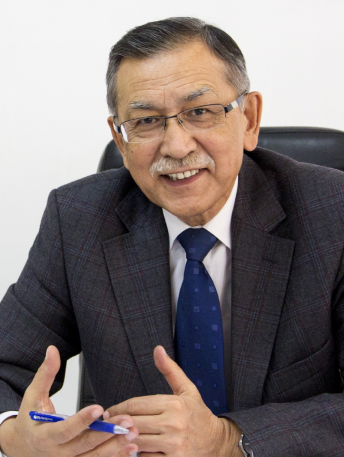